Kindergarten
Number Sense Review
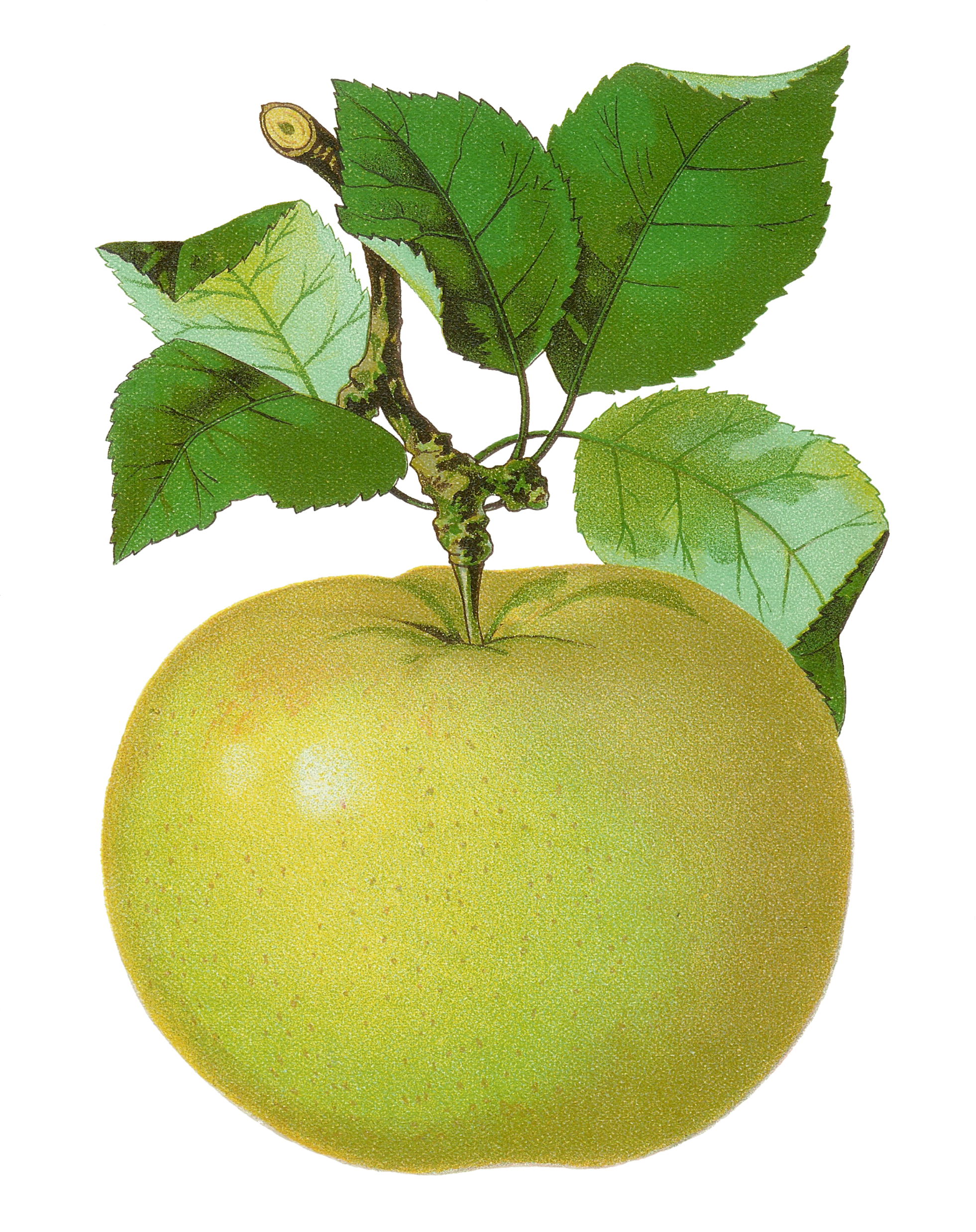 created by
The Curriculum Corner
How many apples?
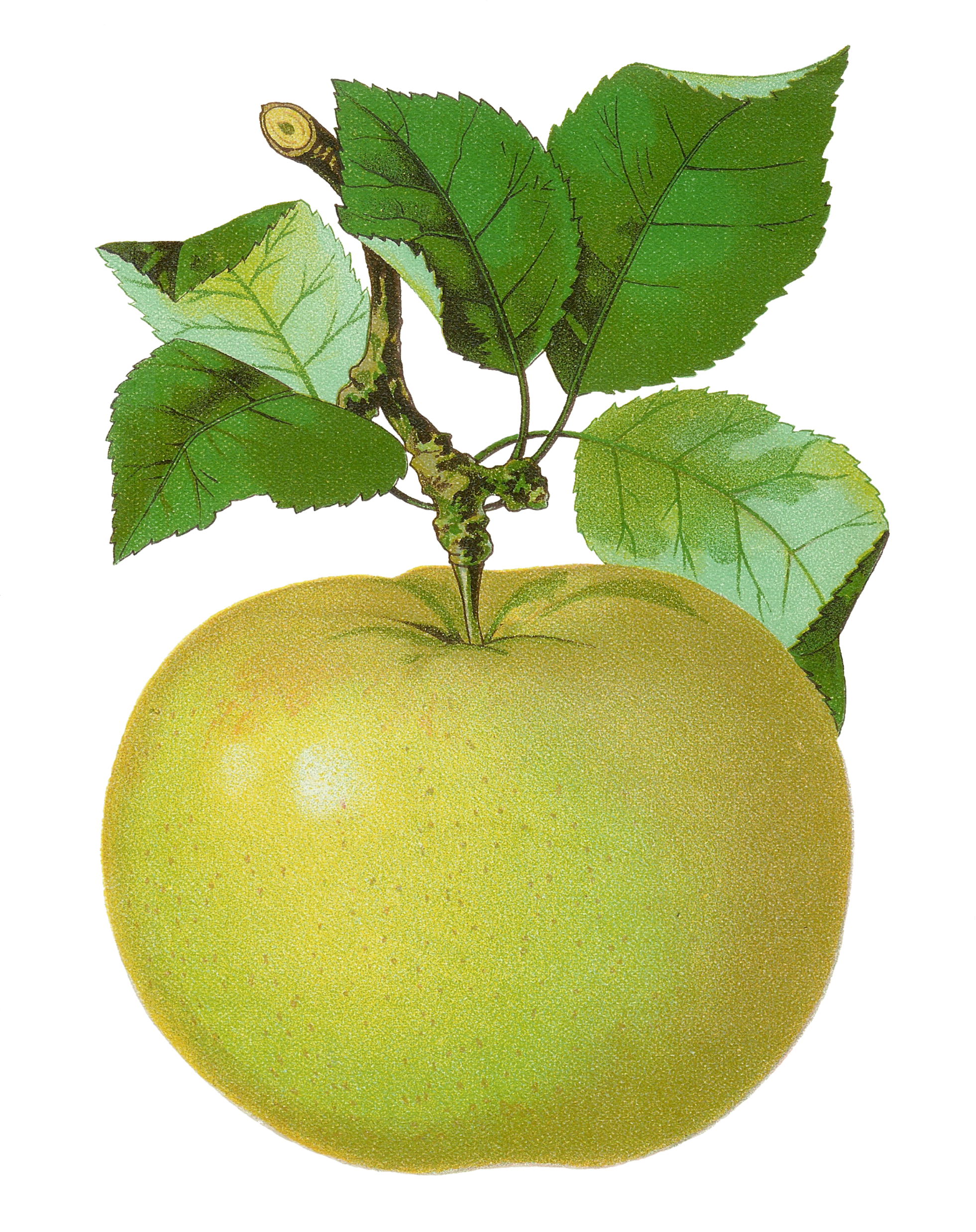 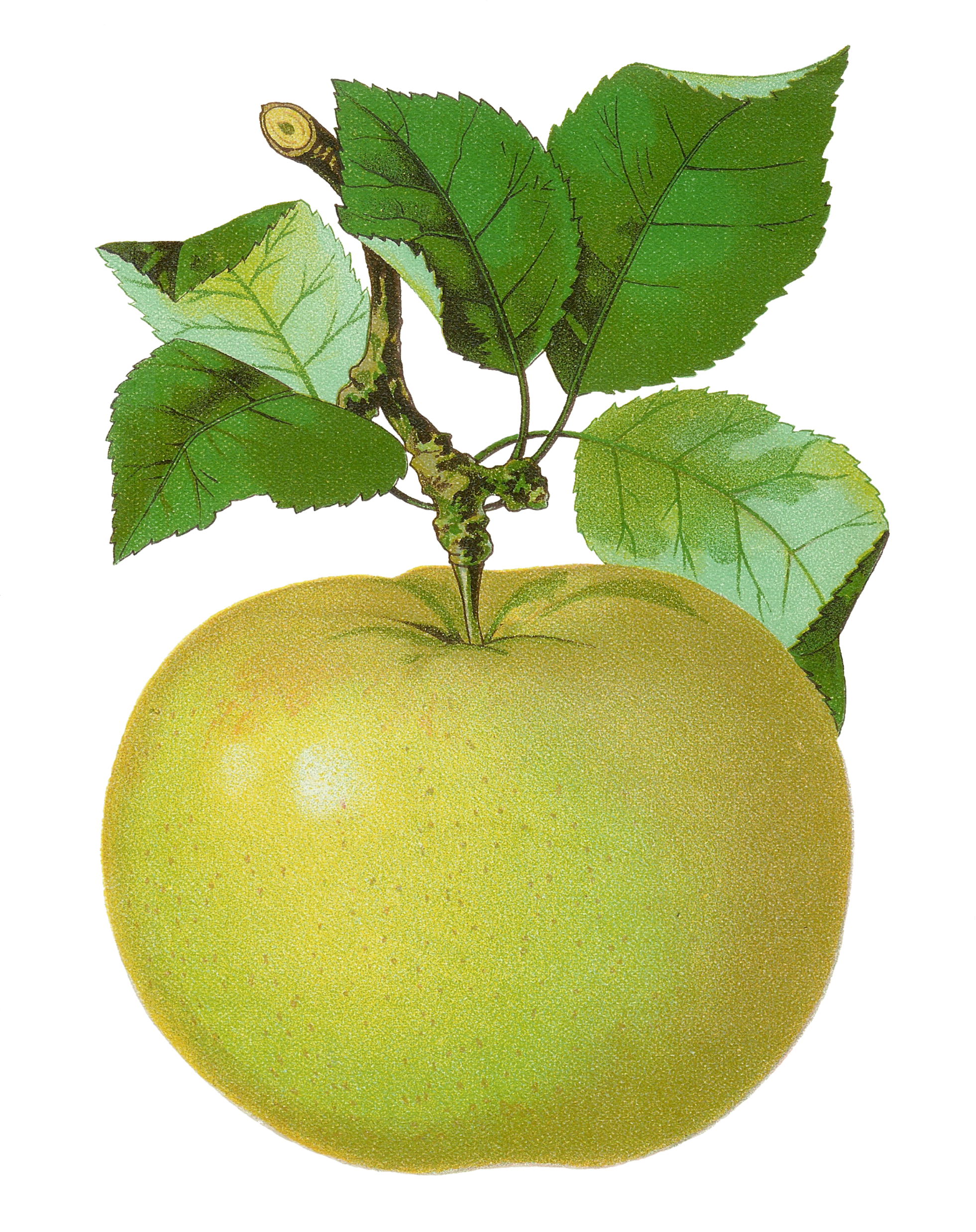 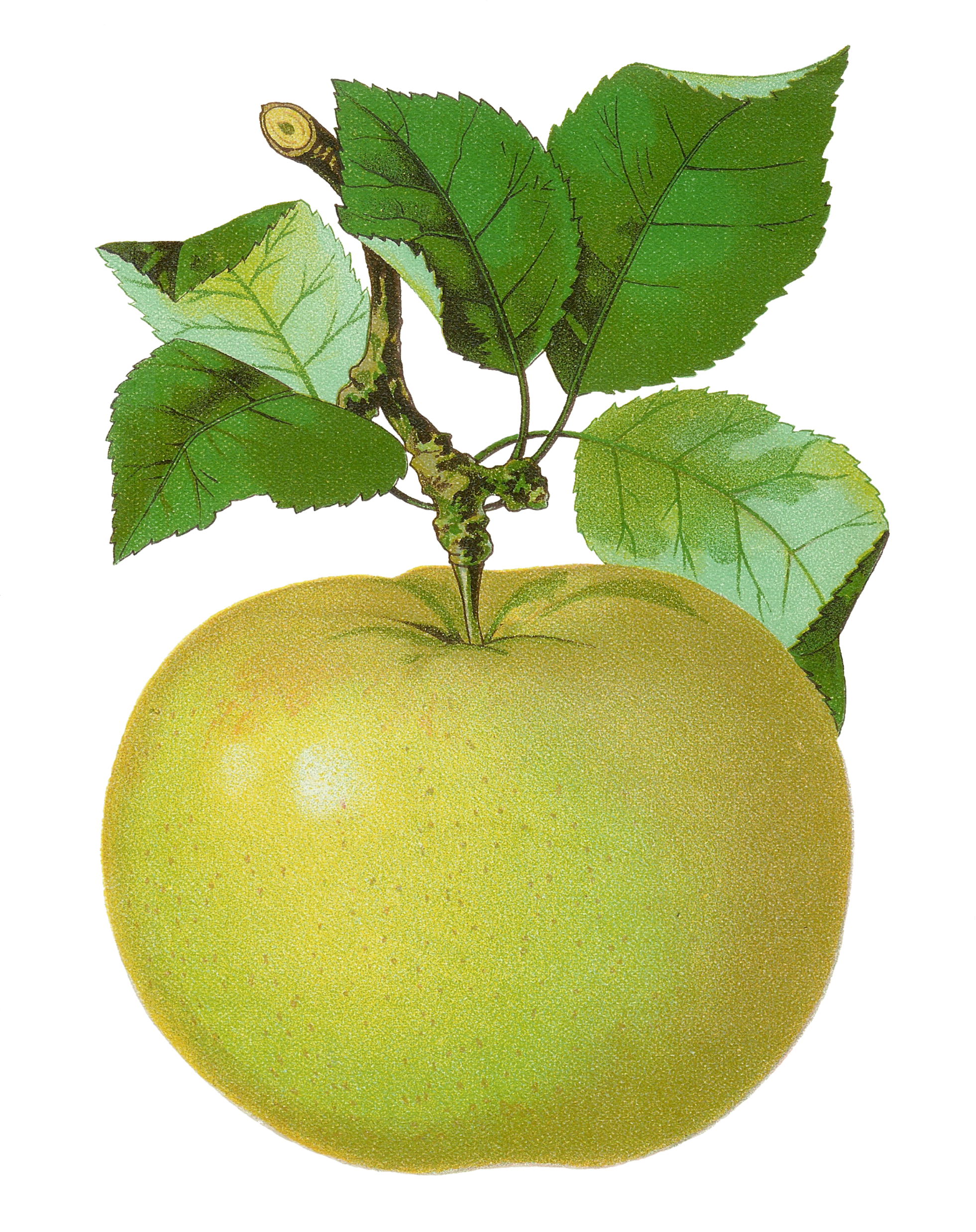 a. 5
b. 4
c. 3
Try again!
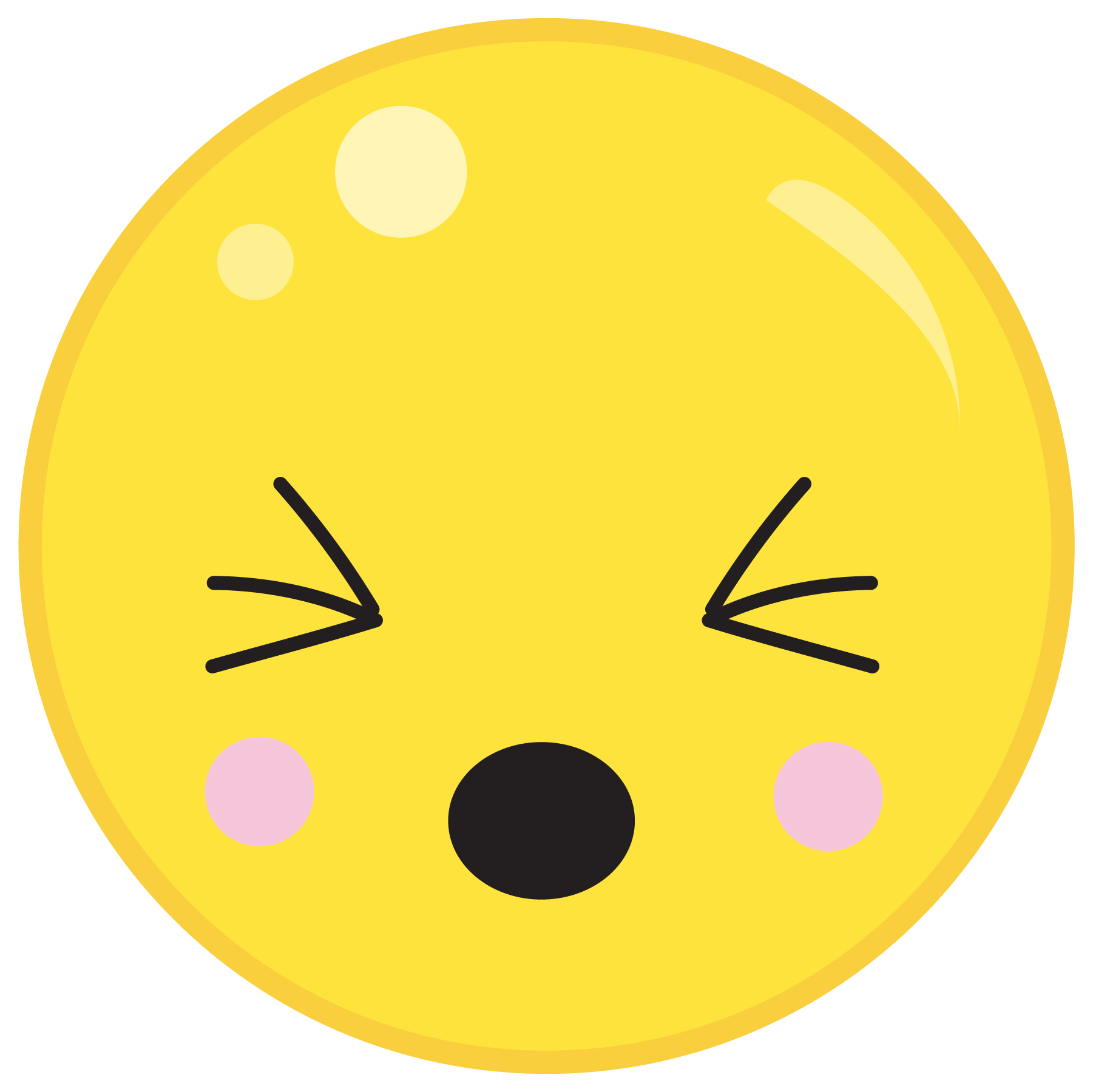 Click here to go back to the problem.
Nice!
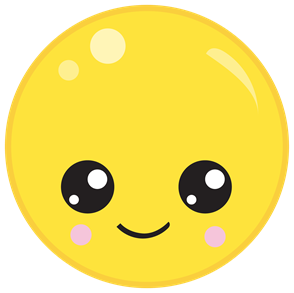 Click here to go to the next problem.
How many apples?
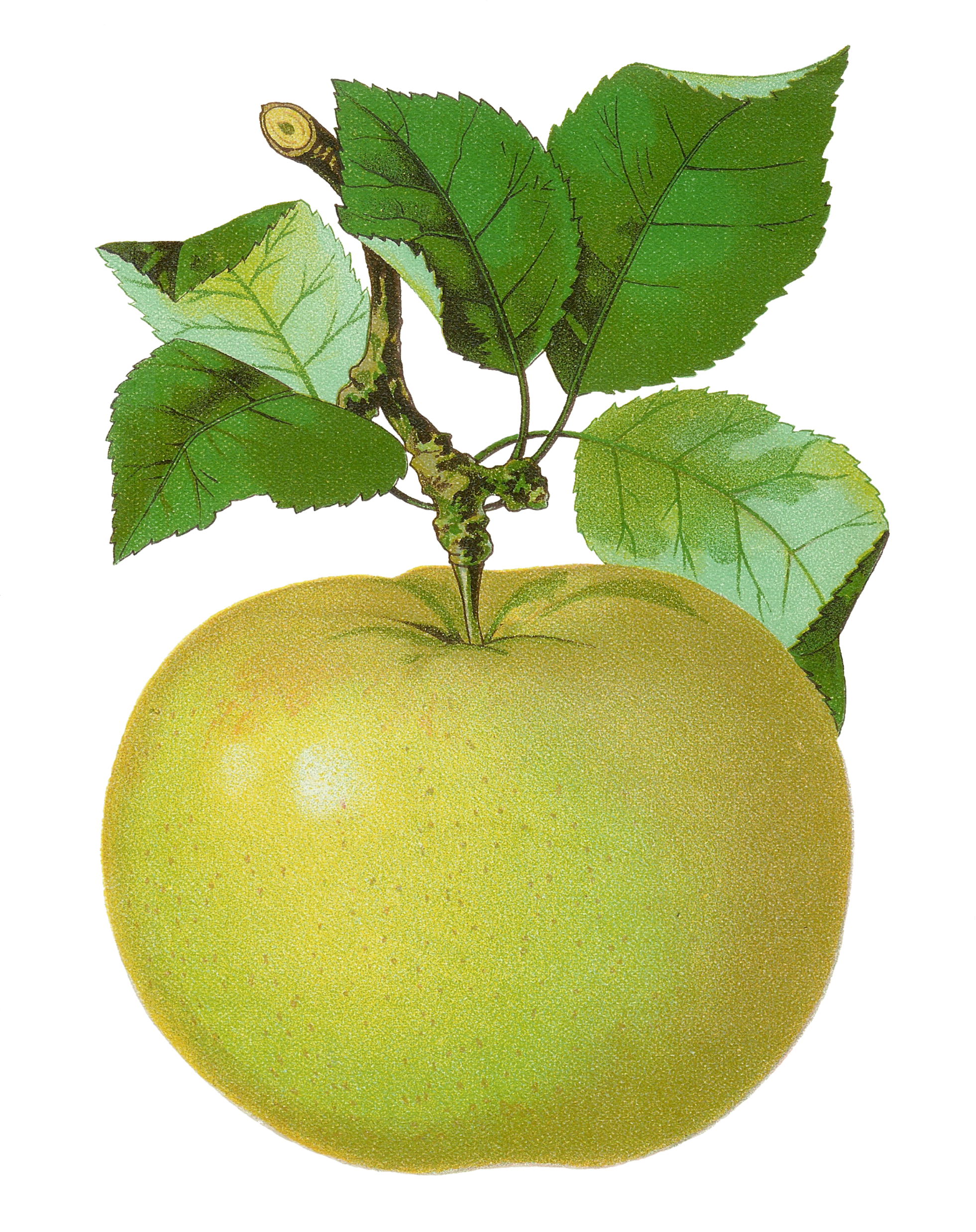 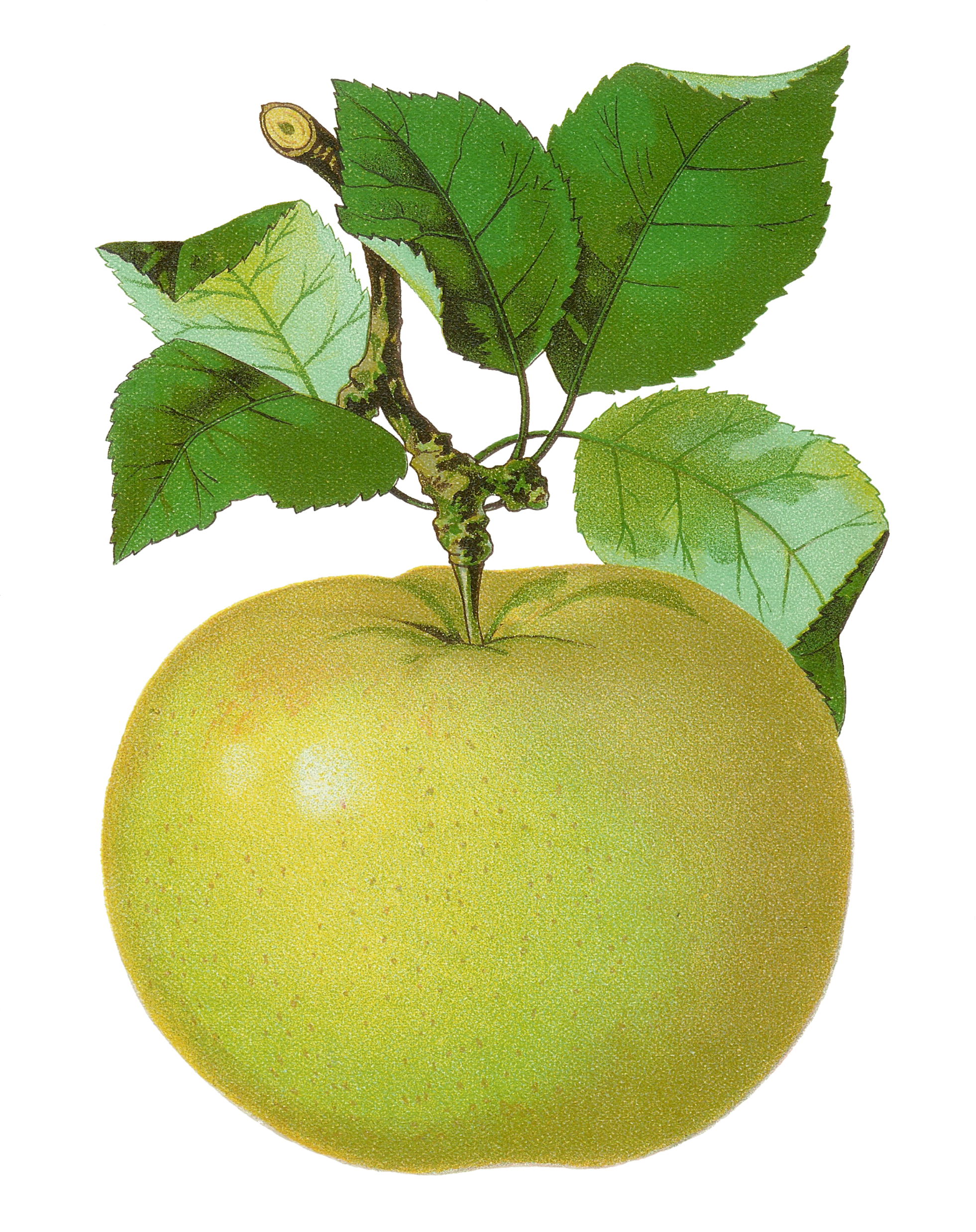 a. 2
b. 1
c. 3
Try again!
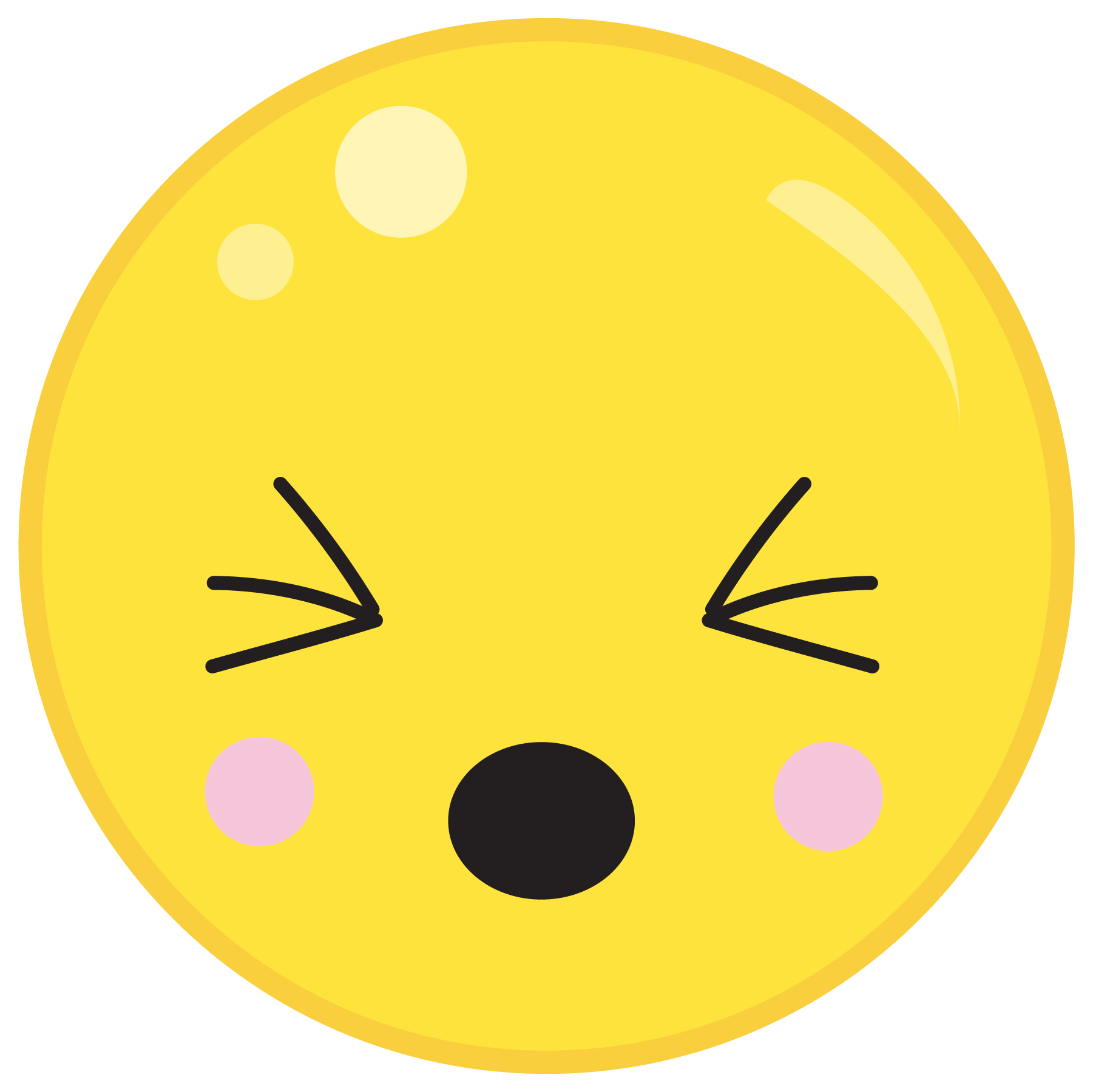 Click here to go back to the problem.
Wonderful!
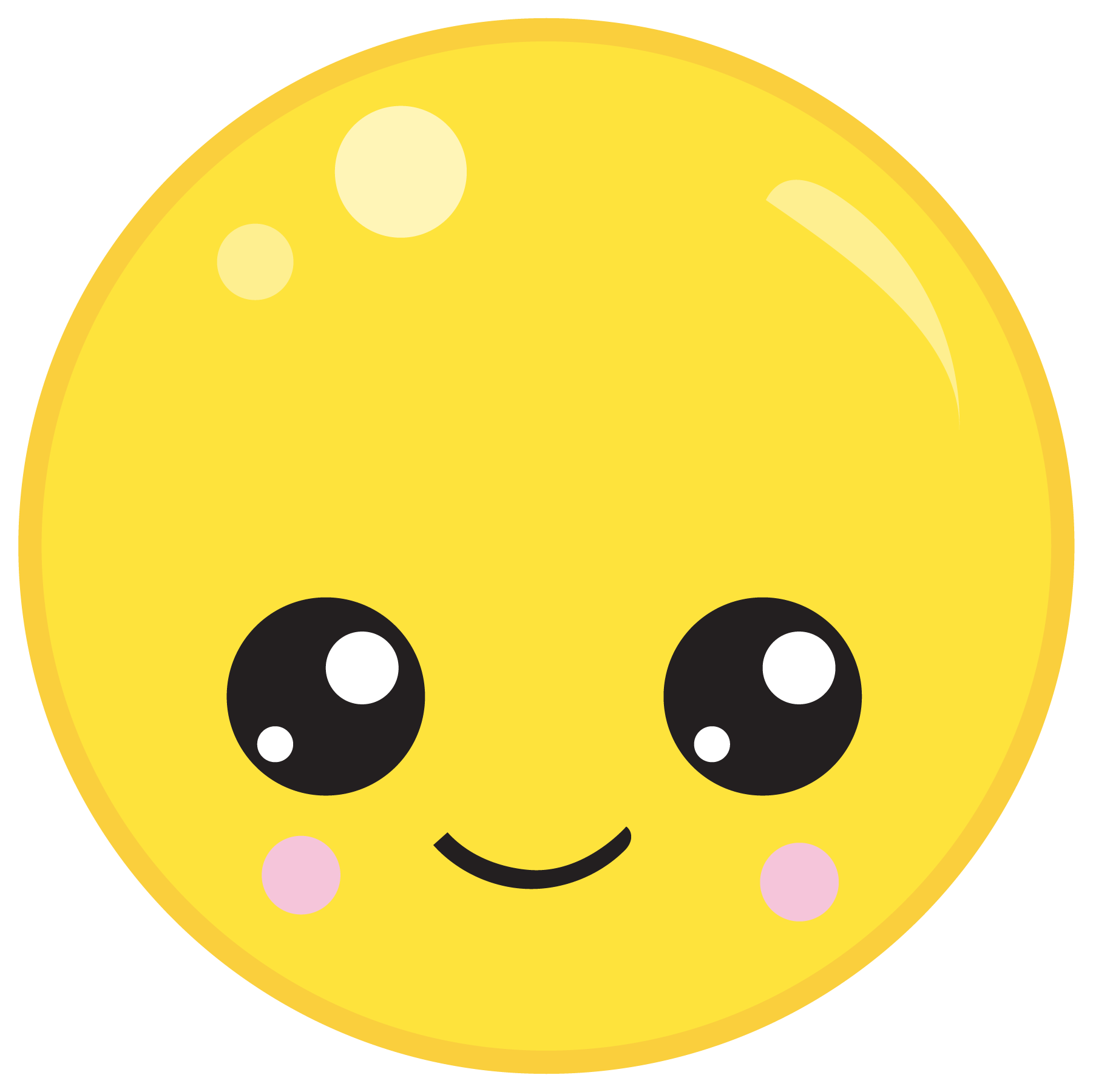 Click here to go to the next problem.
How many apples?
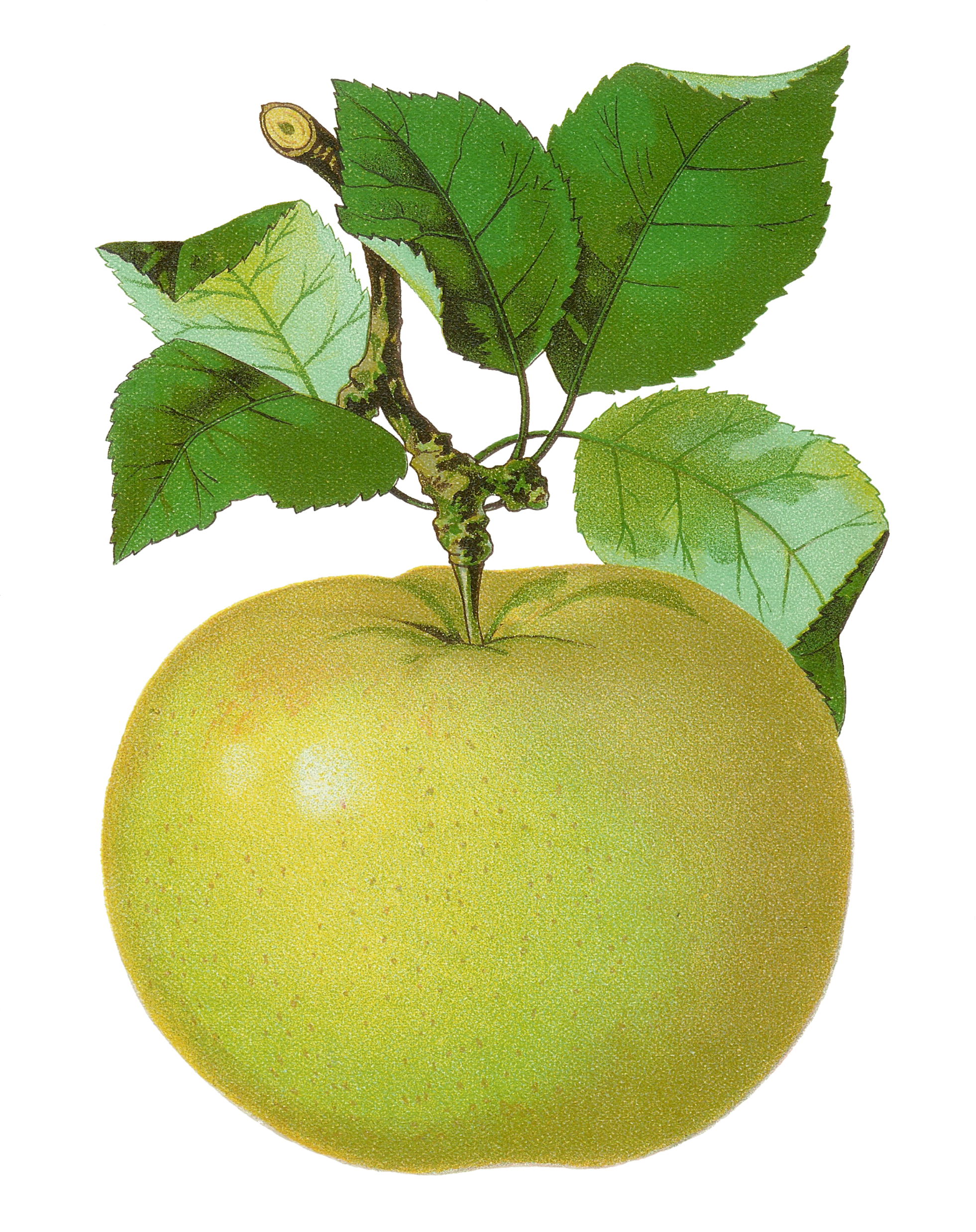 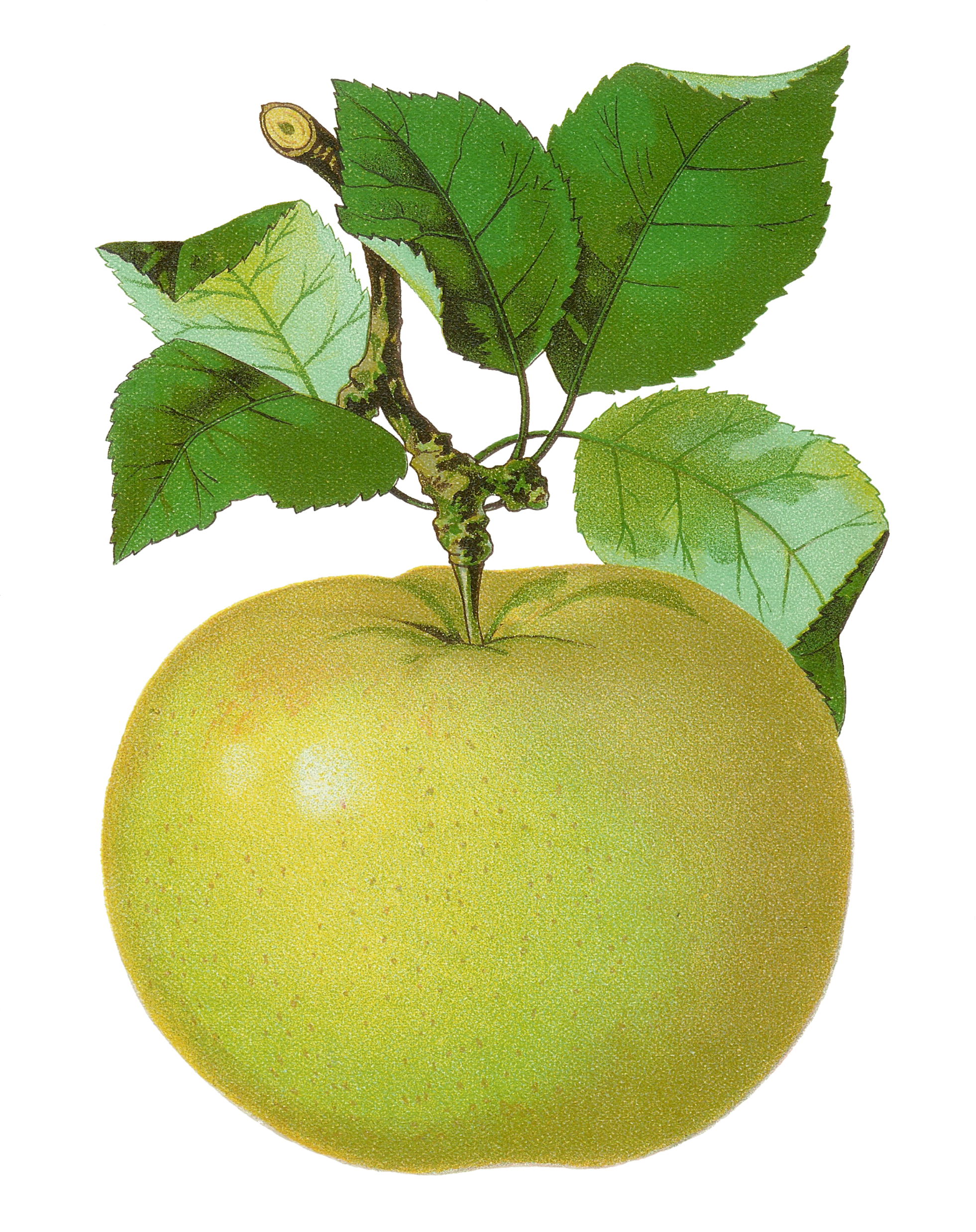 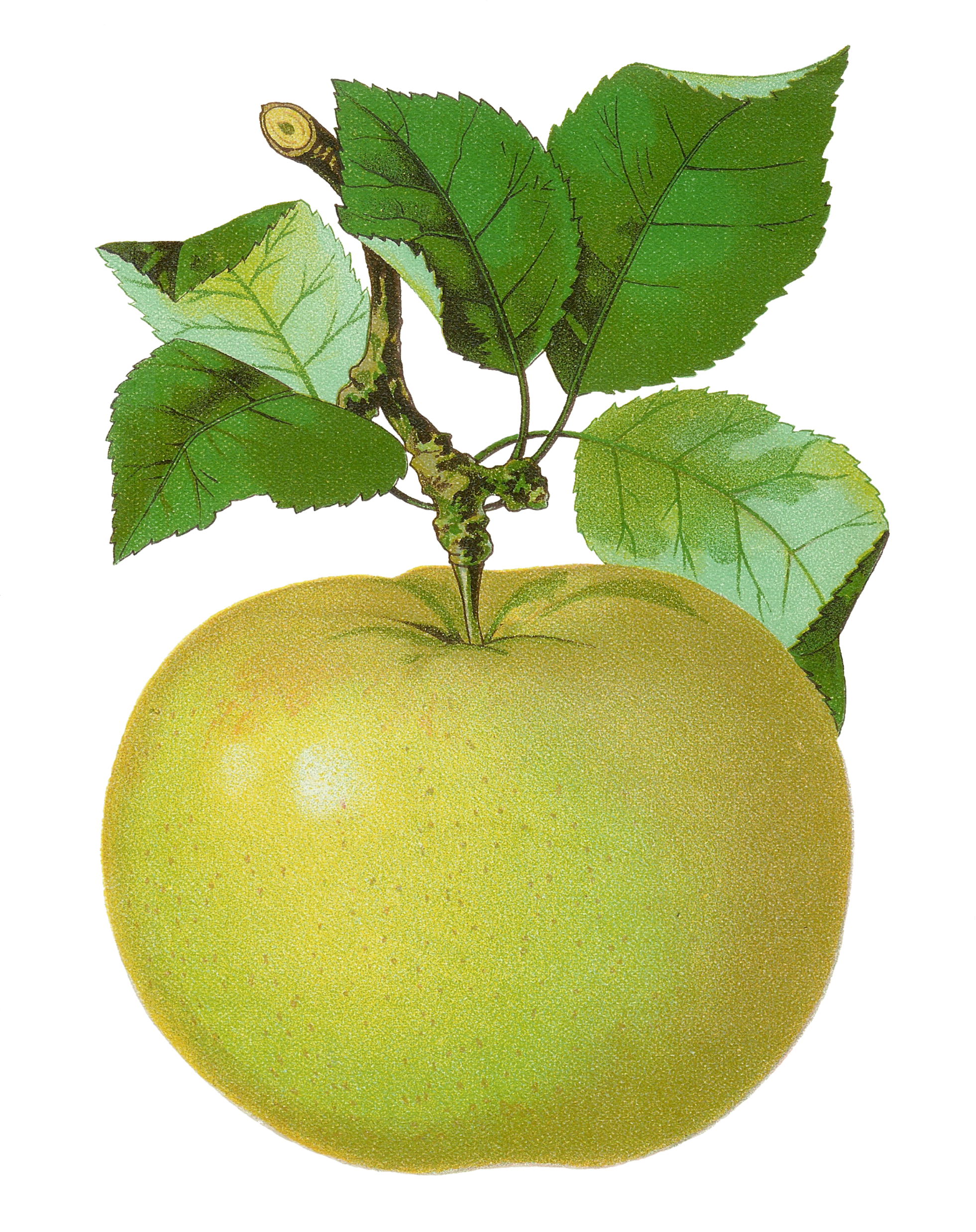 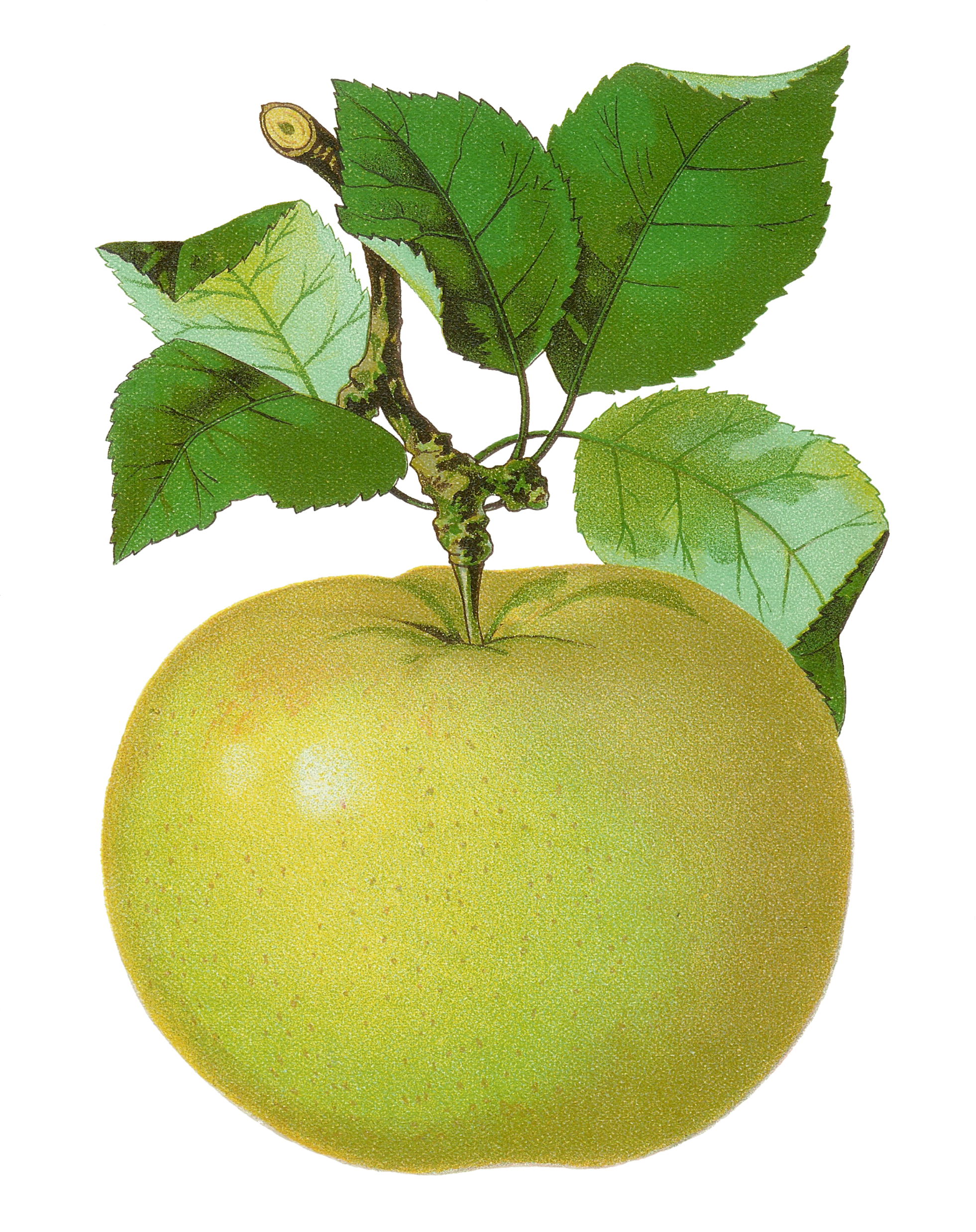 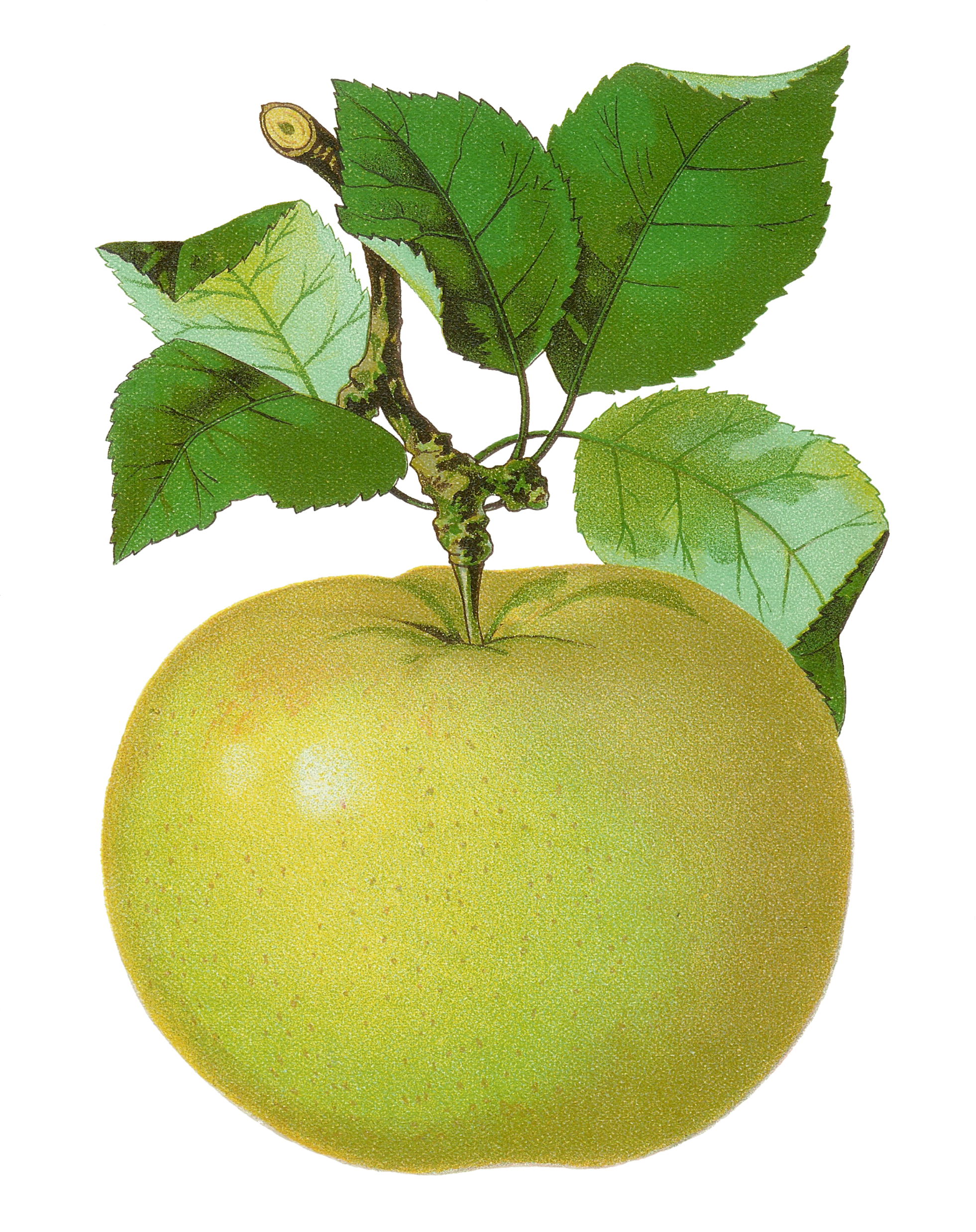 a. 5
b. 4
c. 9
Try again!
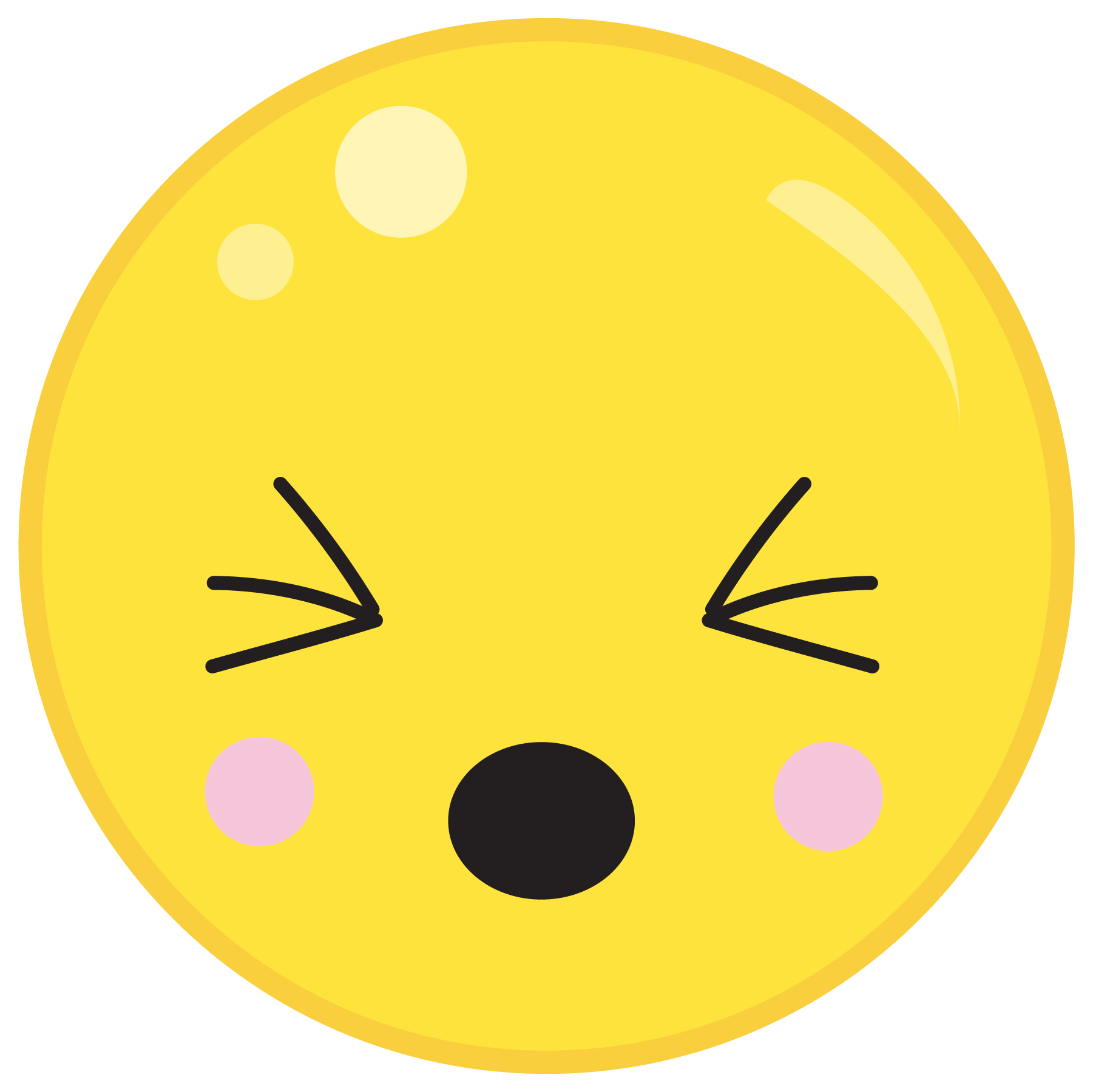 Click here to go back to the problem.
Great work!
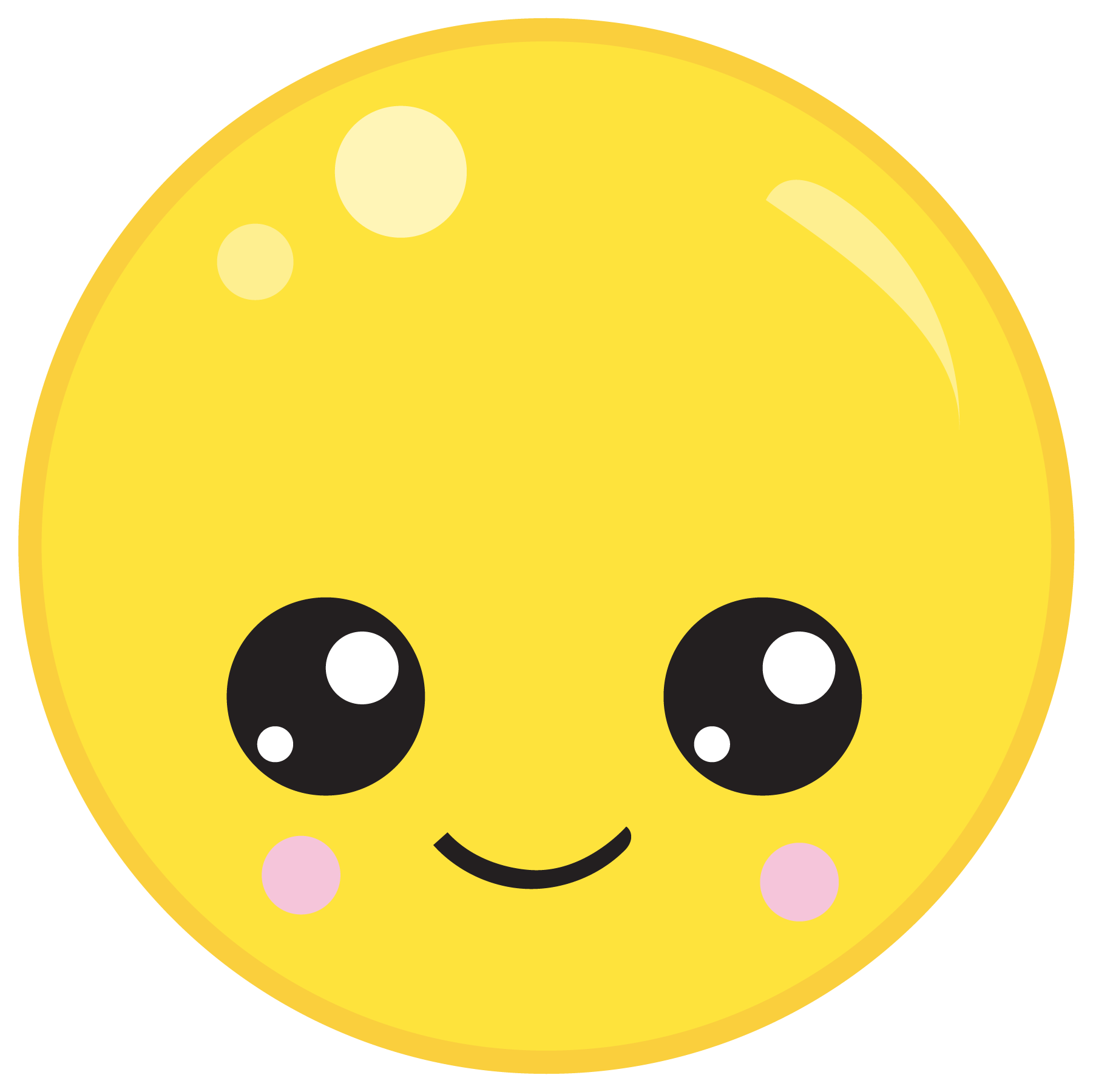 Click here to go to the next problem.
How many apples?
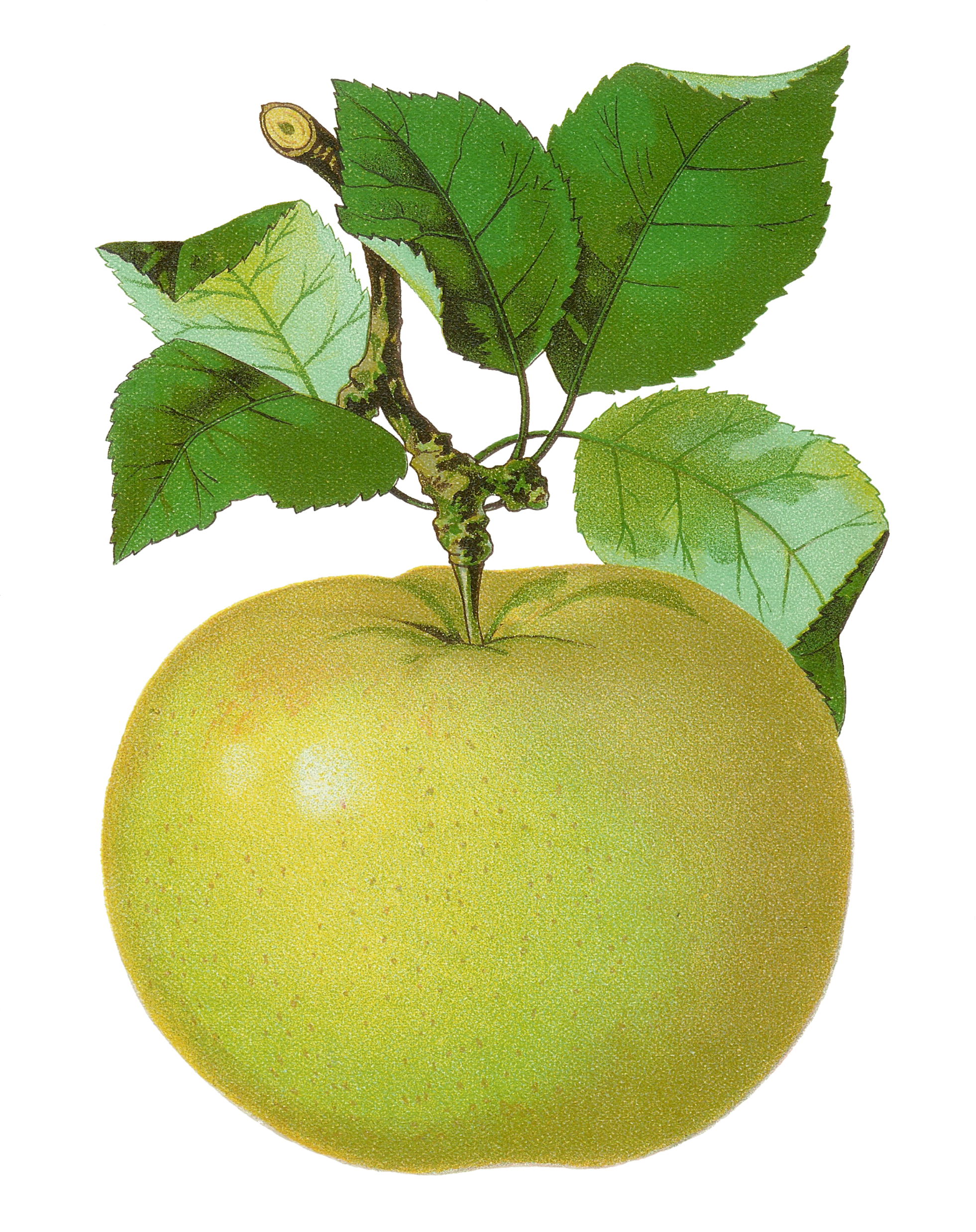 a. 1
b. 3
c. 2
Try again!
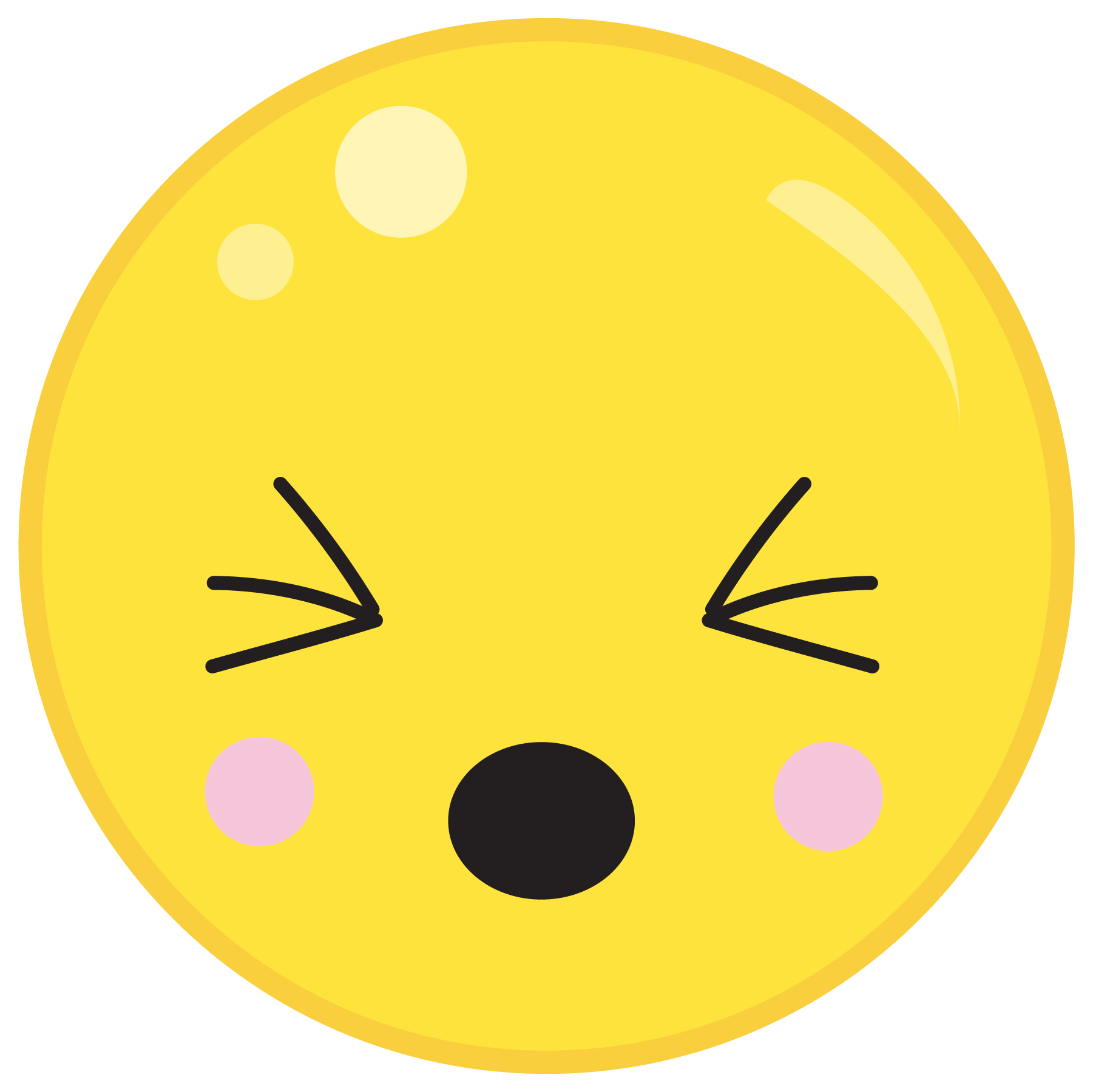 Click here to go back to the problem.
Keep it up!
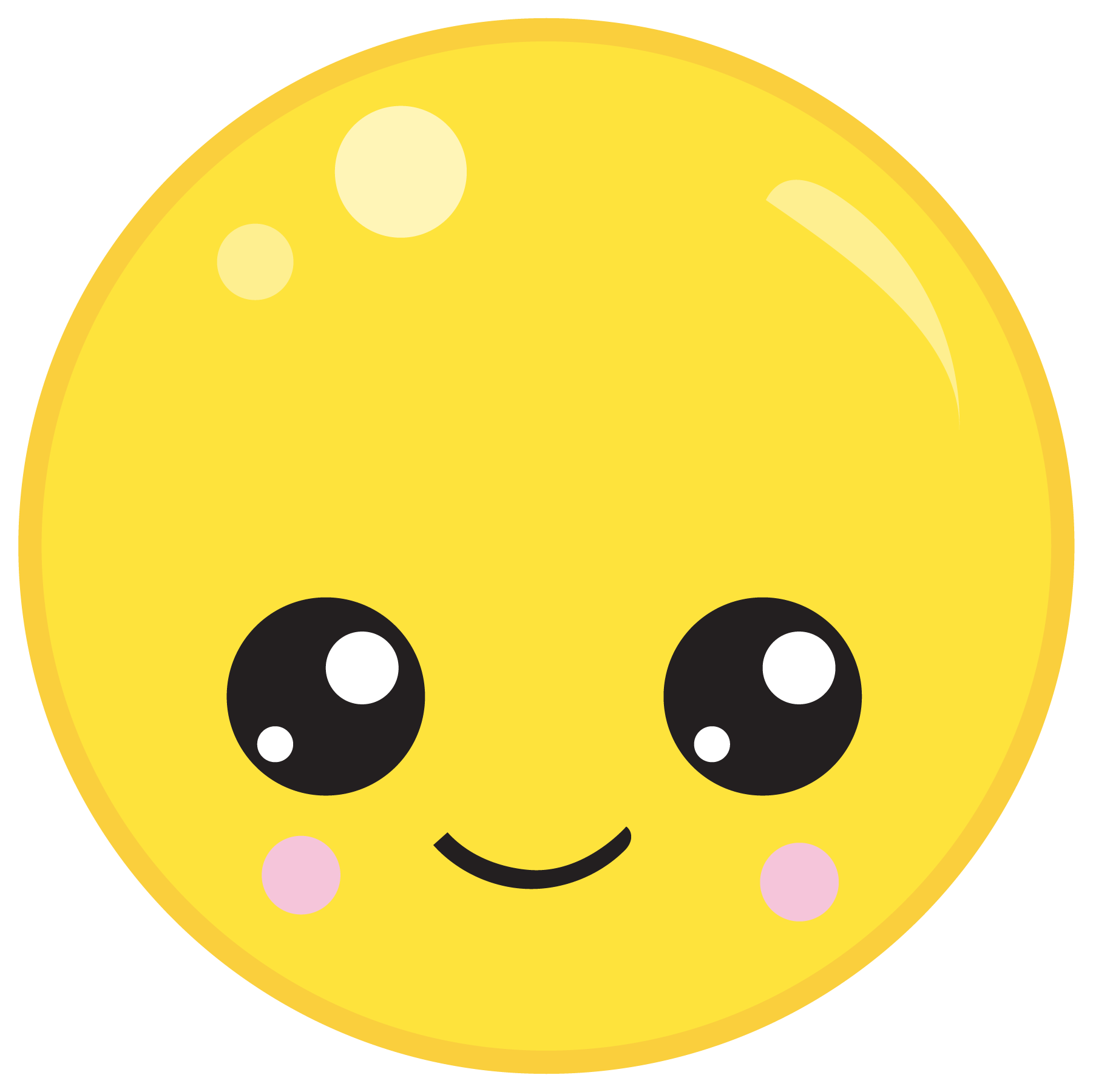 Click here to go to the next problem.
How many apples?
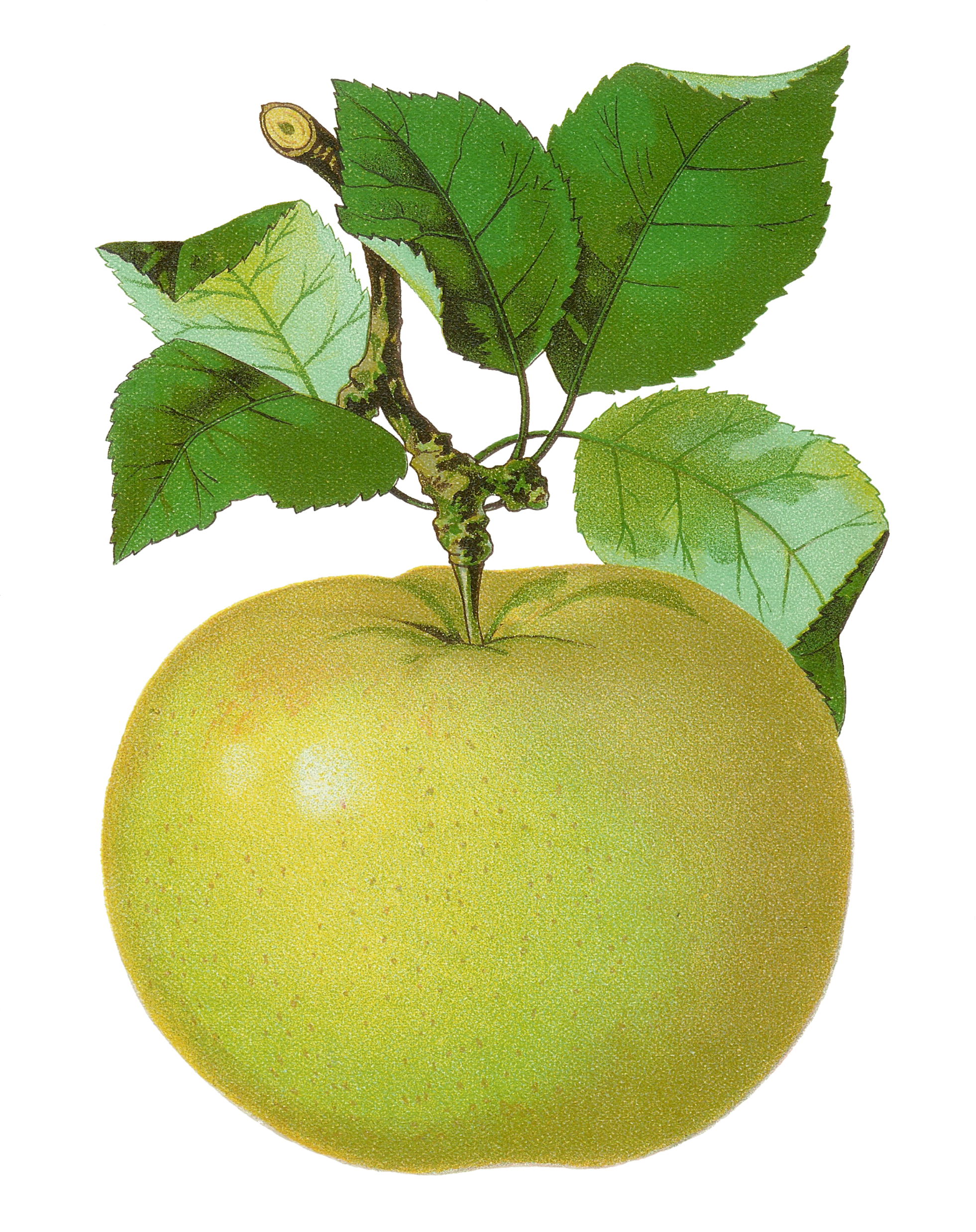 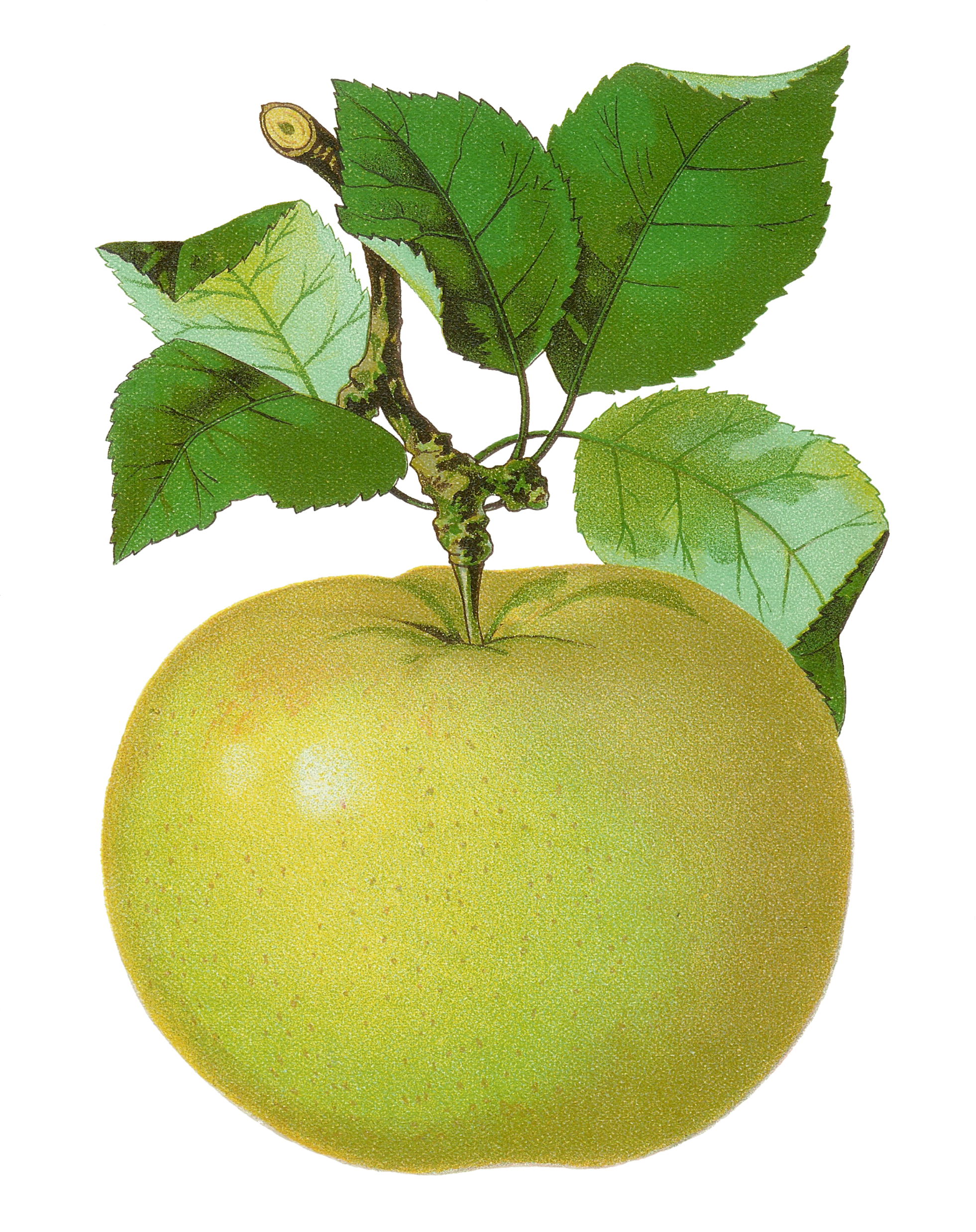 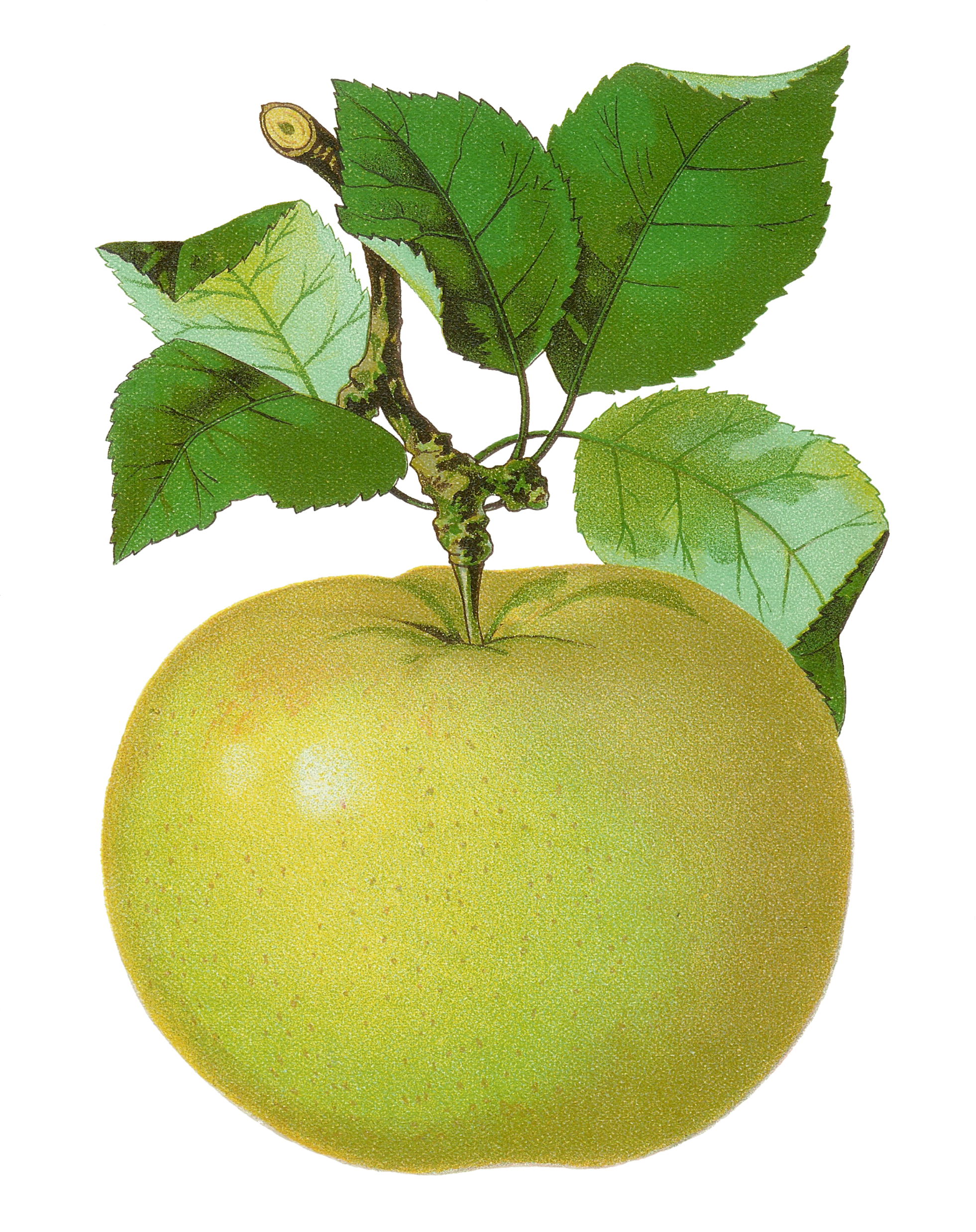 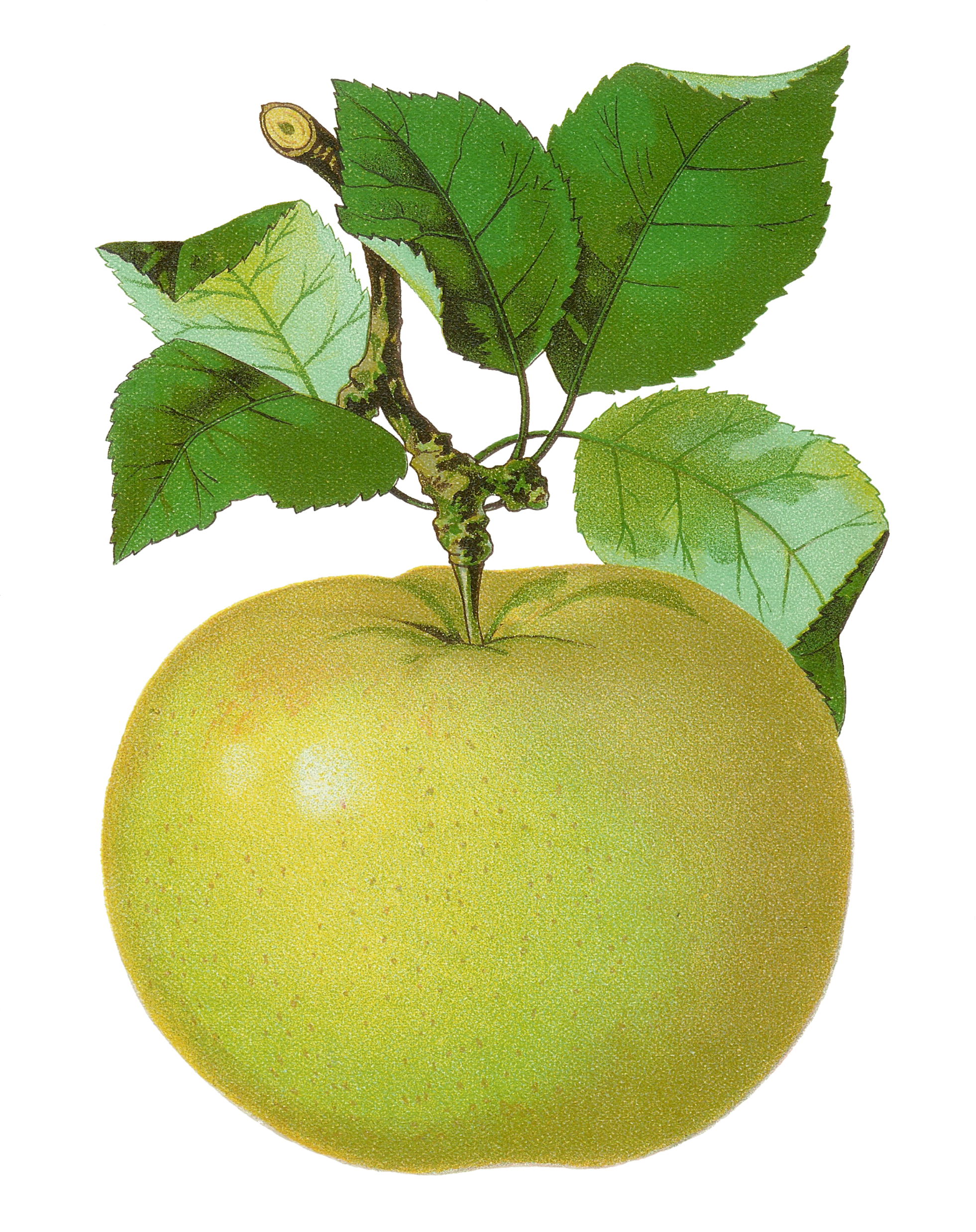 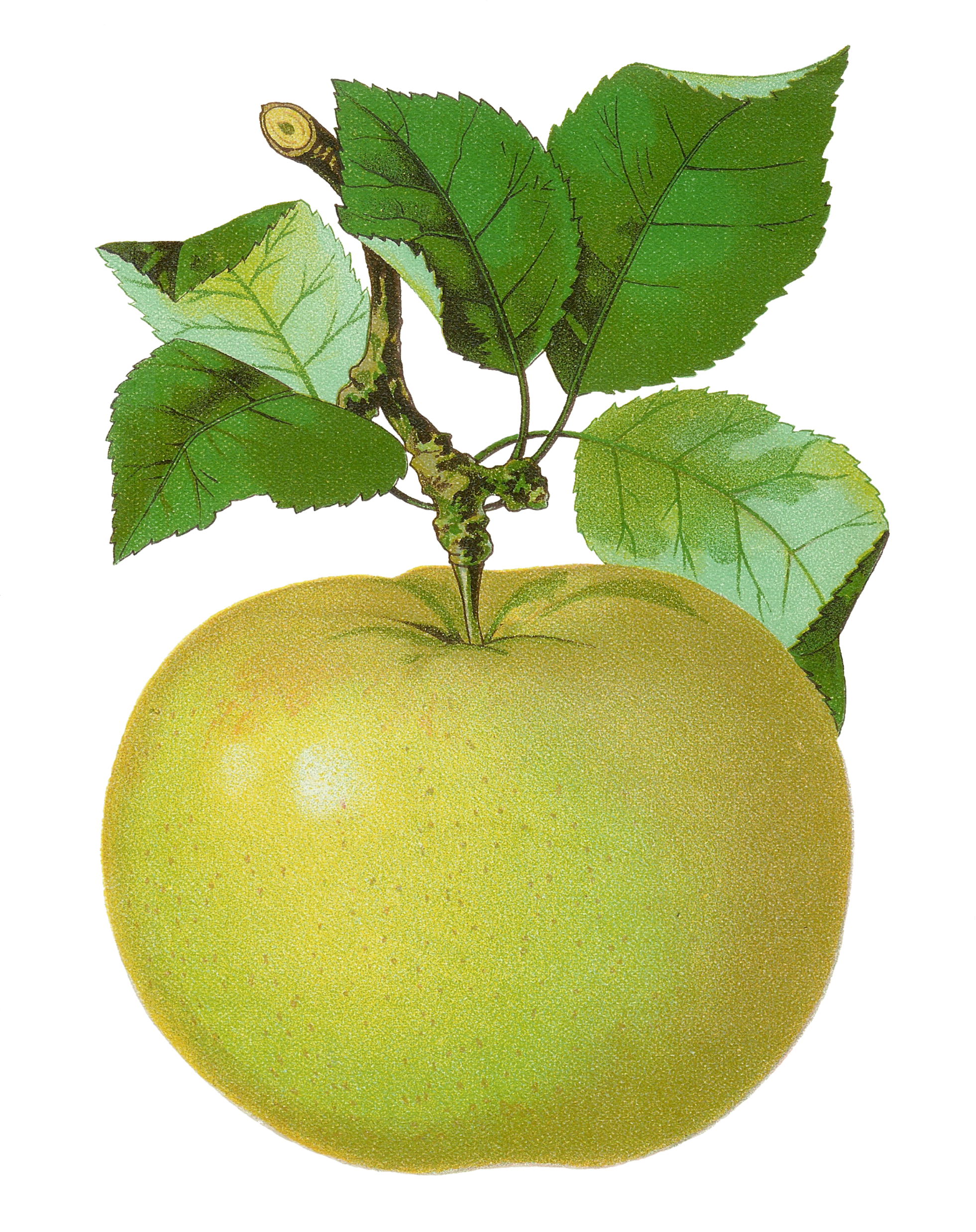 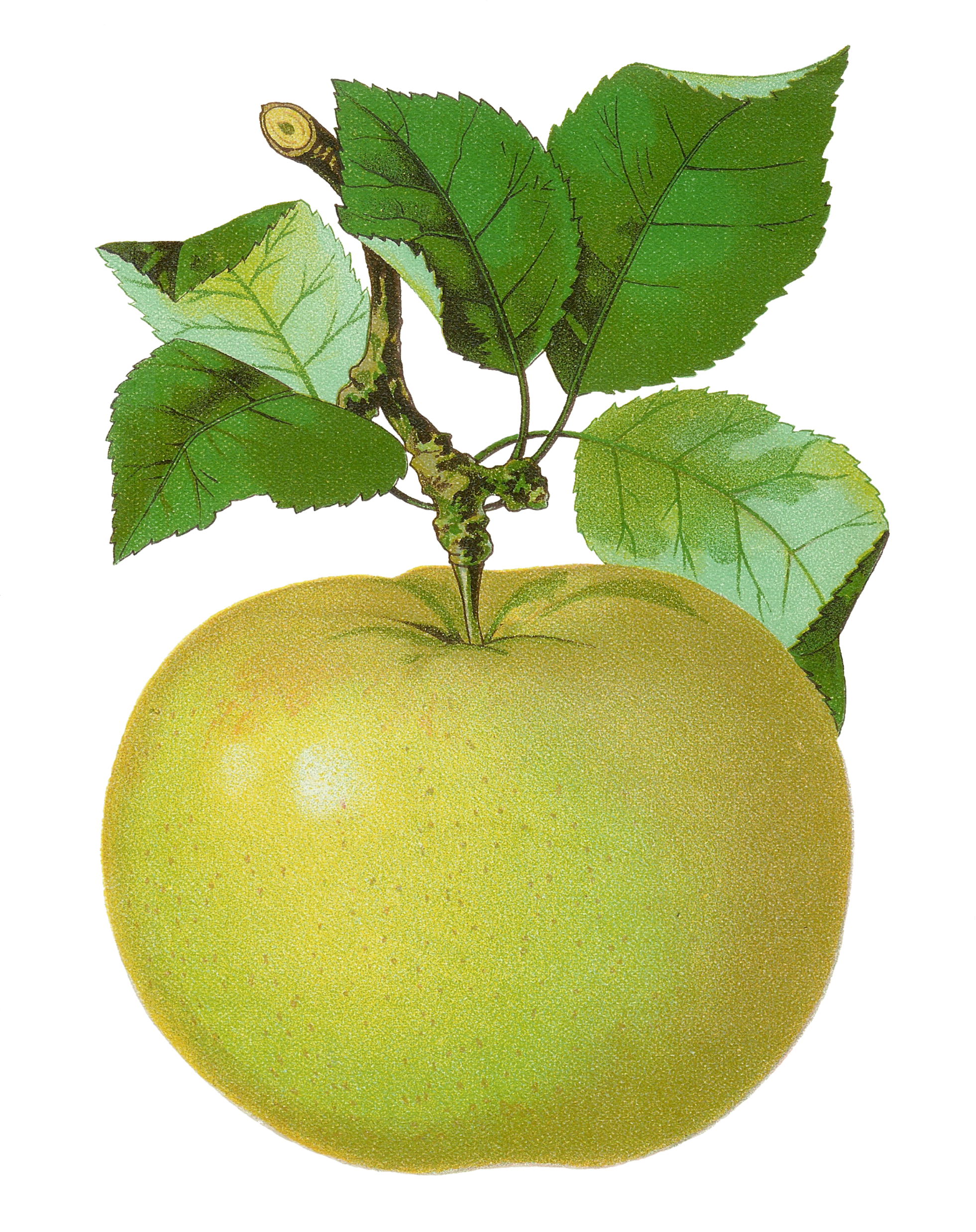 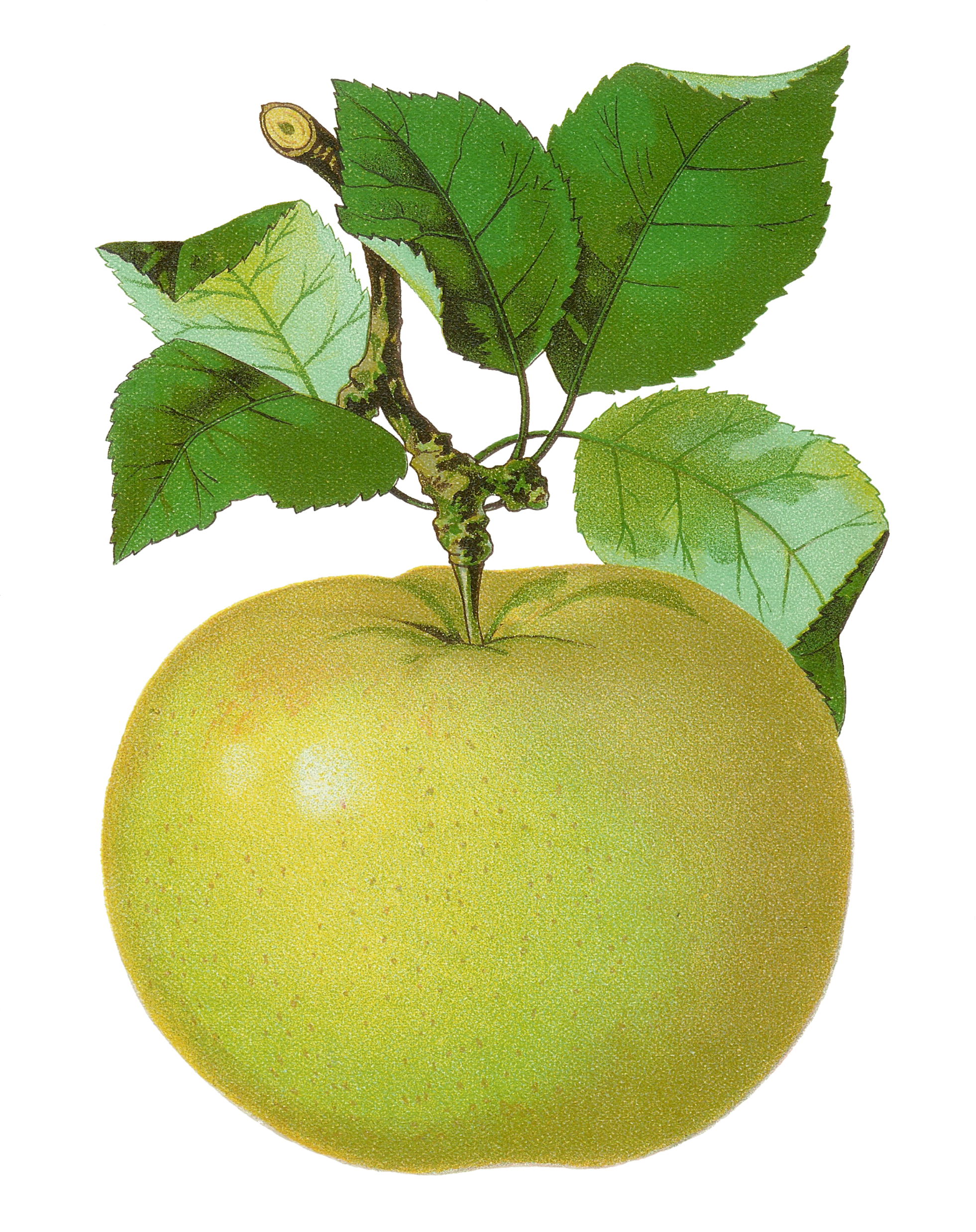 a. 8
b. 6
c. 7
Try again!
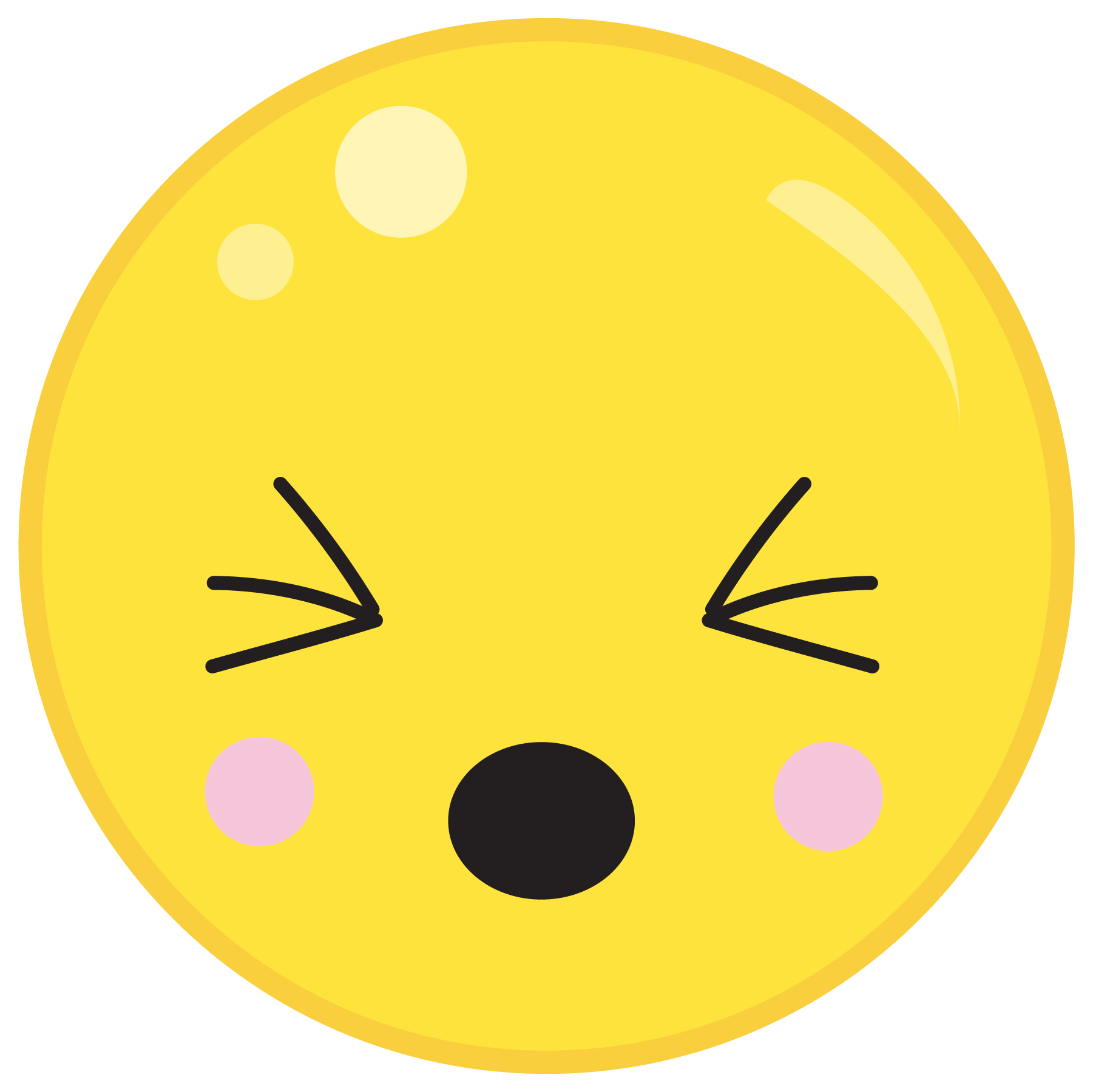 Click here to go back to the problem.
Wow!
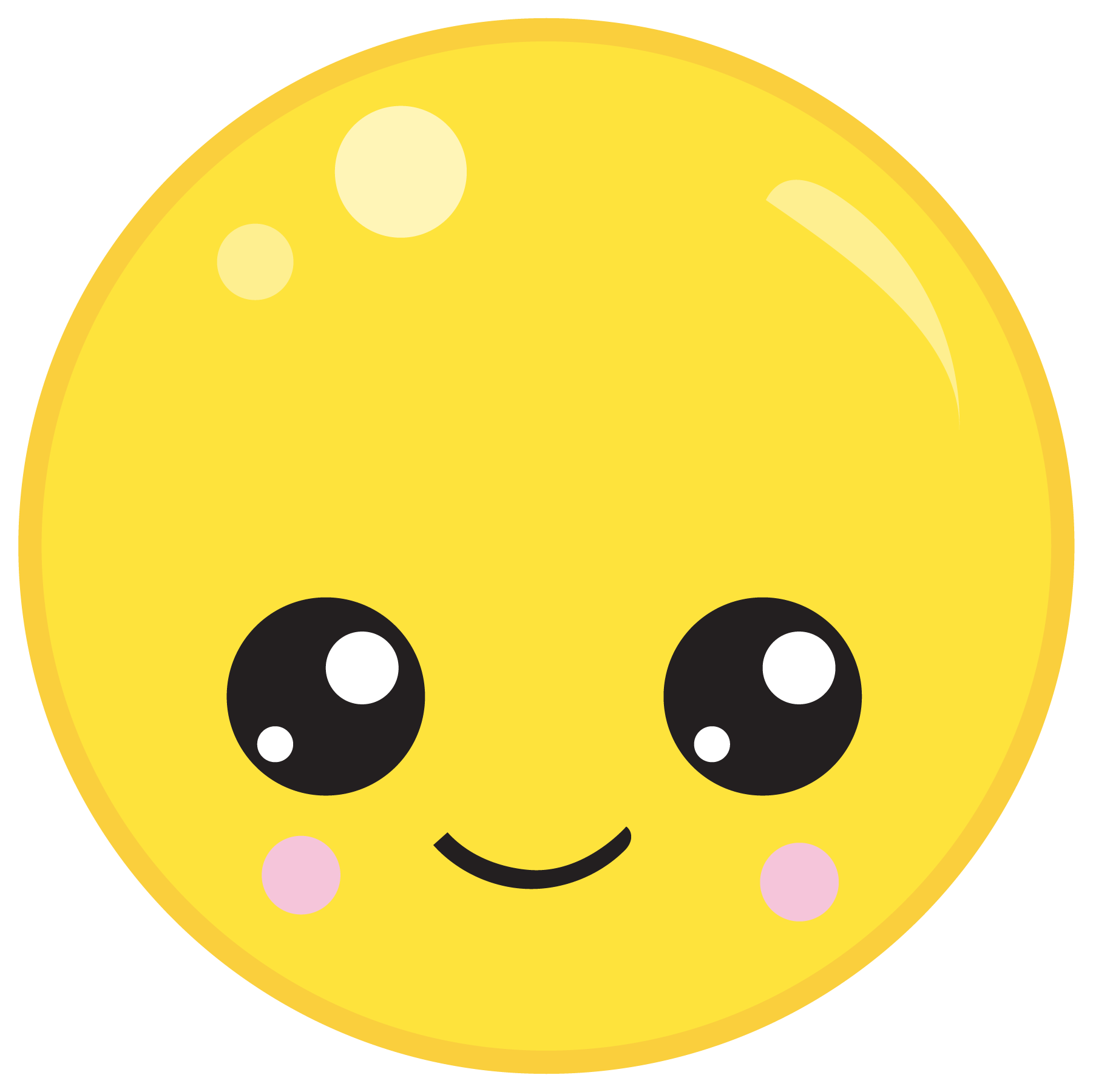 Click here to go to the next problem.
How many apples?
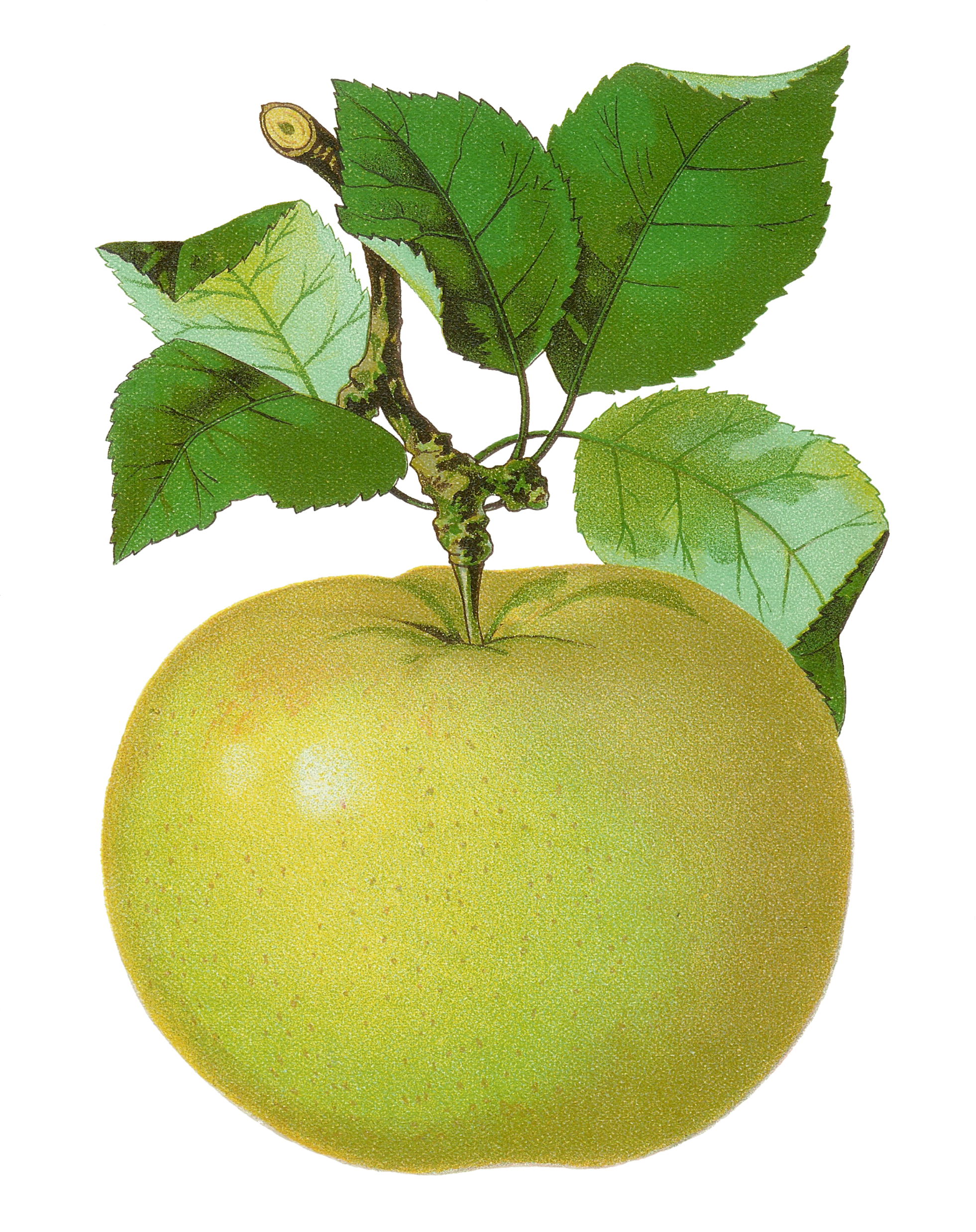 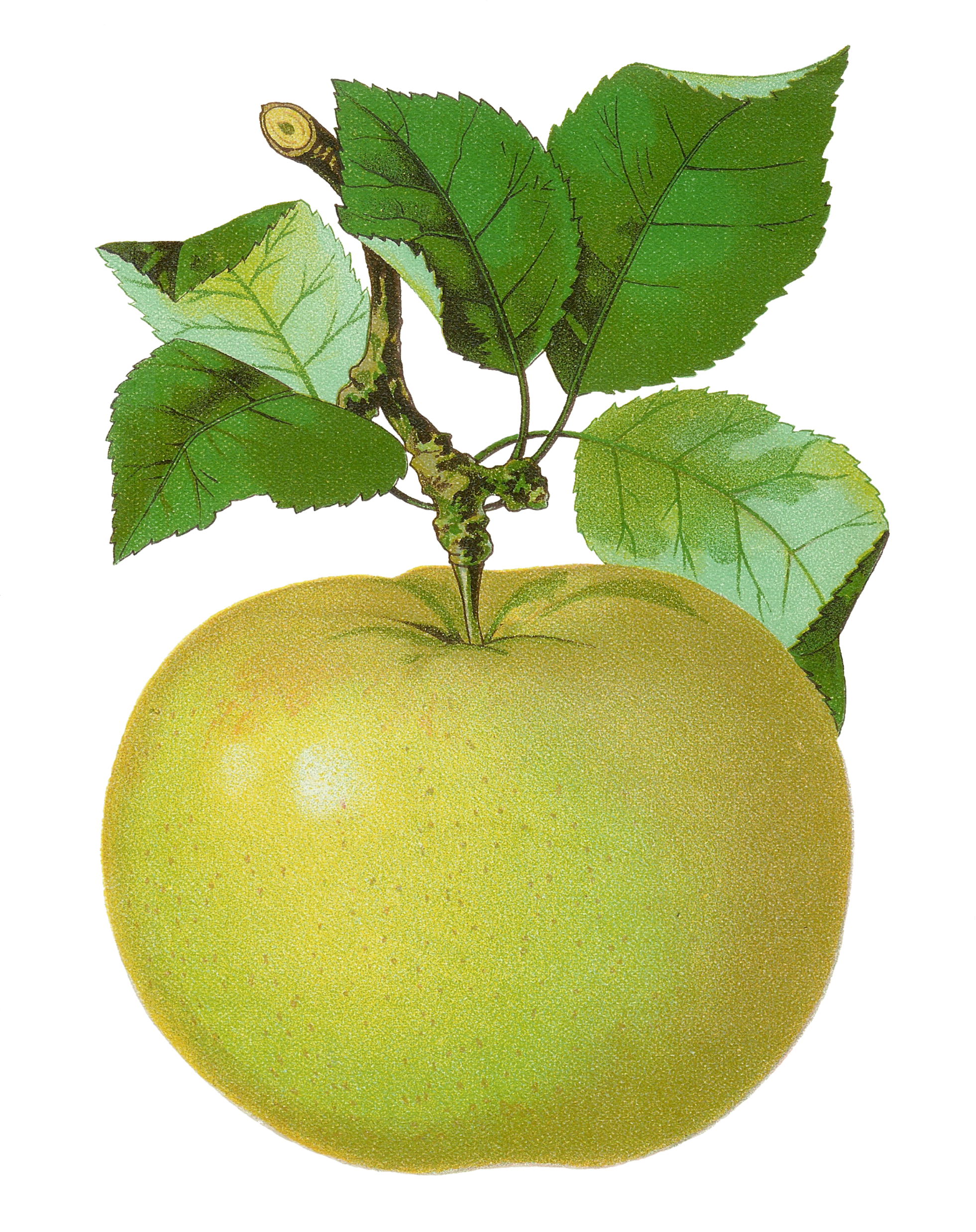 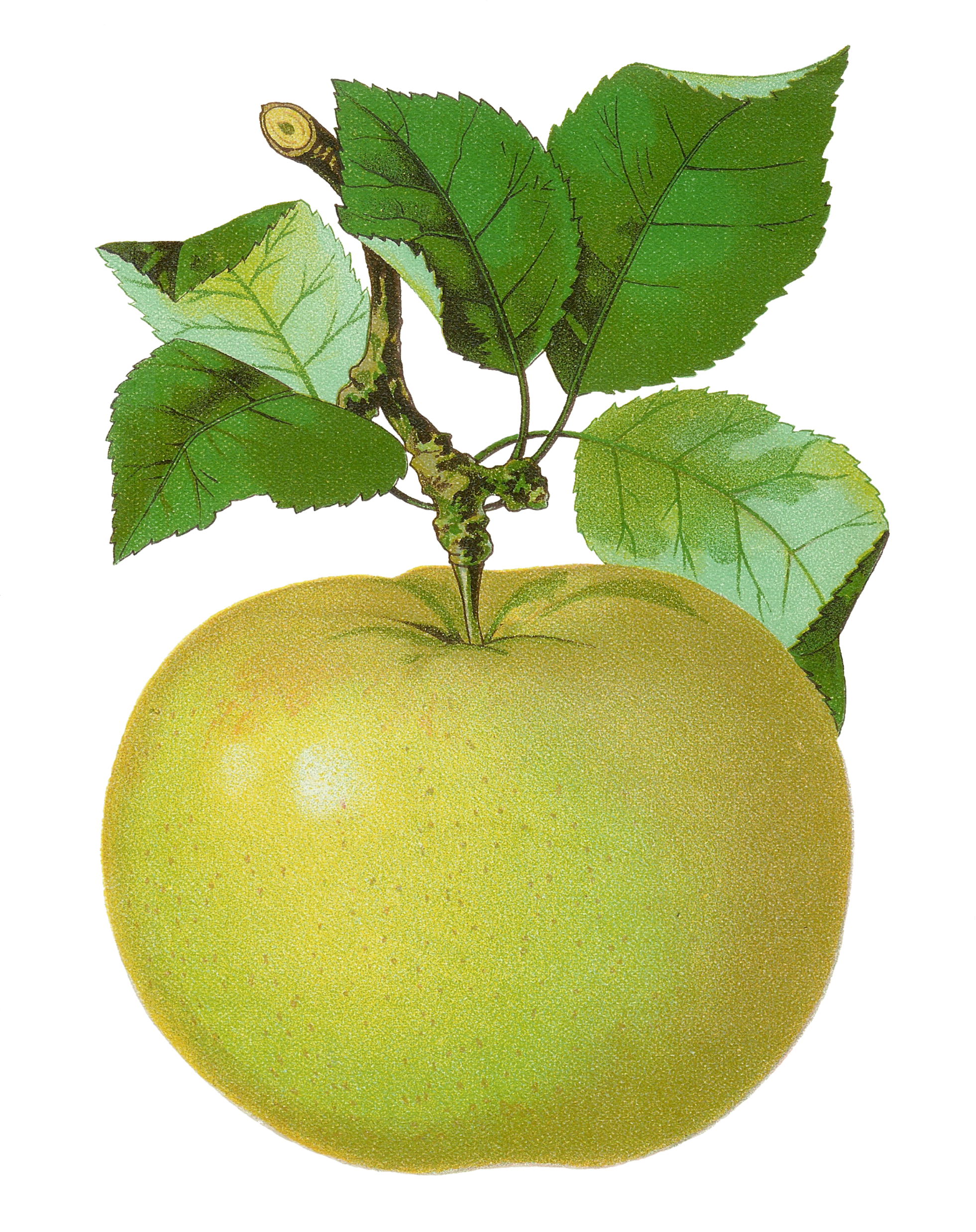 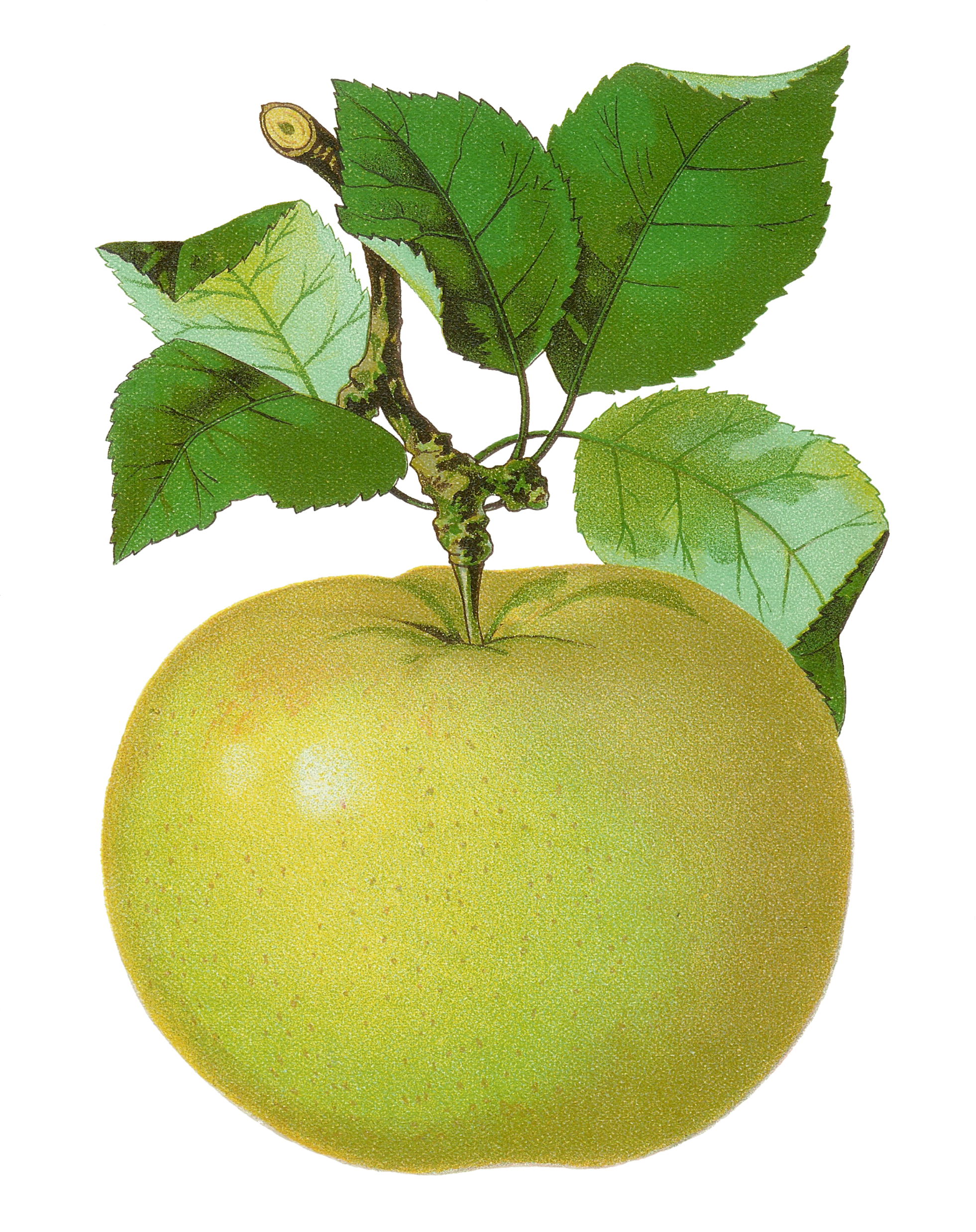 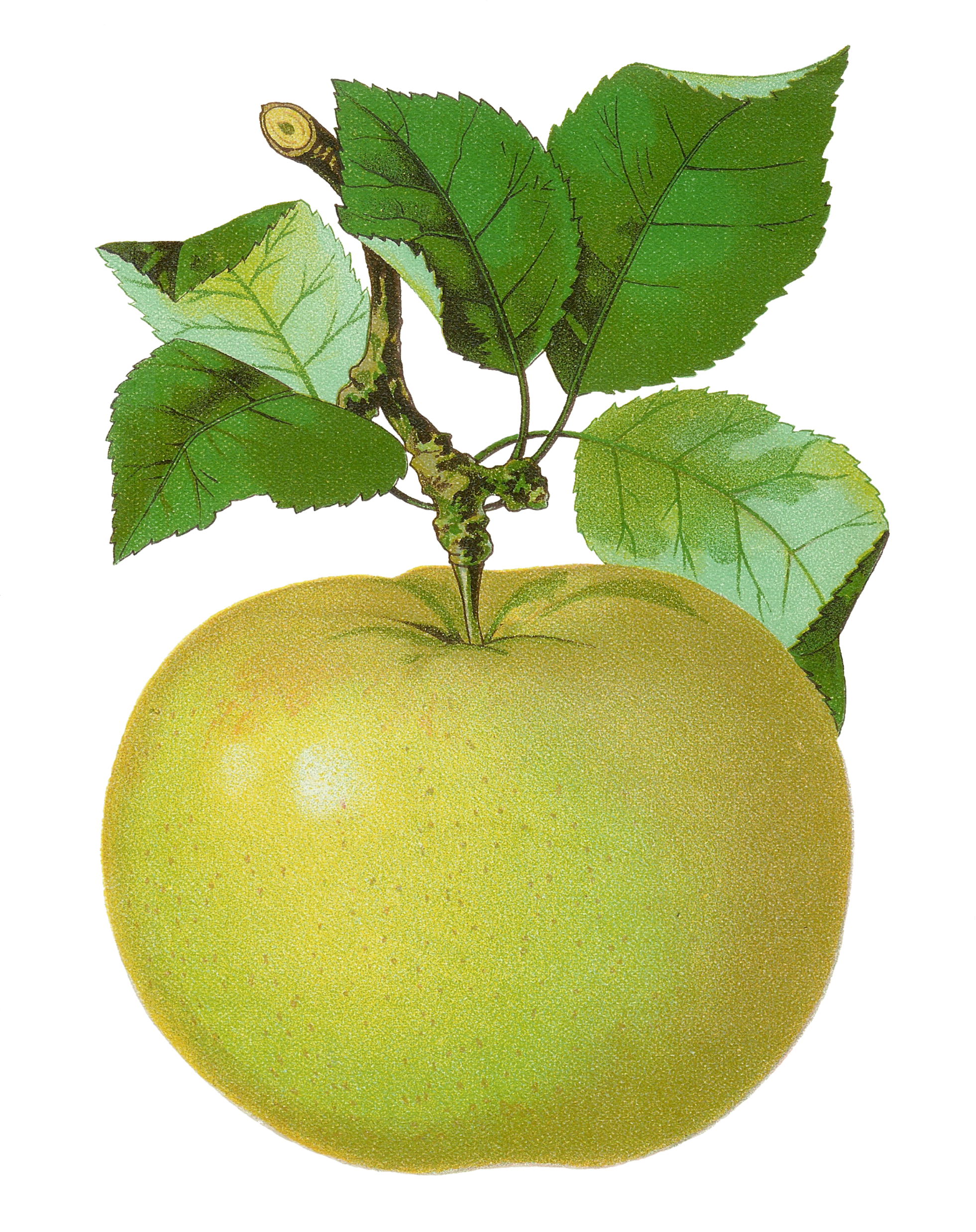 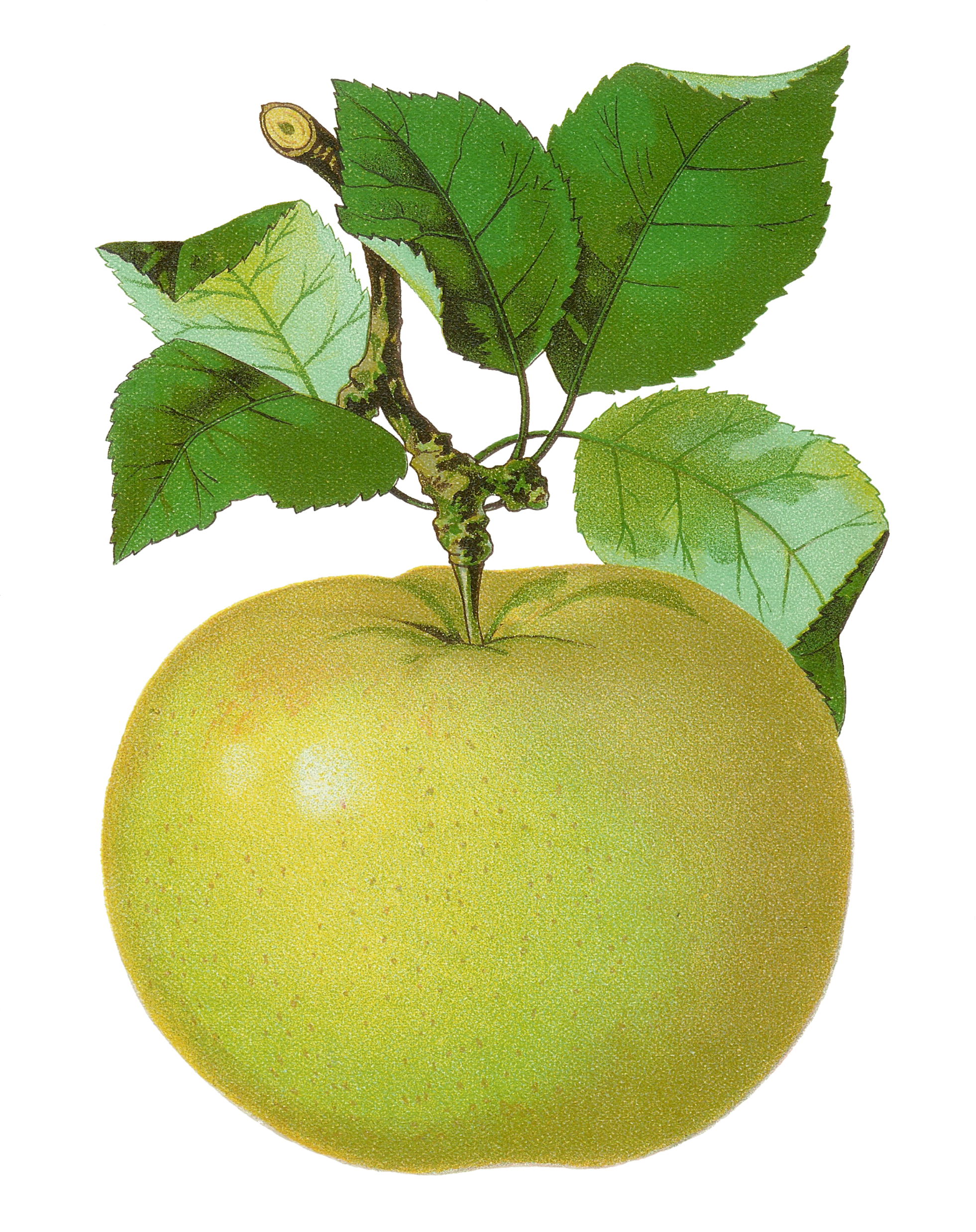 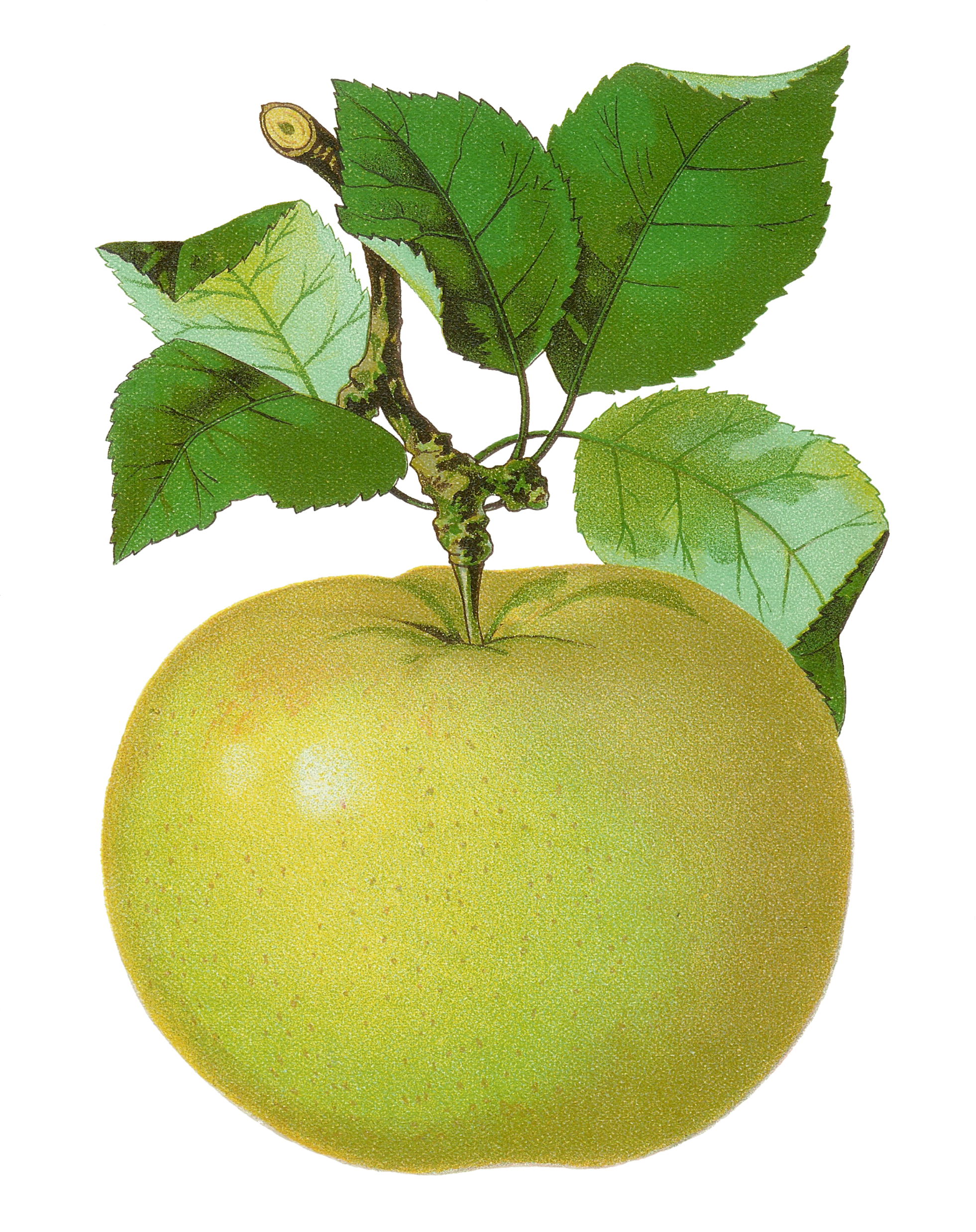 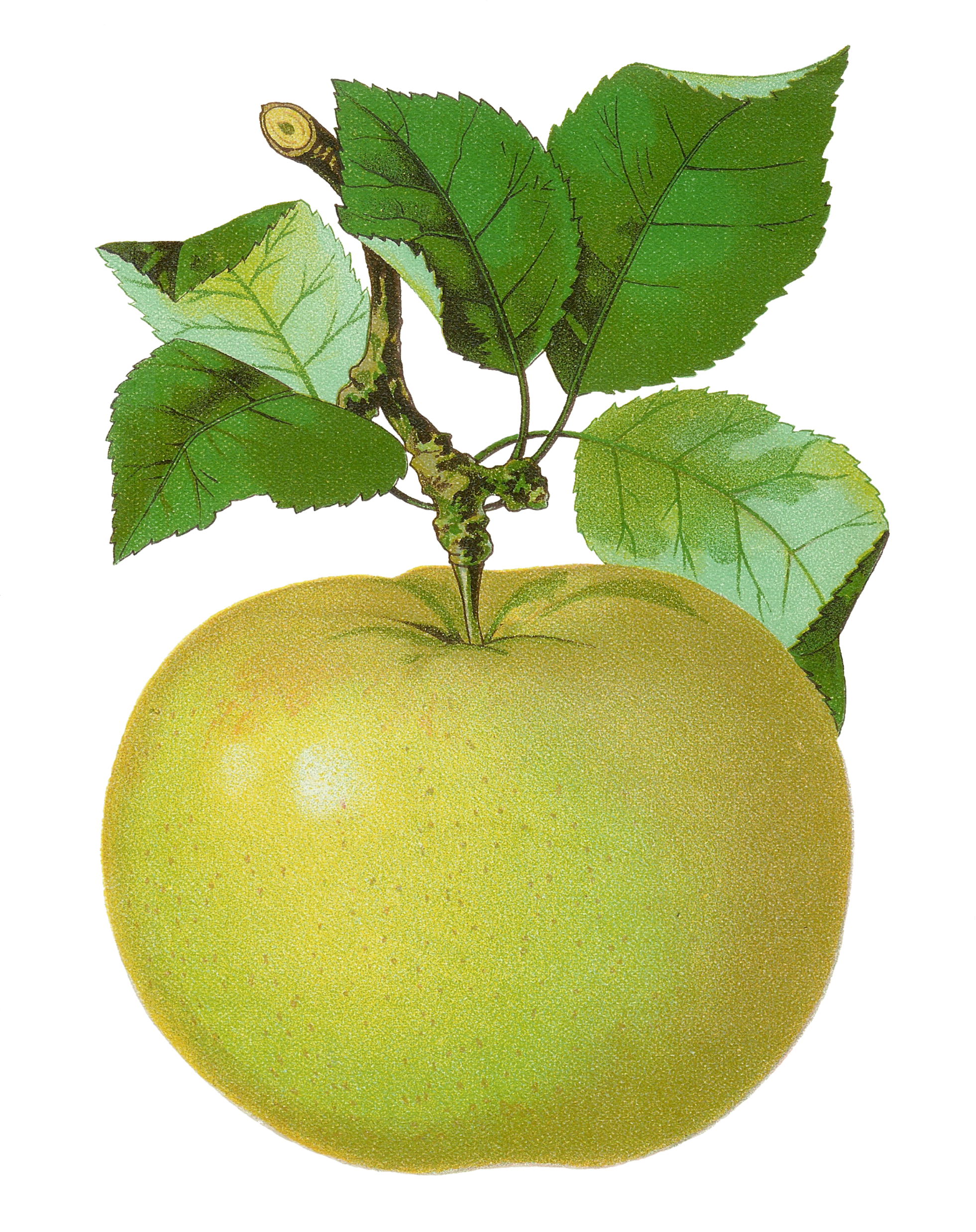 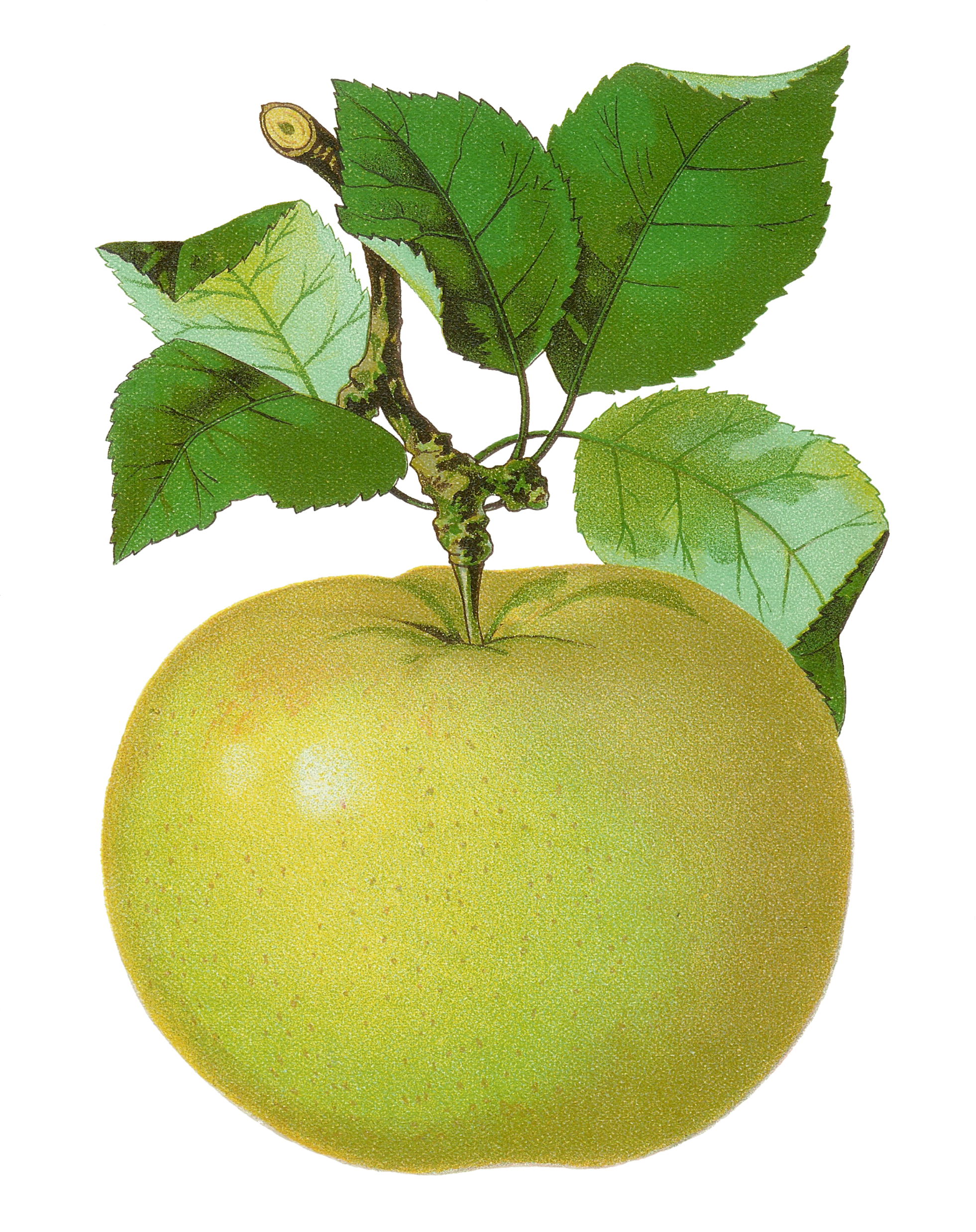 a. 9
b. 8
c. 10
Try again!
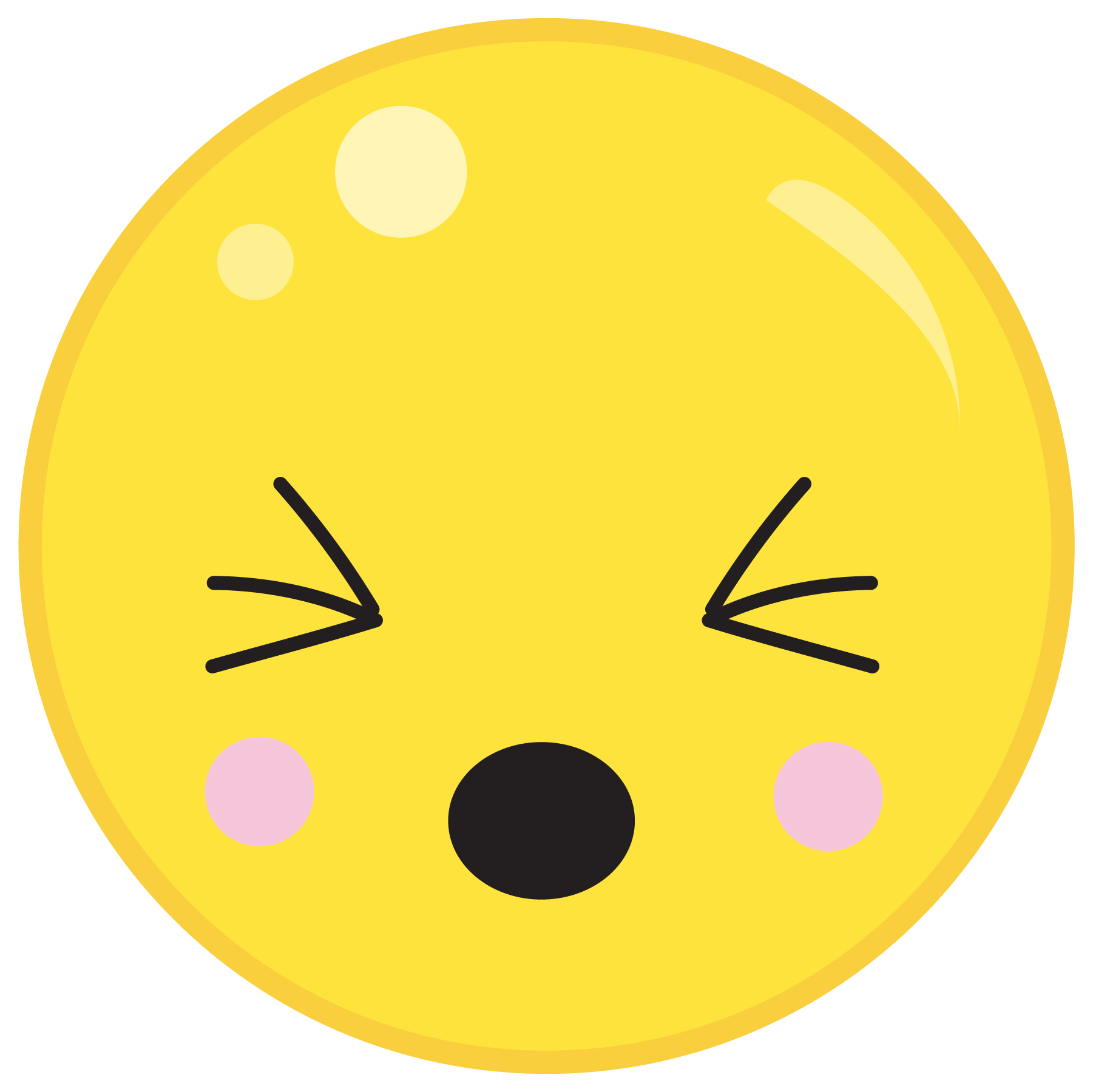 Click here to go back to the problem.
Really good!
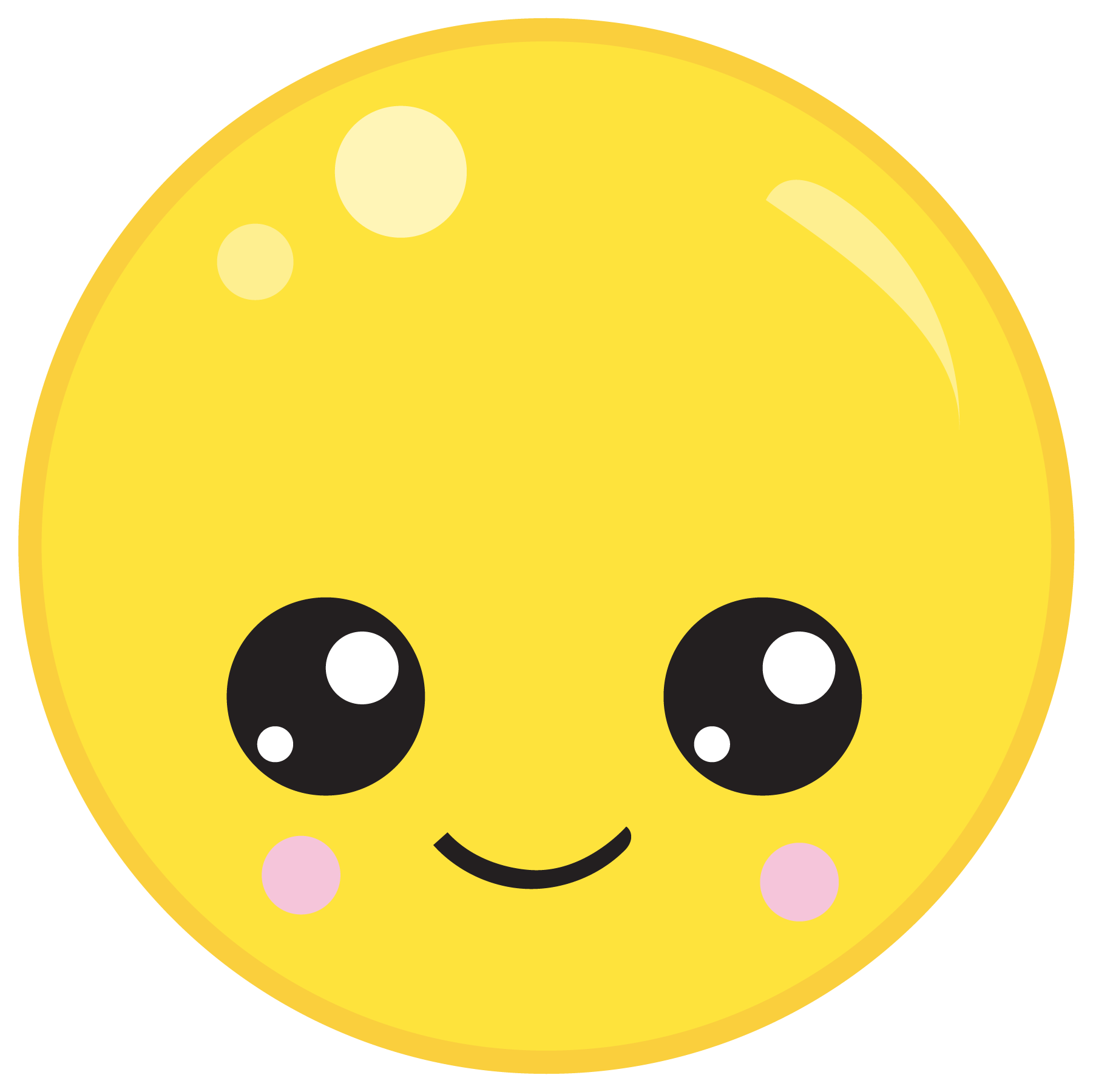 Click here to go to the next problem.
How many apples?
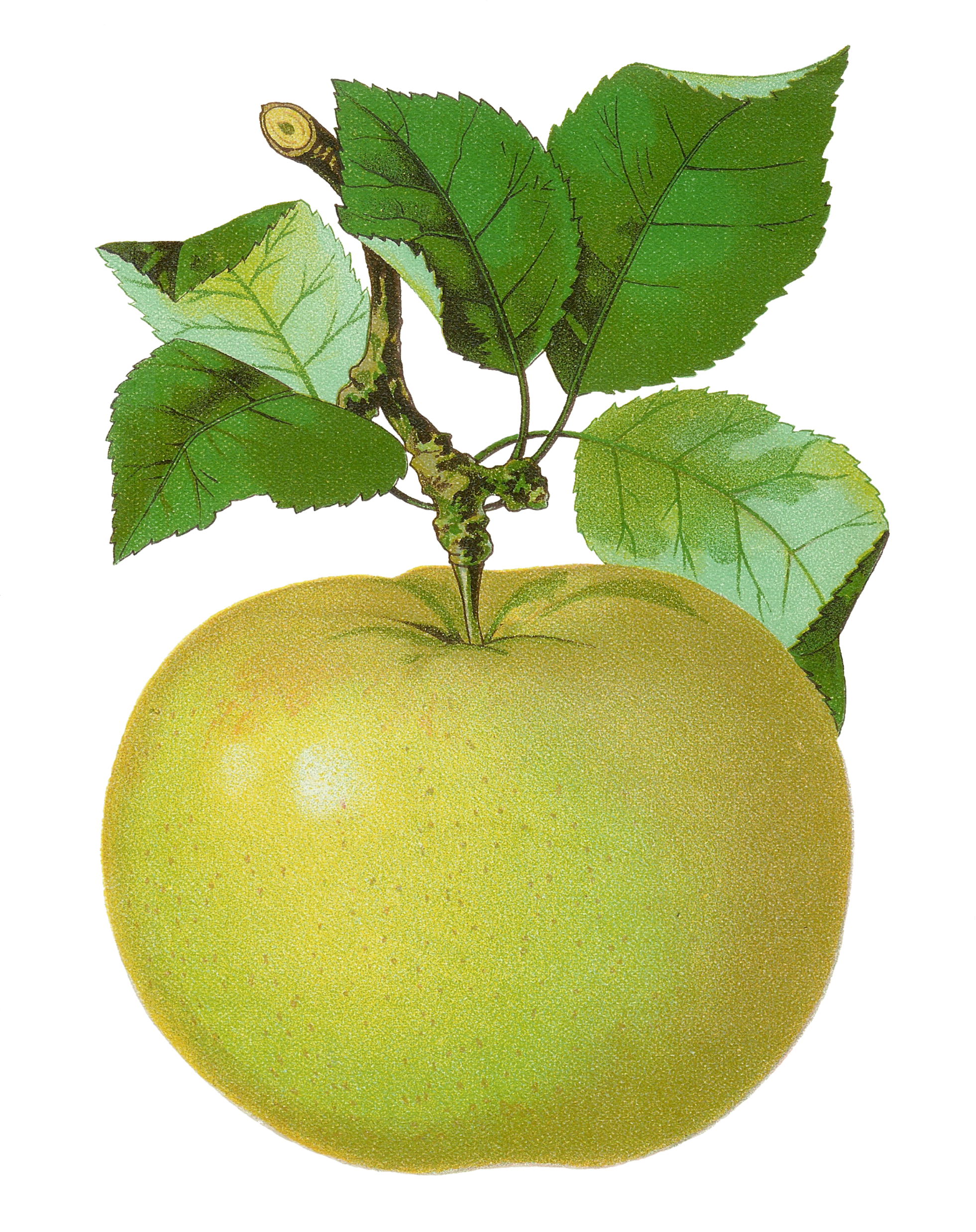 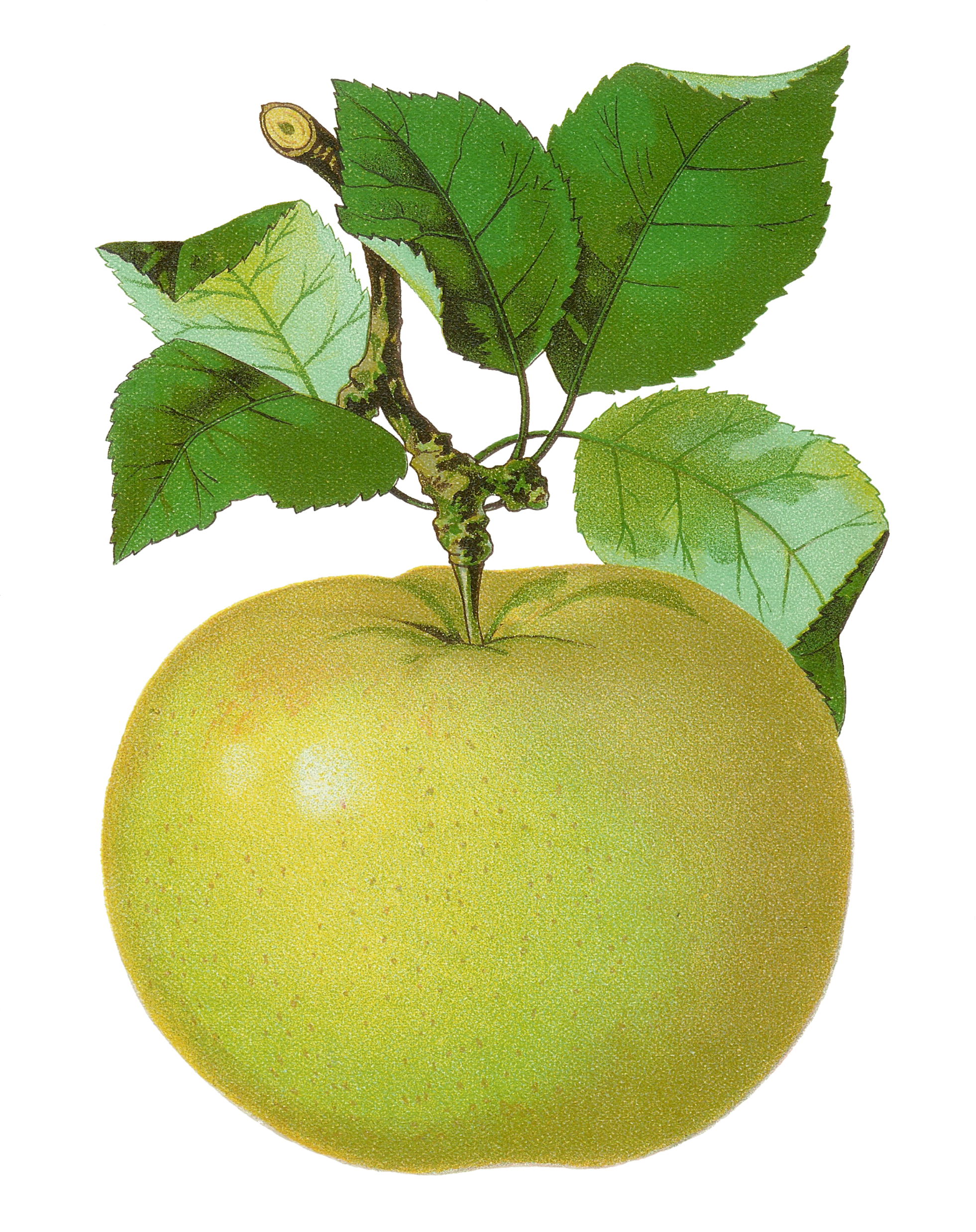 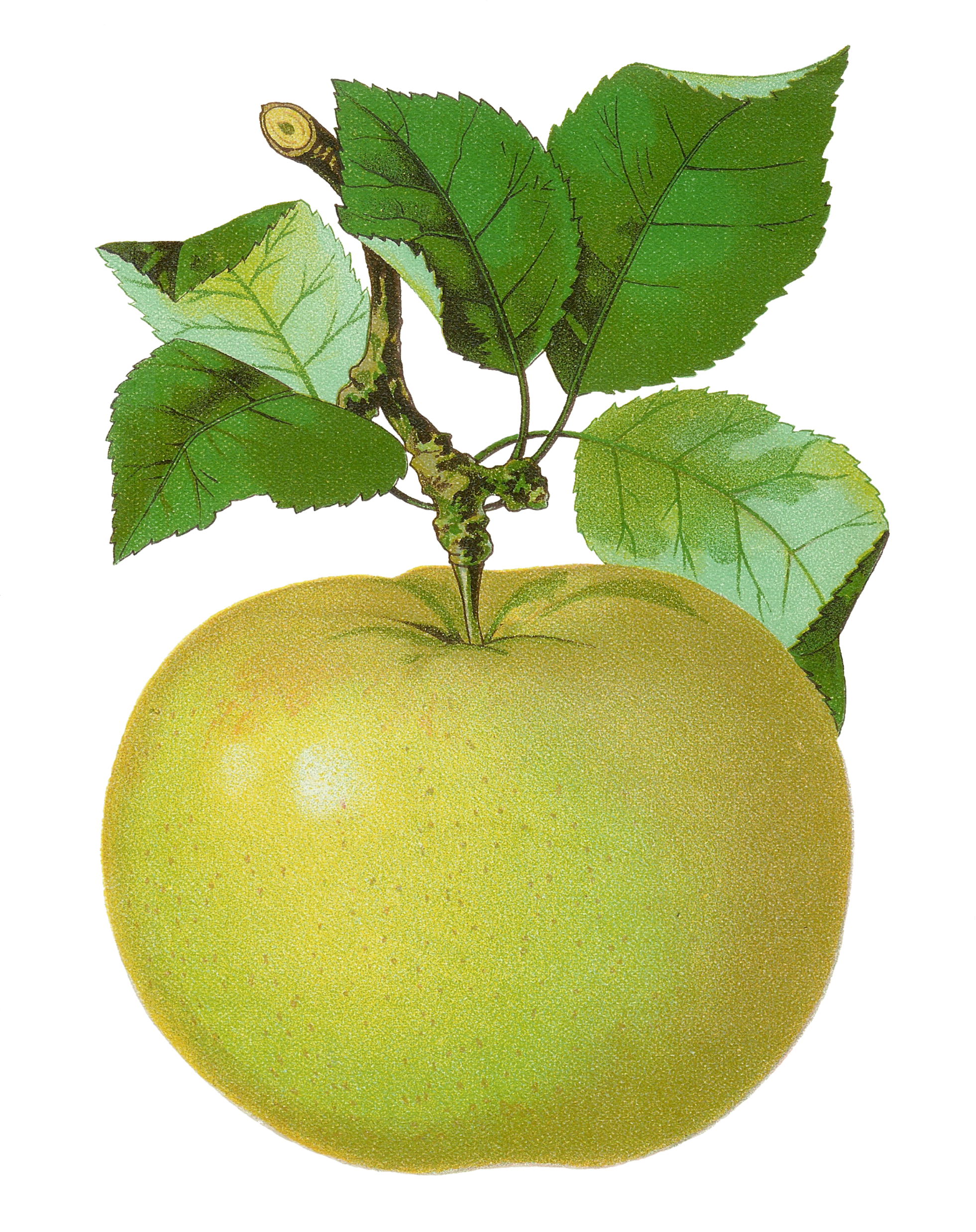 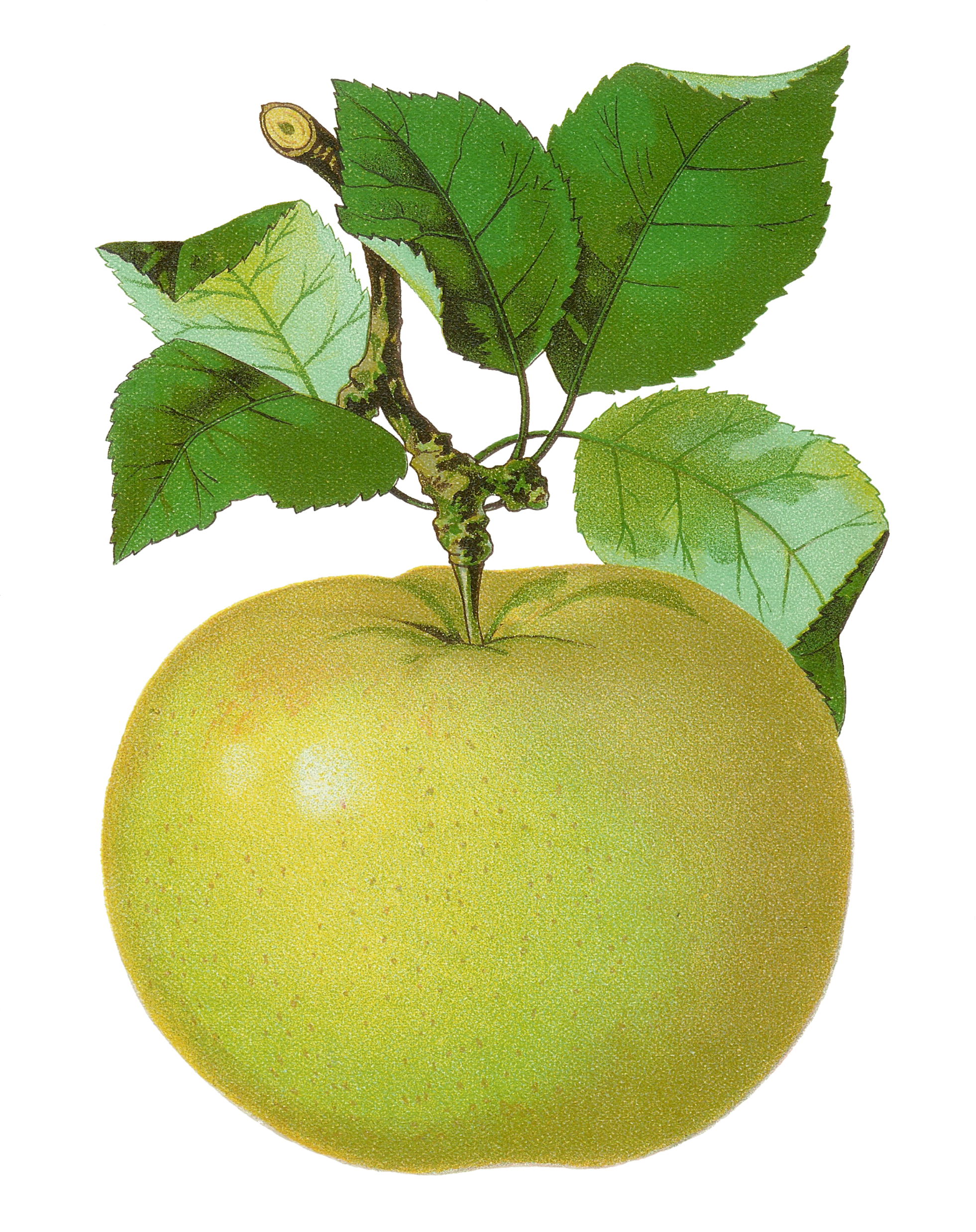 a. 3
b. 5
c. 4
Try again!
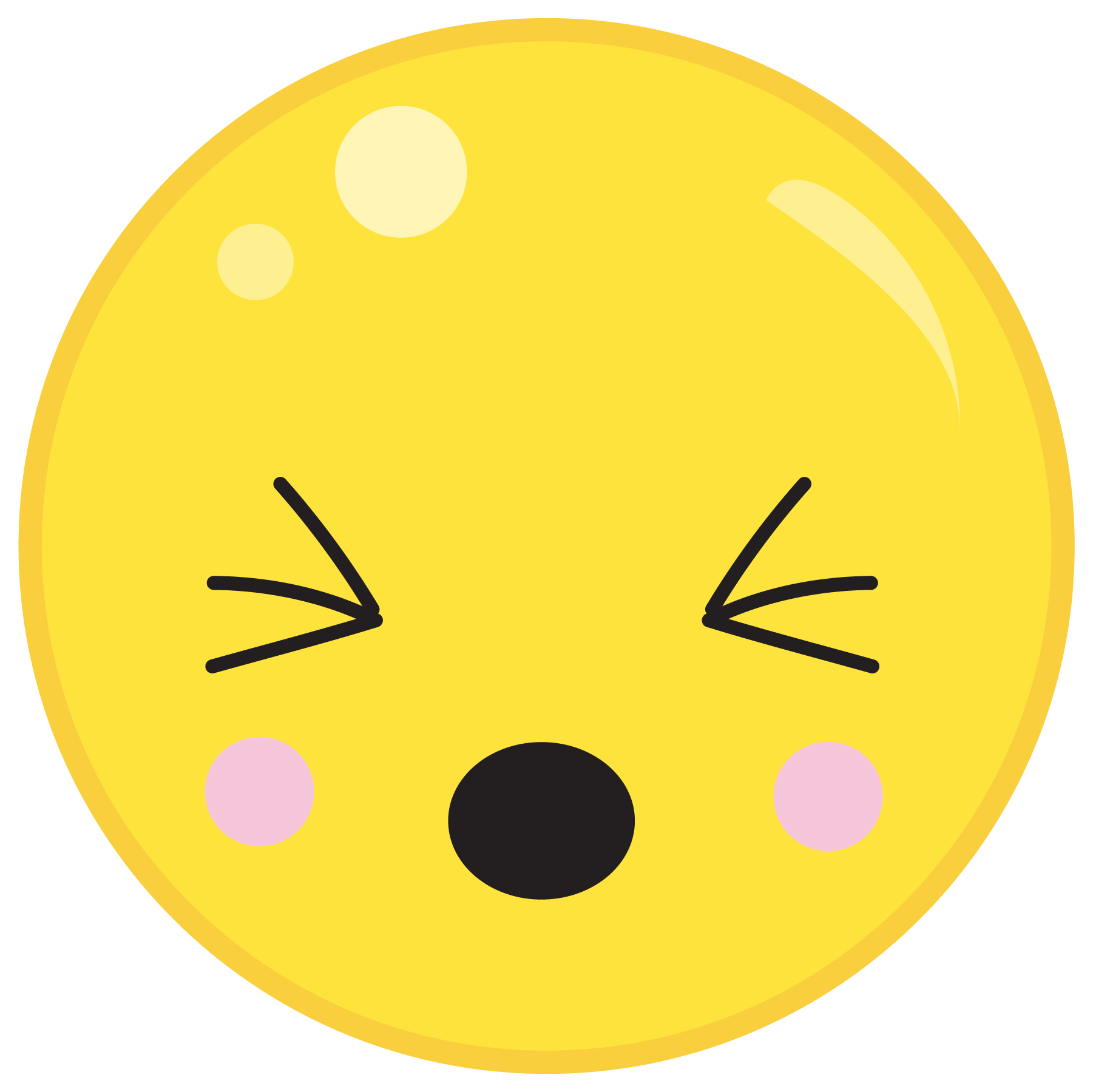 Click here to go back to the problem.
Yes!
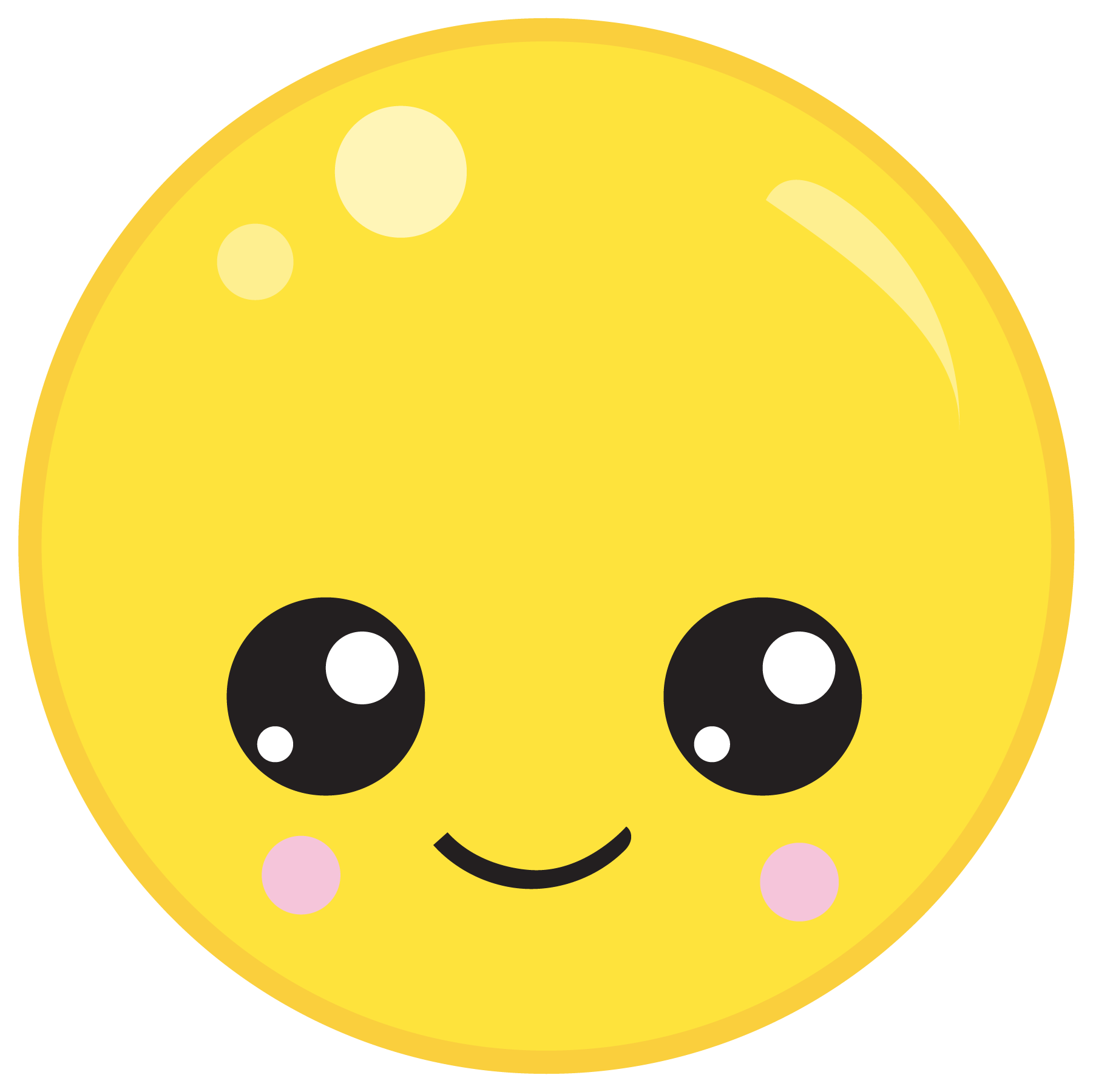 Click here to go to the next problem.
How many apples?
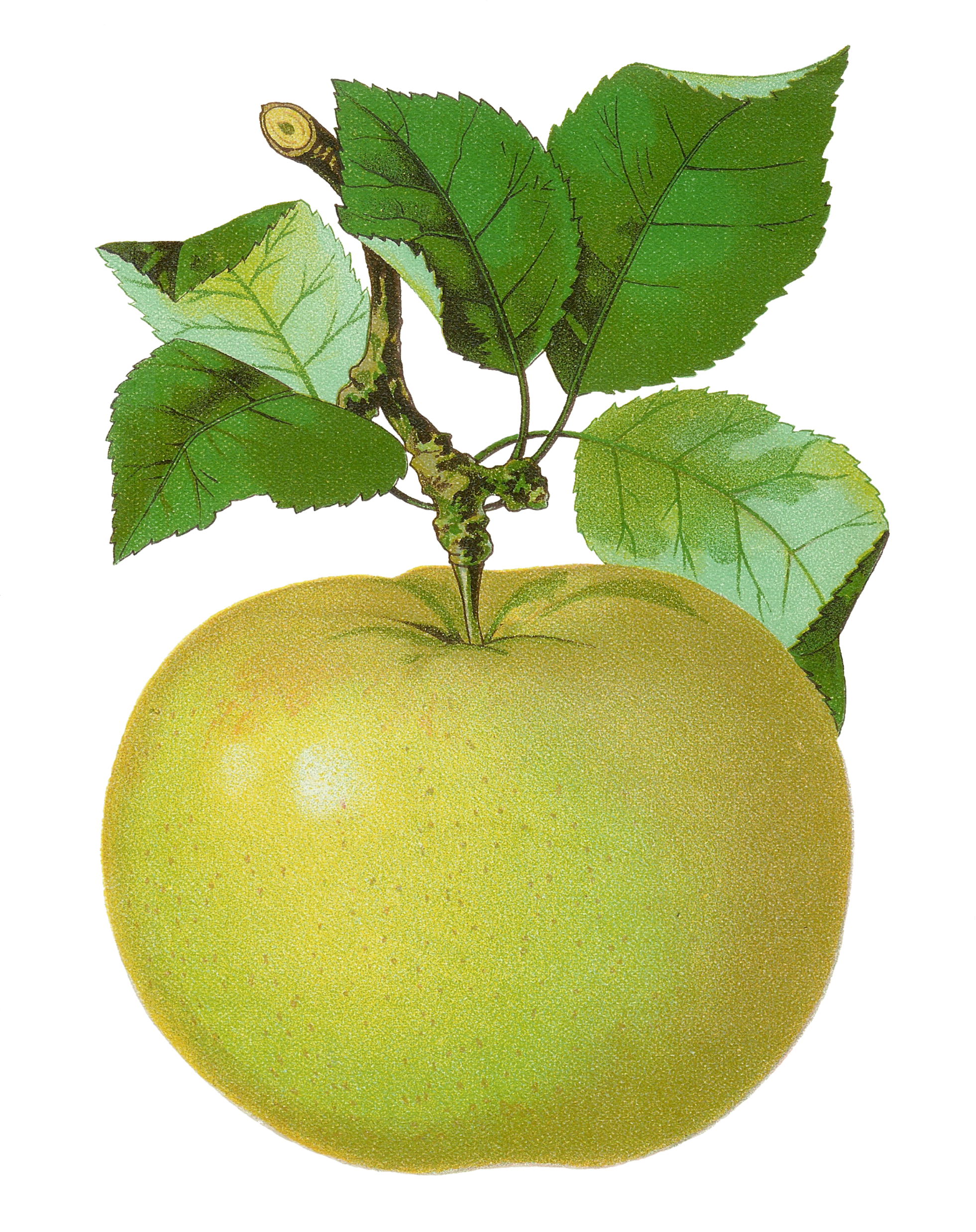 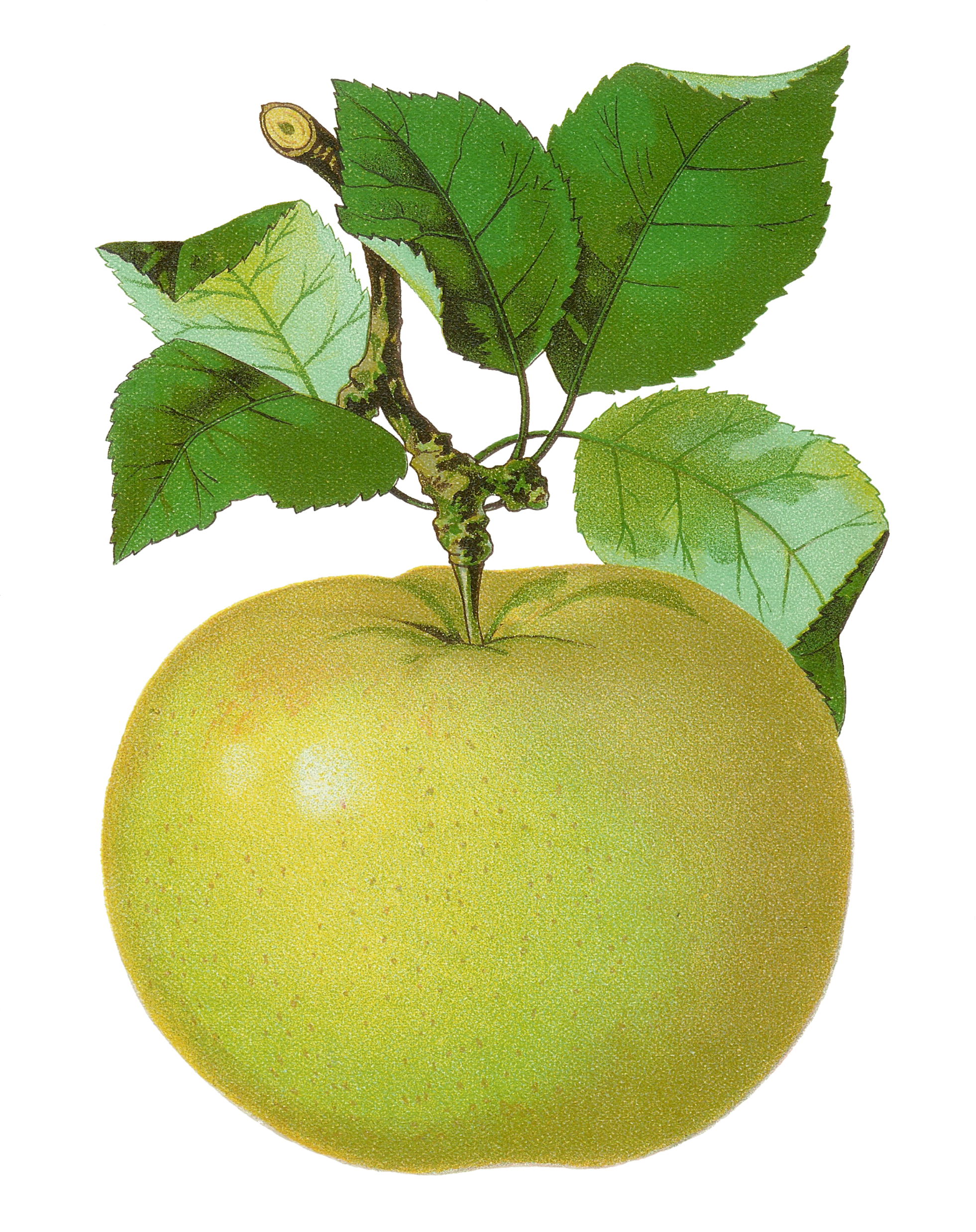 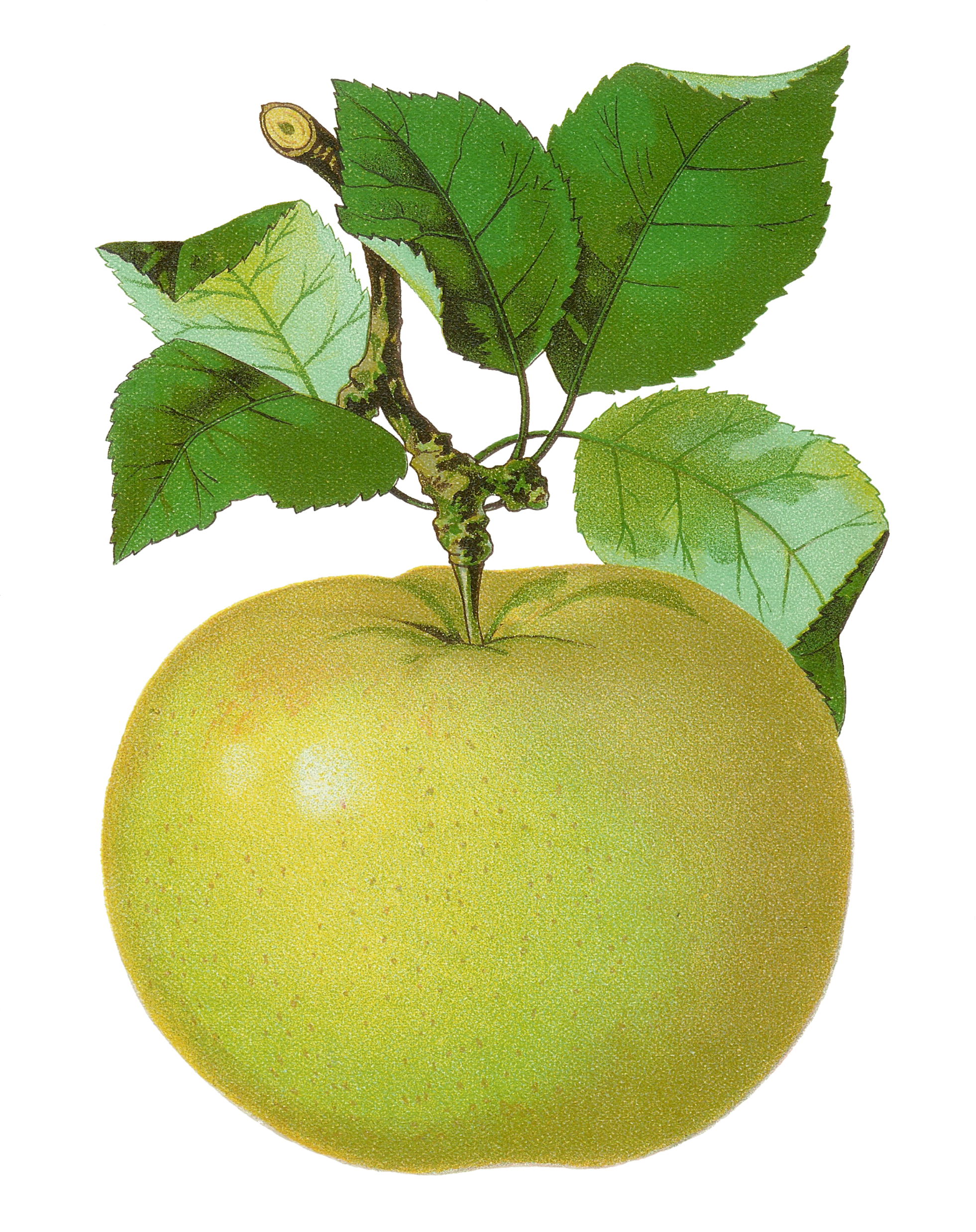 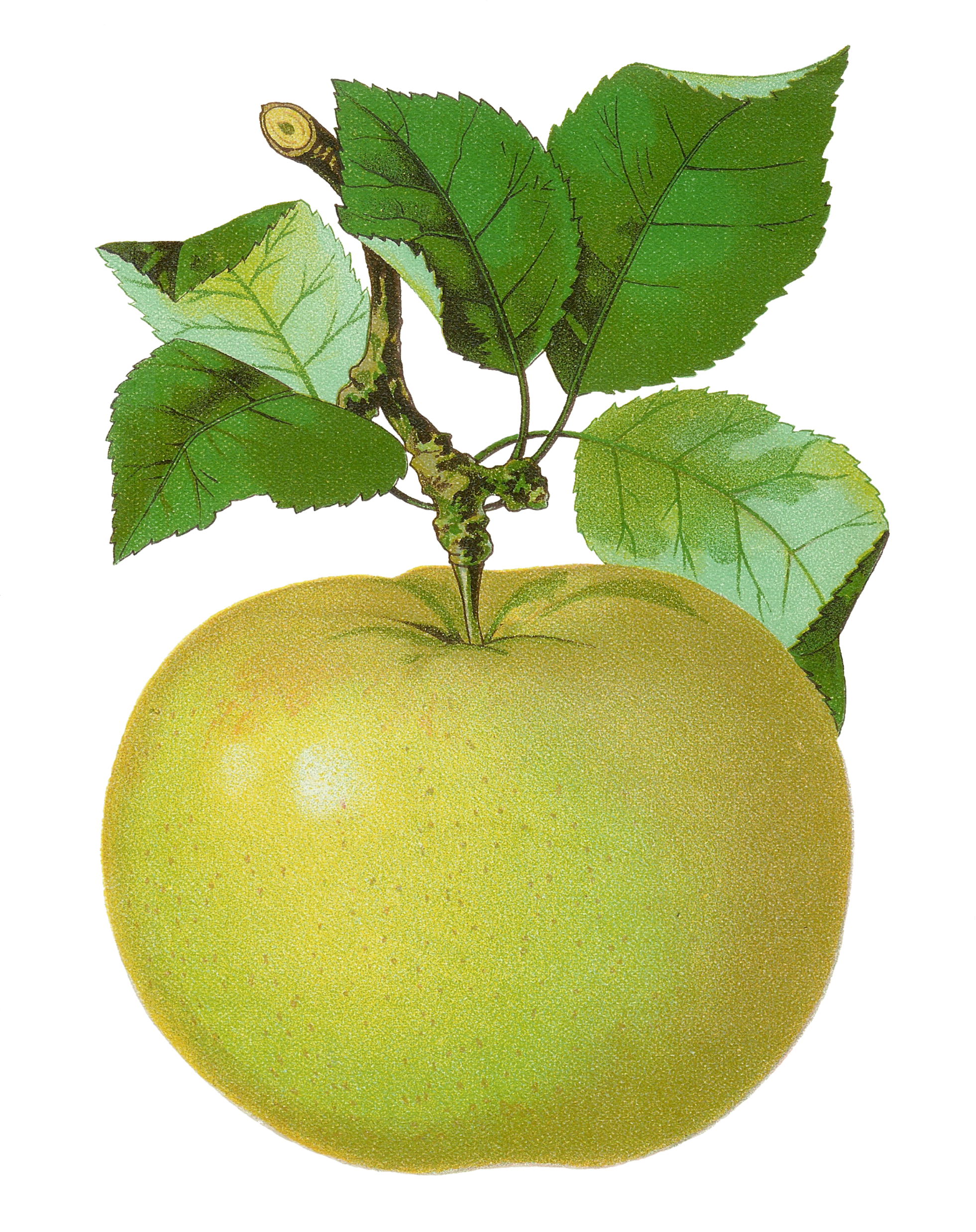 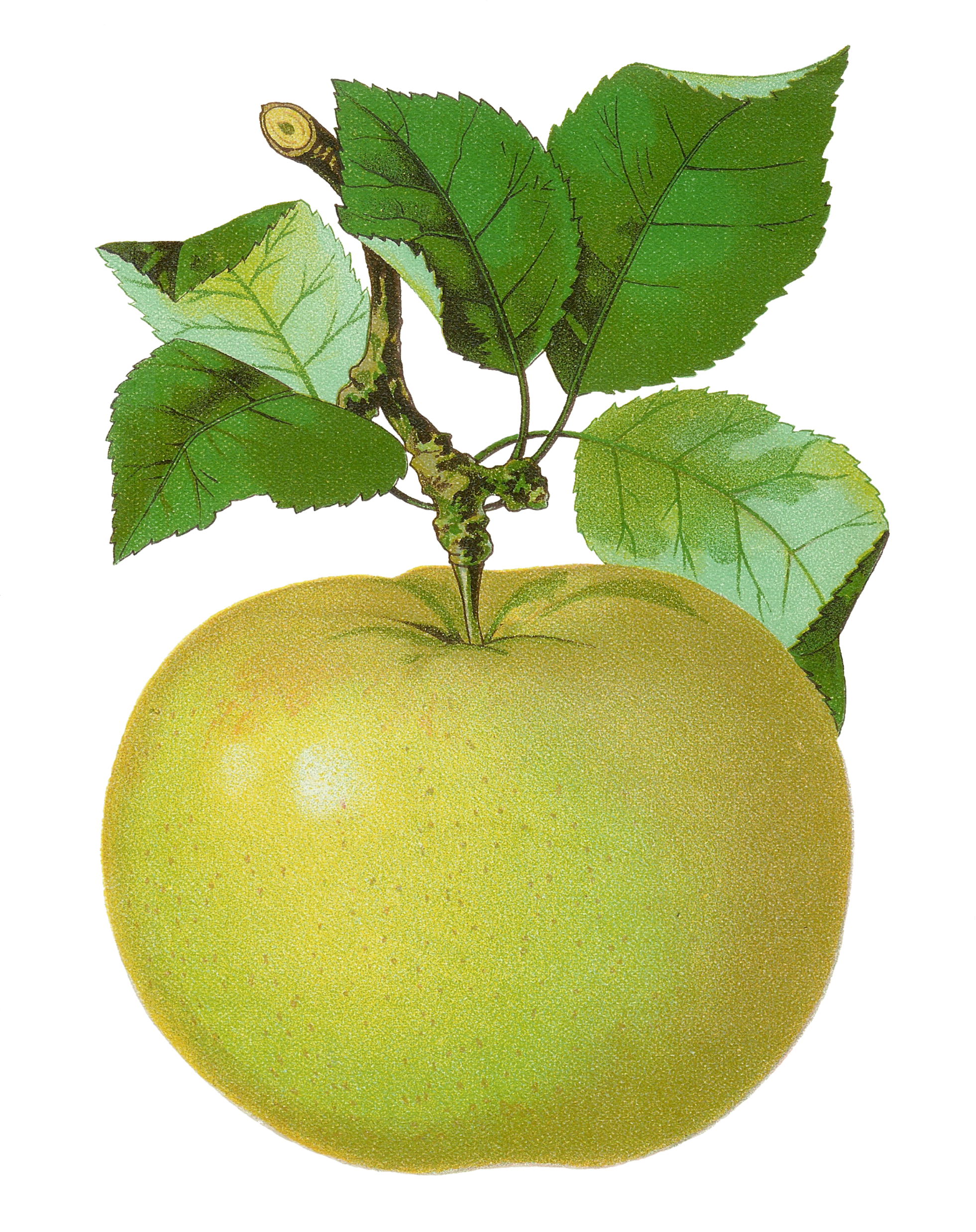 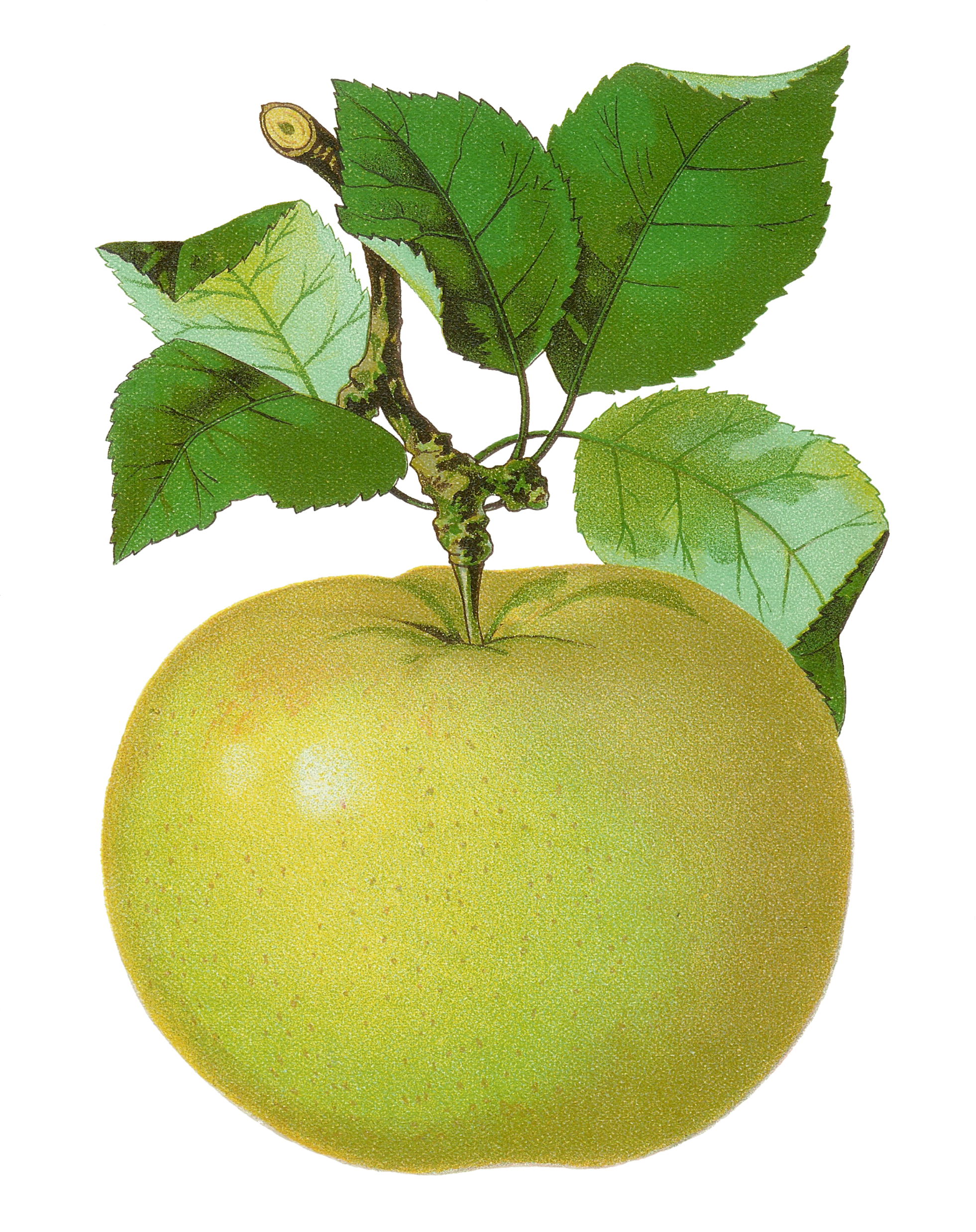 a. 7
b. 5
c. 6
Try again!
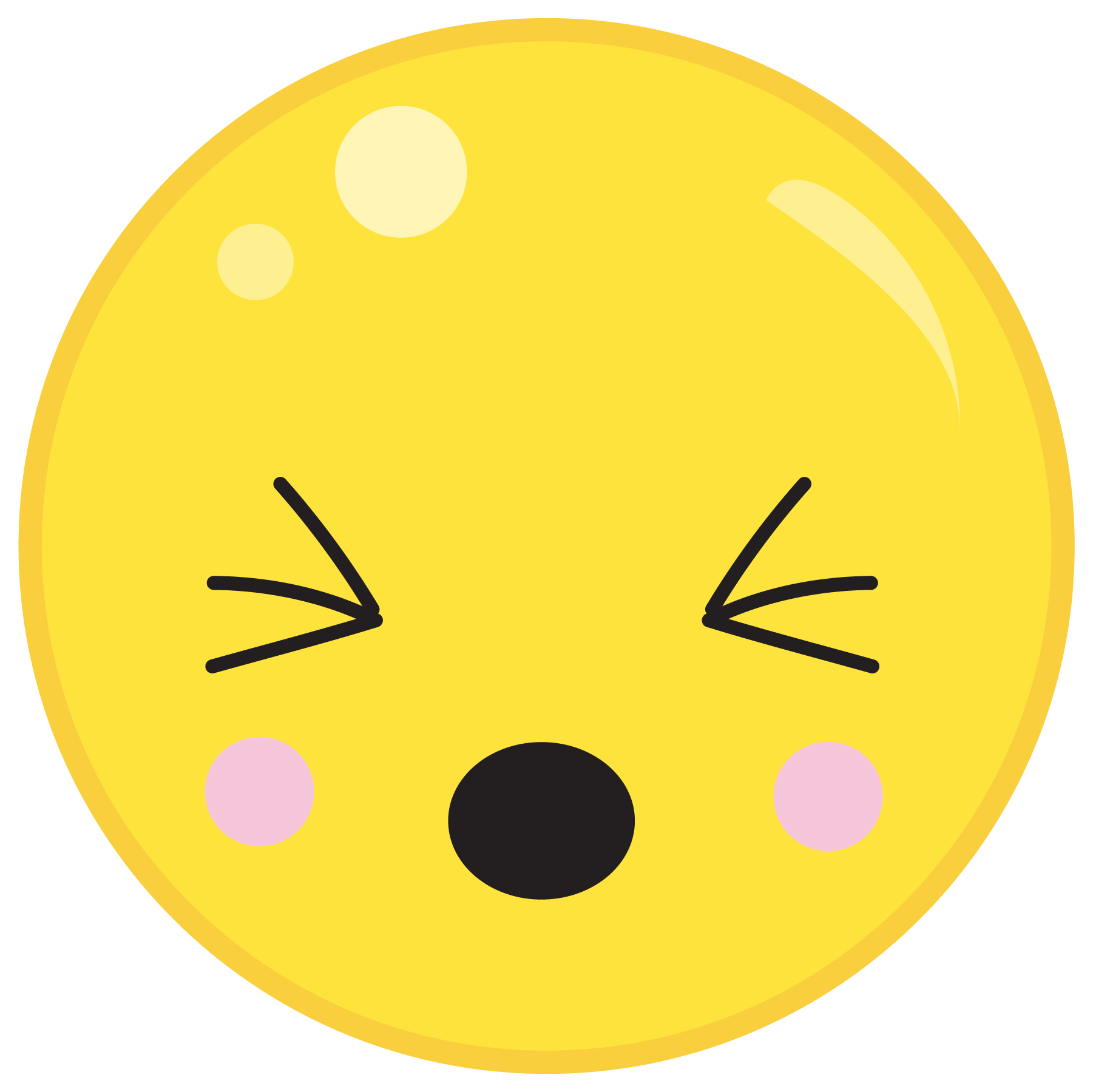 Click here to go back to the problem.
Very nice!
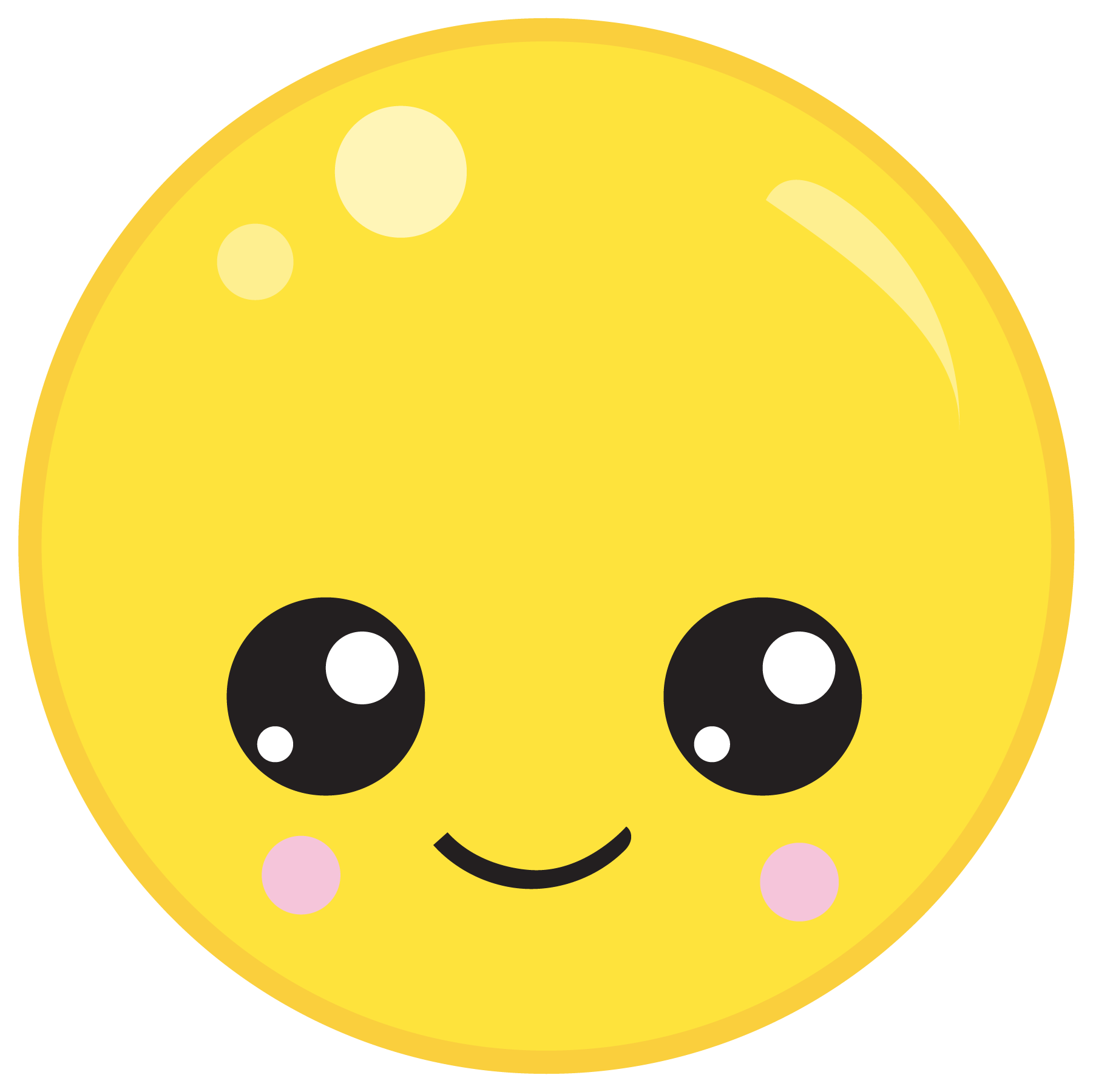 Click here to go to the next problem.
How many apples?
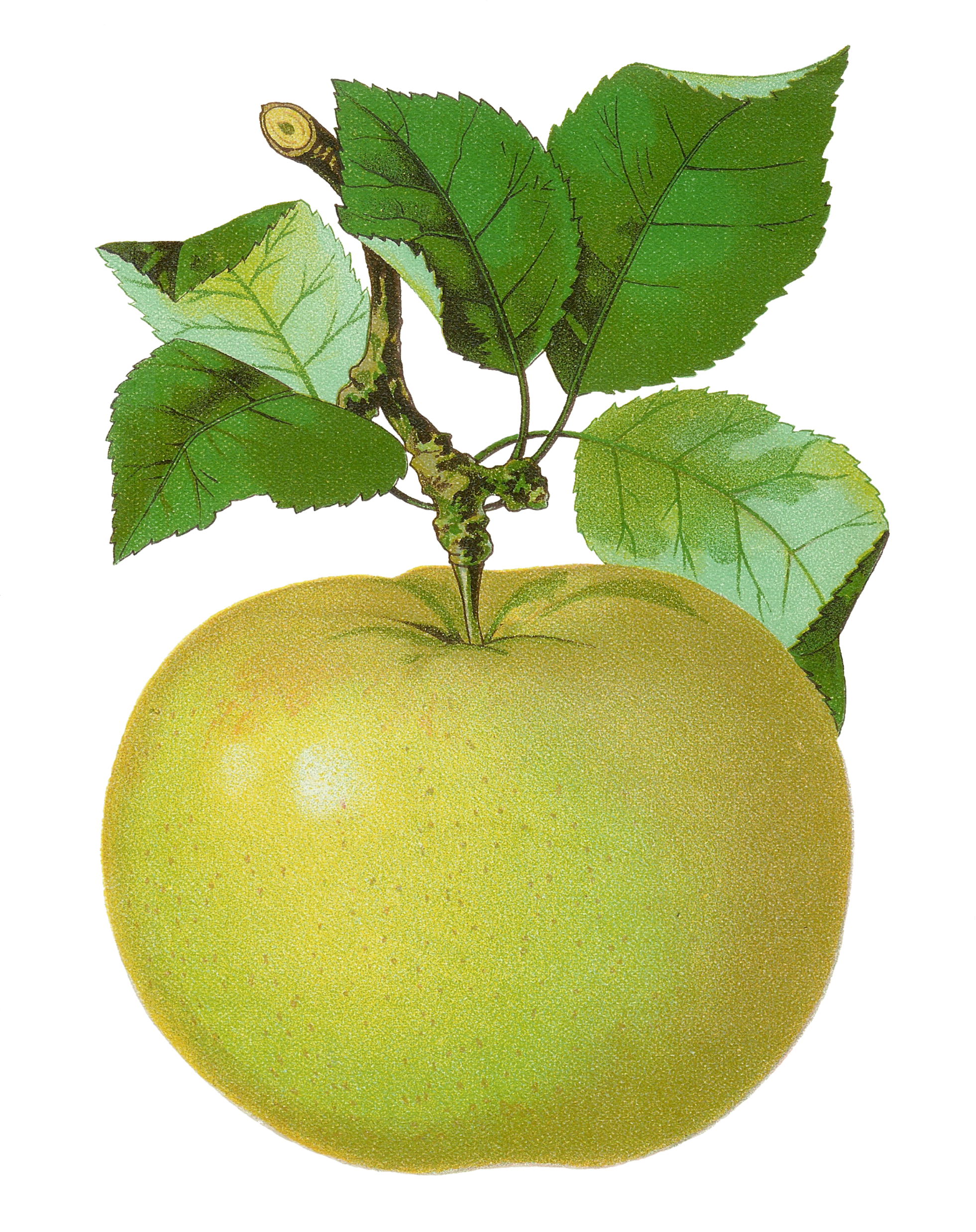 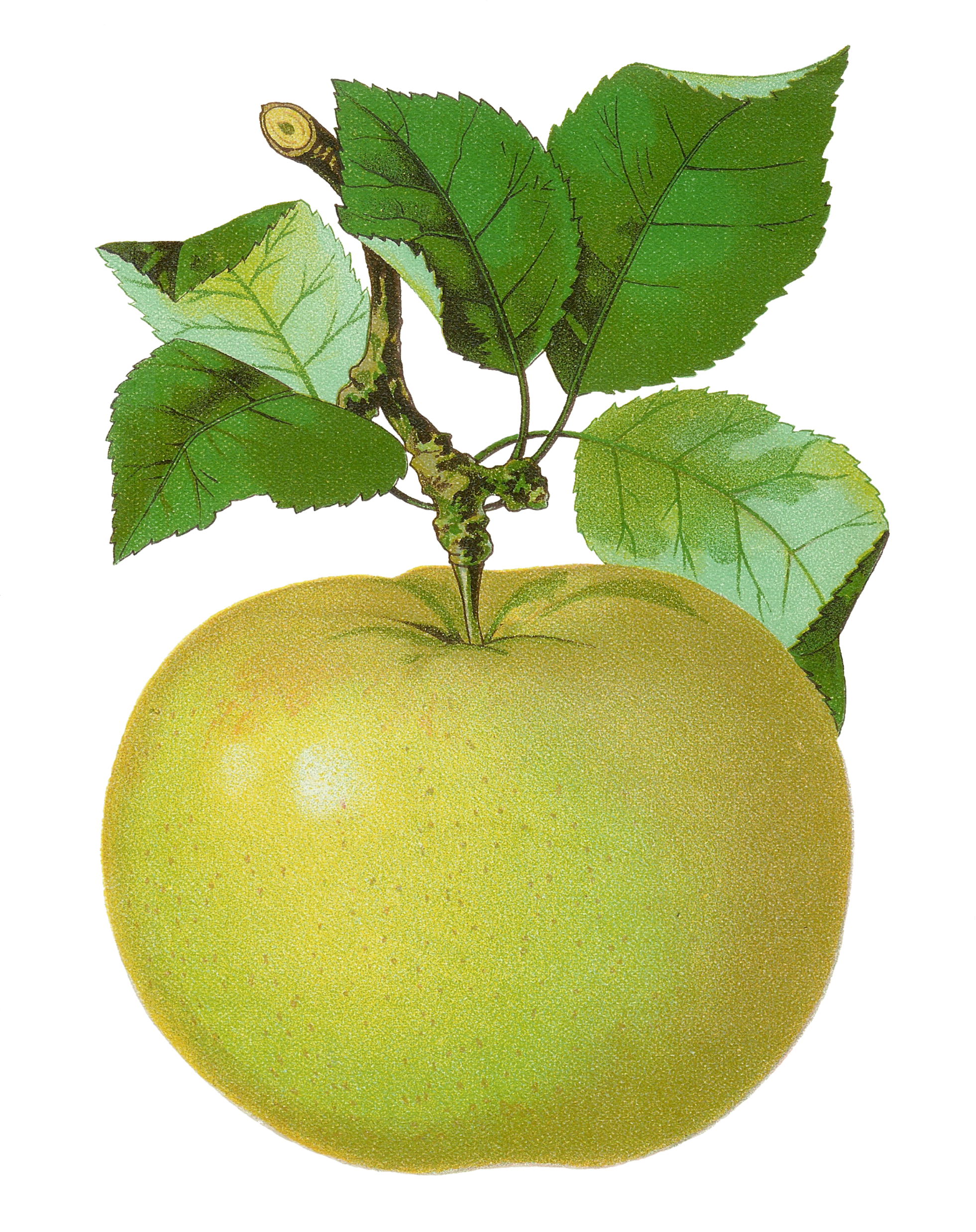 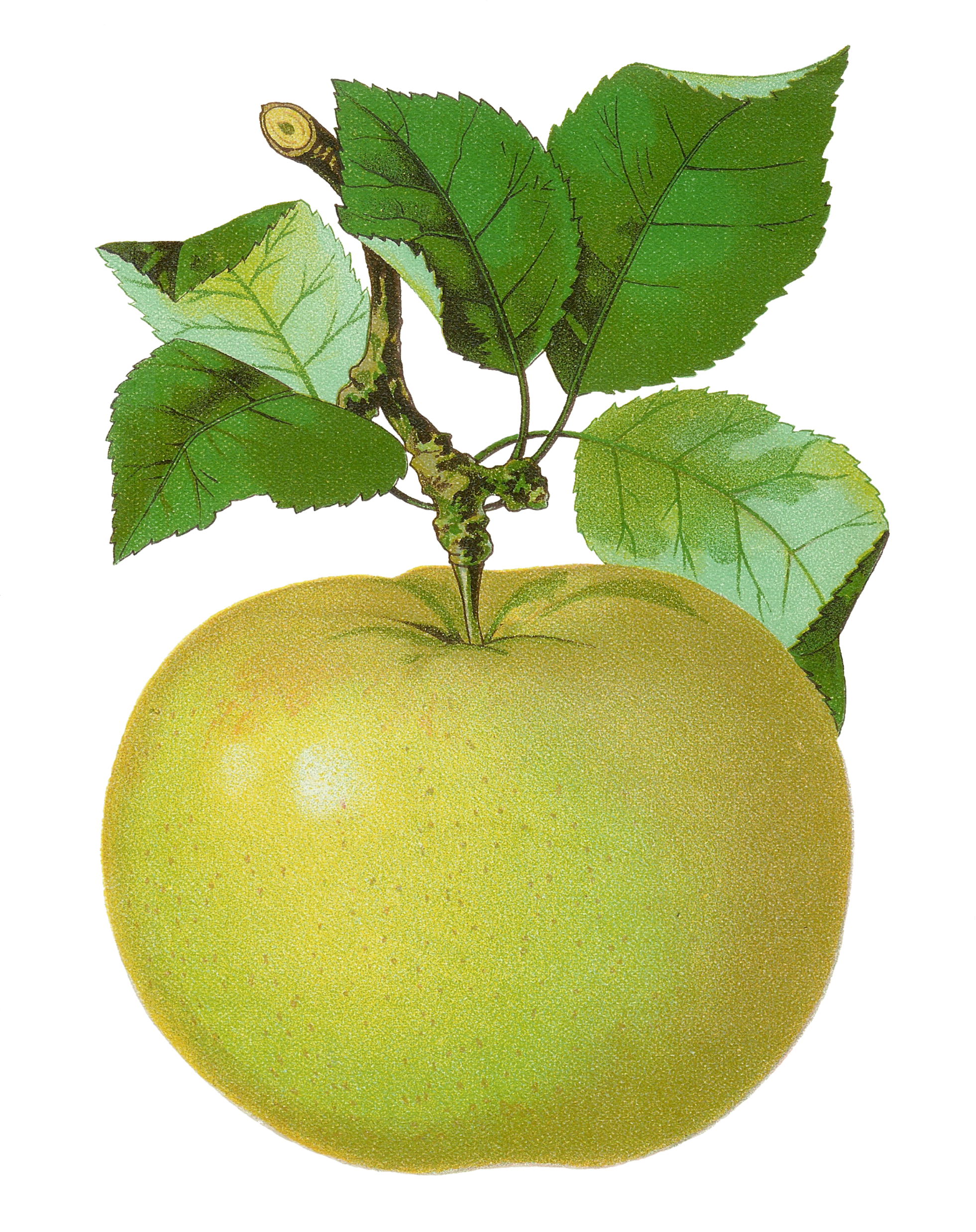 a. 4
b. 3
c. 5
Try again!
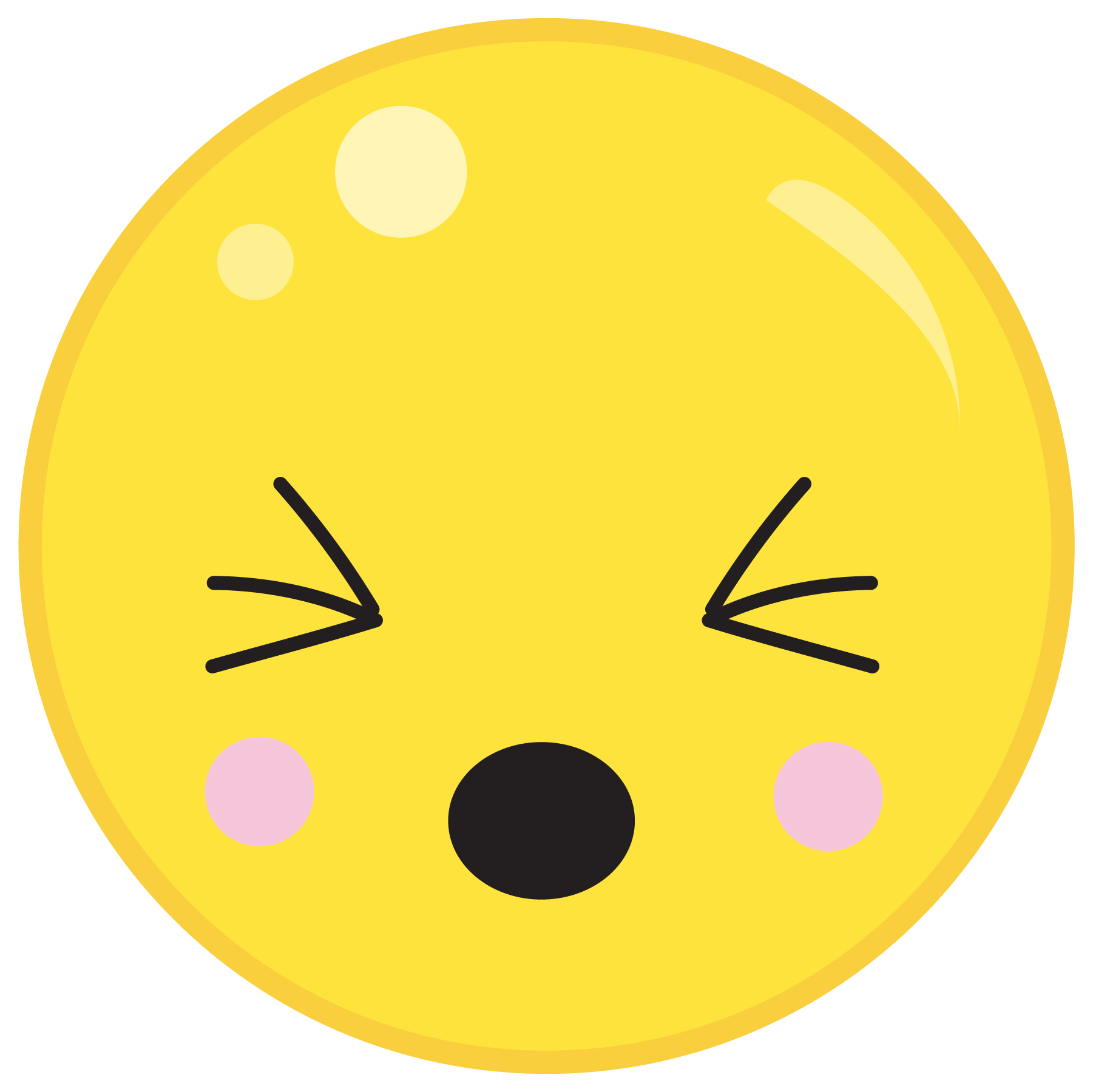 Click here to go back to the problem.
Terrific!
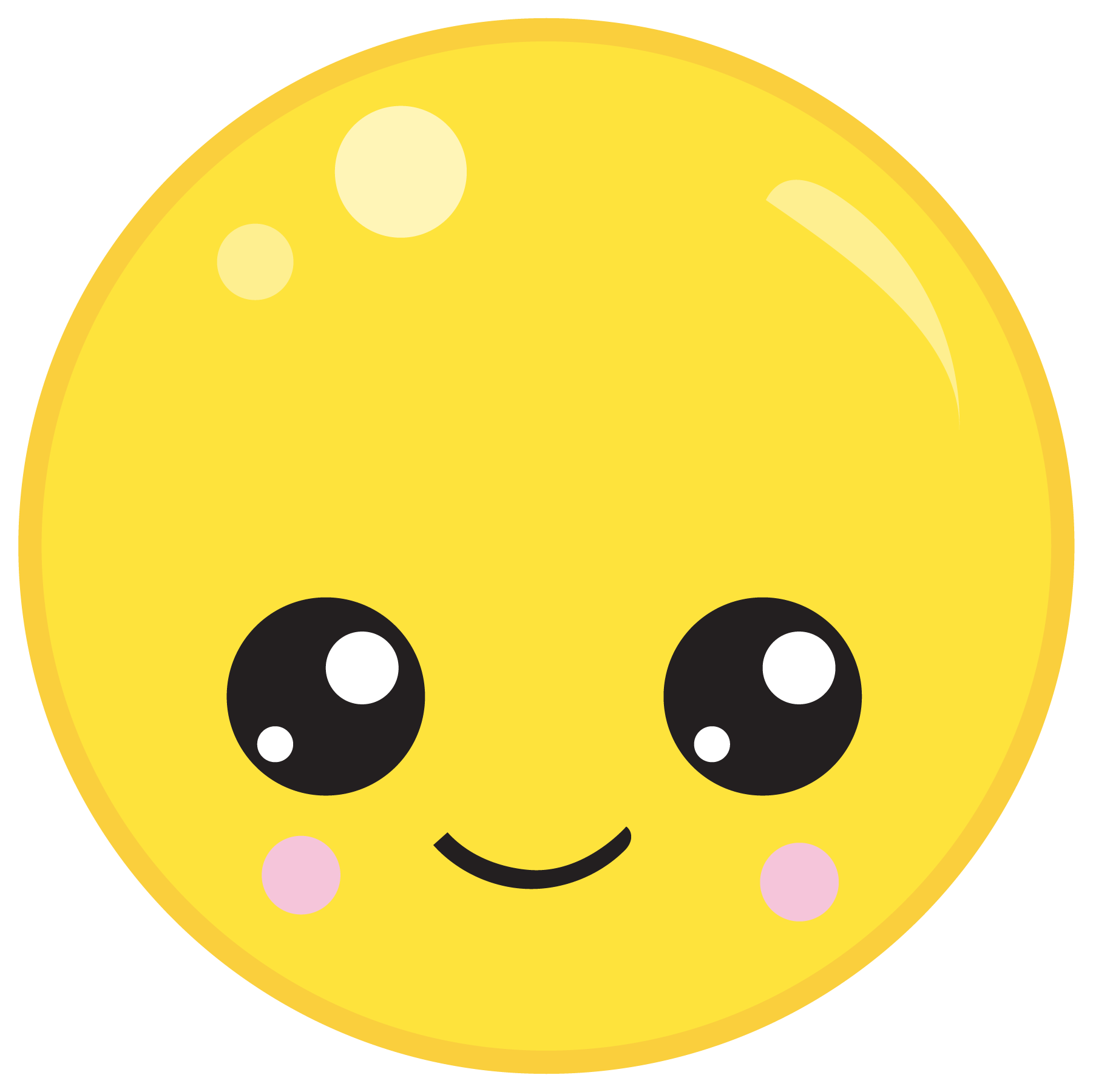 Click here to go to the next problem.
How many apples?
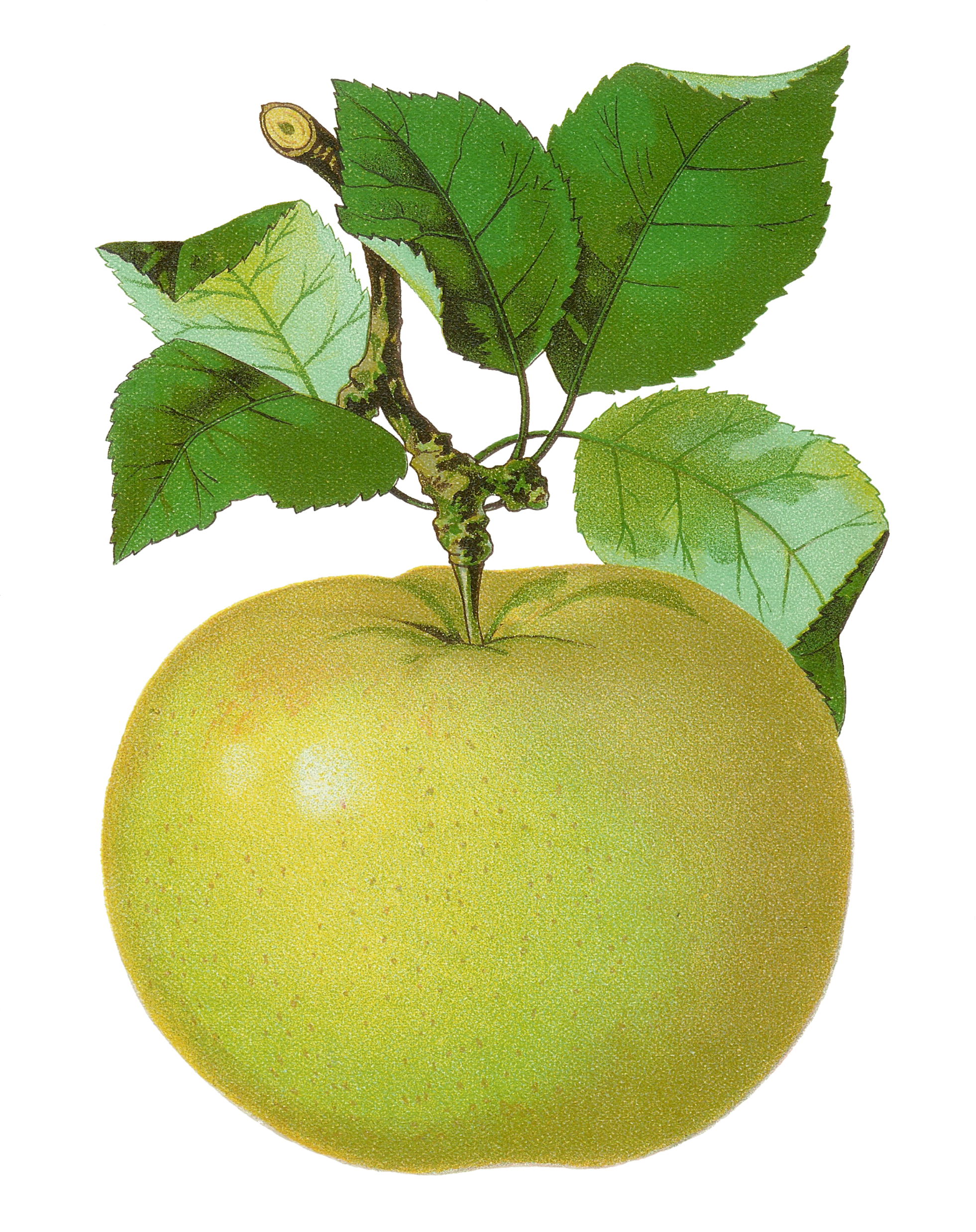 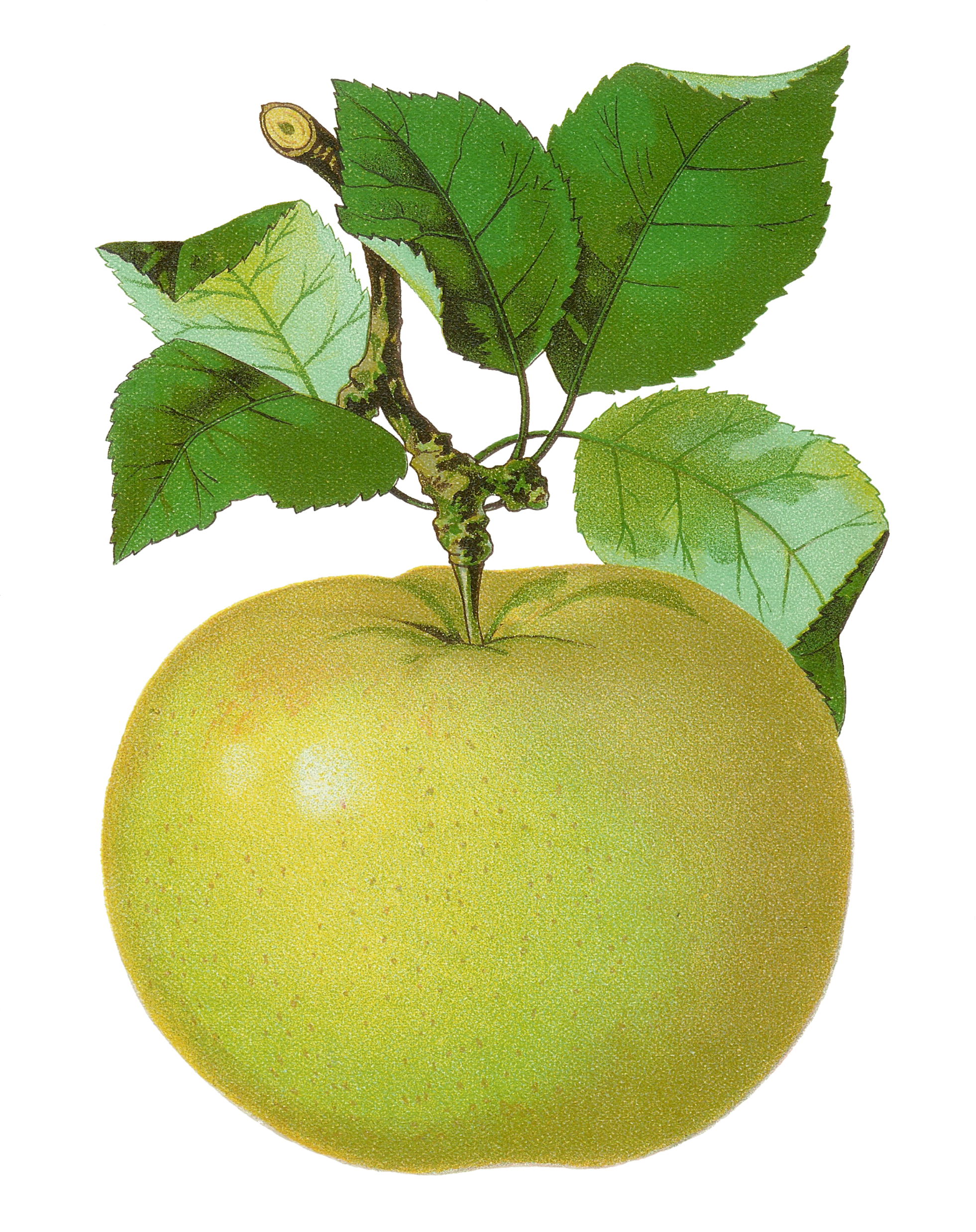 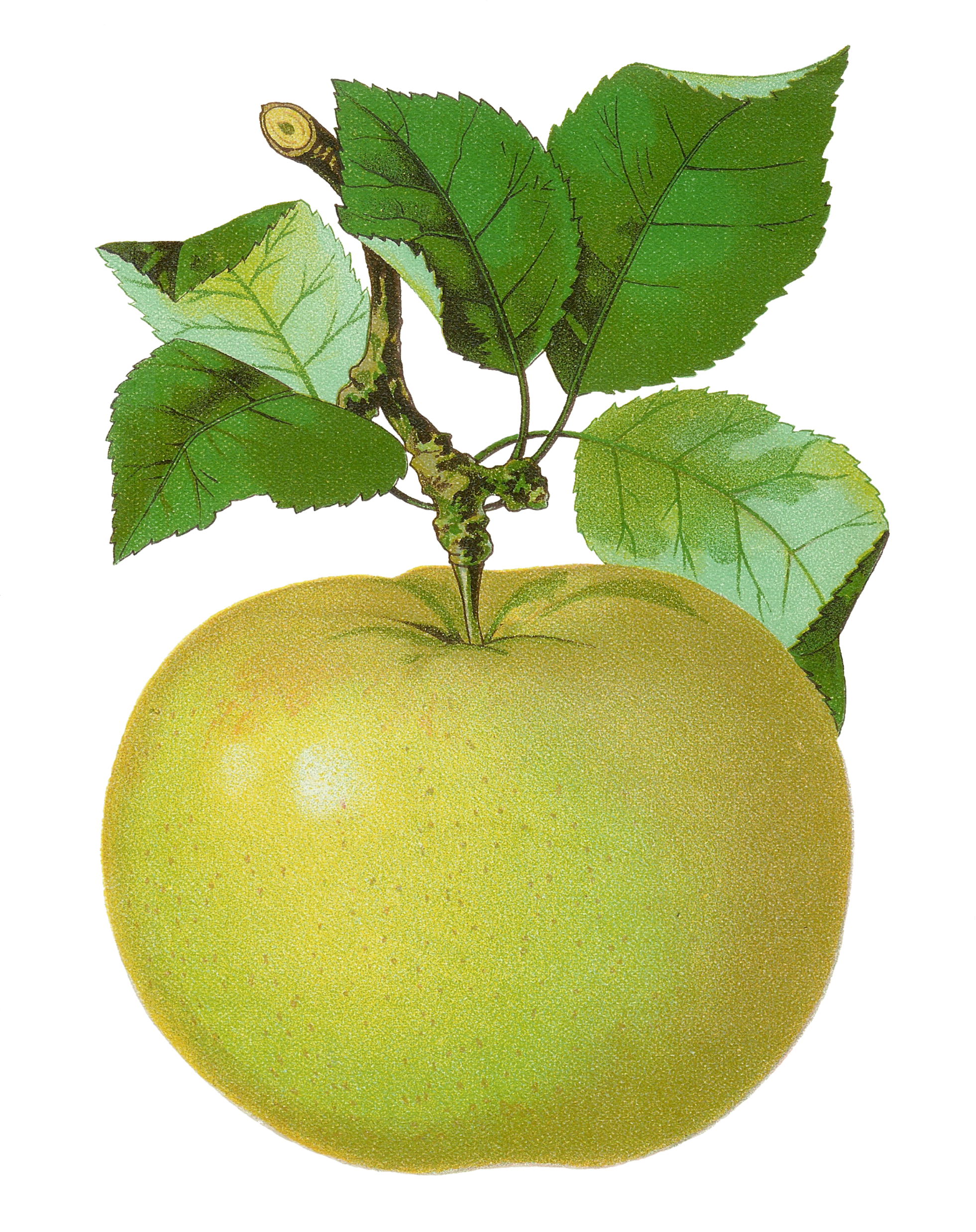 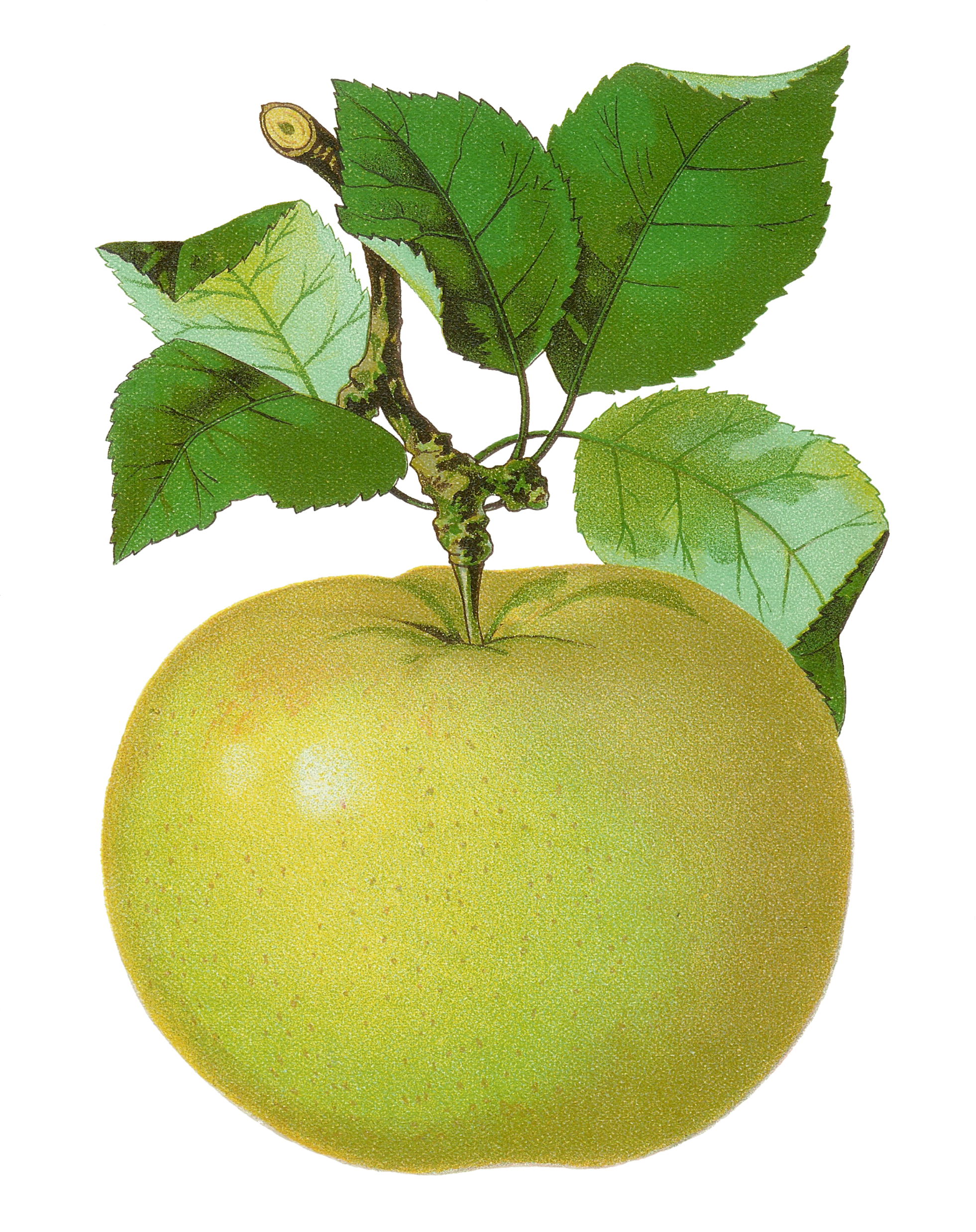 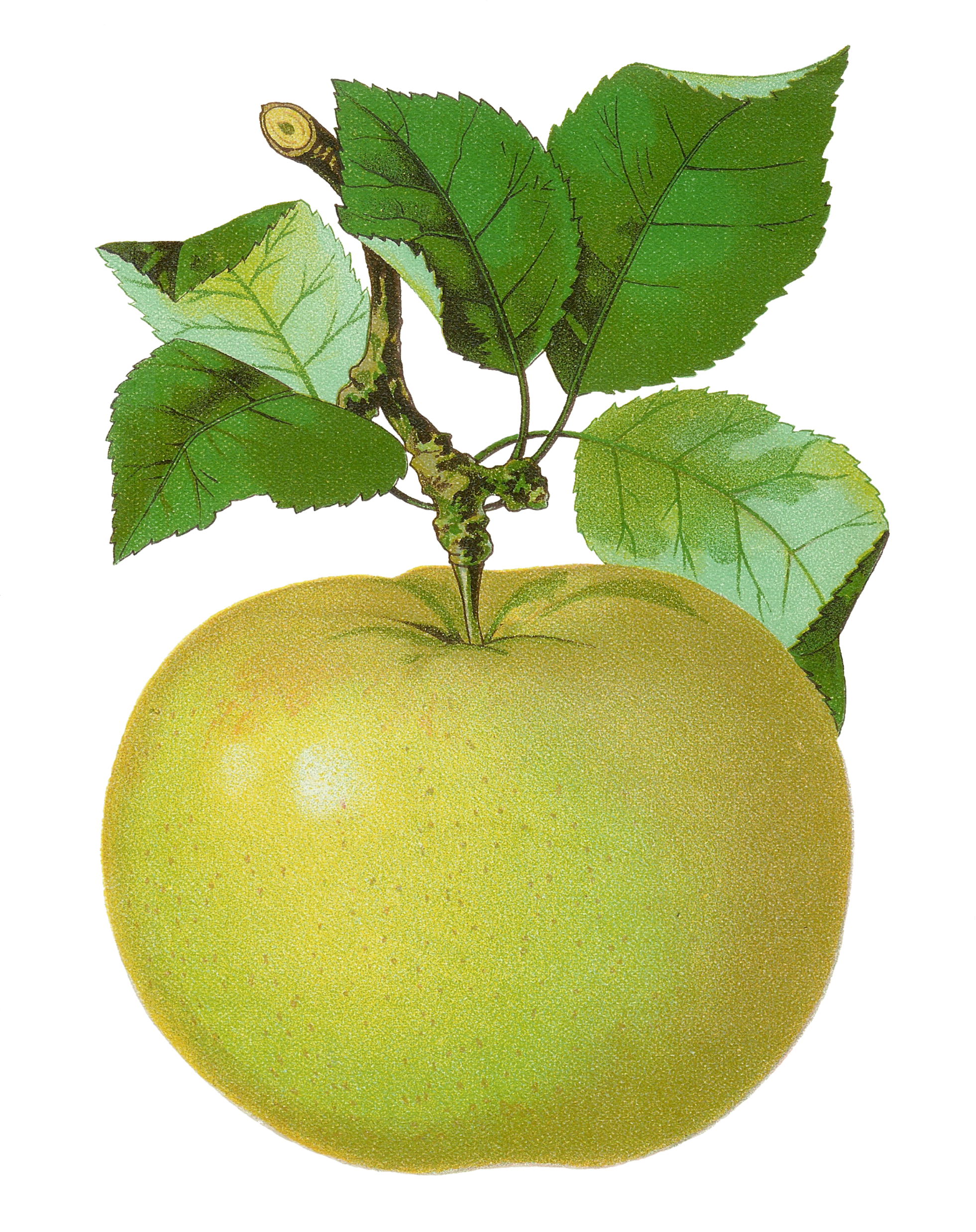 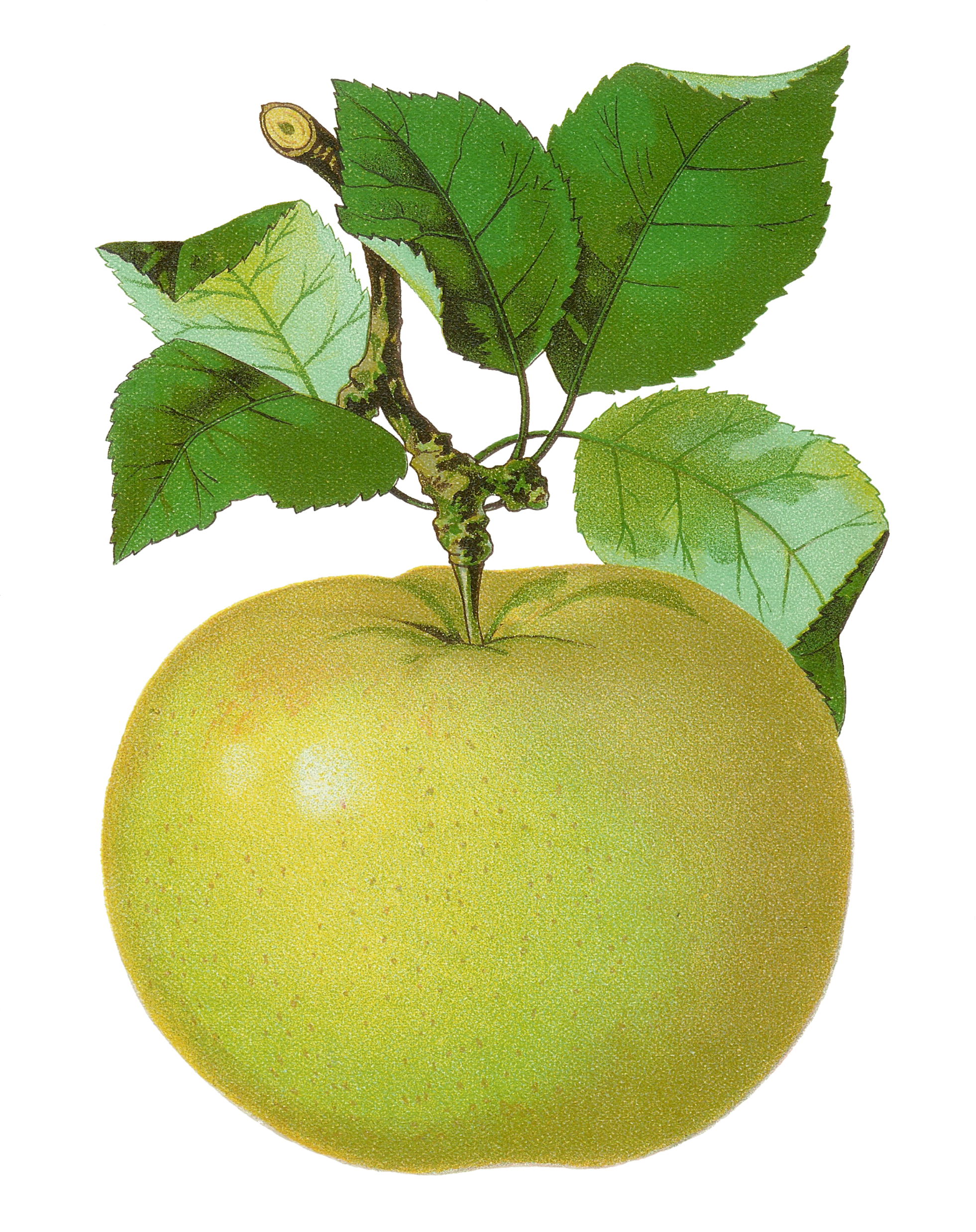 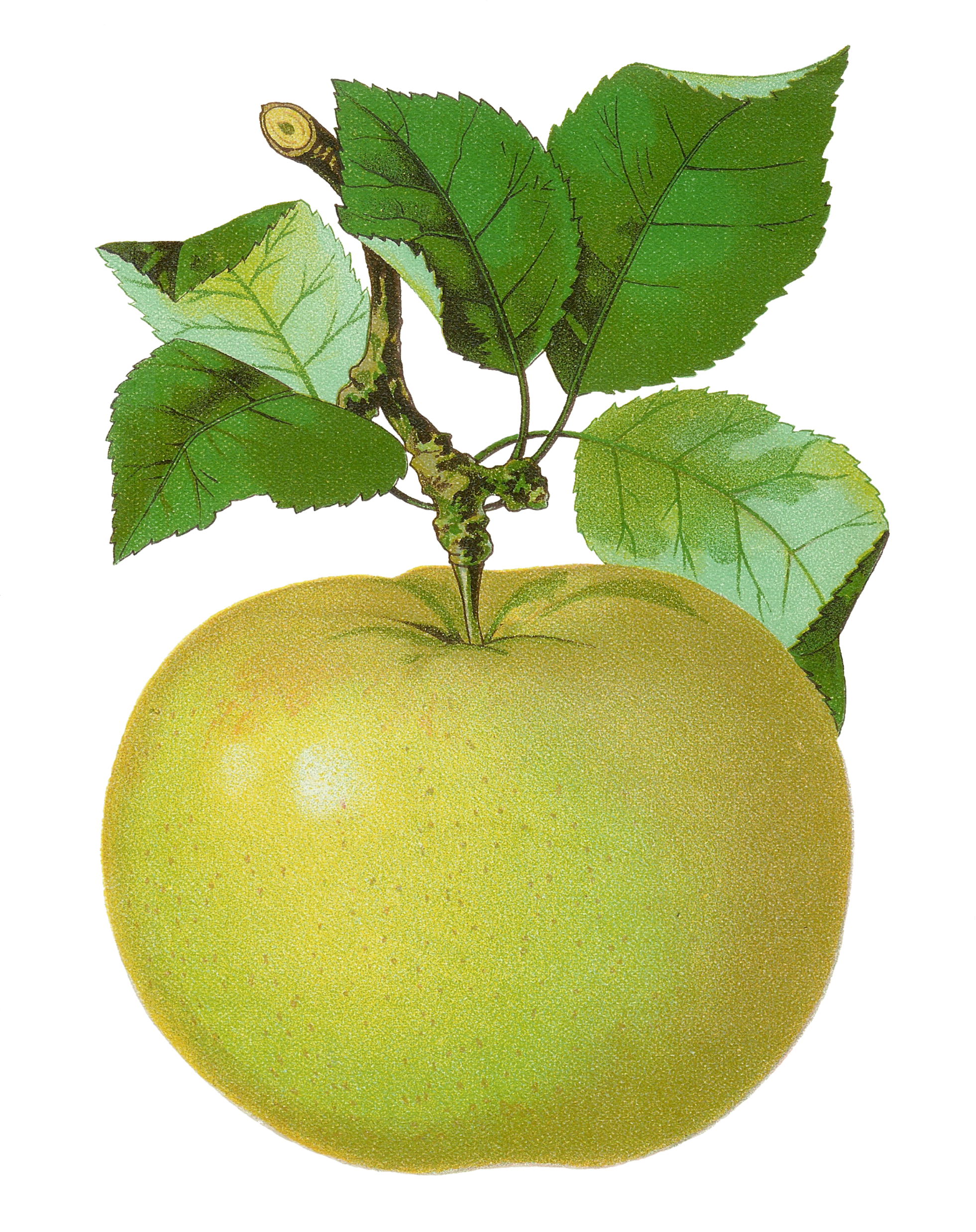 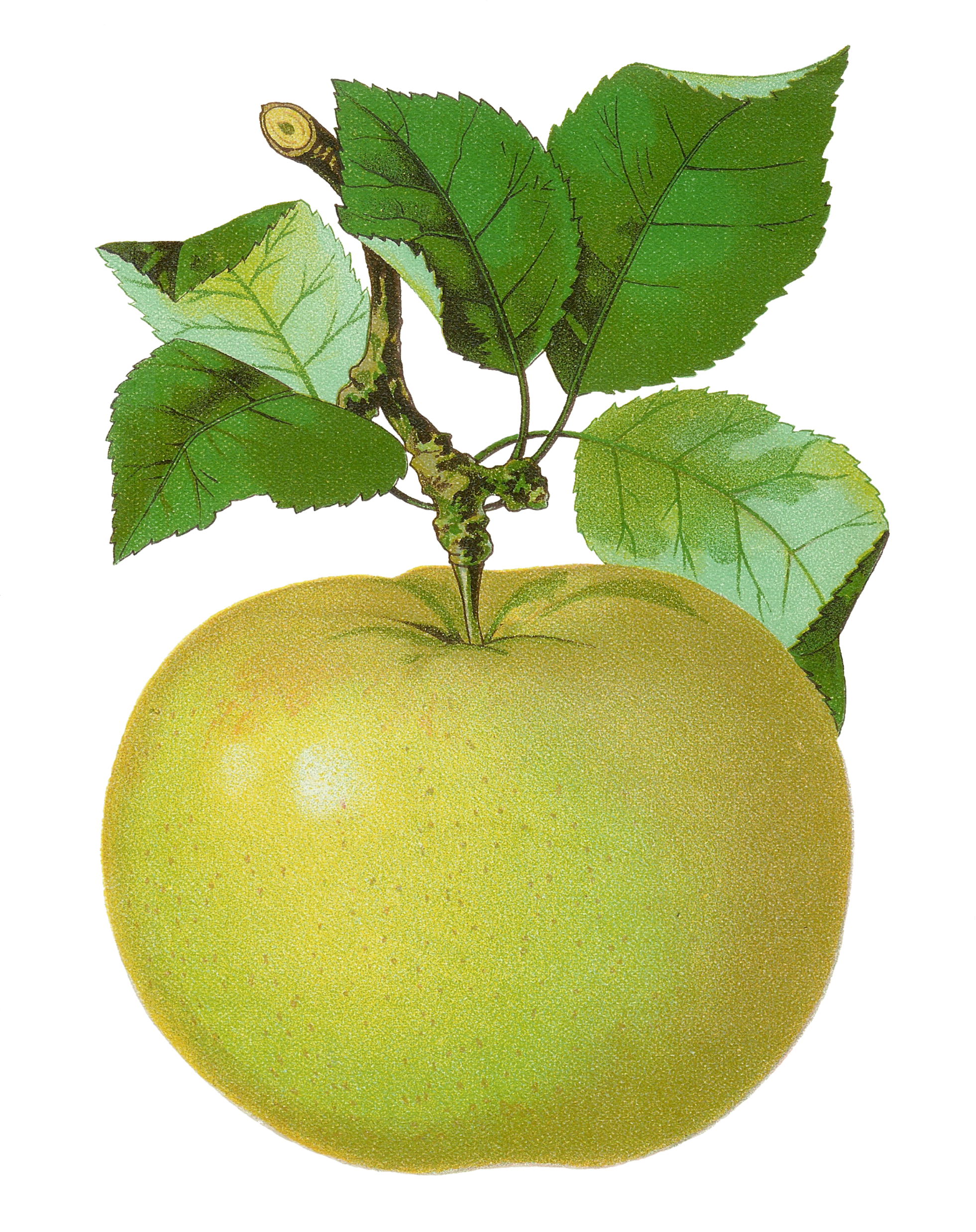 a. 7
b. 8
c. 9
Try again!
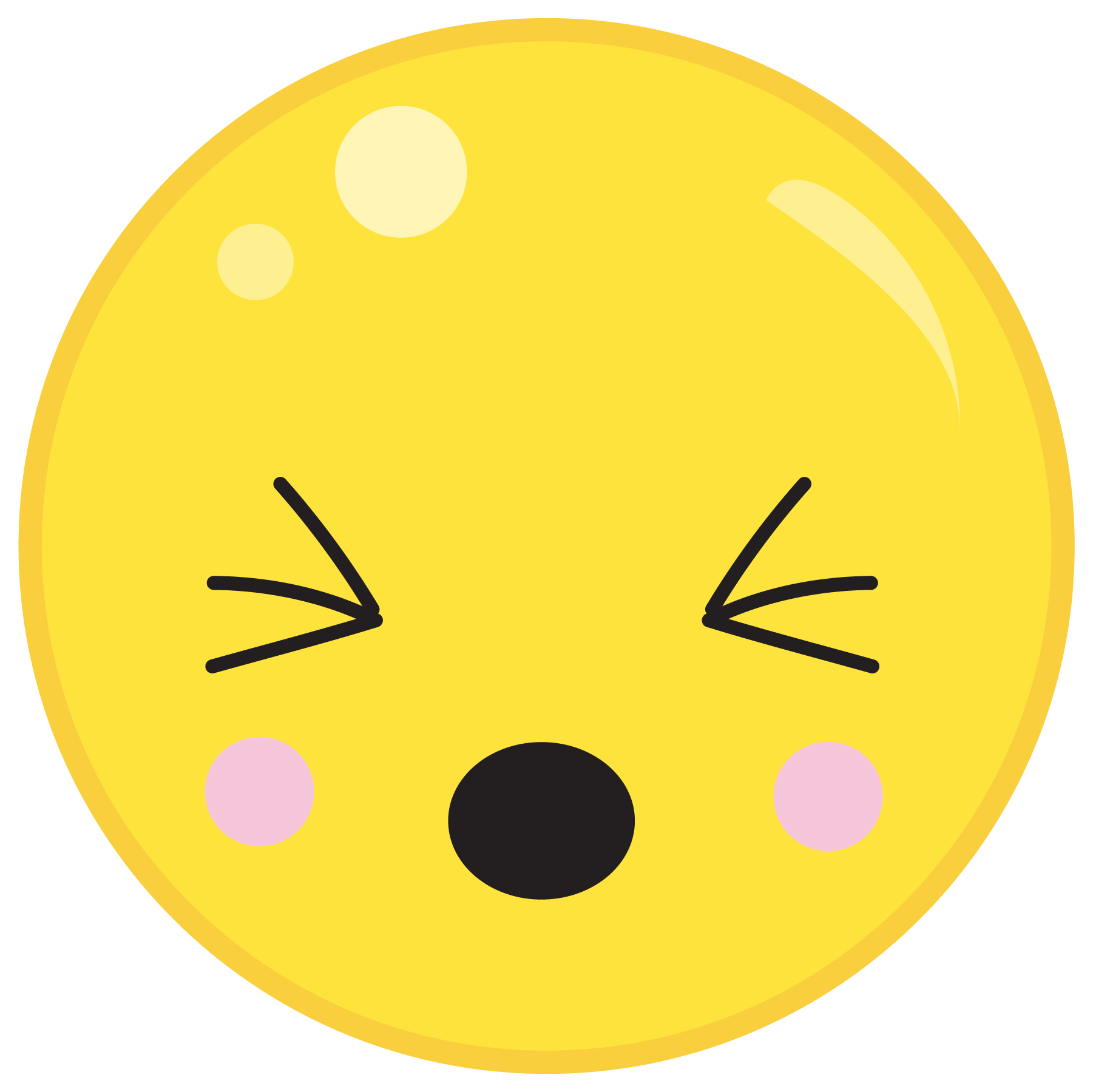 Click here to go back to the problem.
Good thinking!
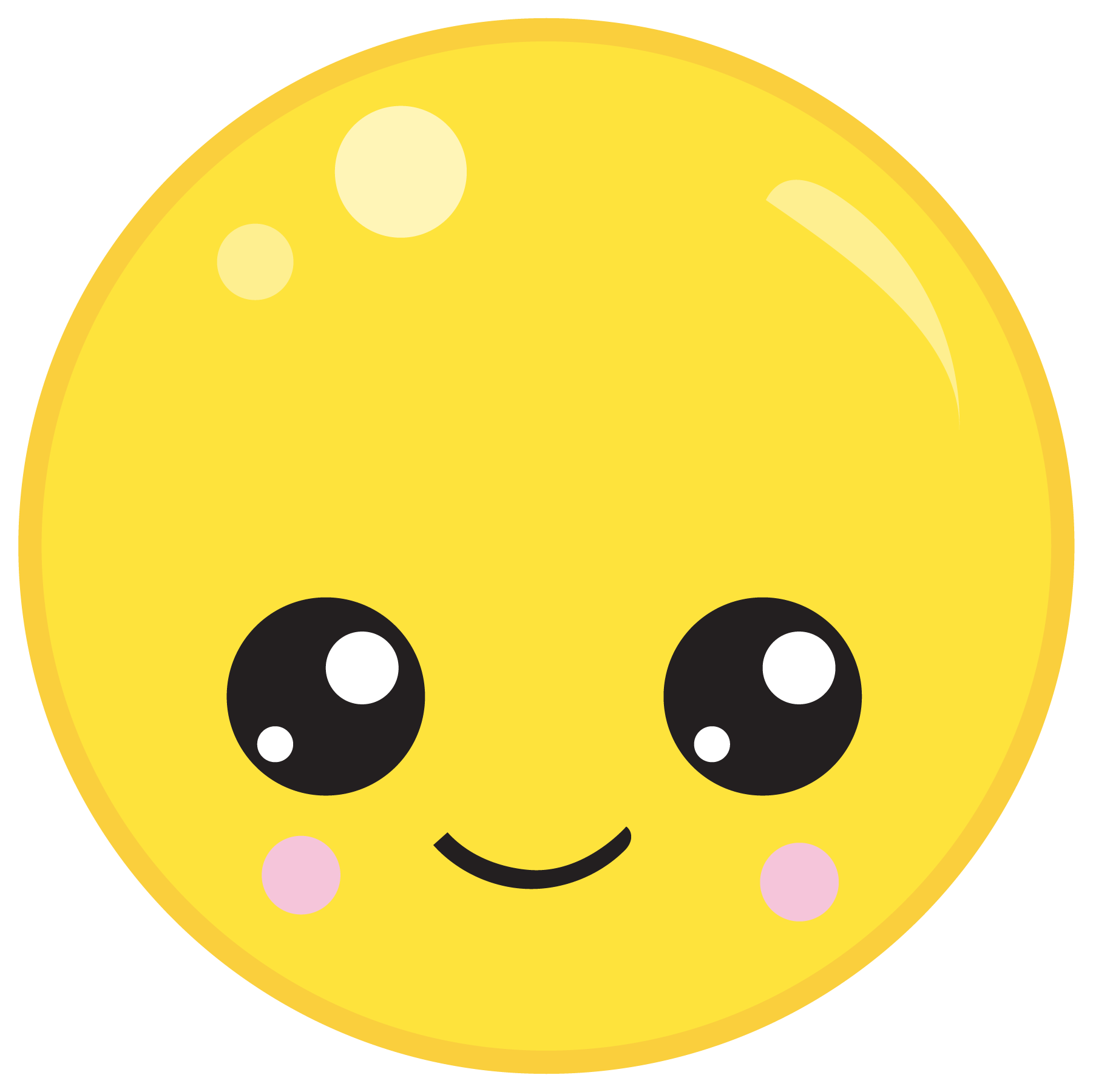 Click here to go to the next problem.
How many apples?
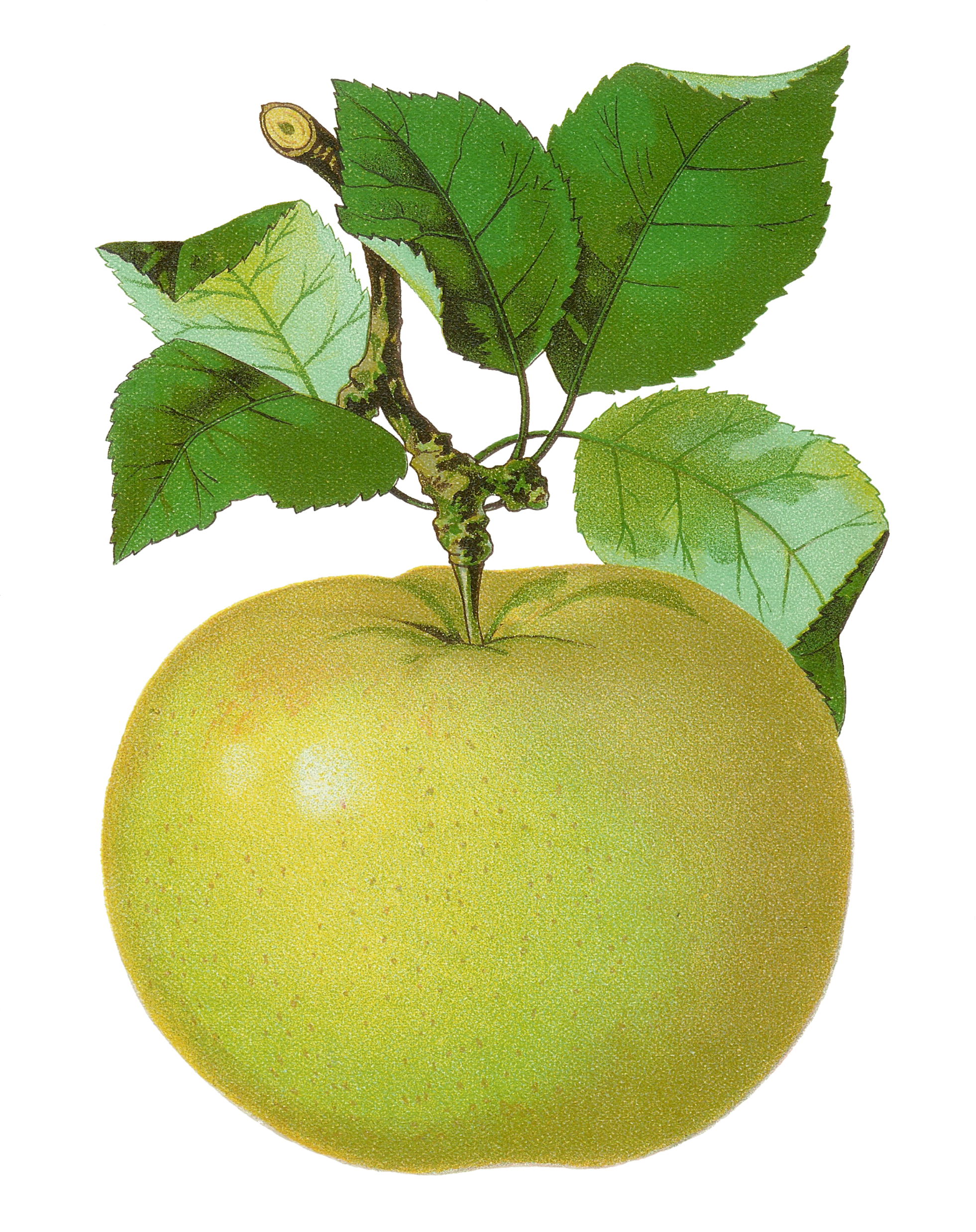 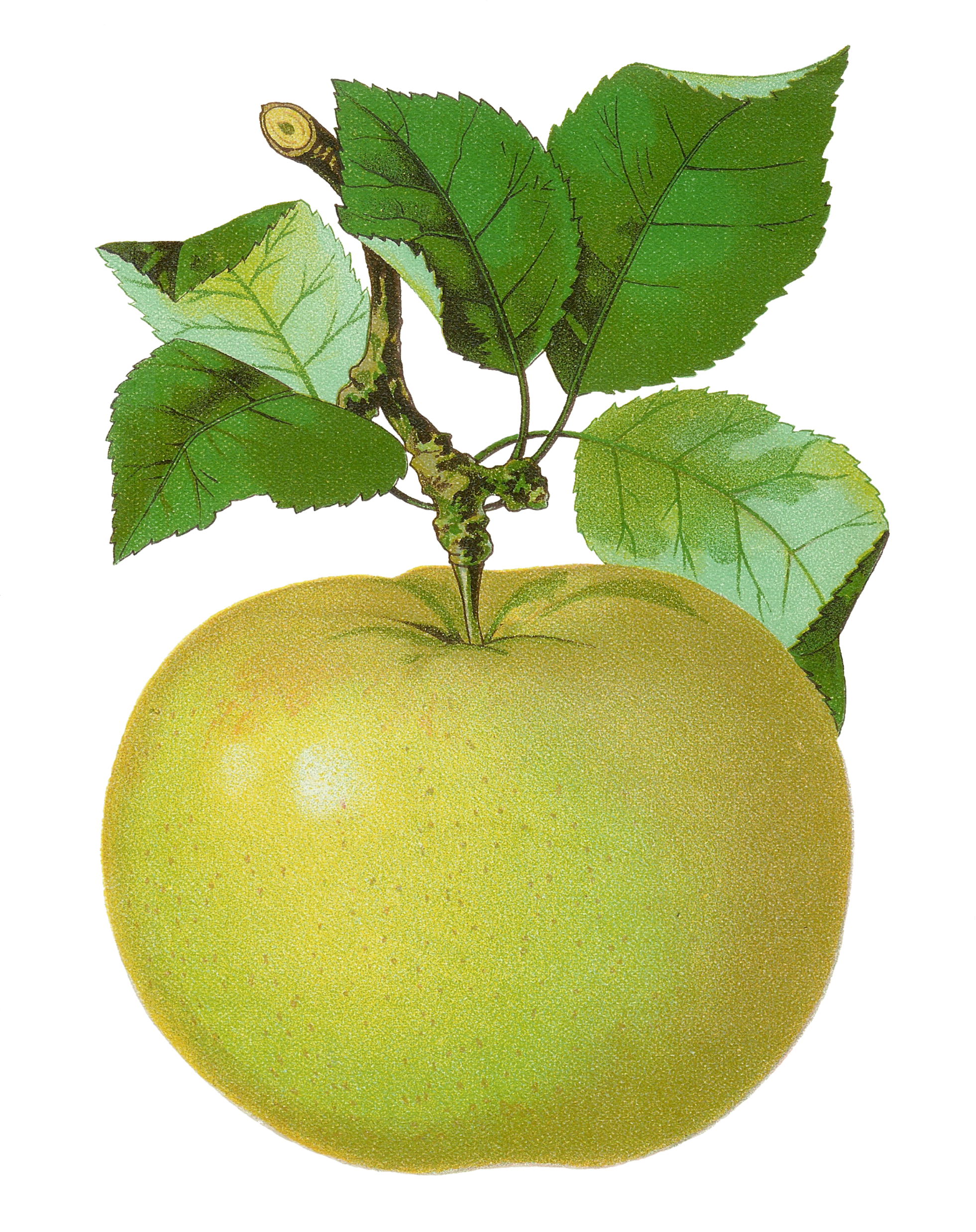 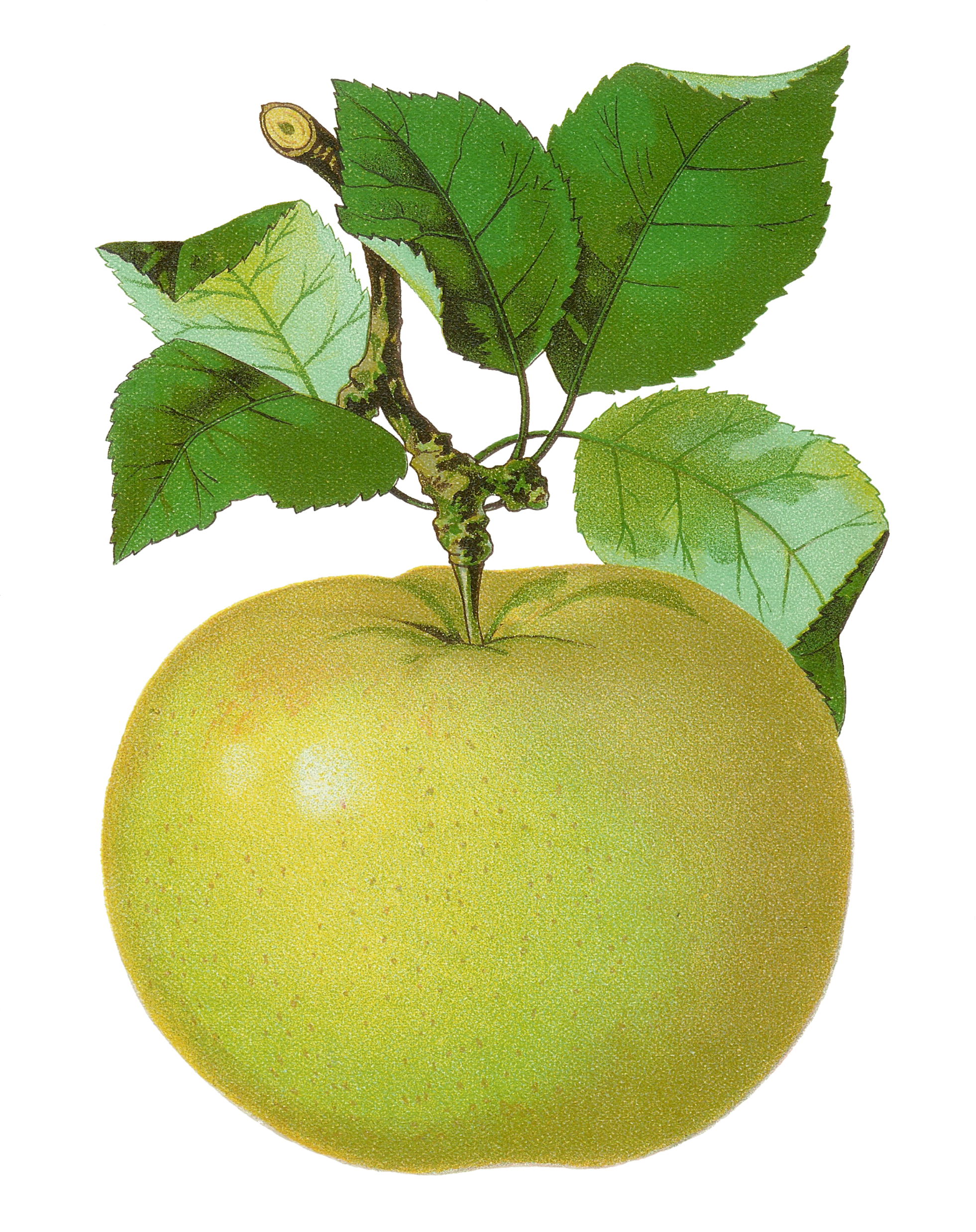 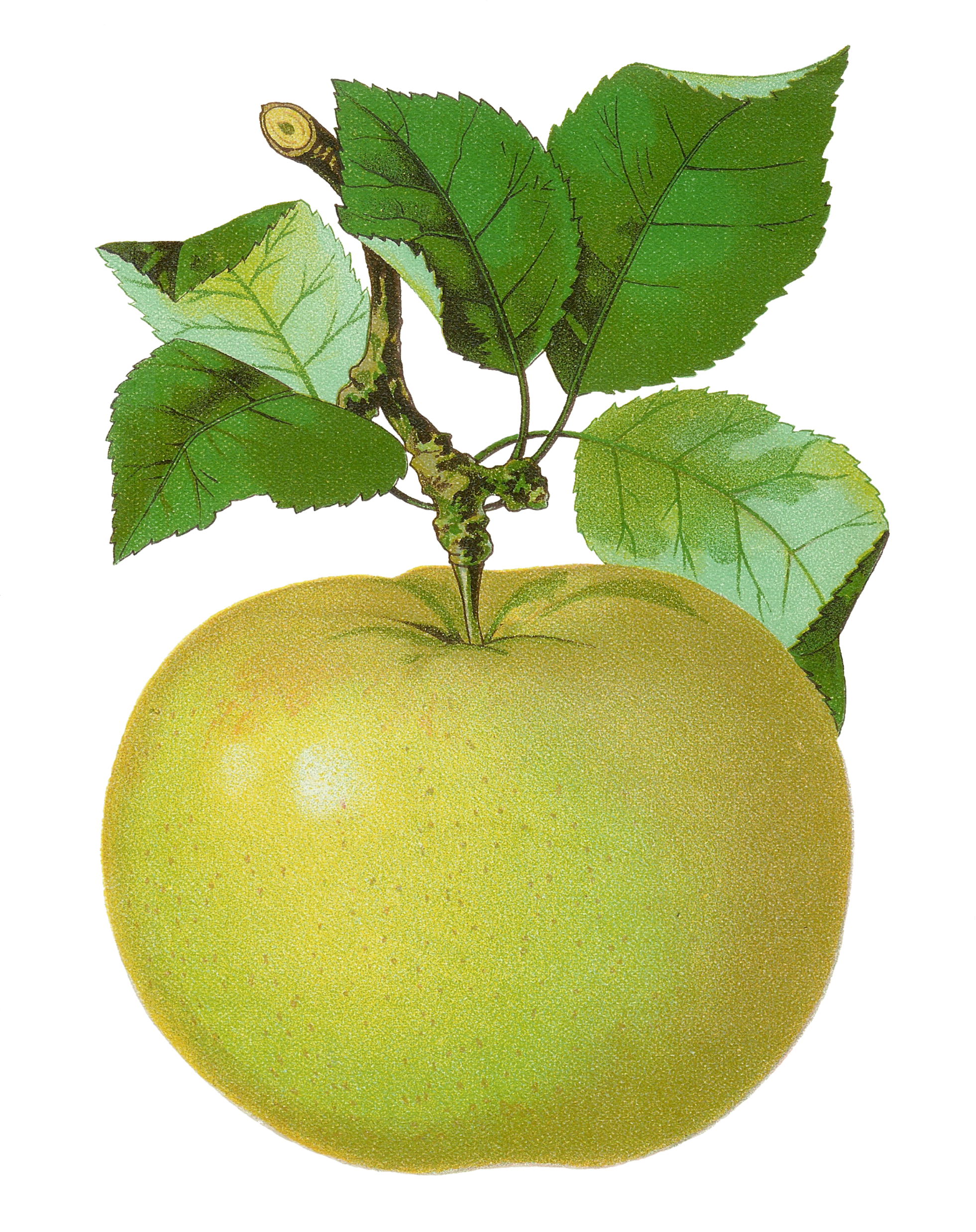 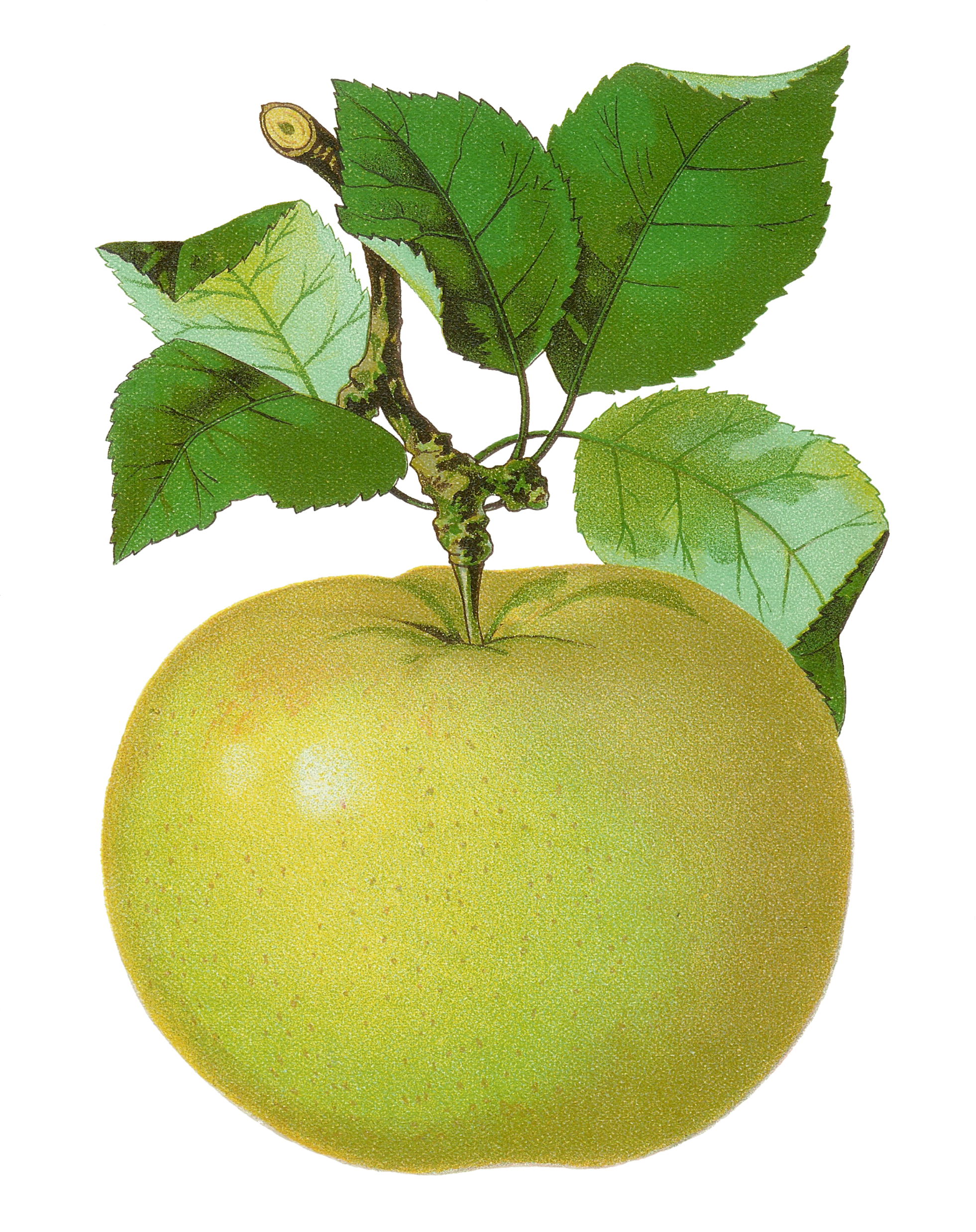 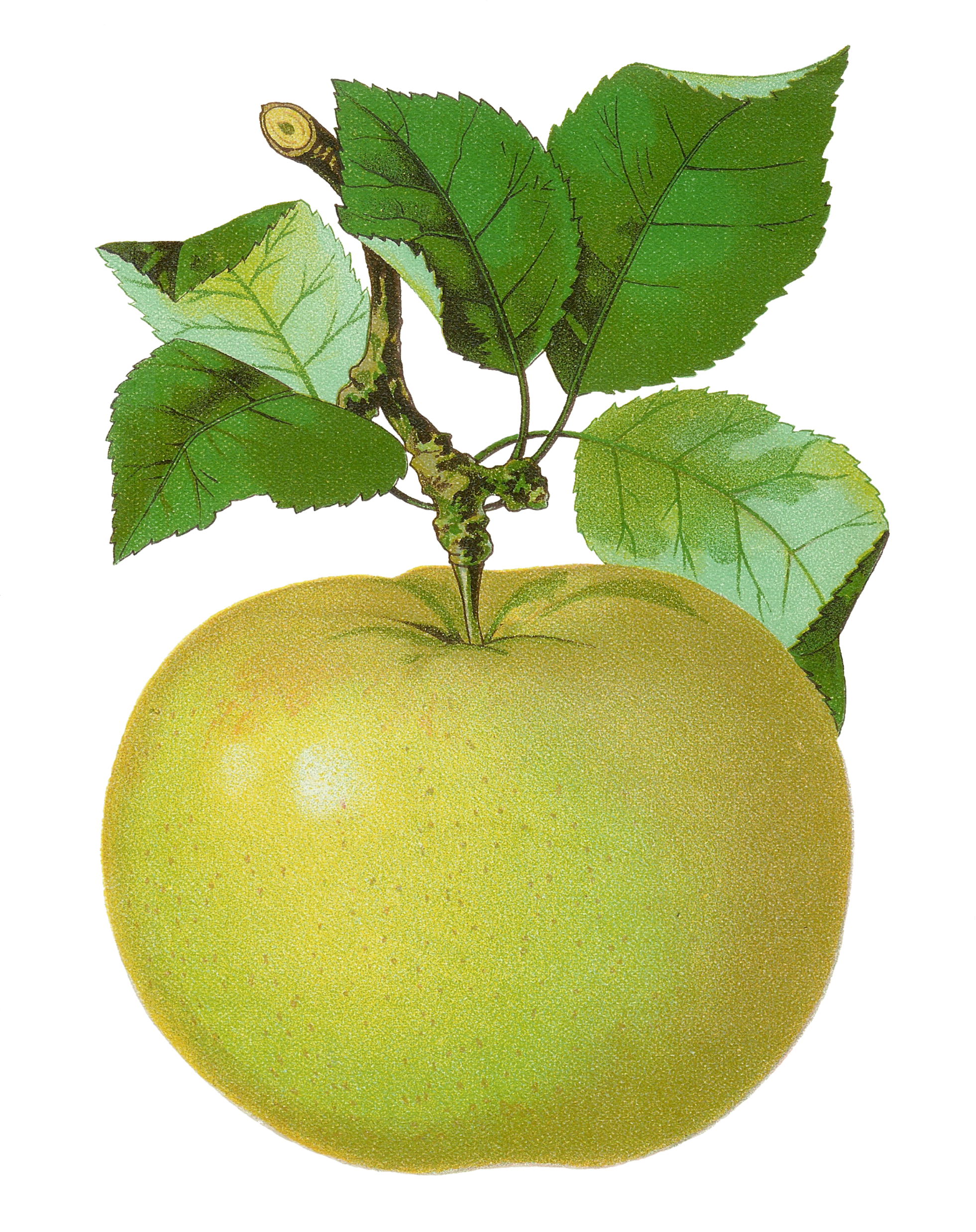 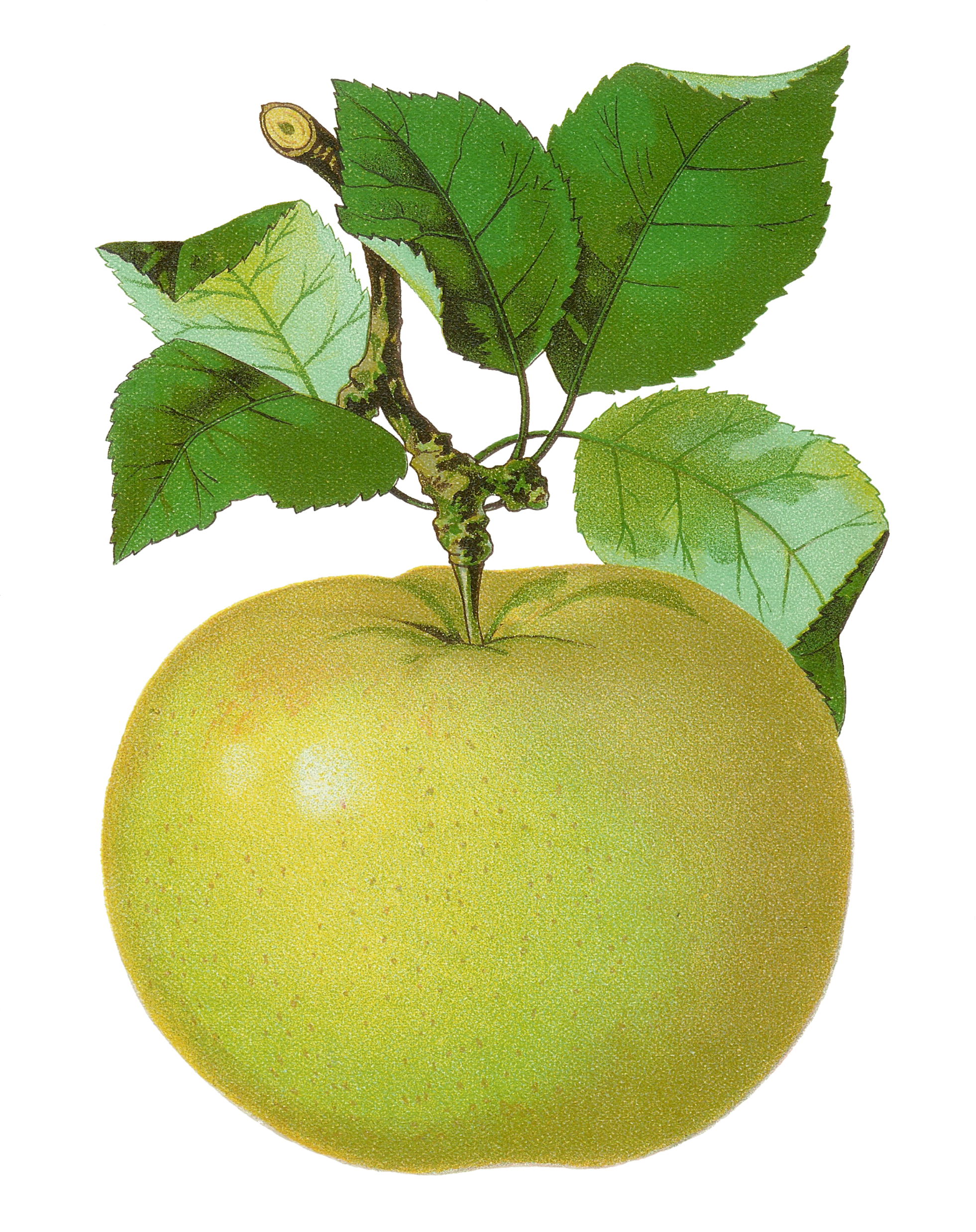 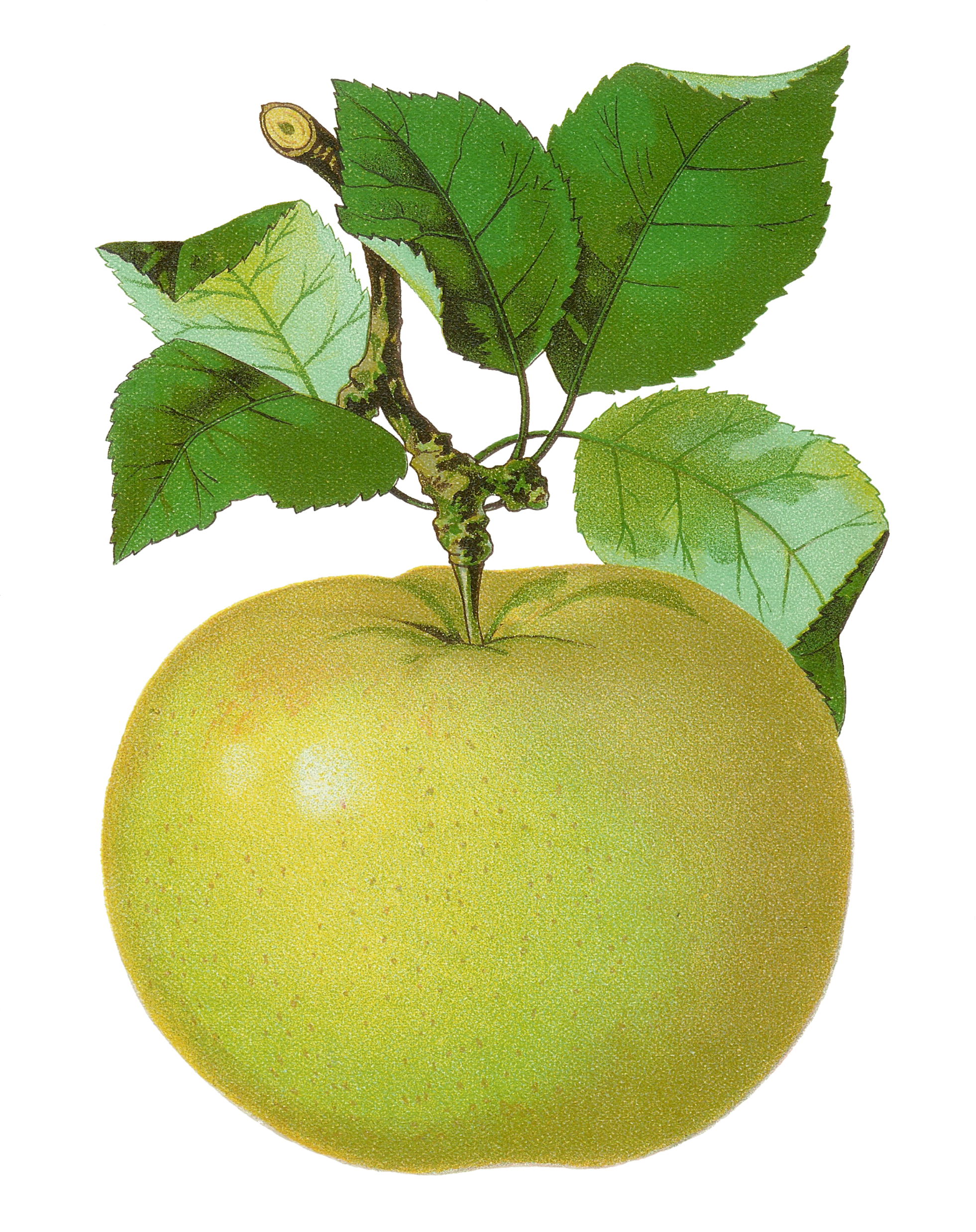 a. 9
b. 6
c. 8
Try again!
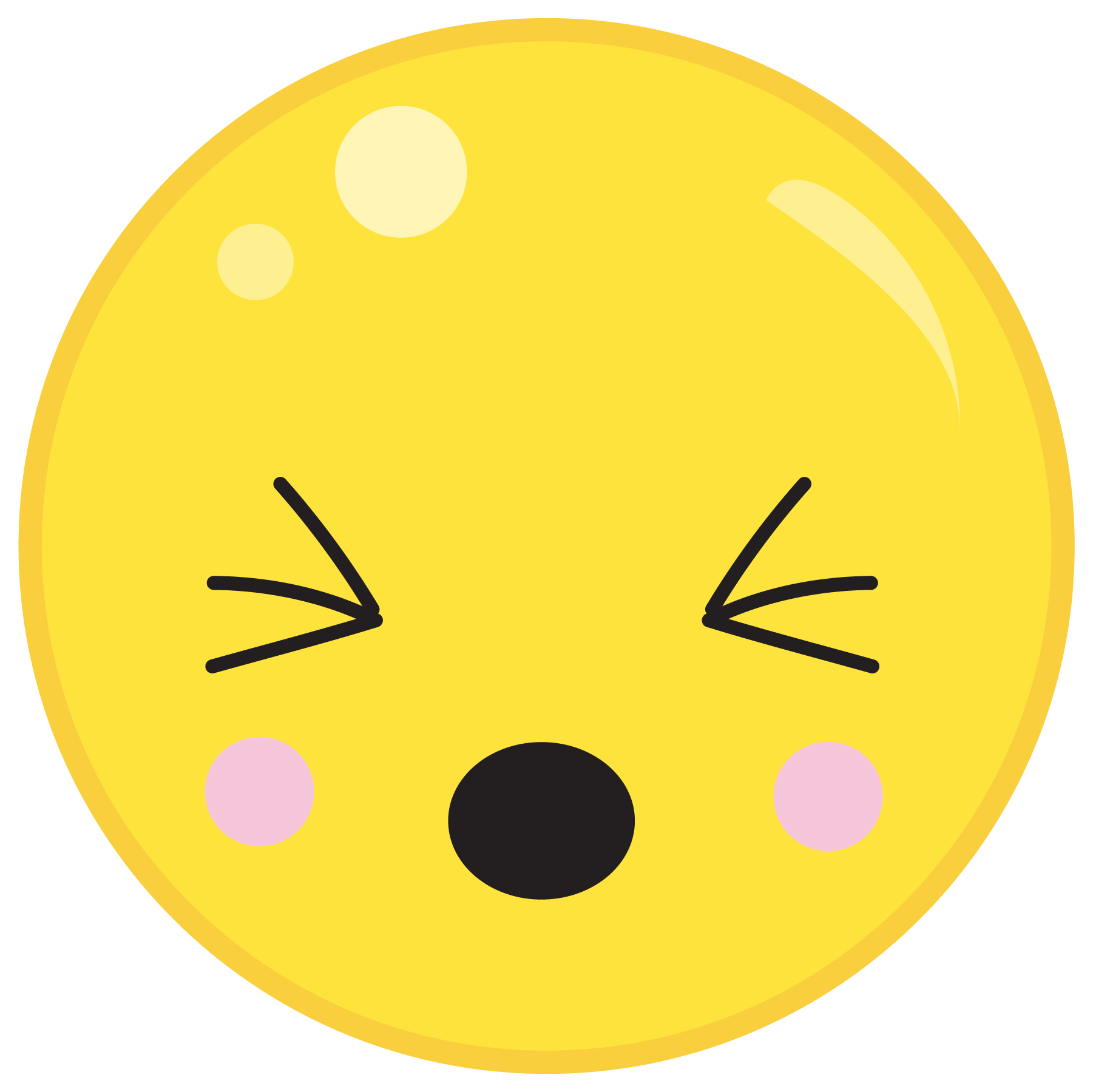 Click here to go back to the problem.
Super duper!
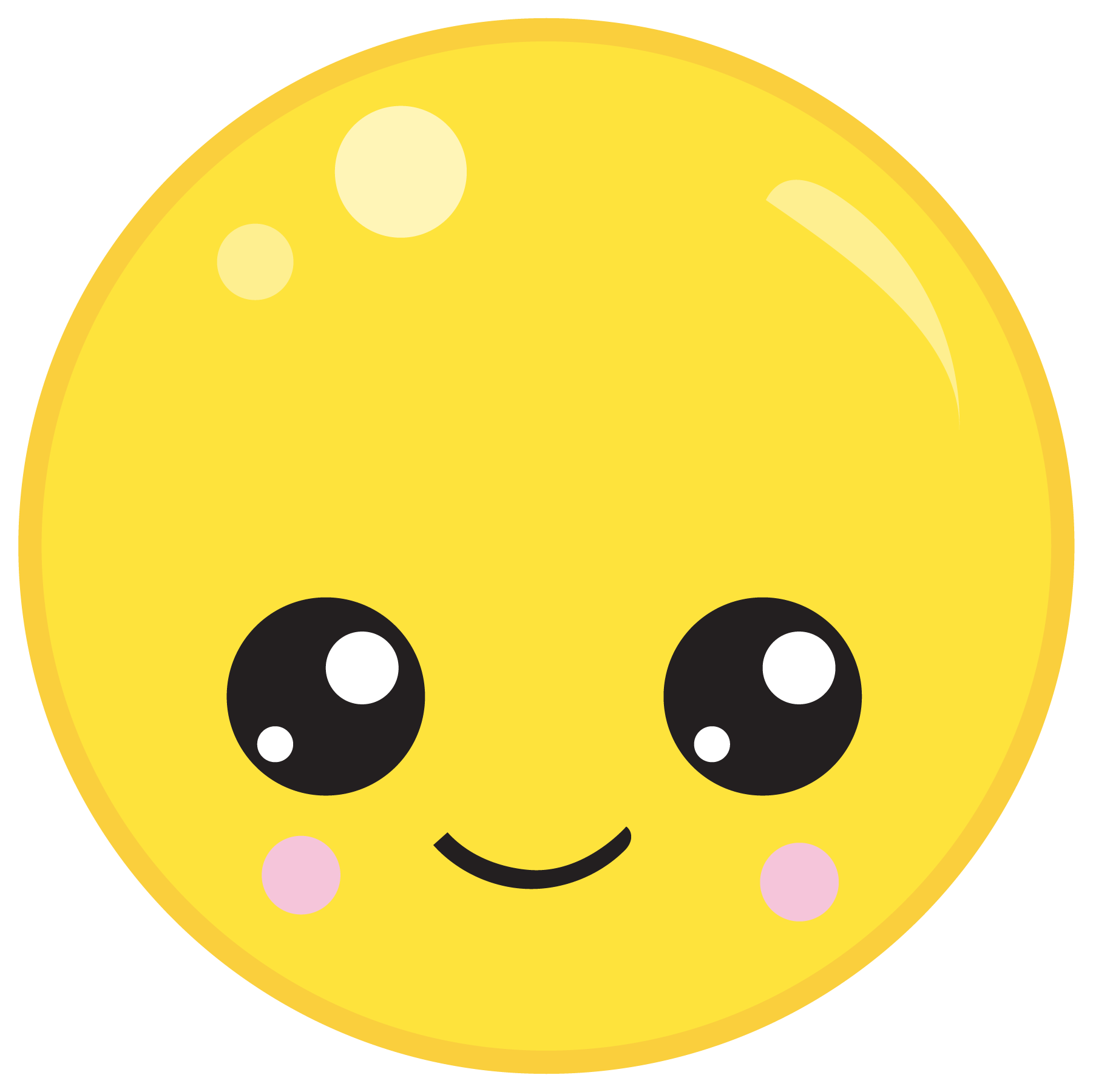 Click here to go to the next problem.
What number is next?
1, 2, ___
a. 3
b. 4
c. 5
Try again!
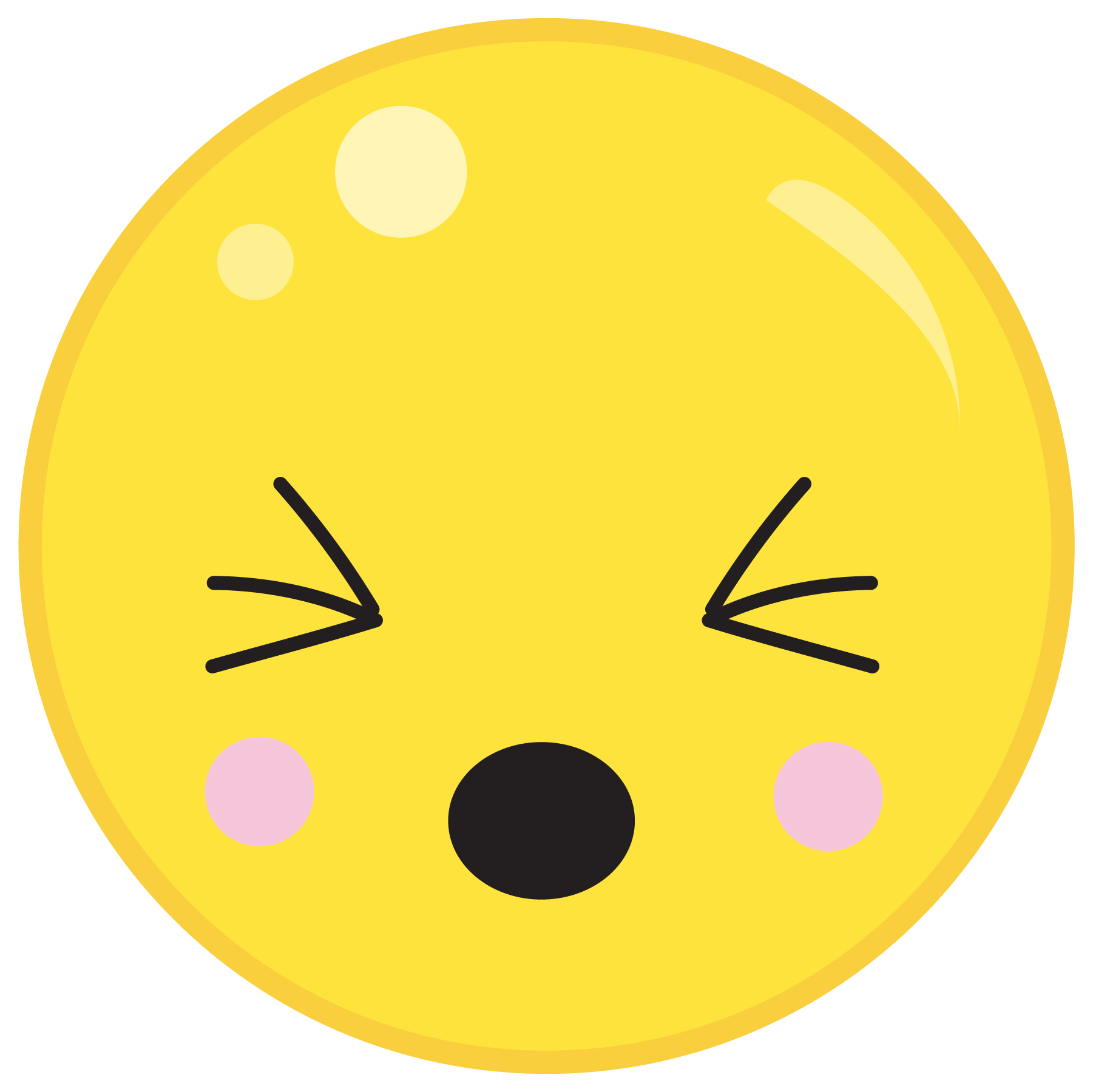 Click here to go back to the problem.
Good!
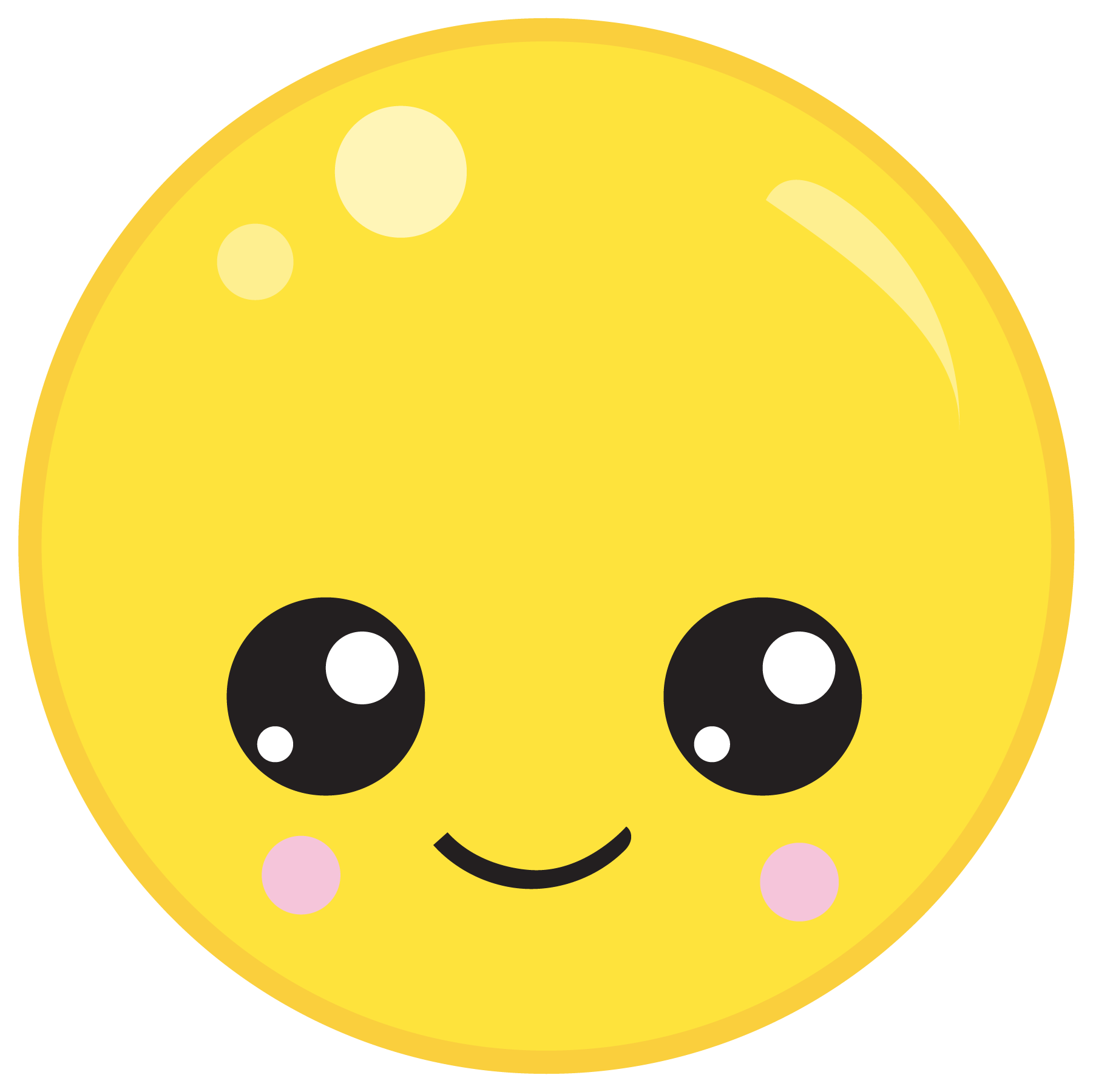 Click here to go to the next problem.
What number is next?
3, 4, ___
a. 6
b. 5
c. 7
Try again!
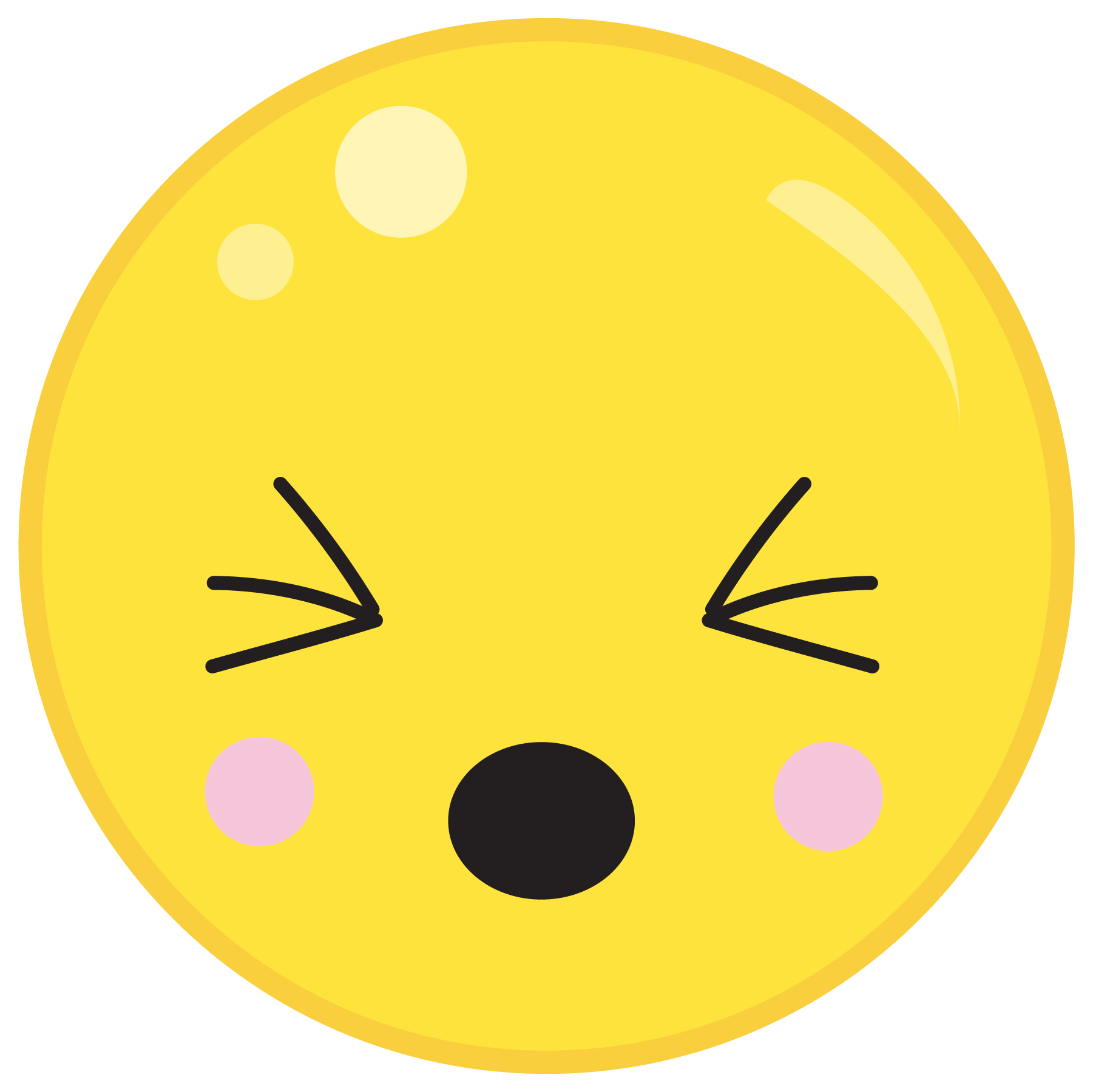 Click here to go back to the problem.
Wonderful!
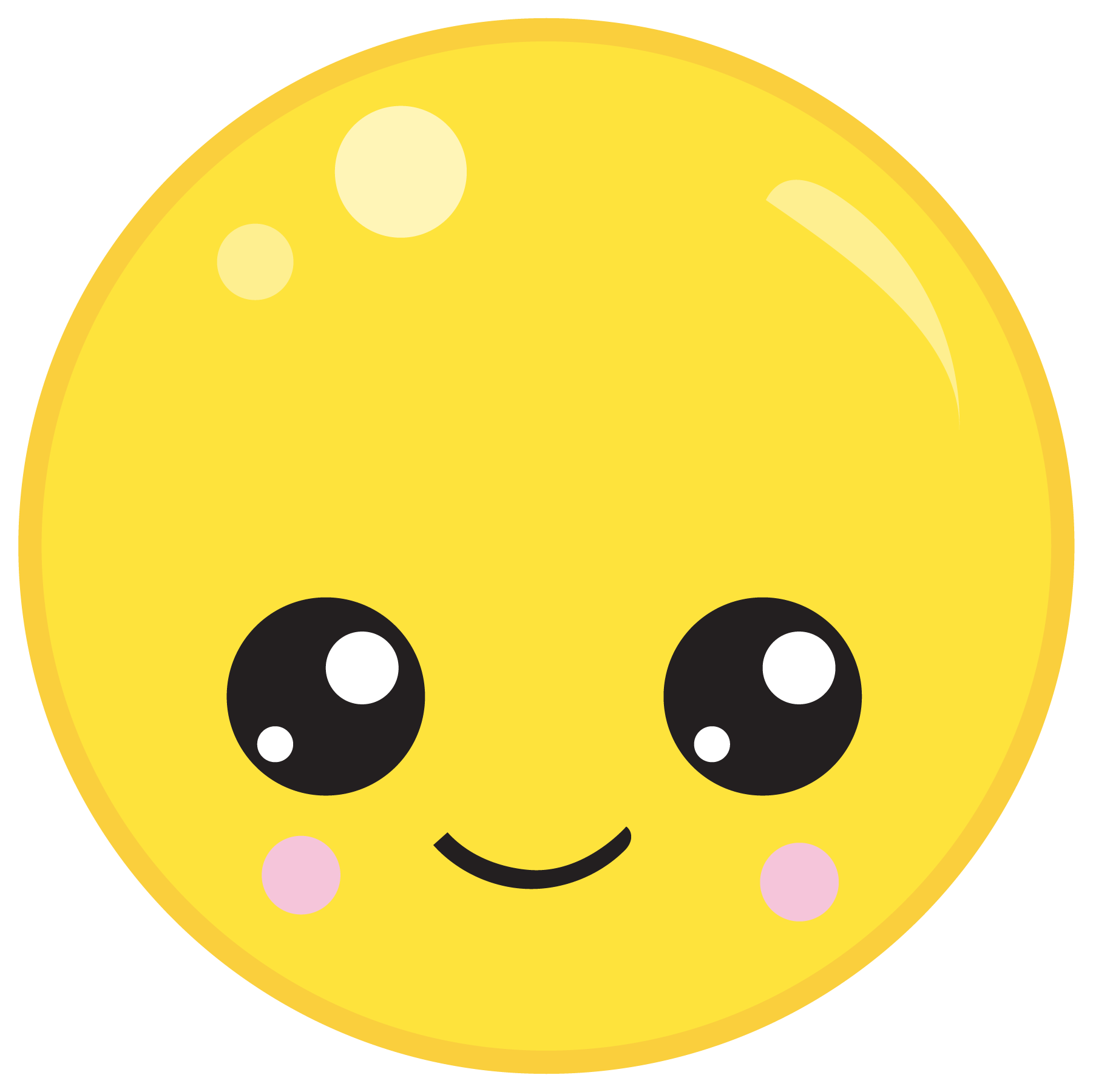 Click here to go to the next problem.
What number is next?
5, 6, ___
a. 5
b. 6
c. 7
Try again!
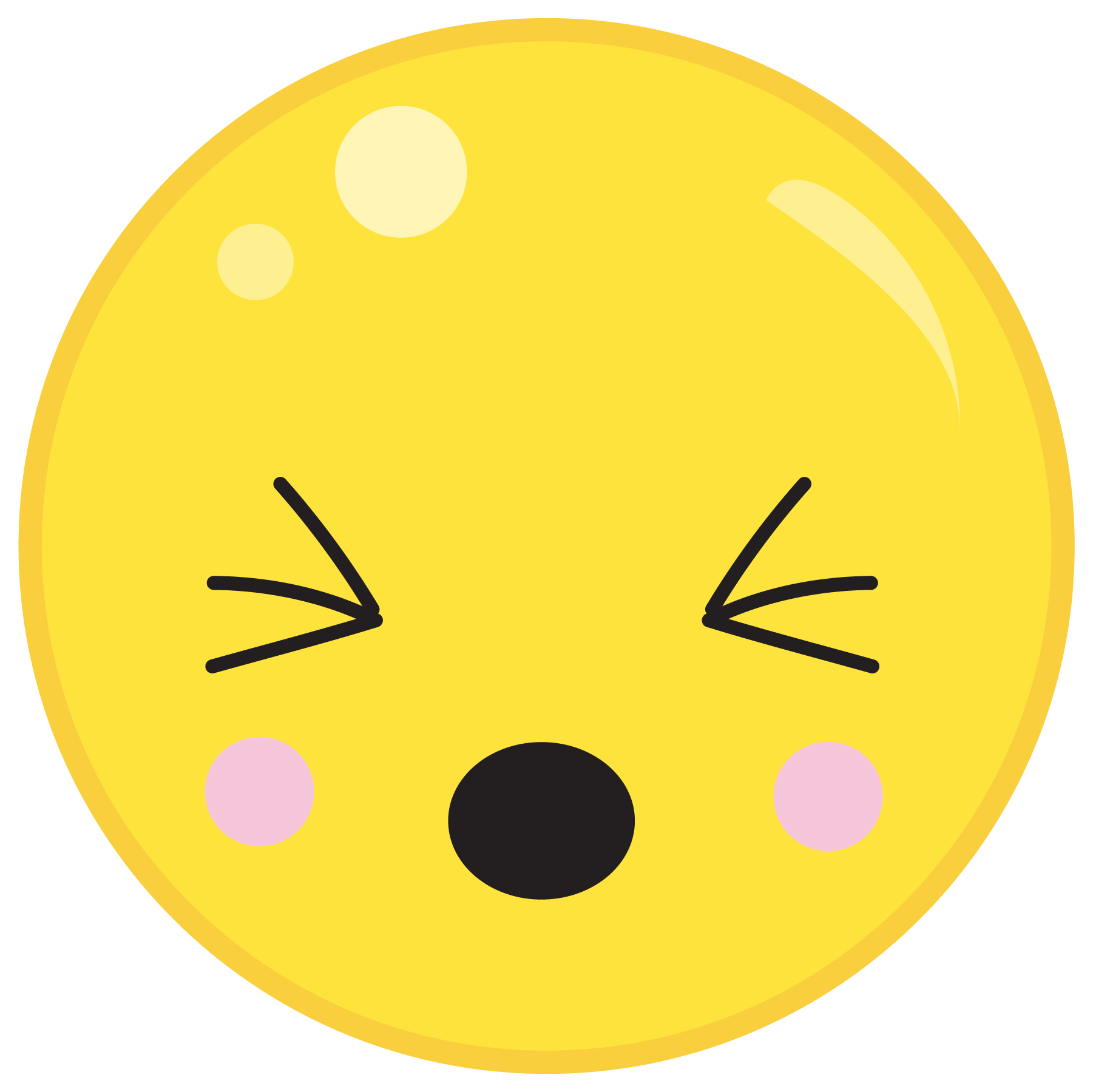 Click here to go back to the problem.
Super!
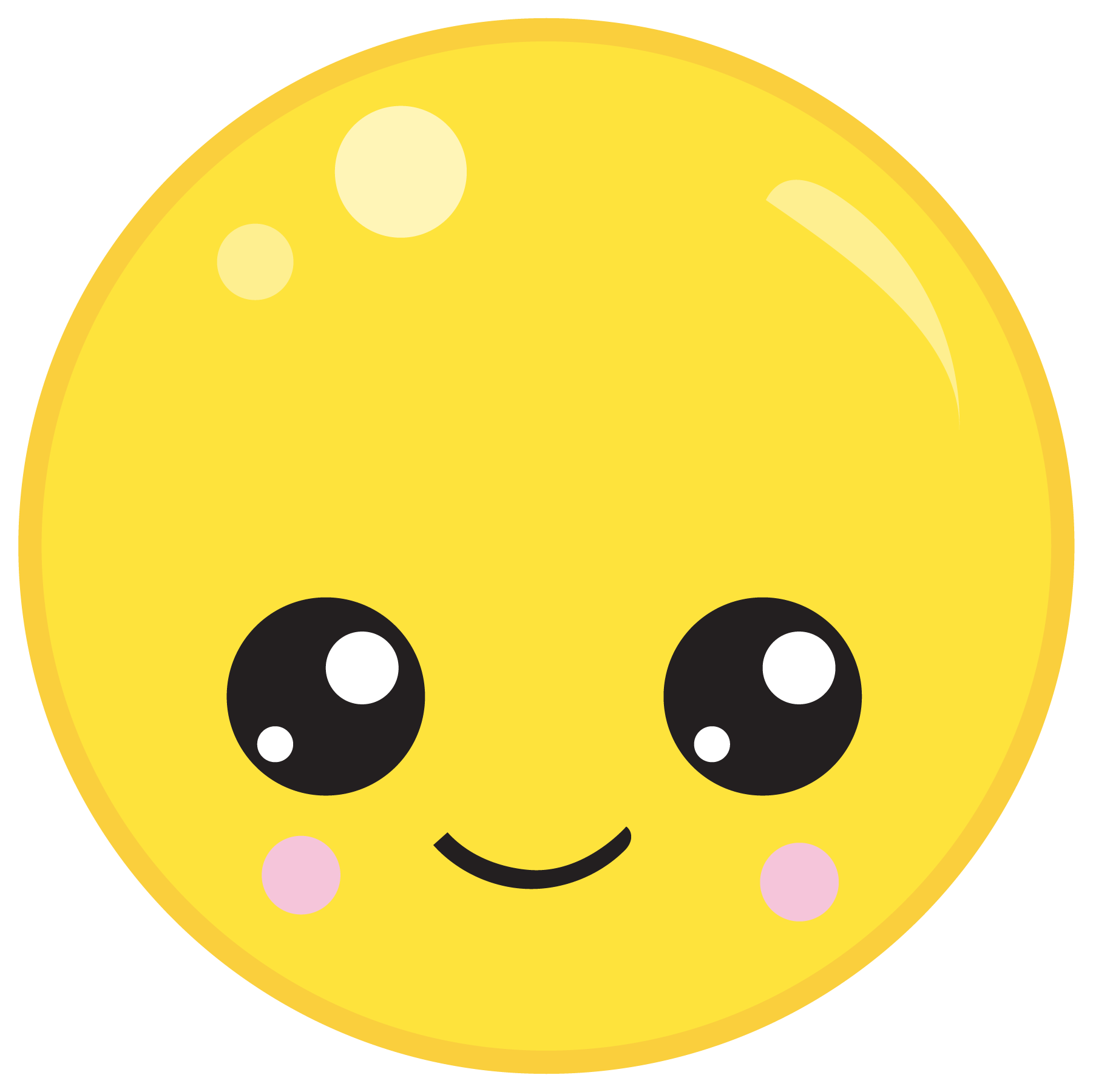 Click here to go to the next problem.
What number is next?
7, 8, ___
a. 9
b. 8
c.  7
Try again!
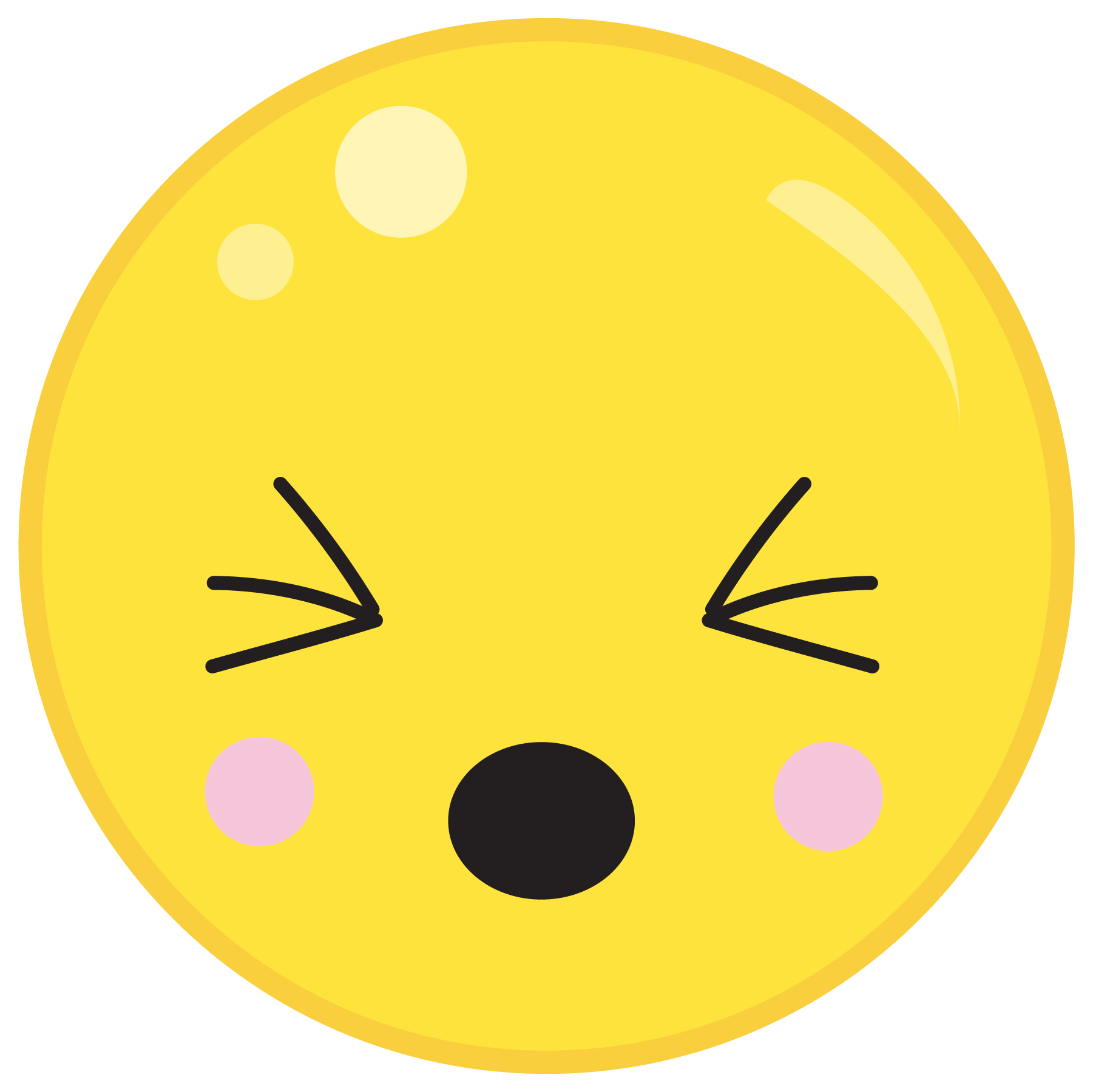 Click here to go back to the problem.
So good!
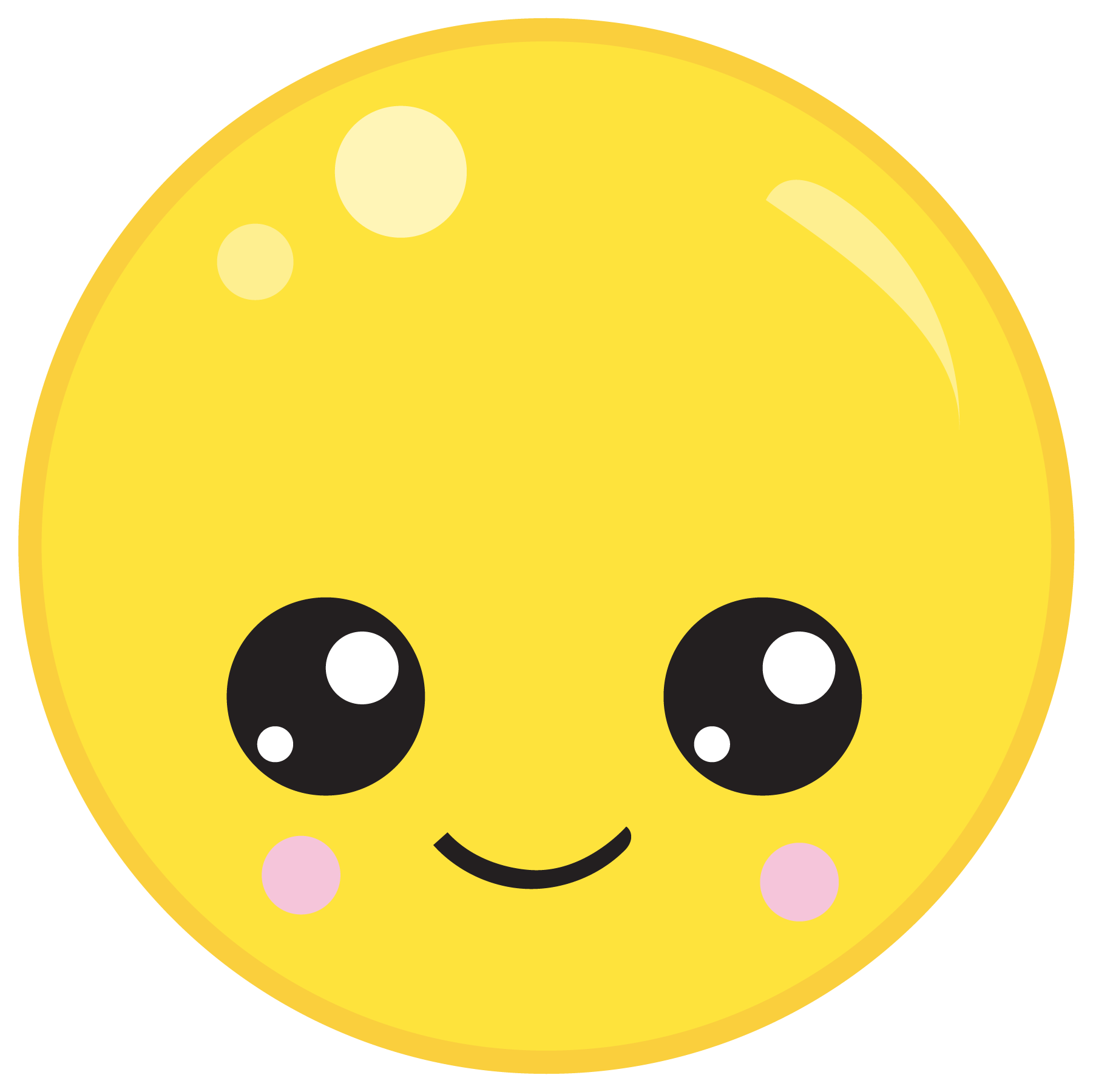 Click here to go to the next problem.
What number comes before?
___, 4, 5
a. 2
b. 3
c. 4
Try again!
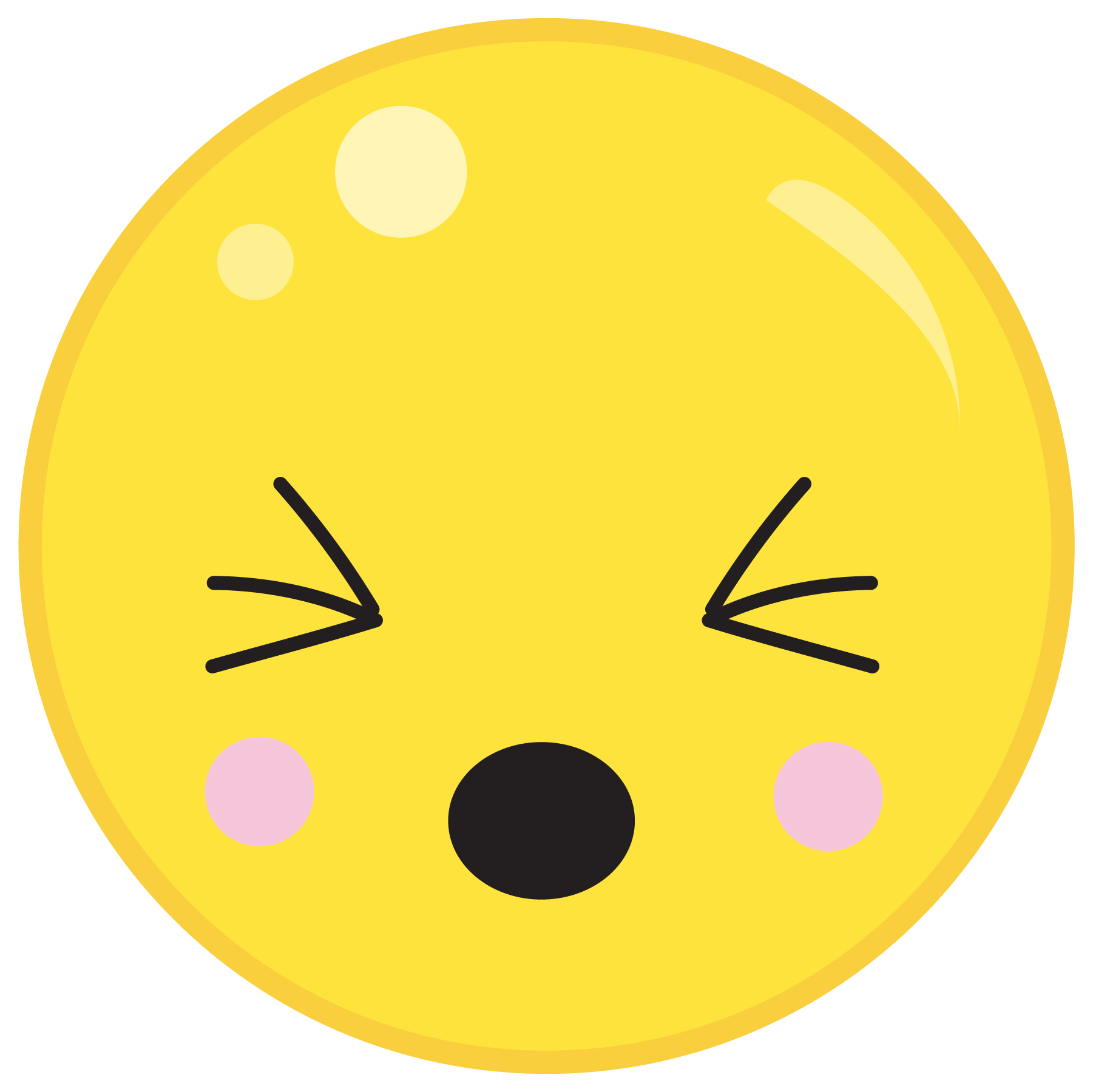 Click here to go back to the problem.
Wow!
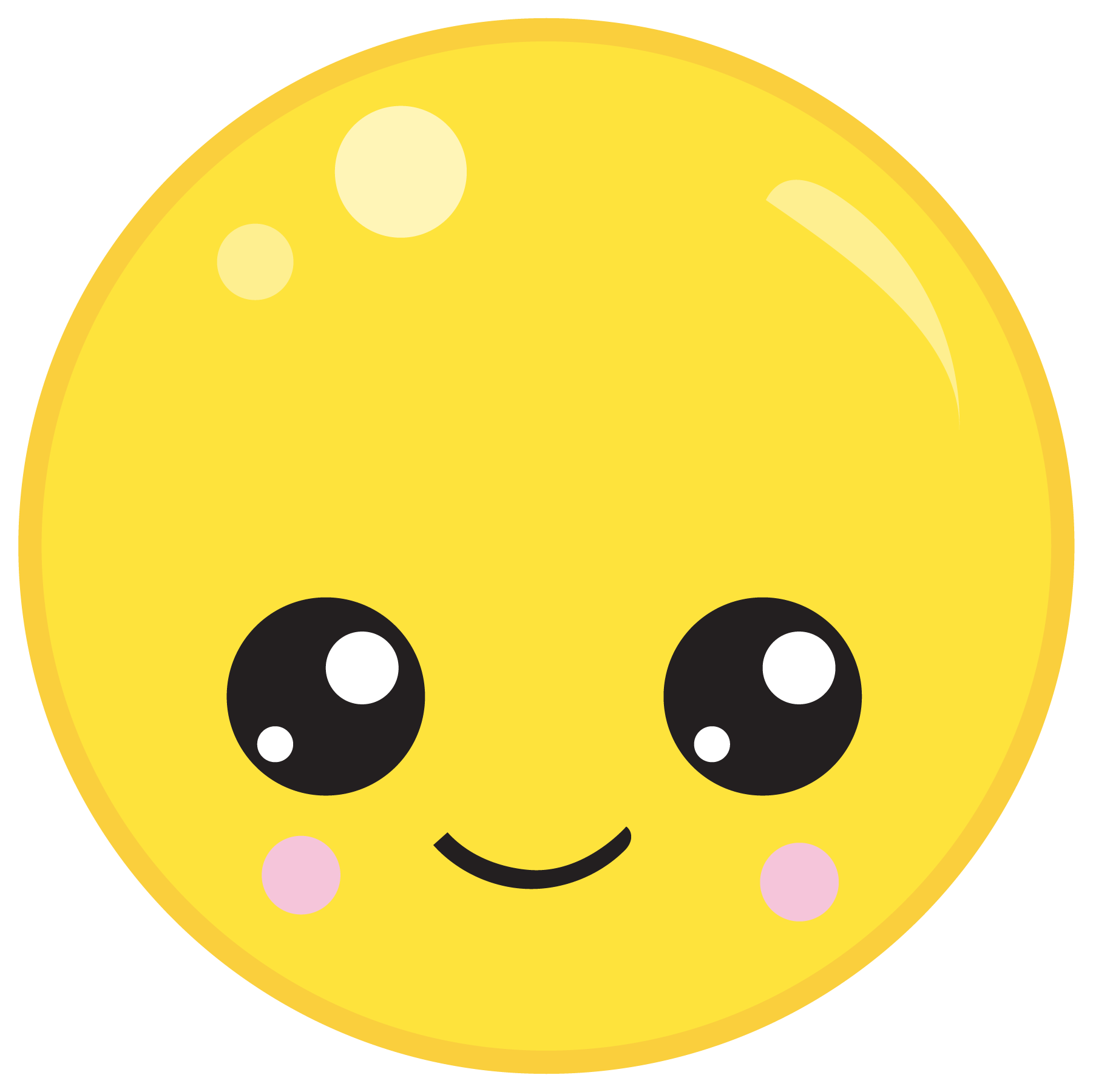 Click here to go to the next problem.
What number comes before?
___, 6, 7
a. 6
b. 4
c. 5
Try again!
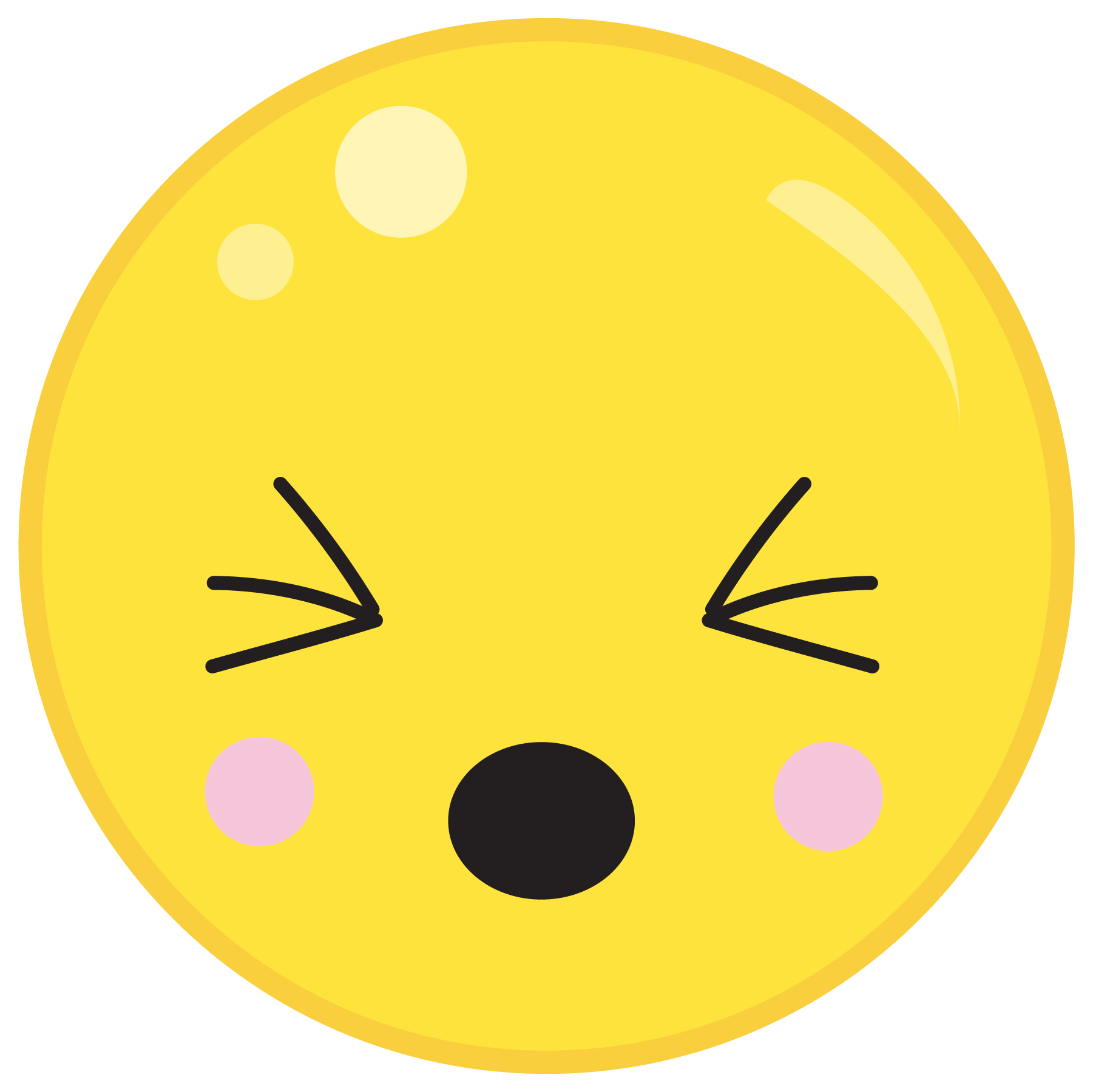 Click here to go back to the problem.
Super!
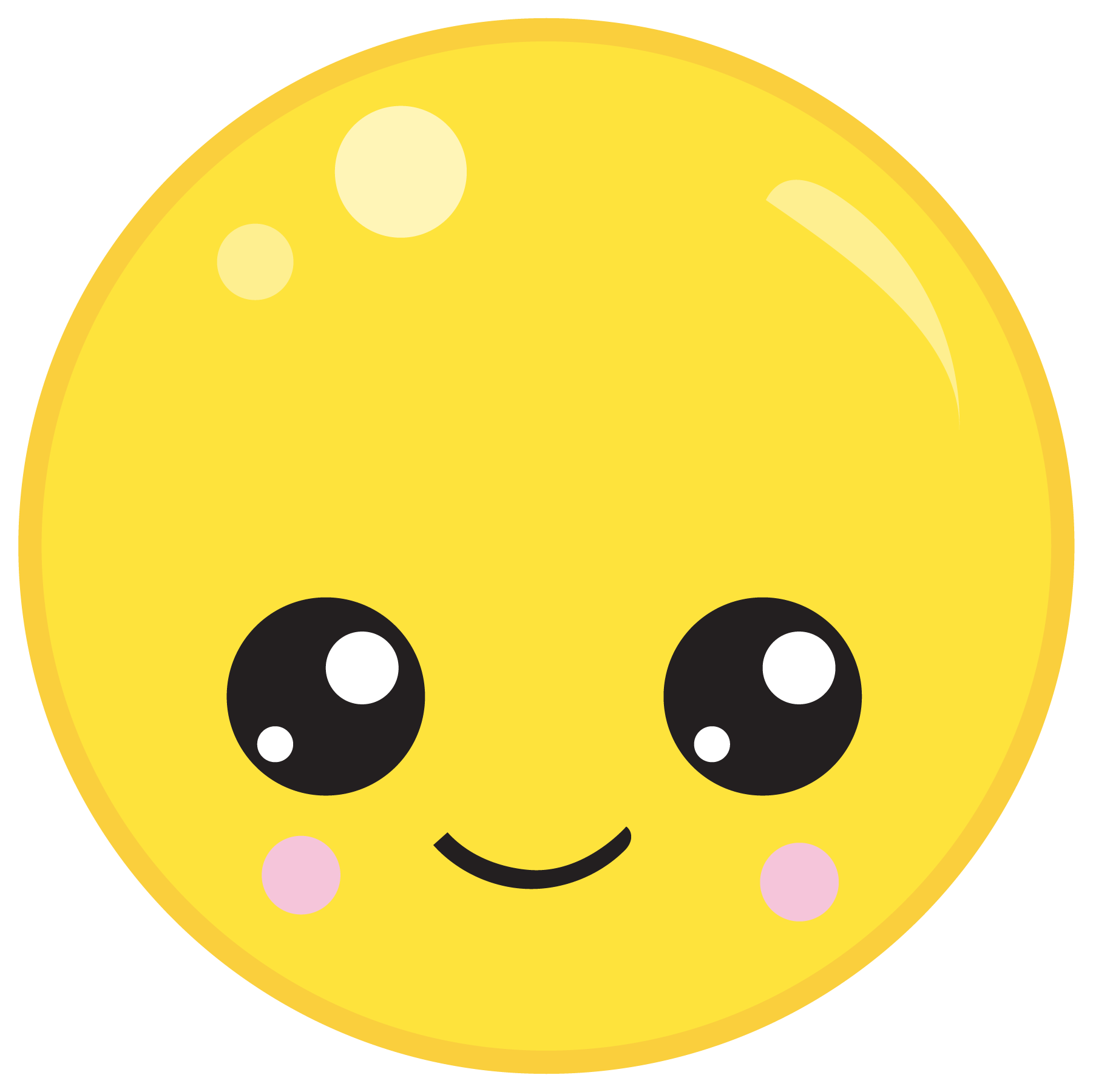 Click here to go to the next problem.
What number comes before?
___, 8, 9
a. 7
b. 8
c. 9
Try again!
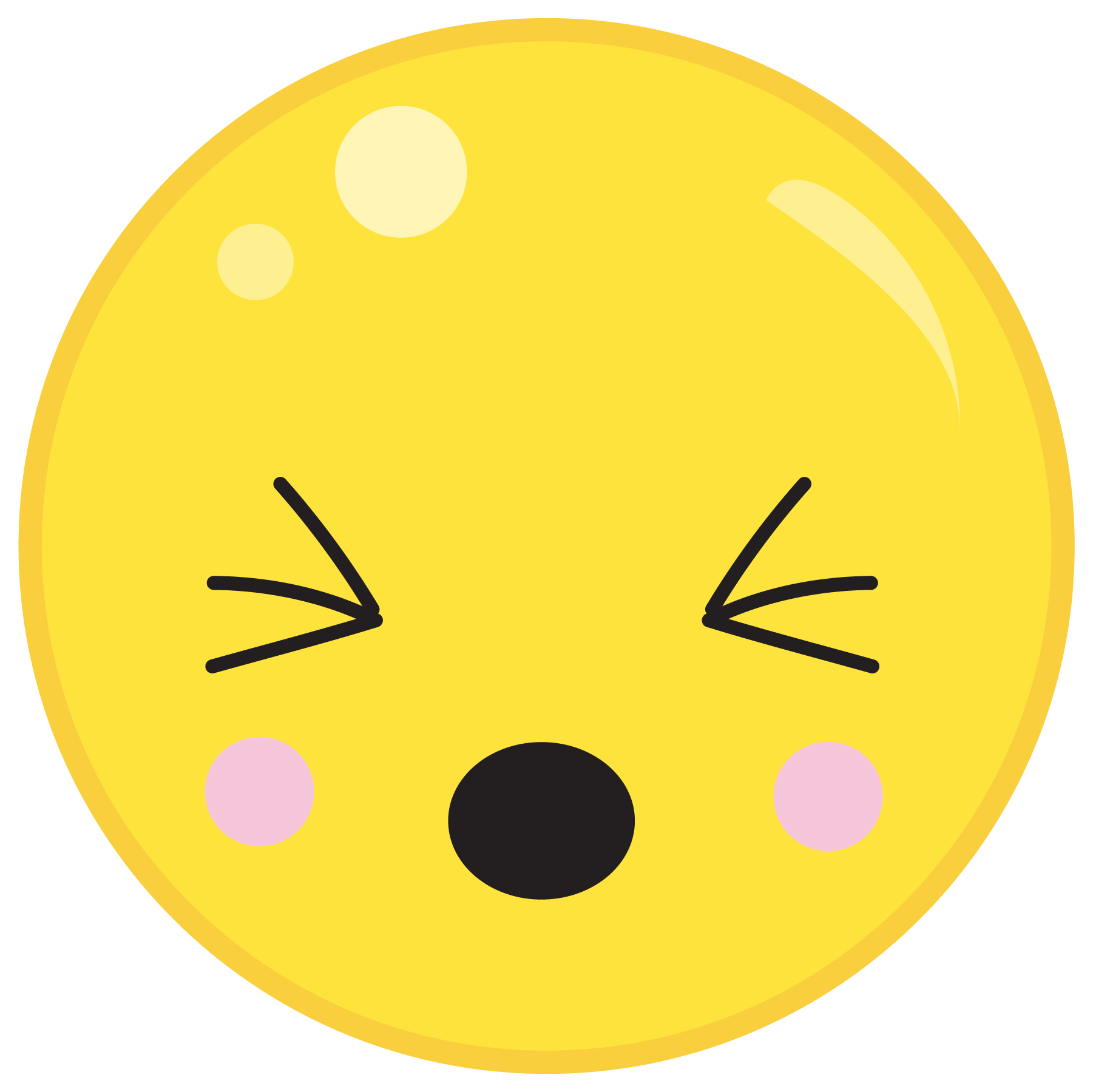 Click here to go back to the problem.
Great work!
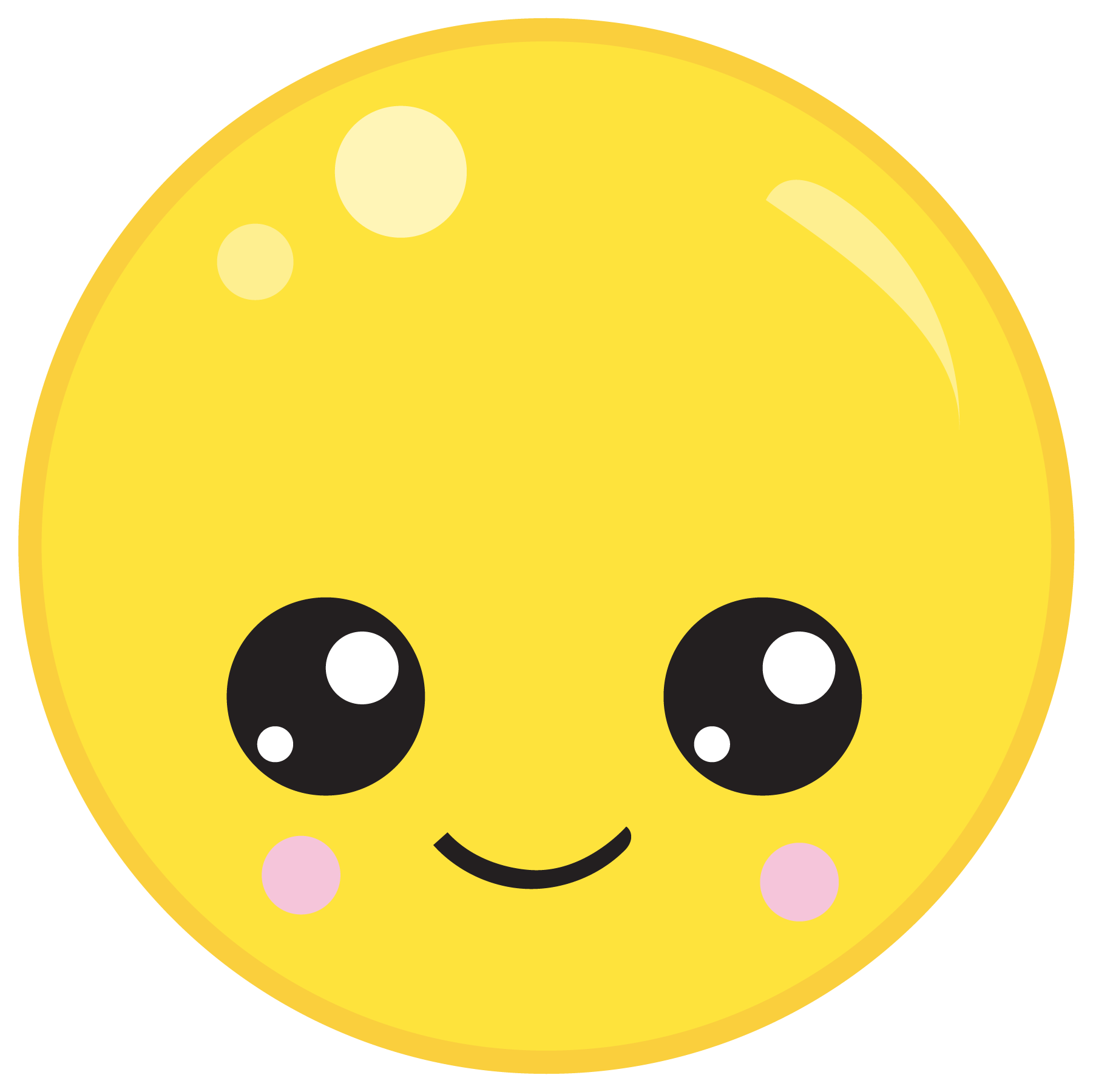 Click here to go to the next problem.
Find the box with more apples
a.
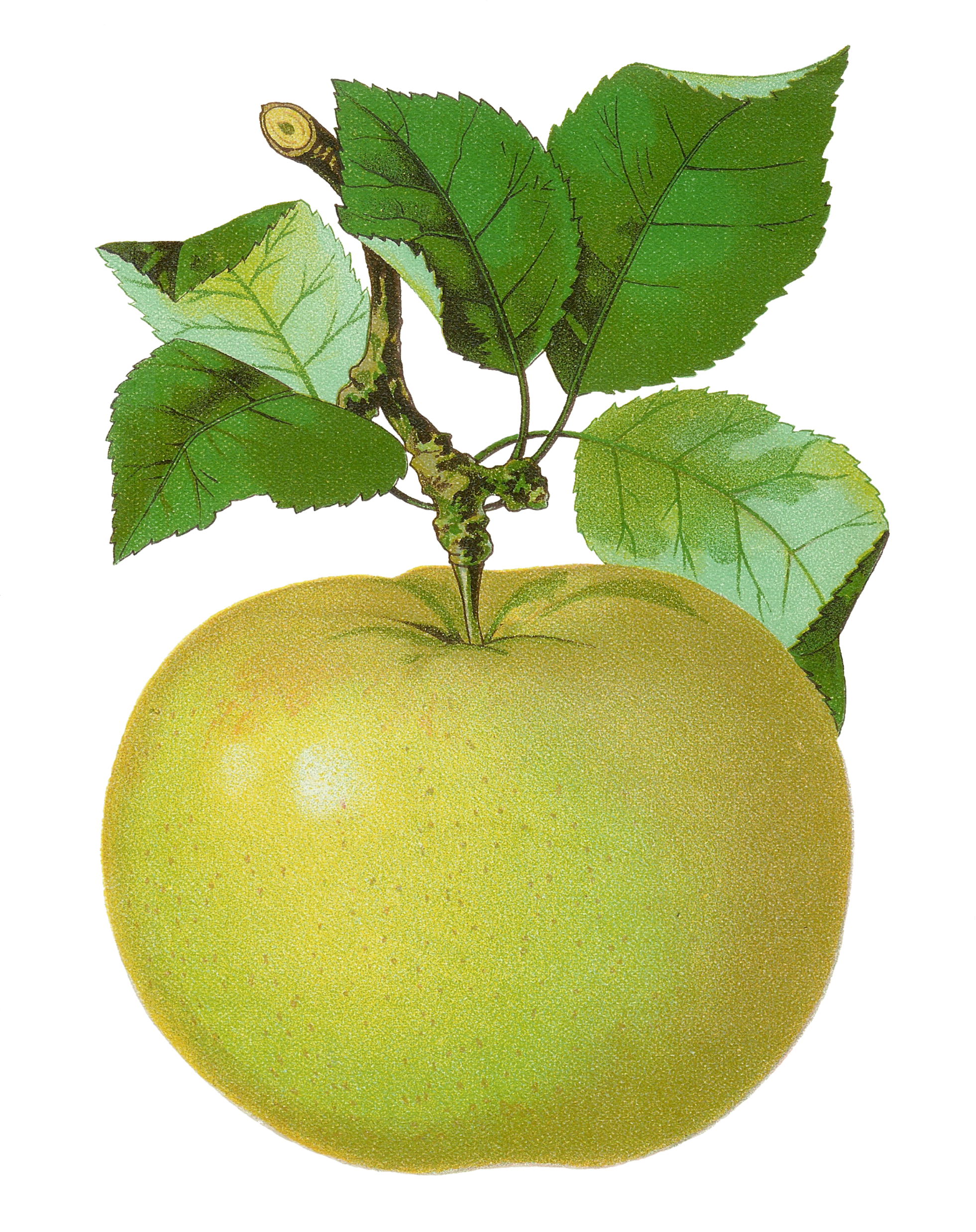 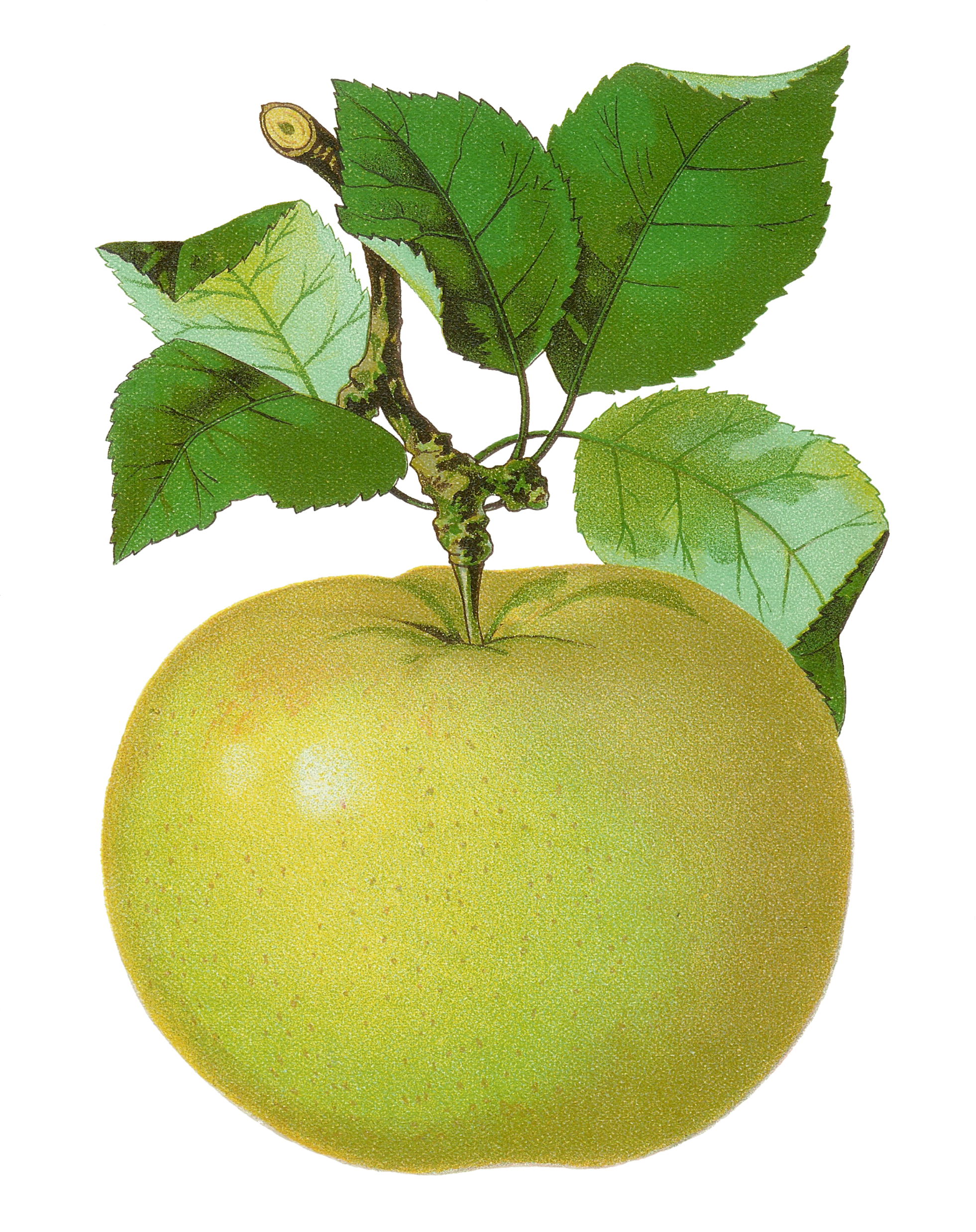 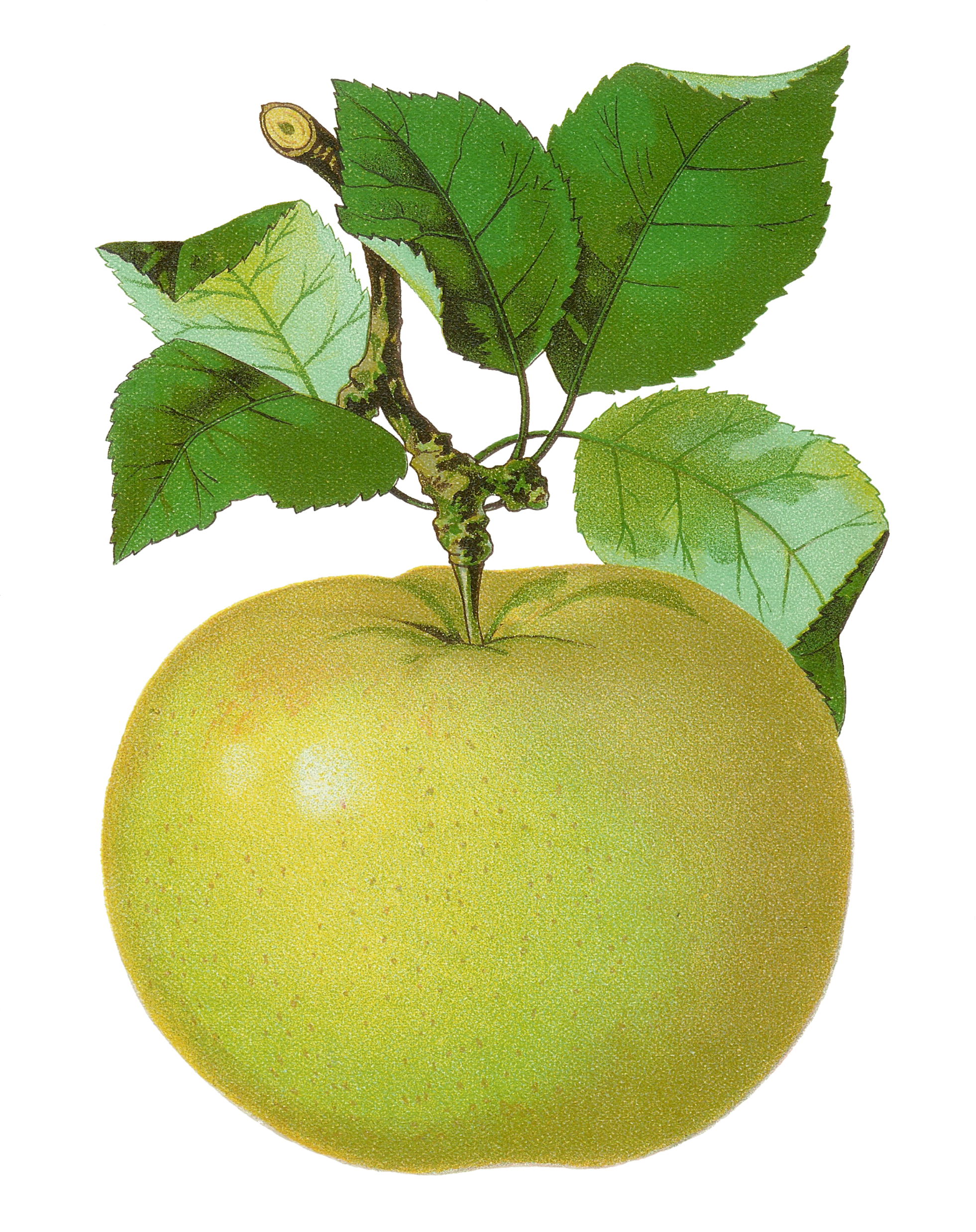 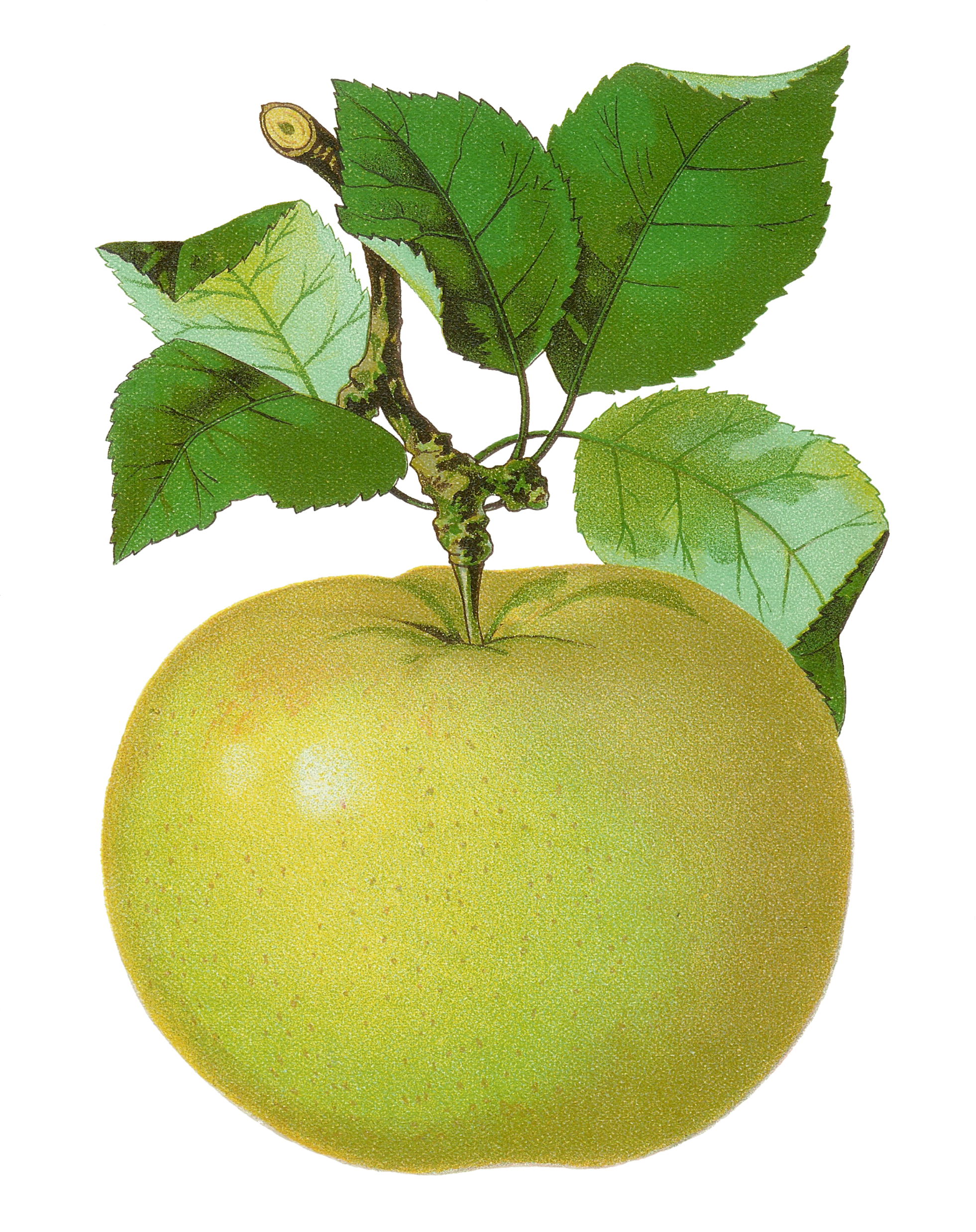 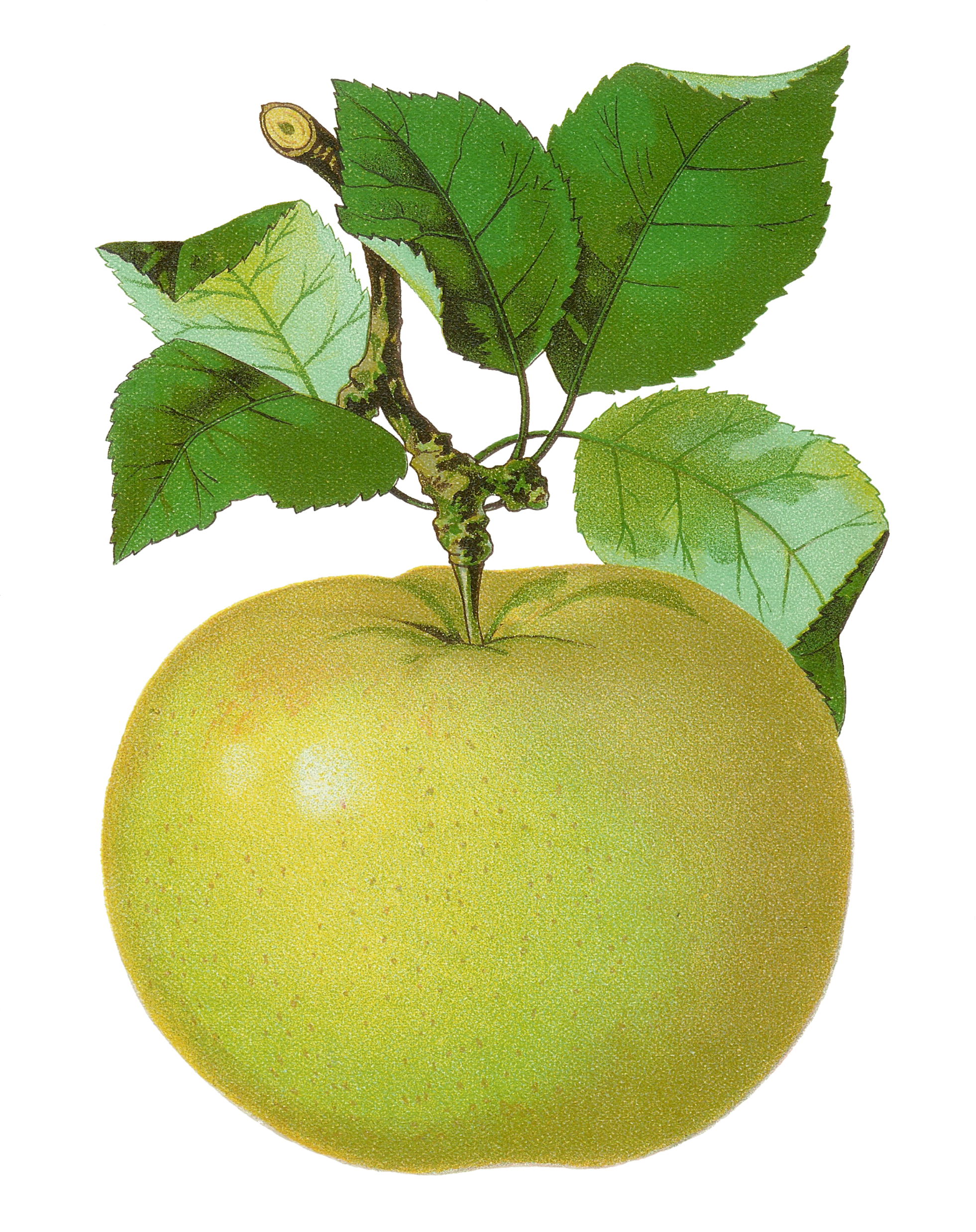 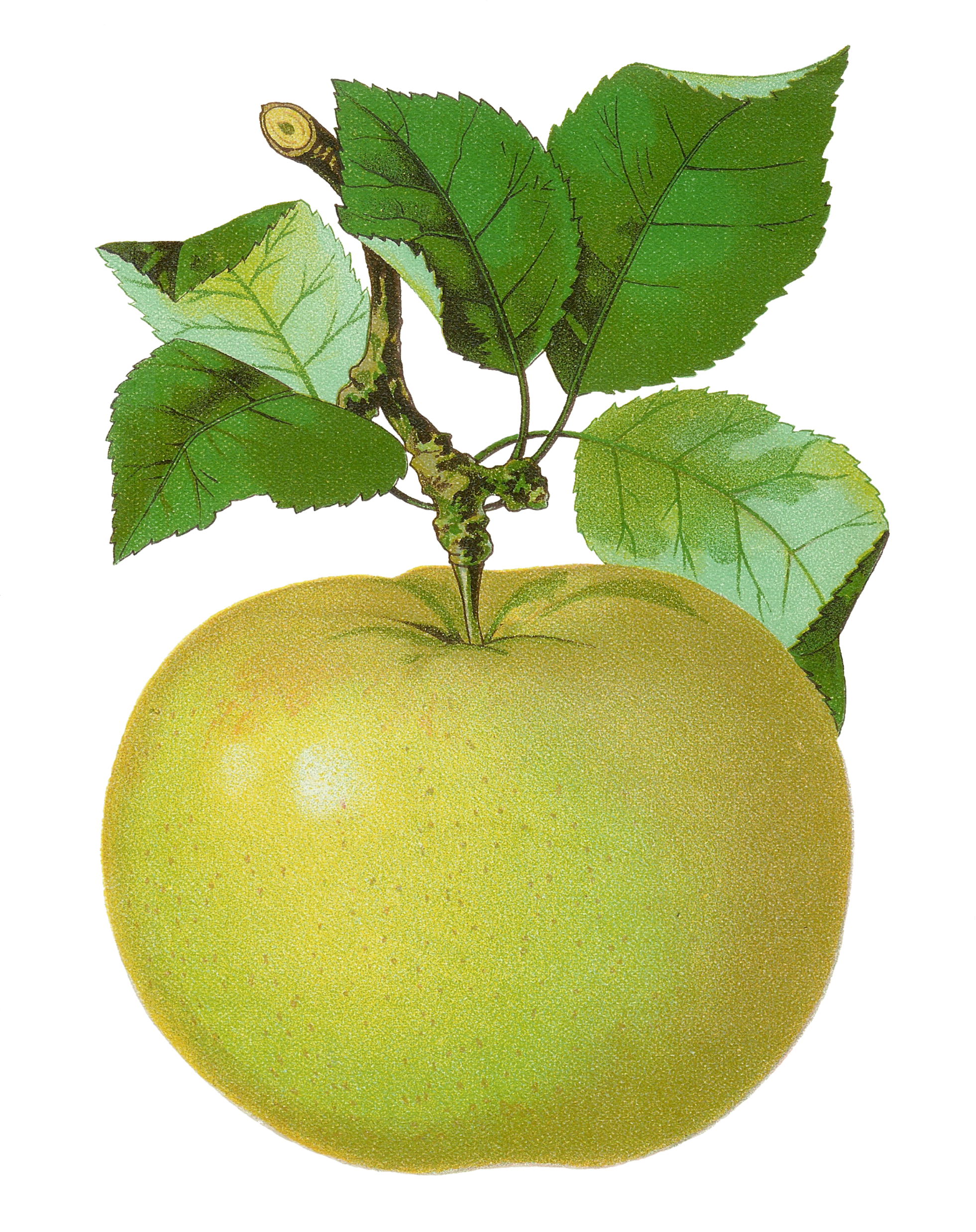 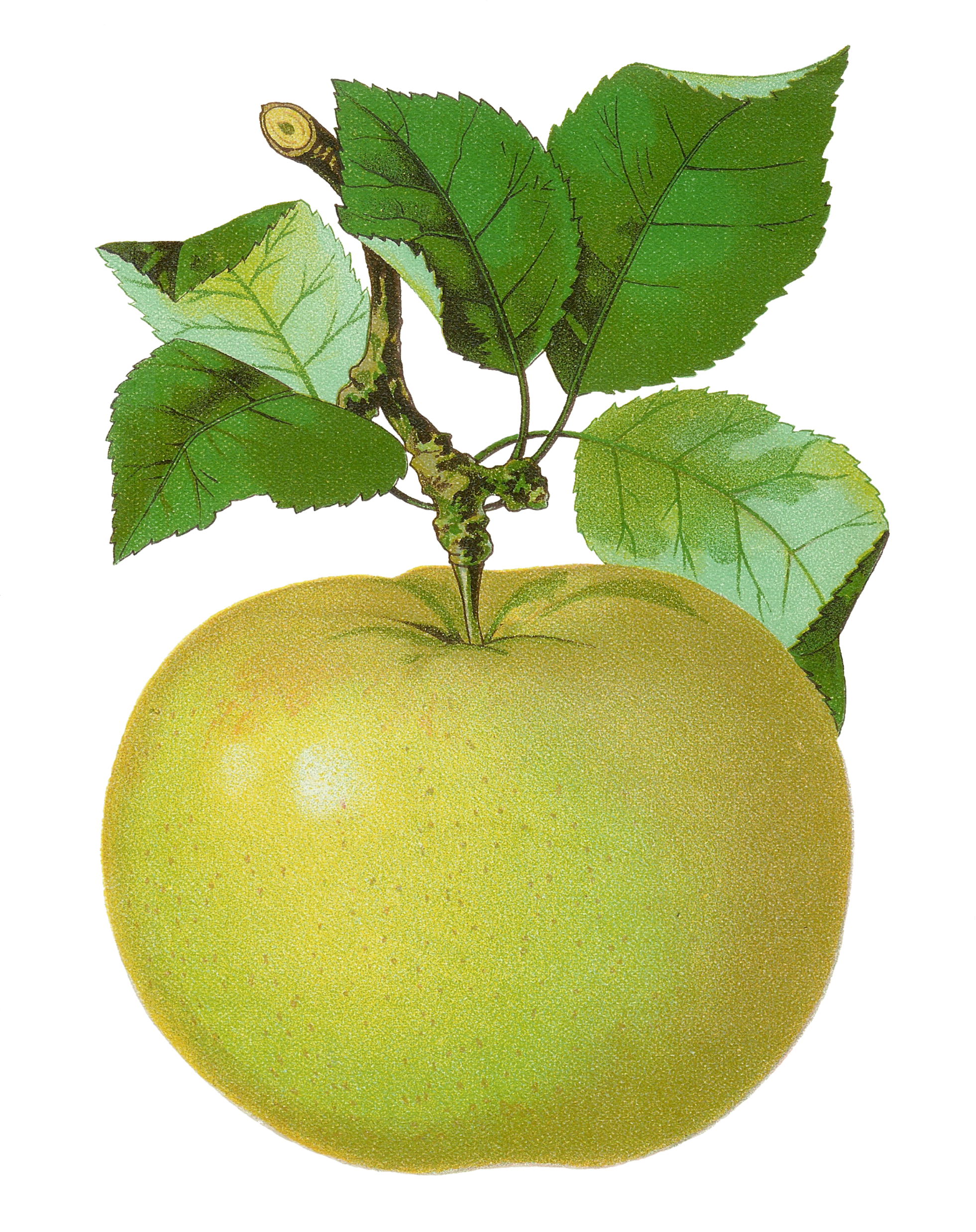 b.
Try again!
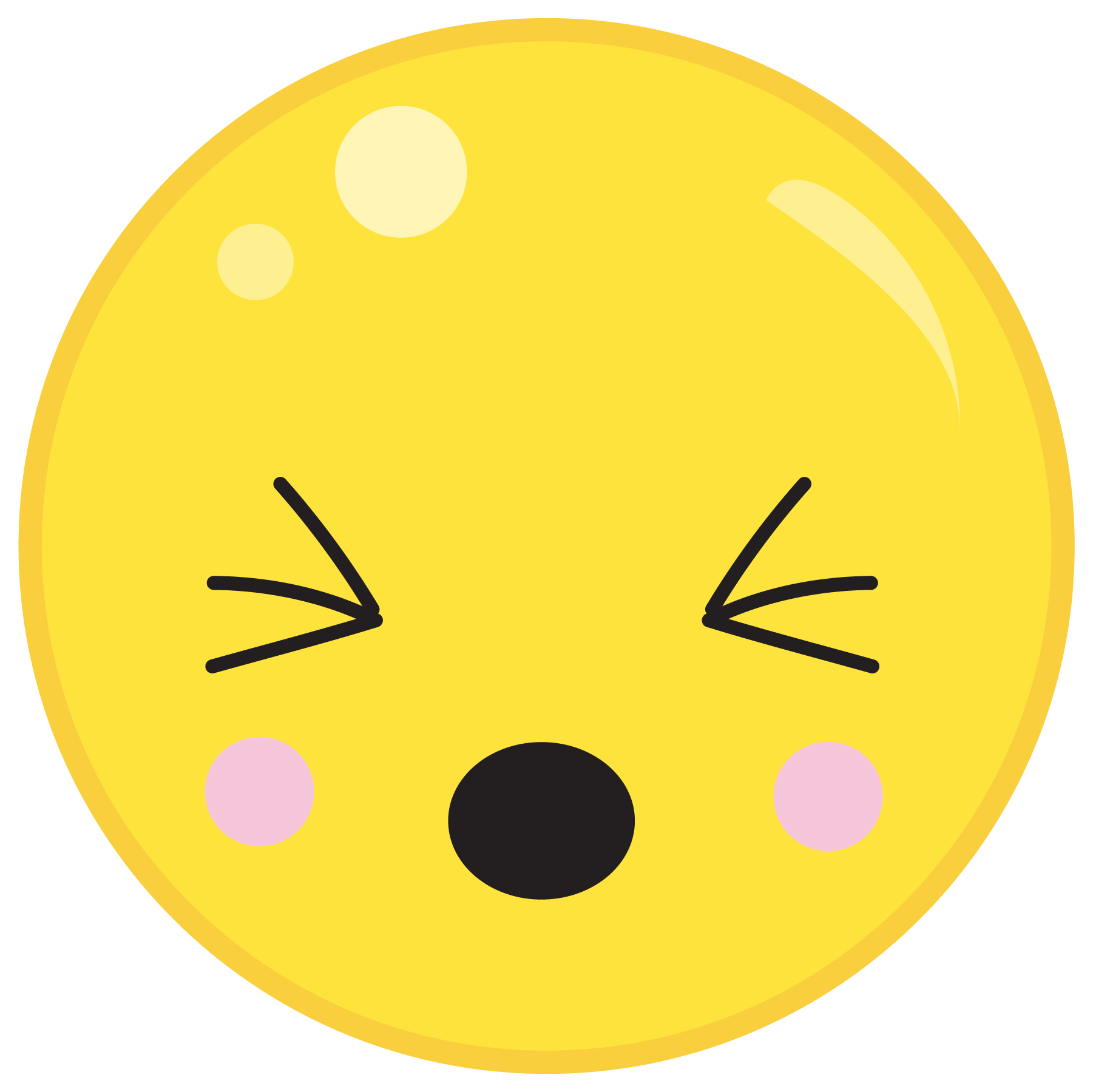 Click here to go back to the problem.
Cool!
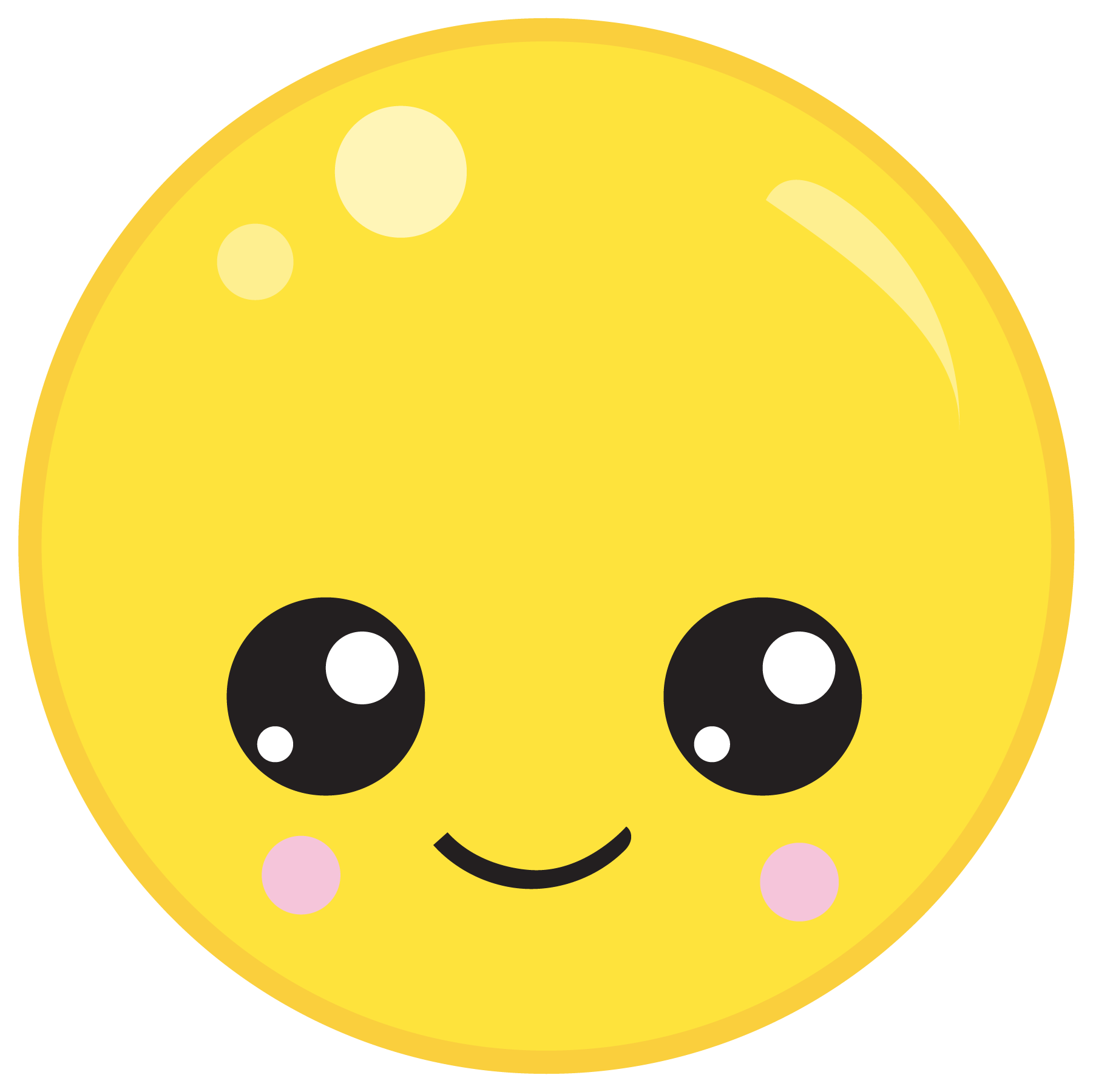 Click here to go to the next problem.
Find the box with more apples
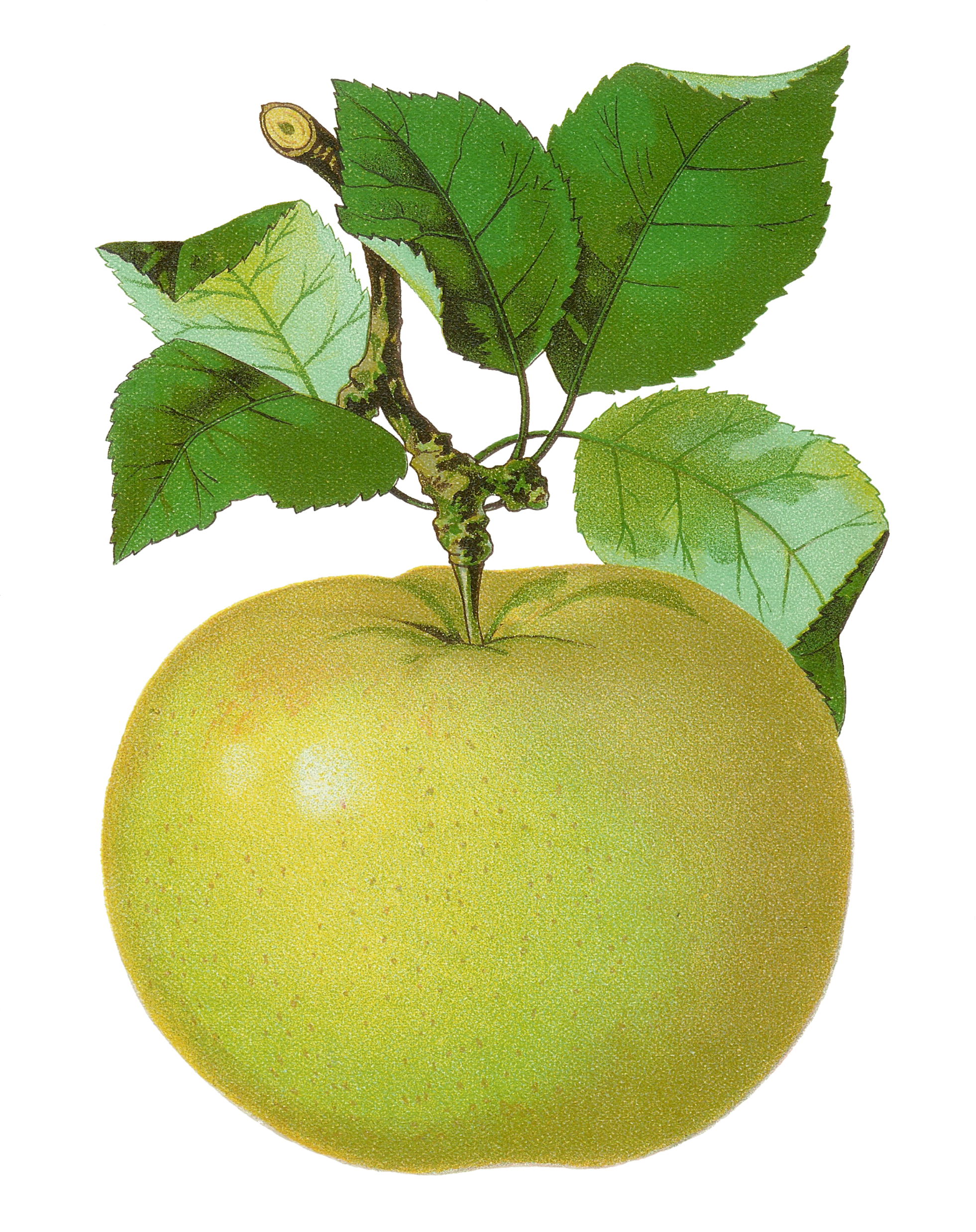 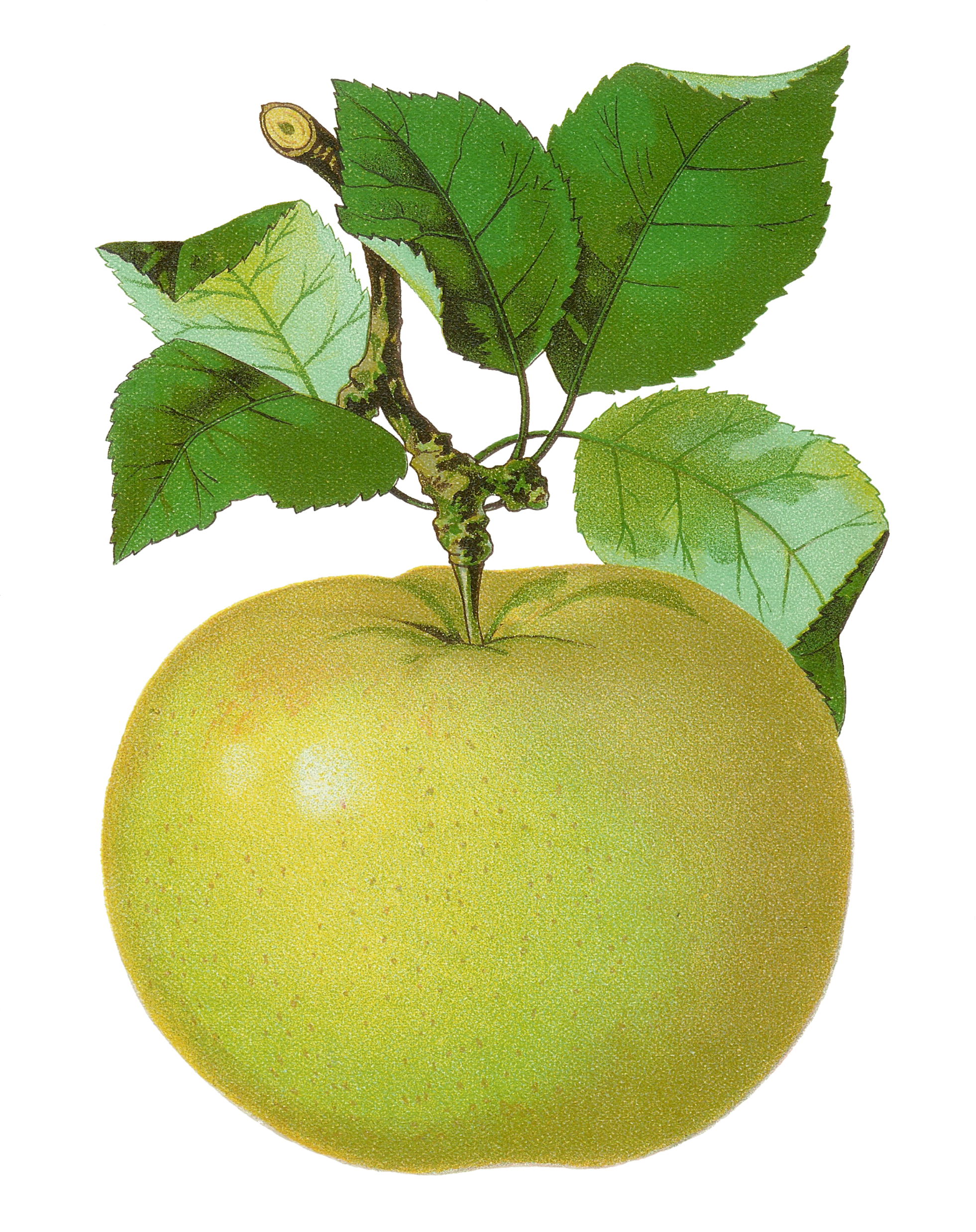 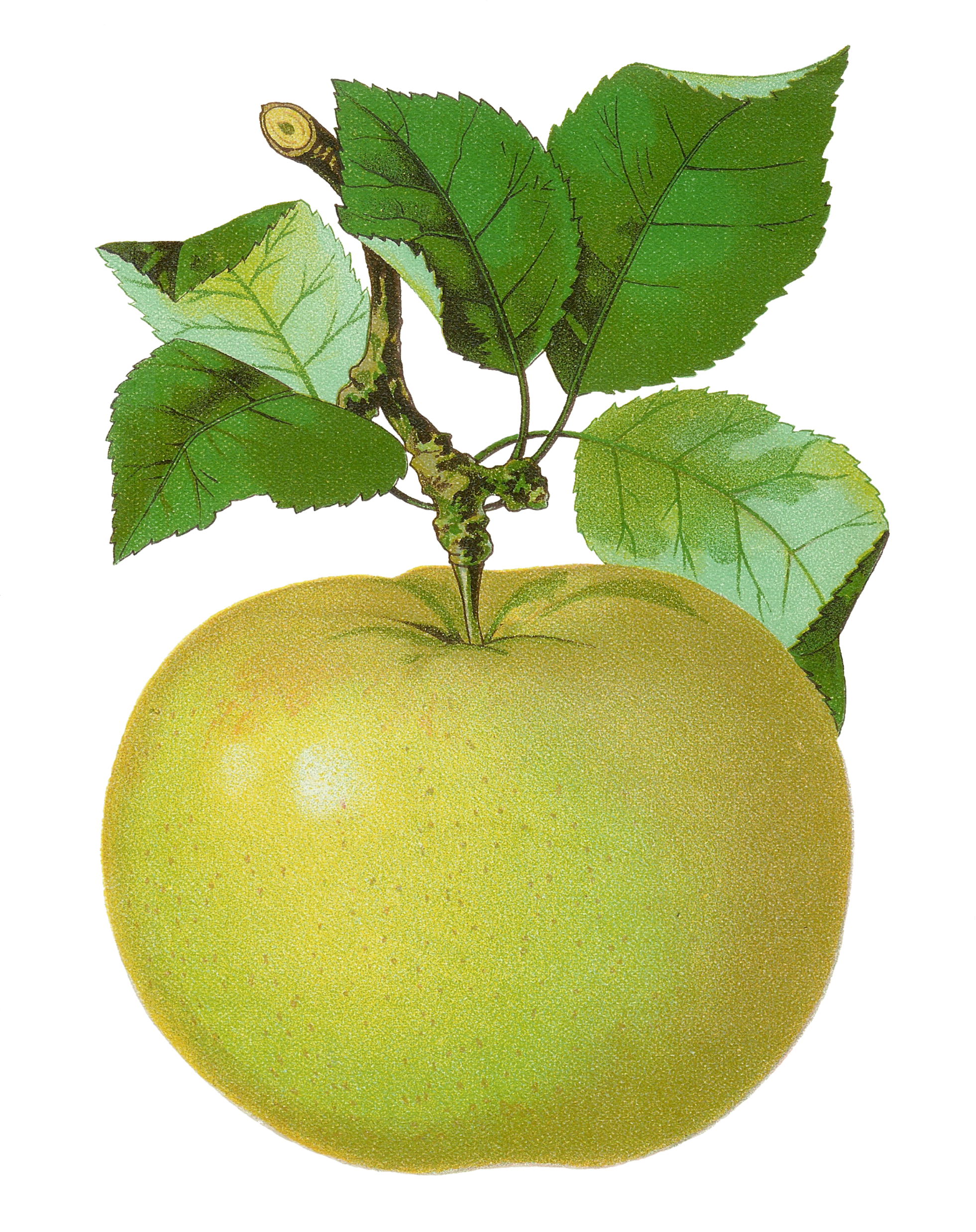 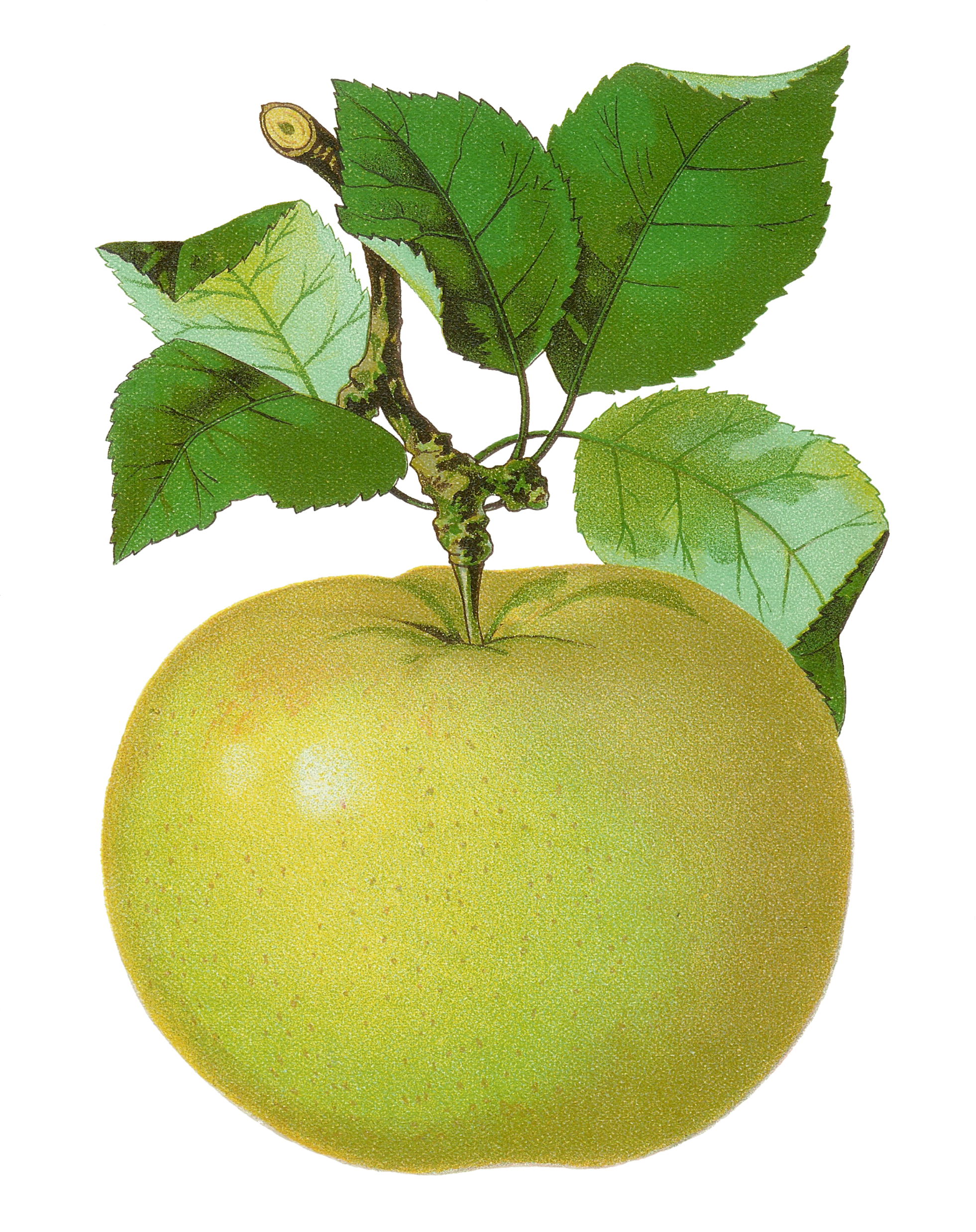 a.
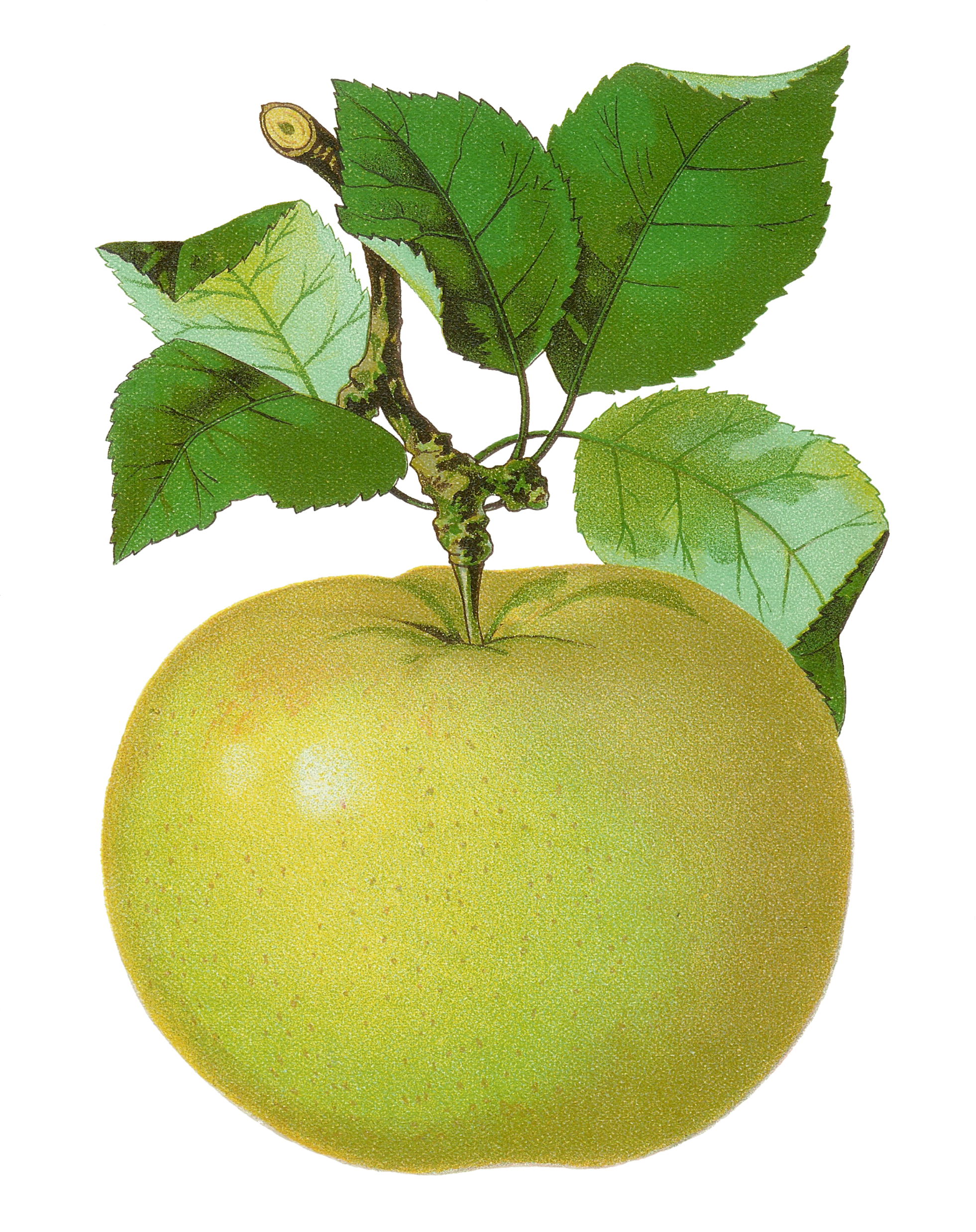 b.
Try again!
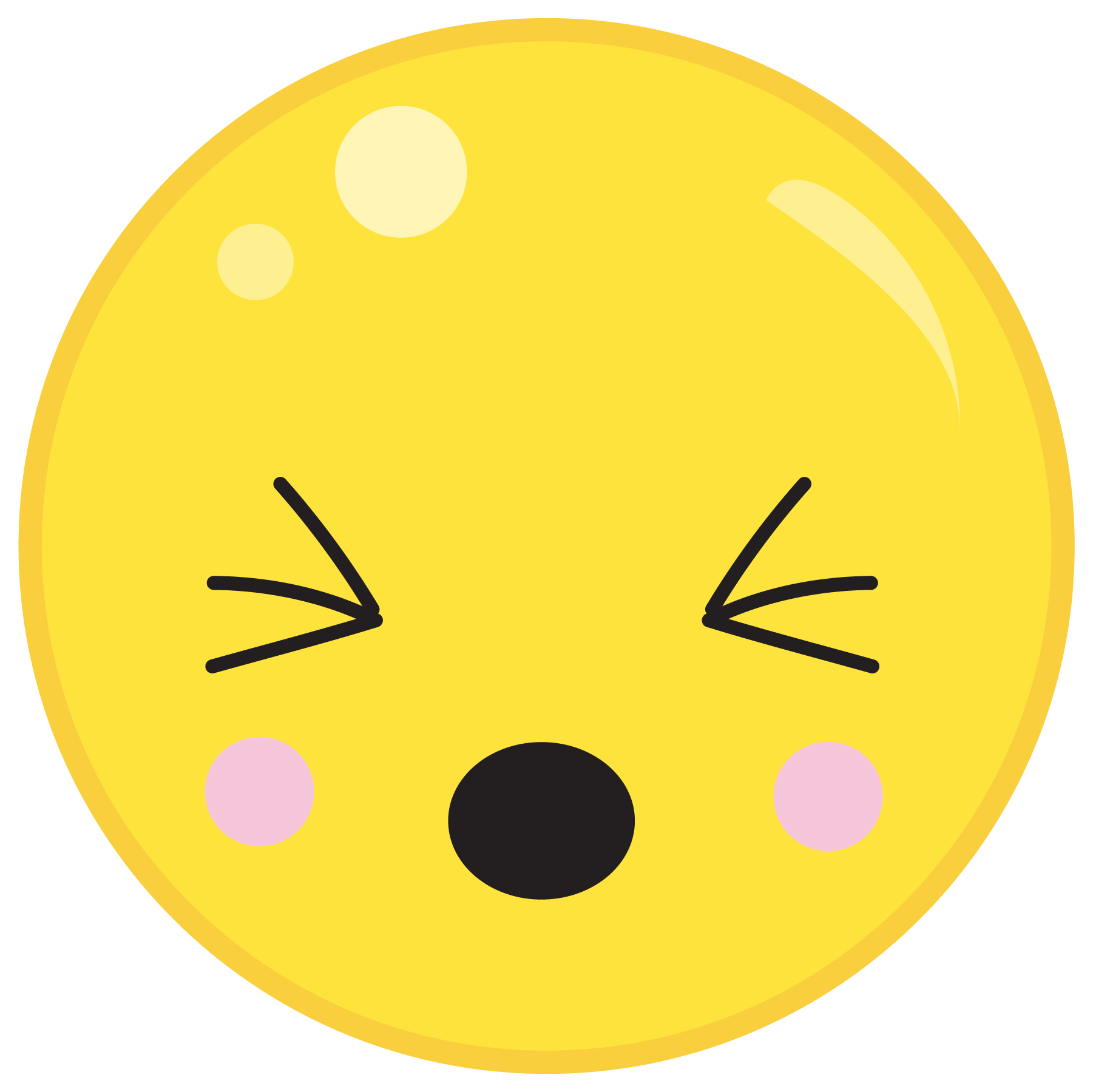 Click here to go back to the problem.
Keep it up!
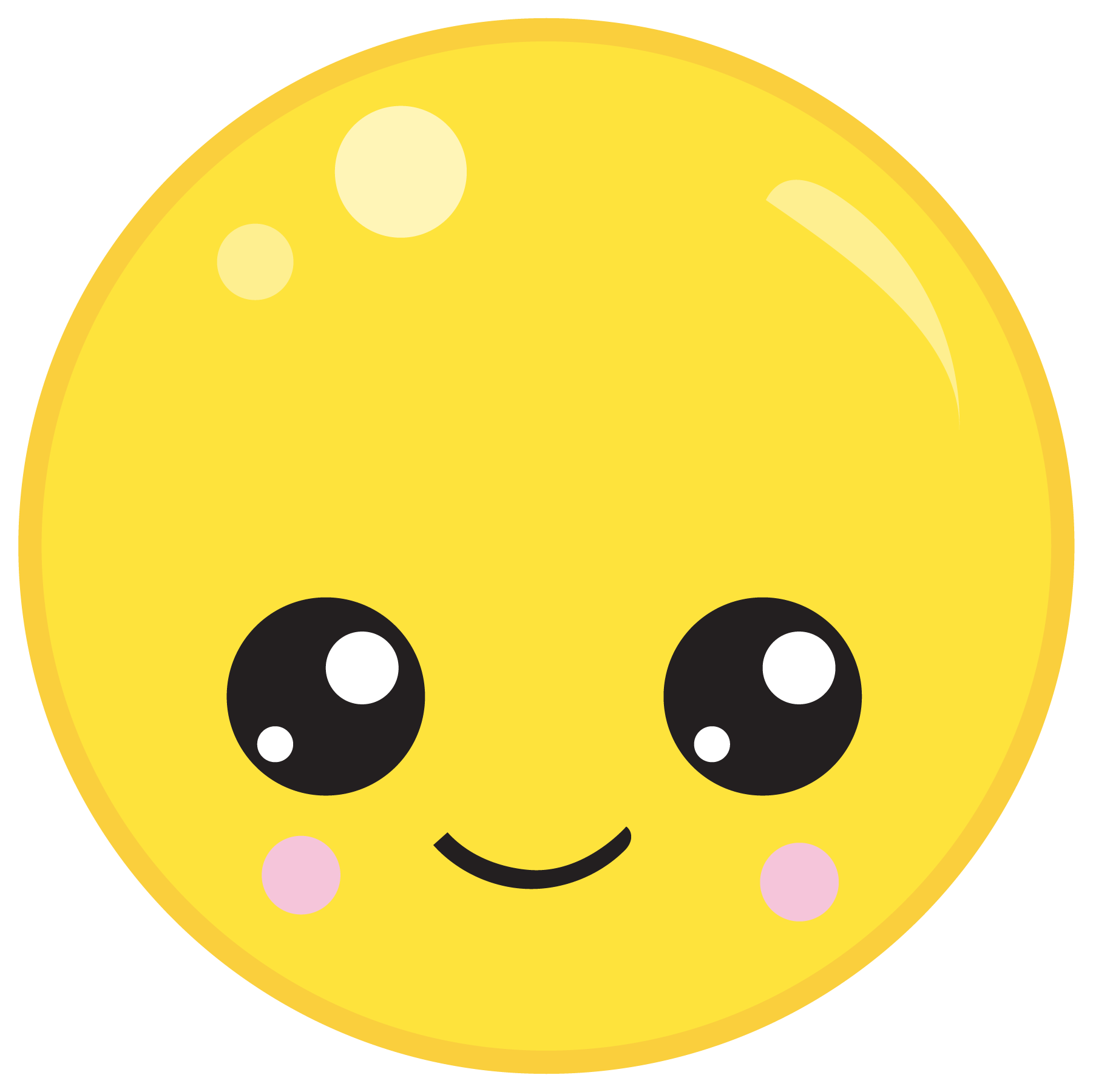 Click here to go to the next problem.
Find the box with more apples
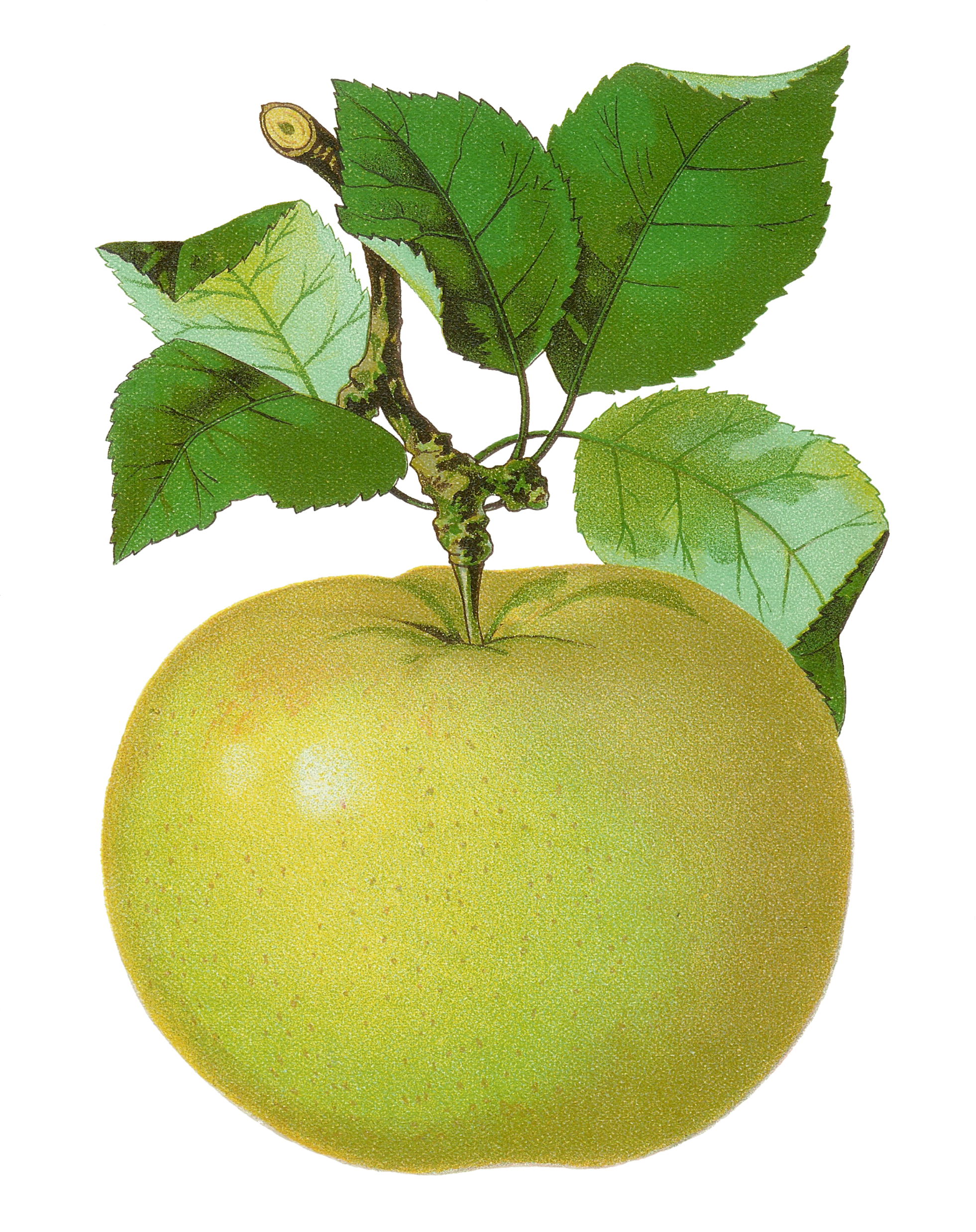 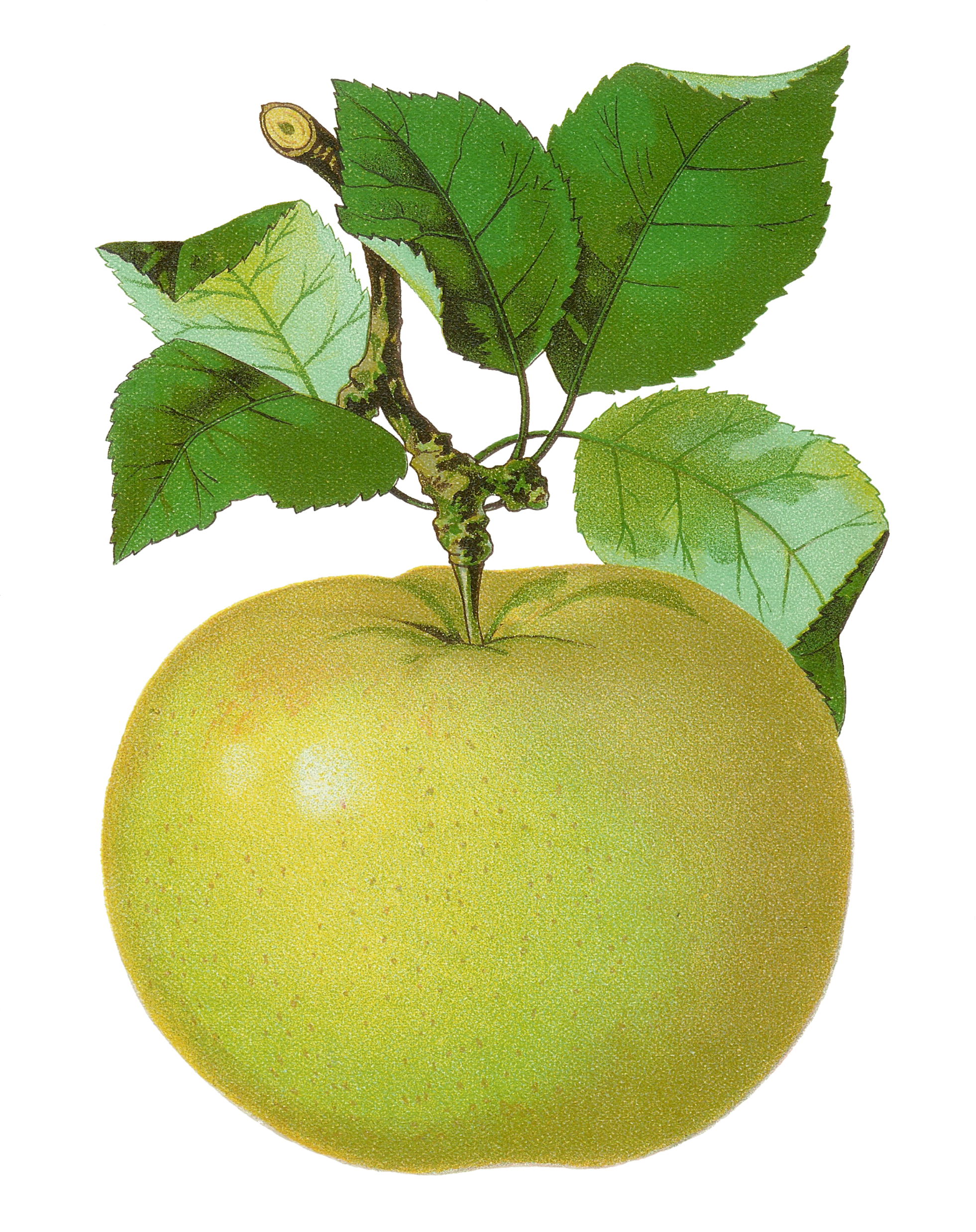 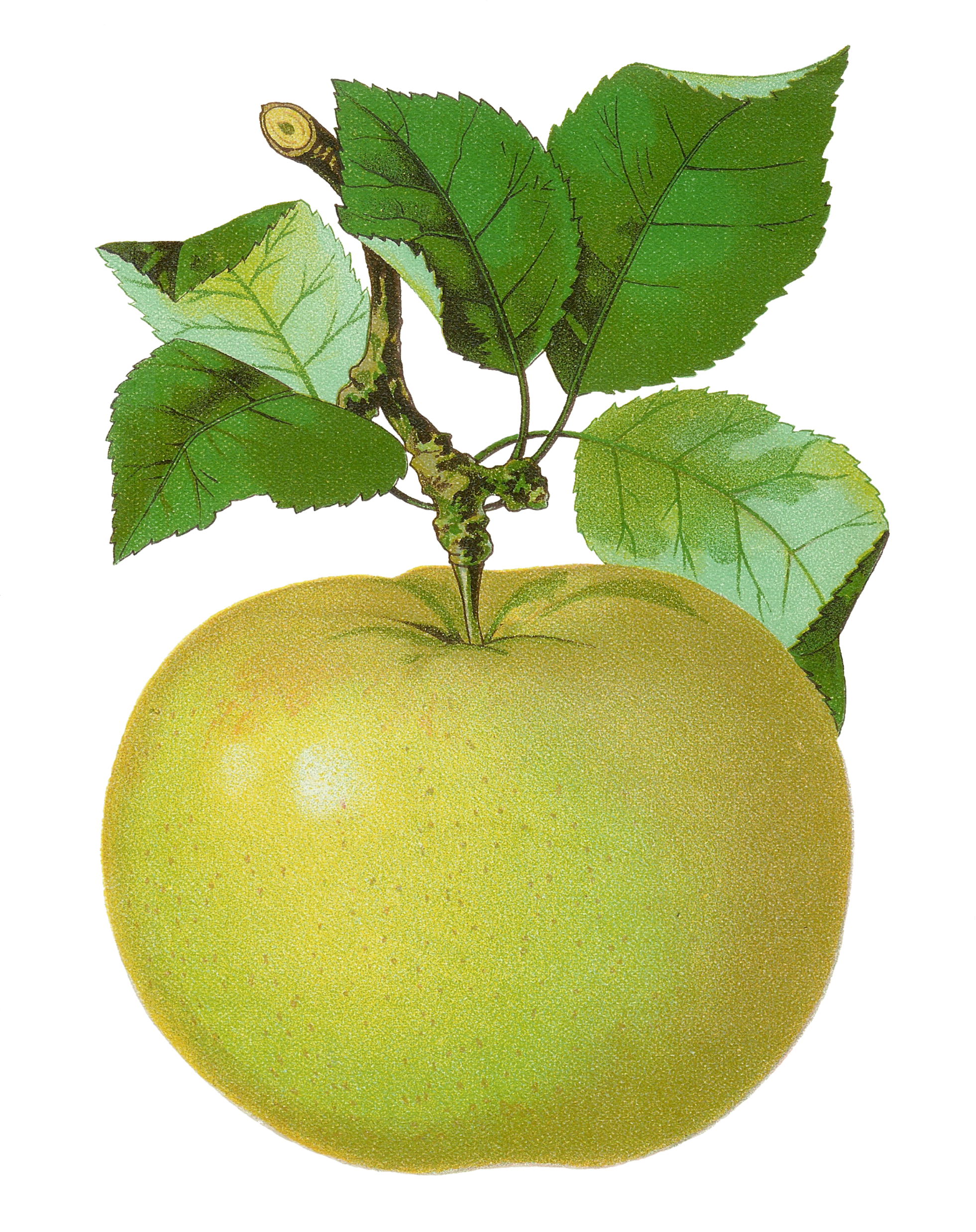 a.
b.
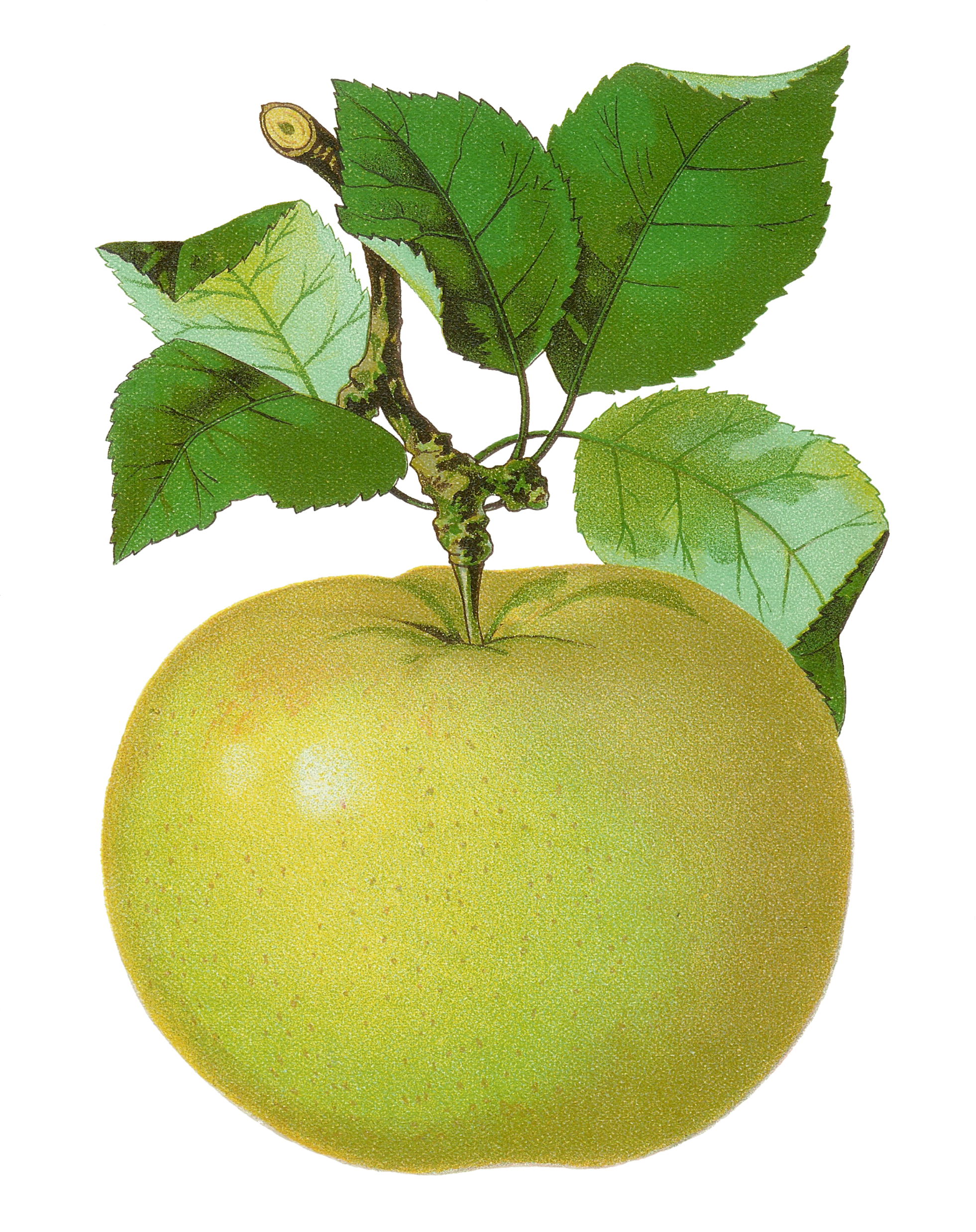 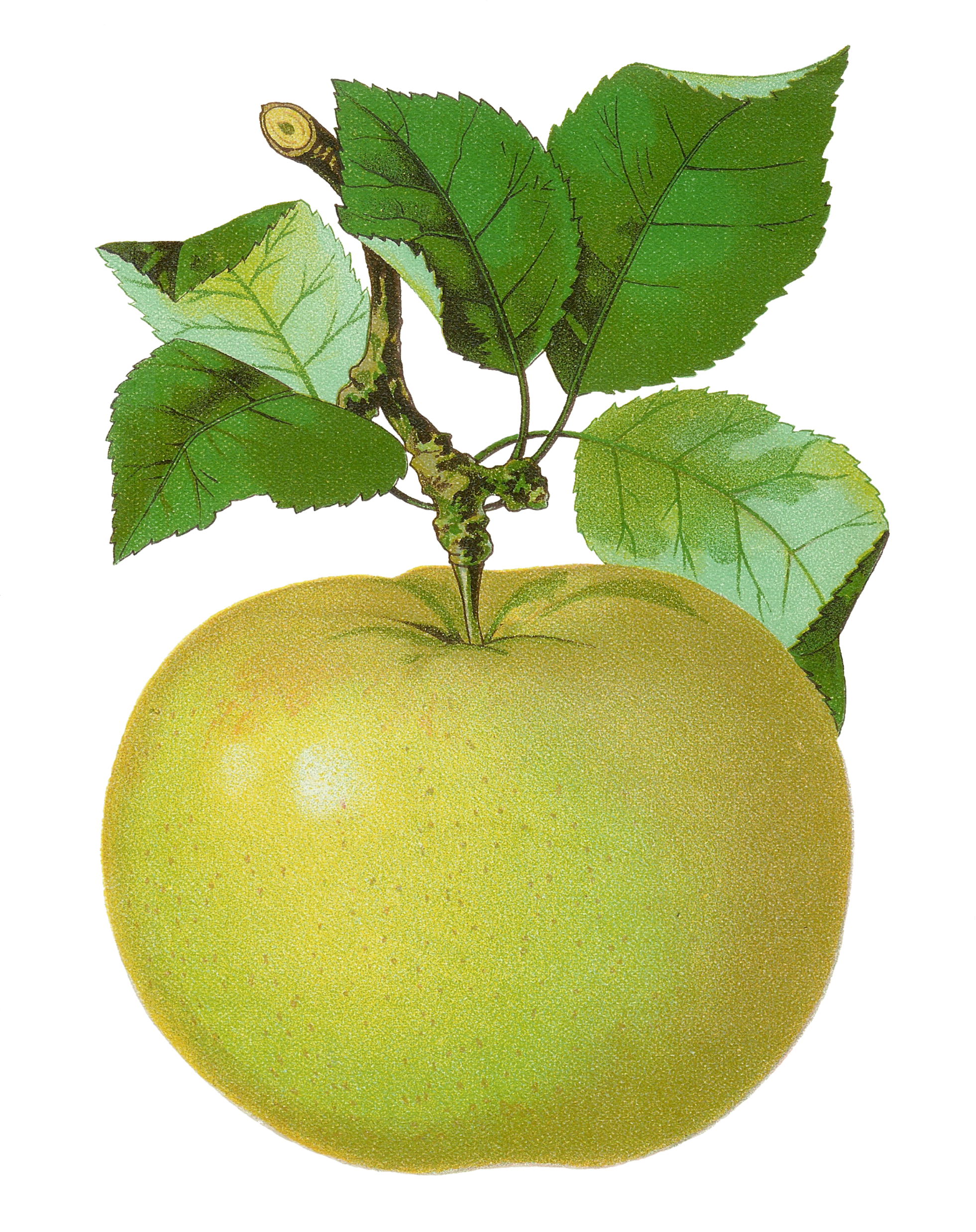 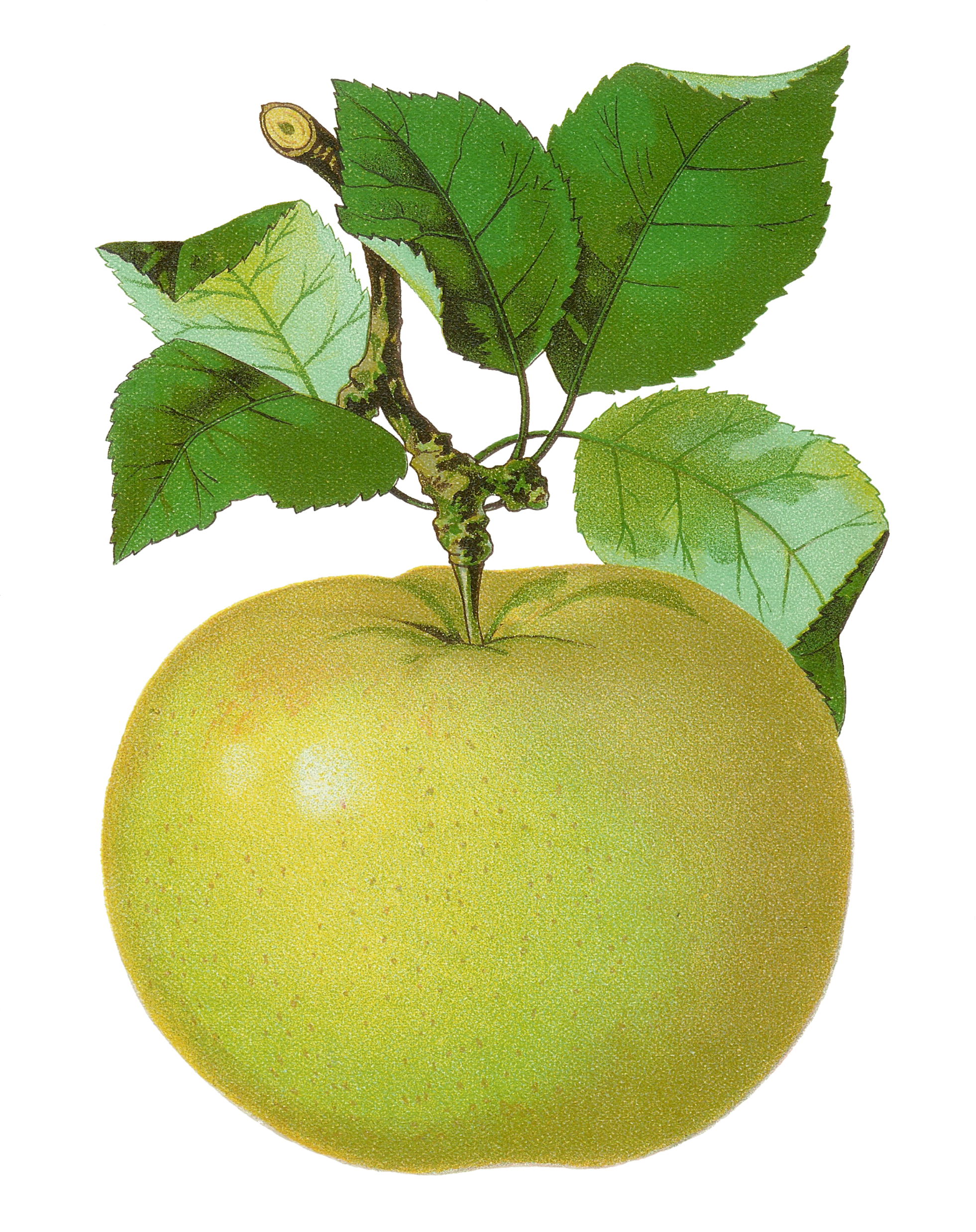 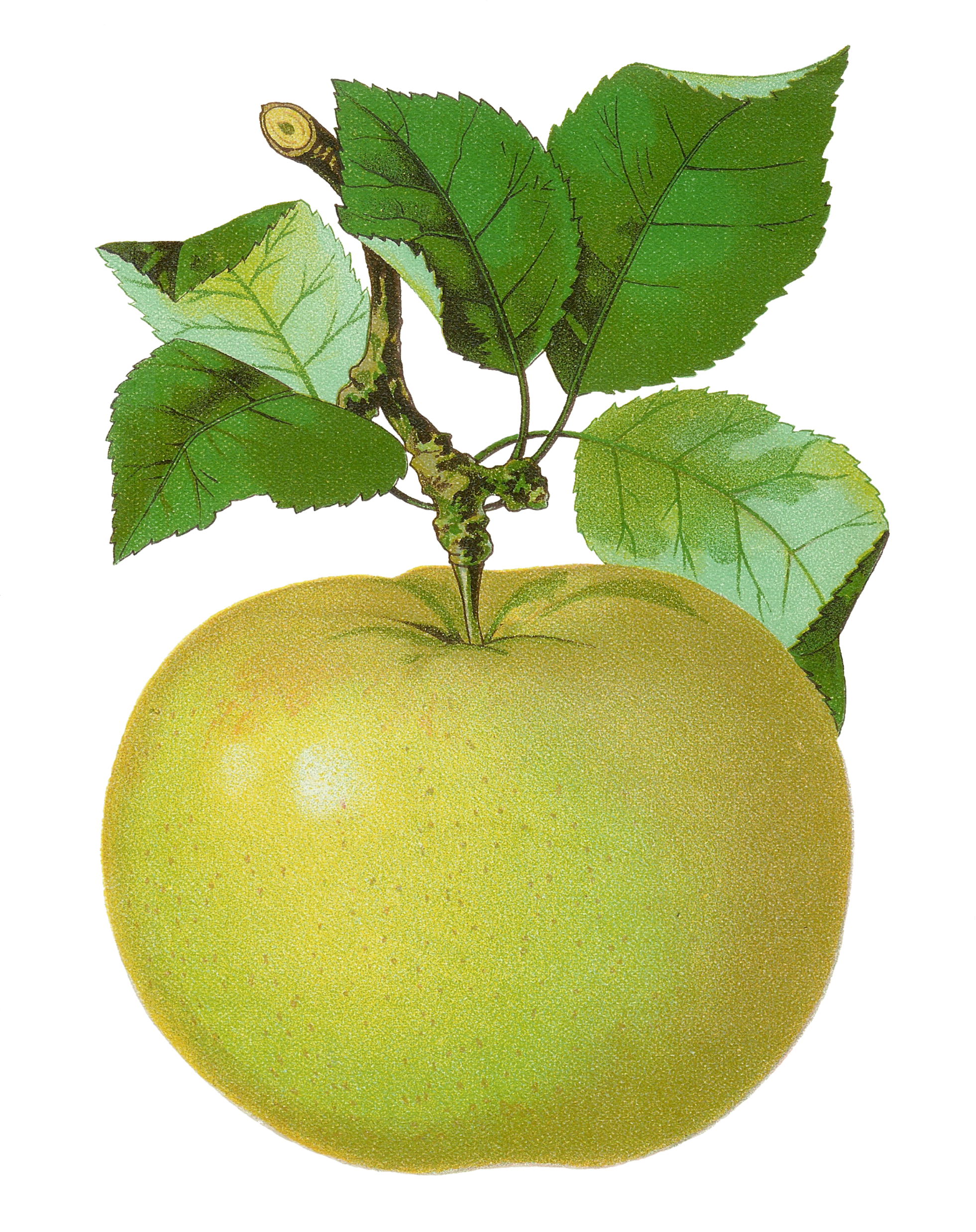 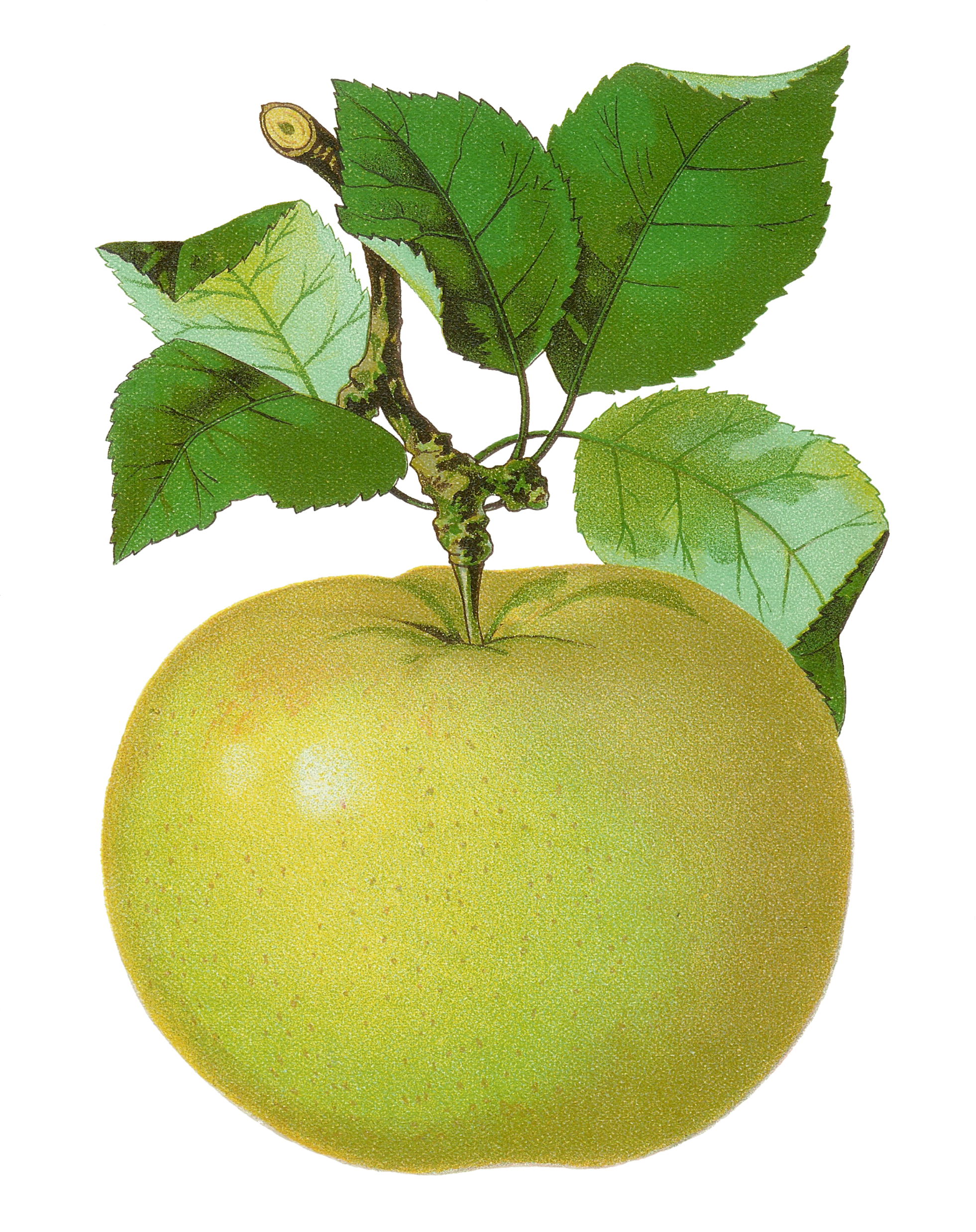 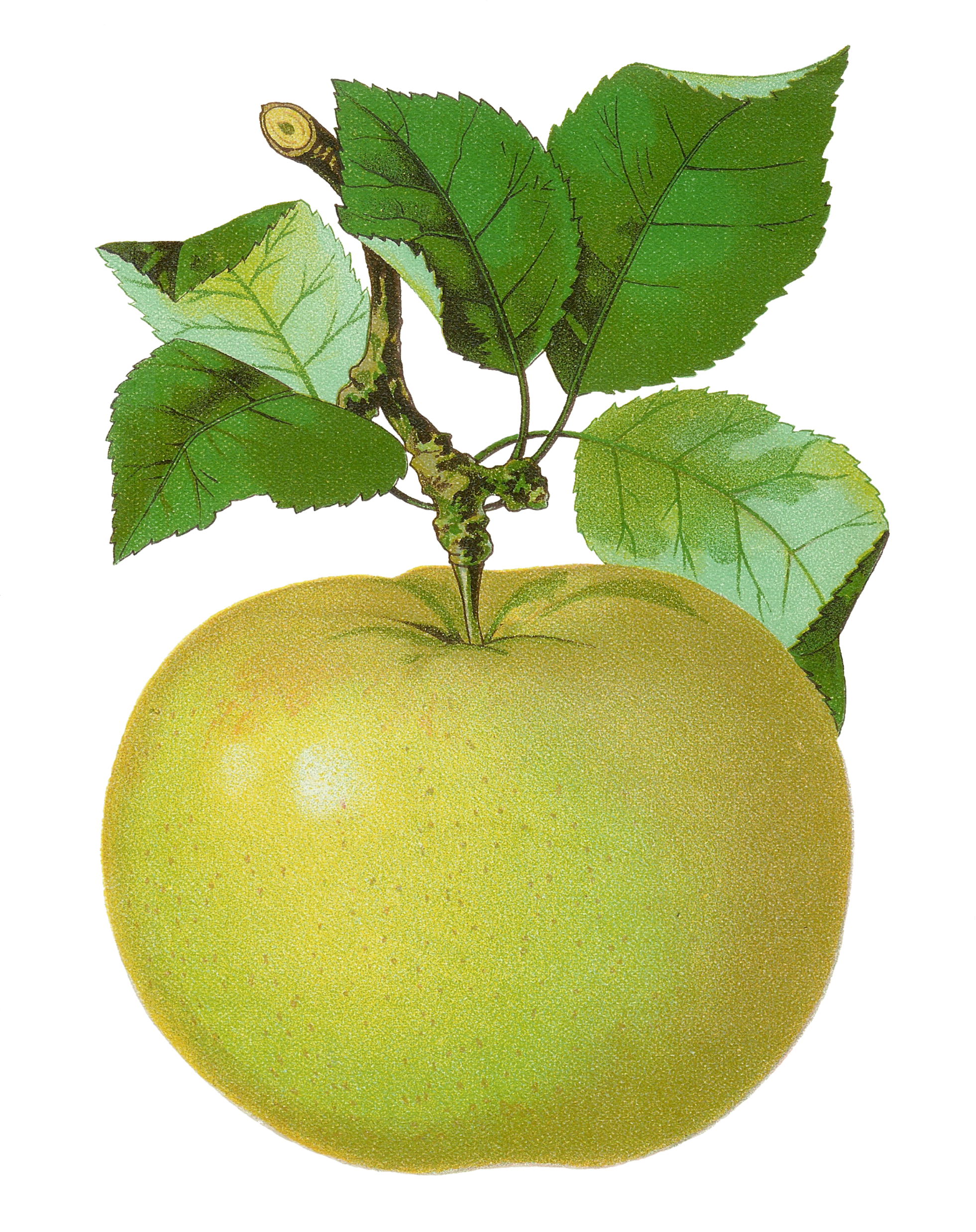 Try again!
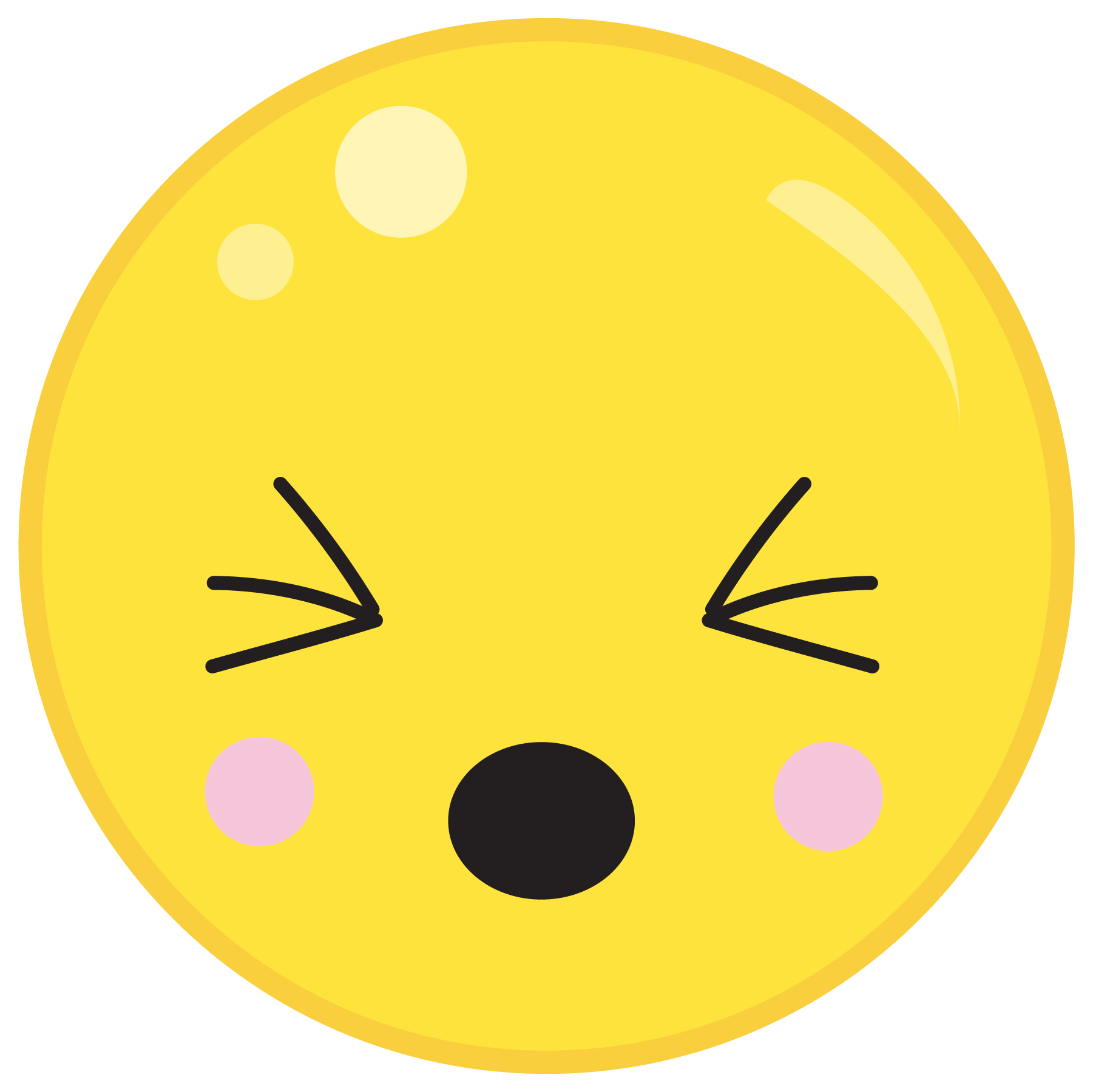 Click here to go back to the problem.
Super!
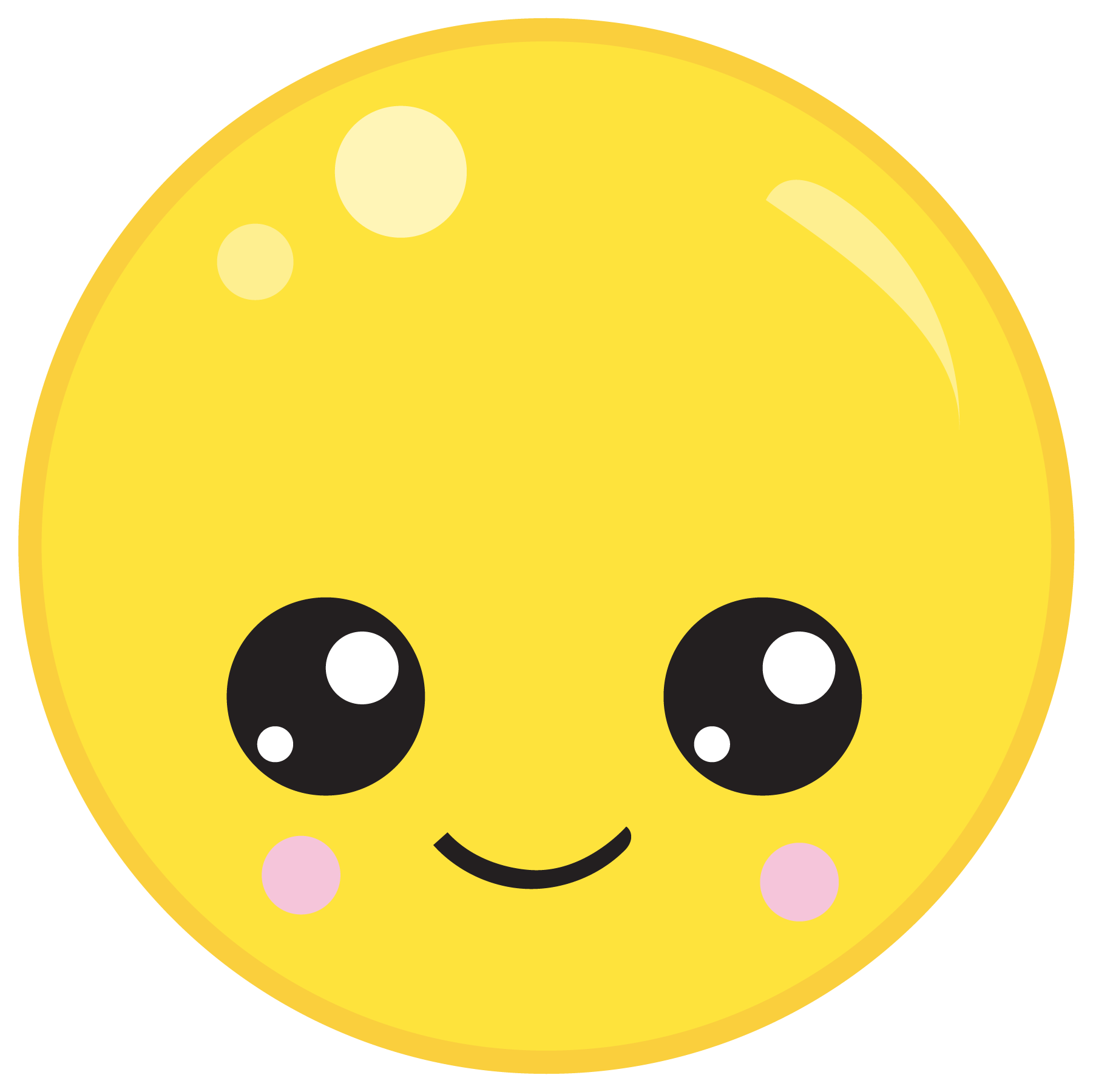 Click here to go to the next problem.
How many?
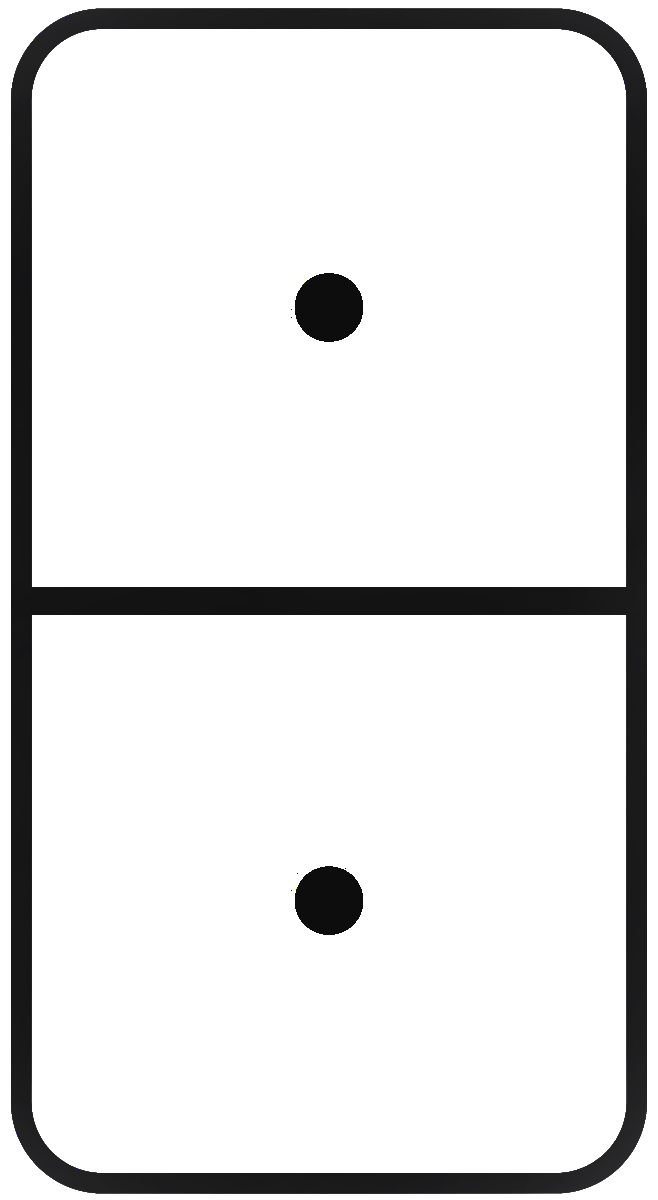 a. 2
b. 1
c. 3
Try again!
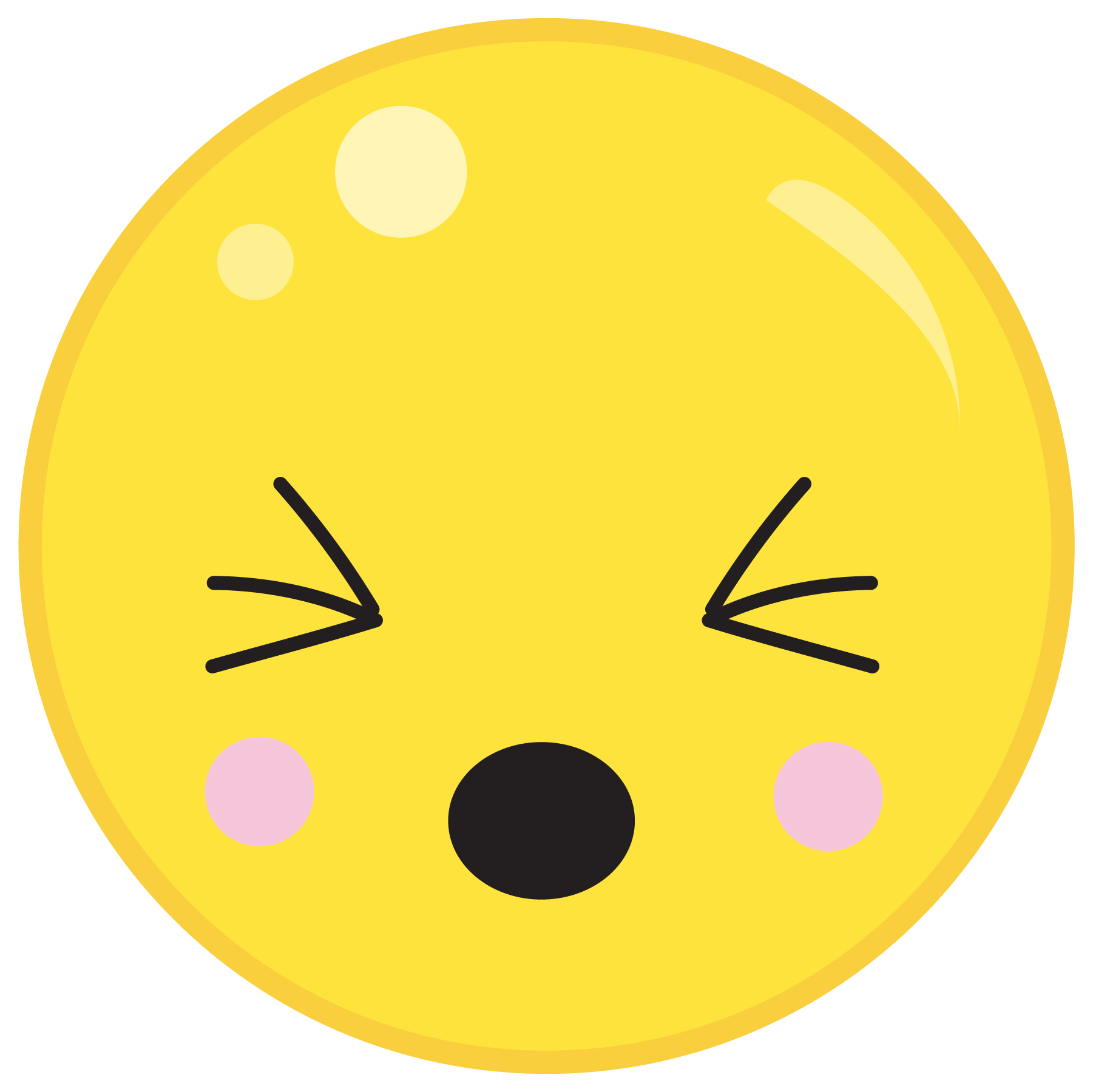 Click here to go back to the problem.
Way to go!
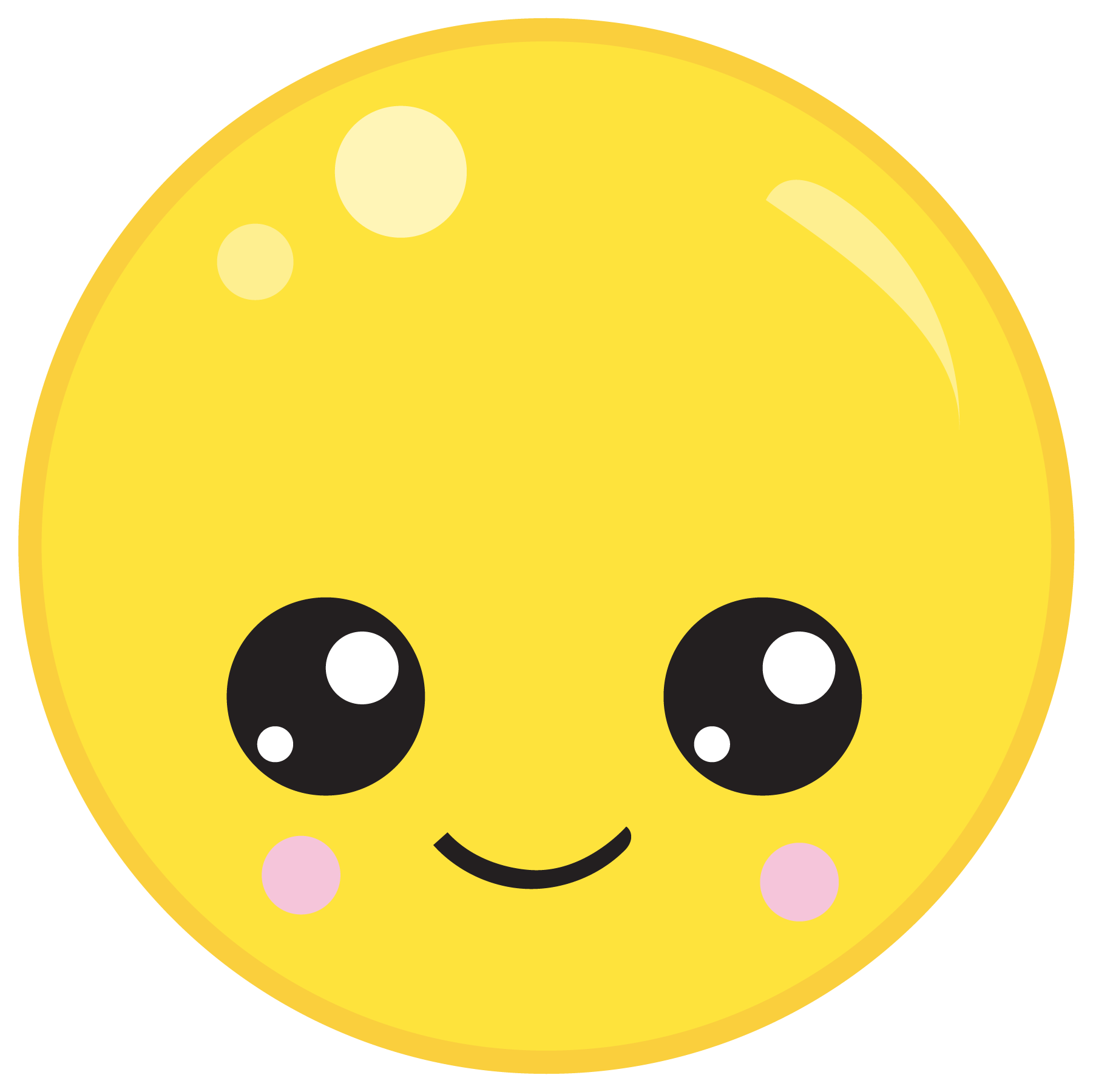 Click here to go to the next problem.
How many?
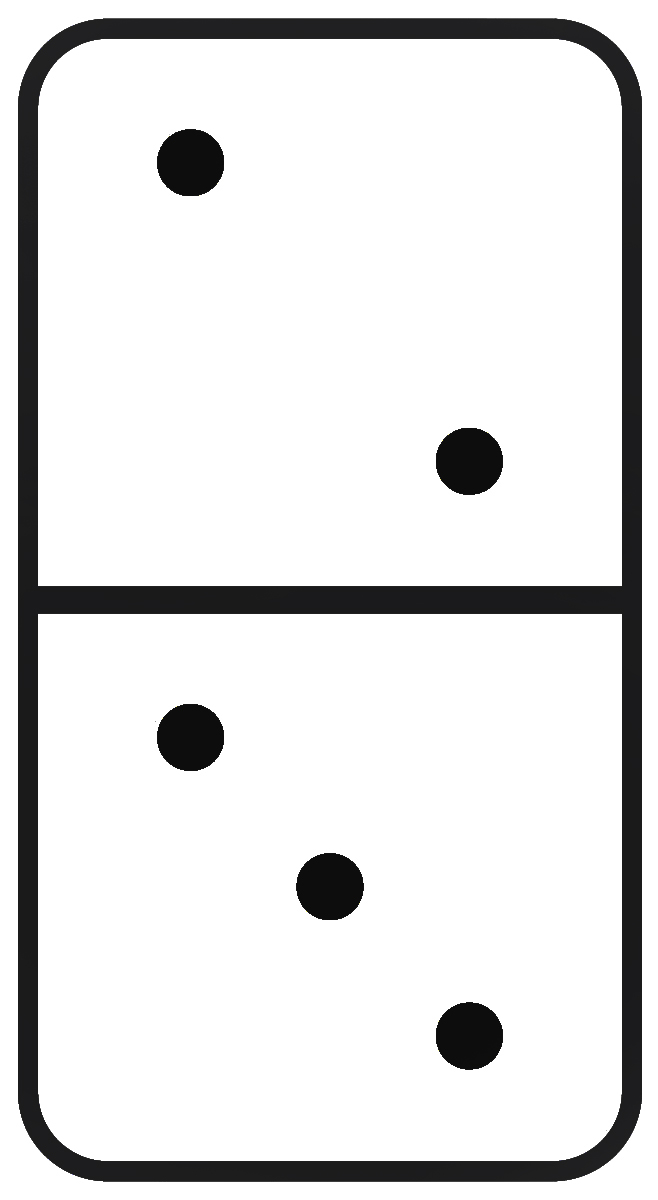 a. 3
b. 4
c. 5
Try again!
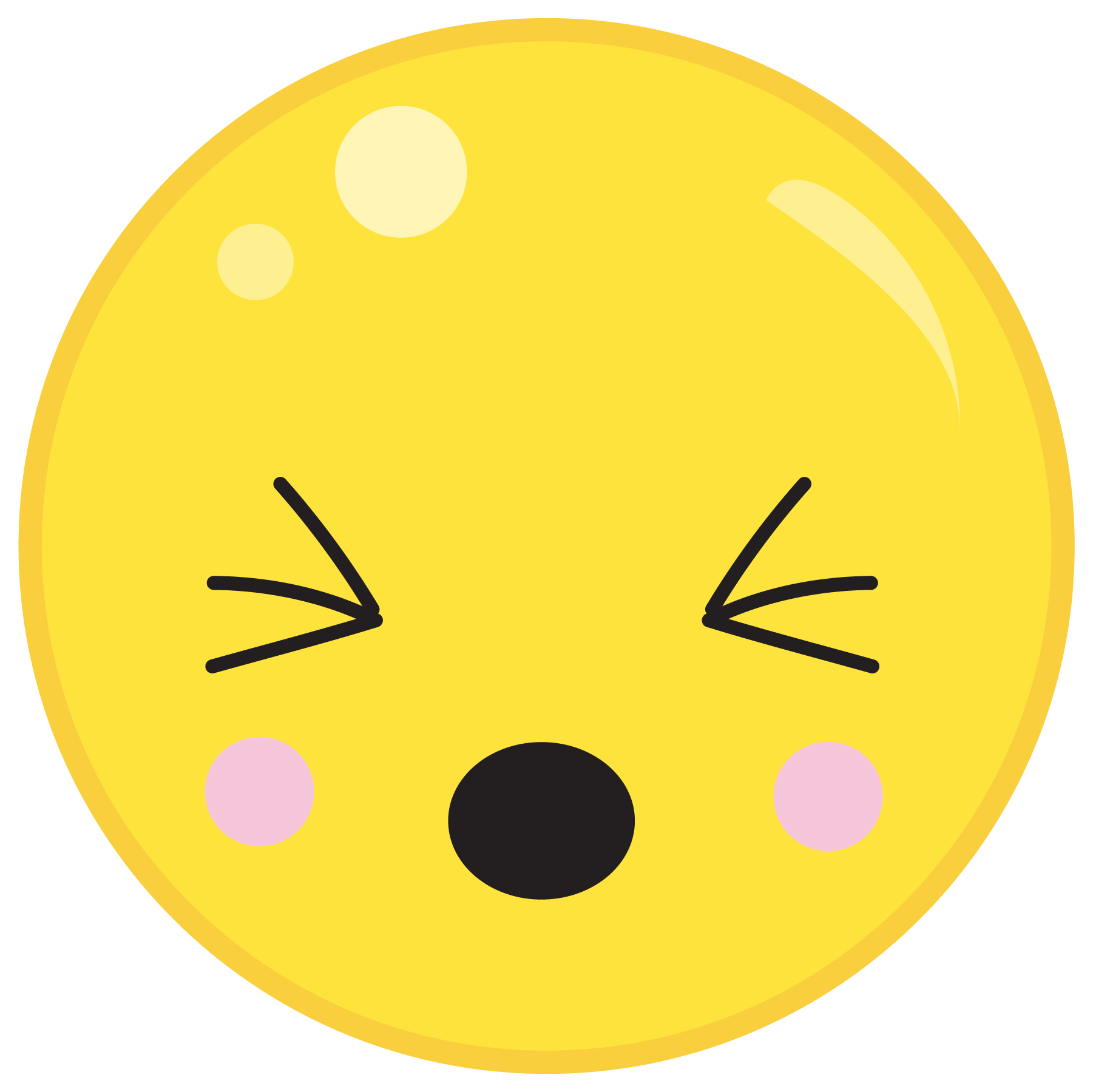 Click here to go back to the problem.
Good work!
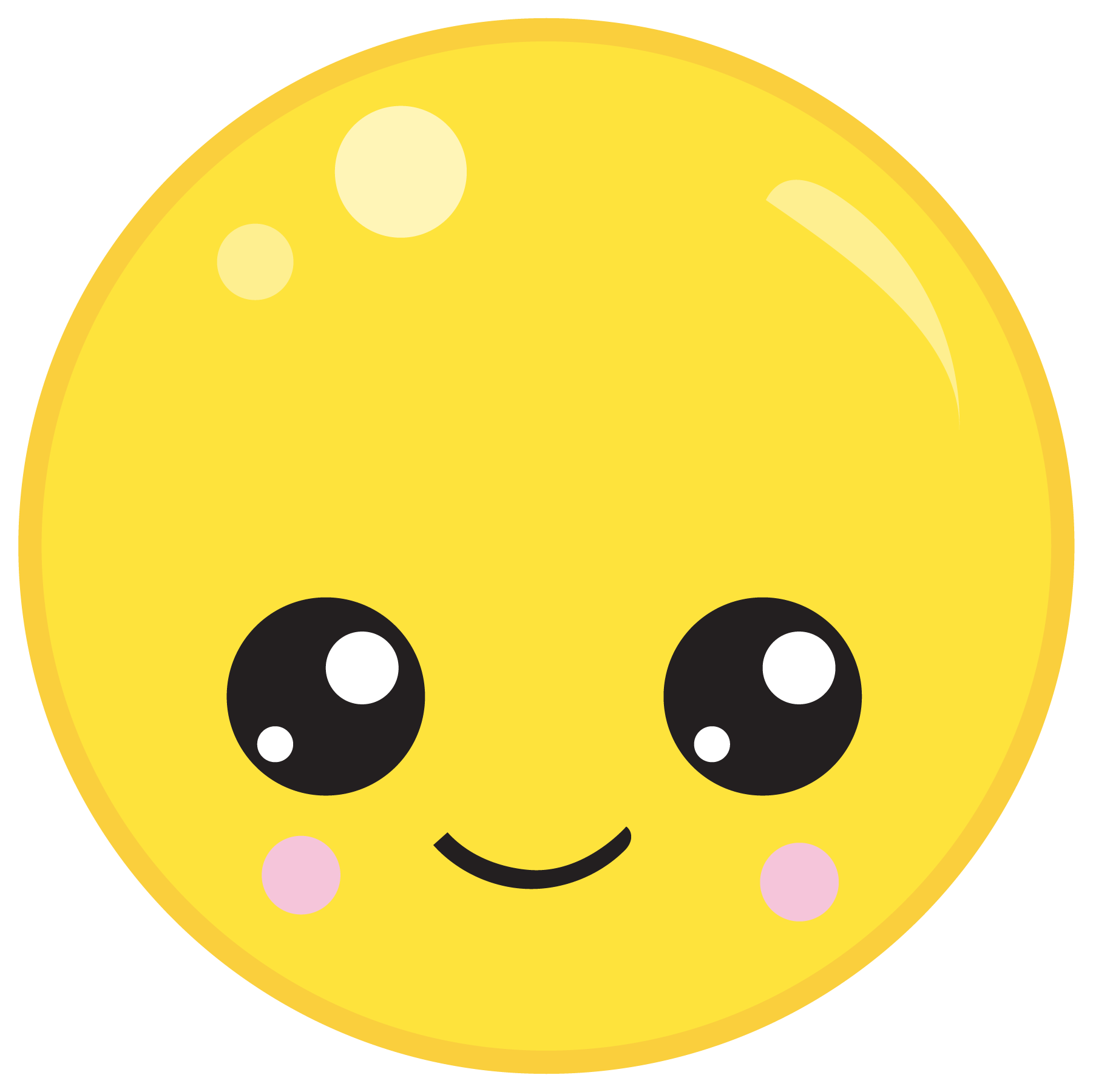 Click here to go to the next problem.
How many?
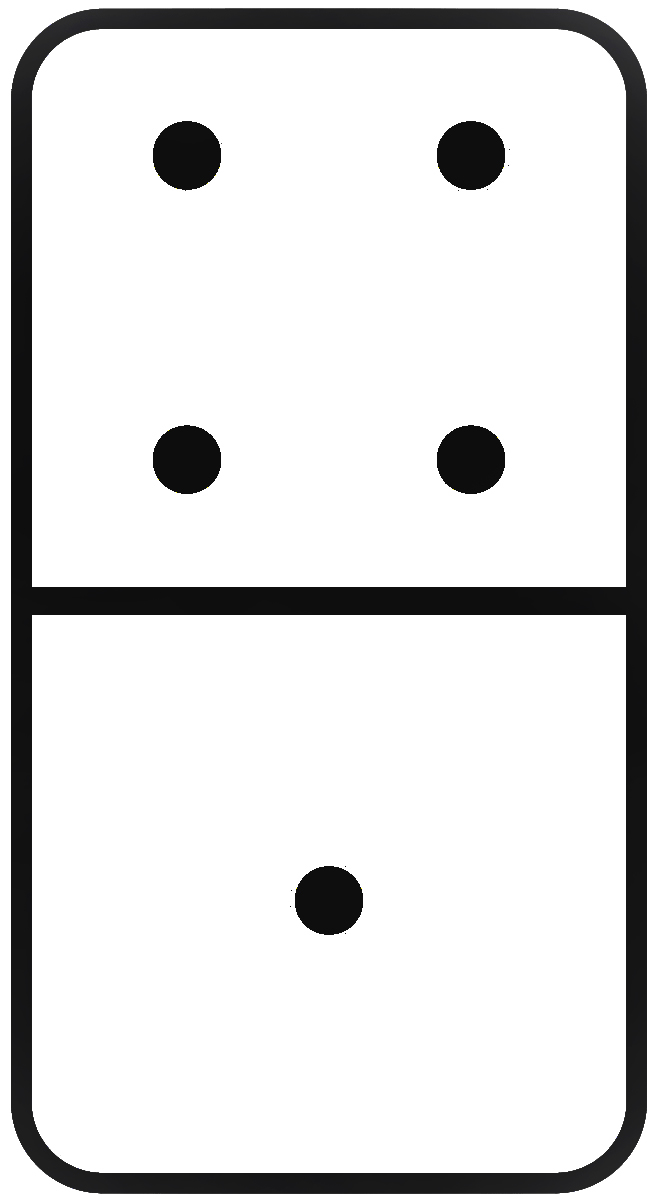 a. 5
b. 4
c. 3
Try again!
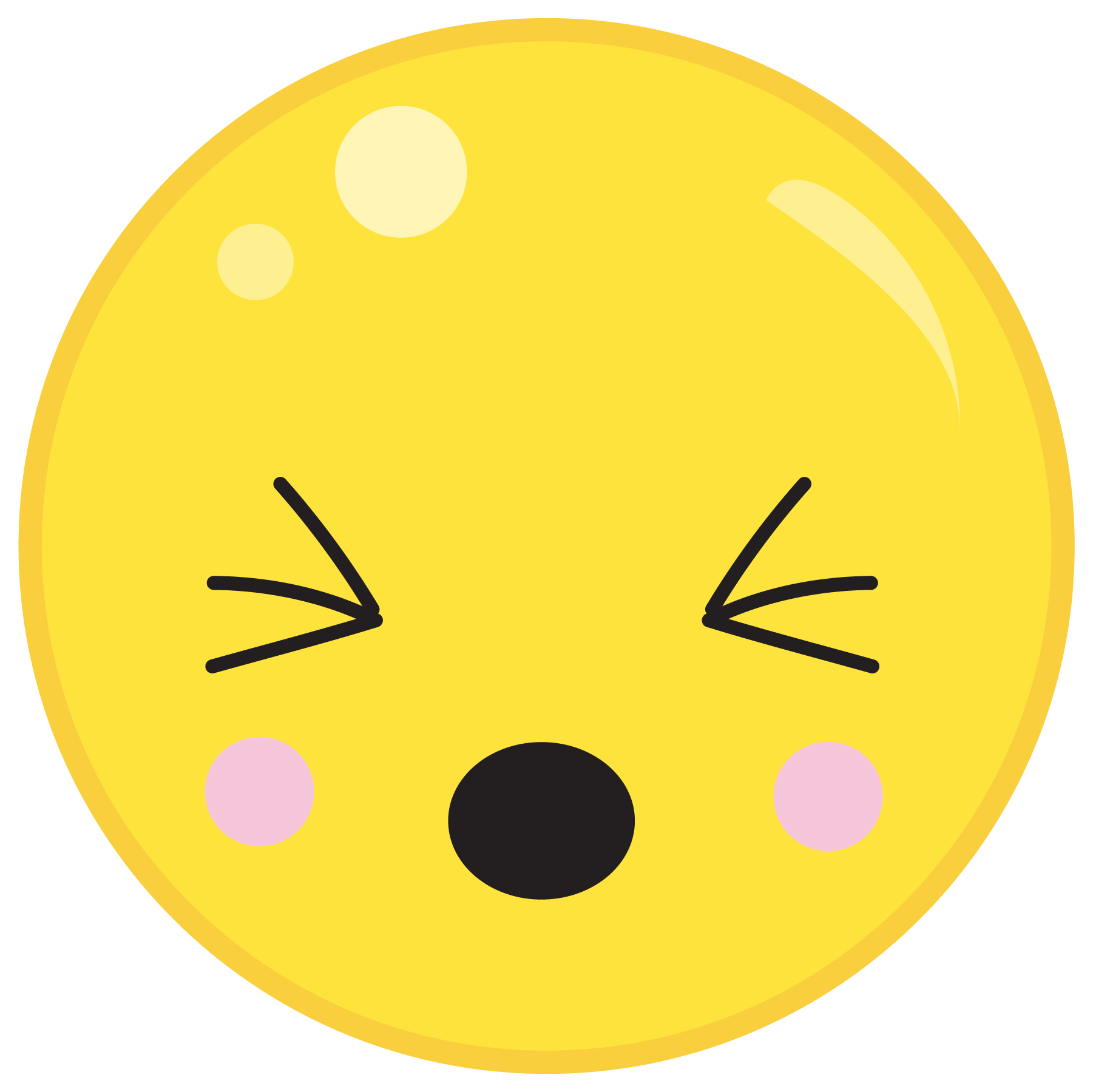 Click here to go back to the problem.
Nice!
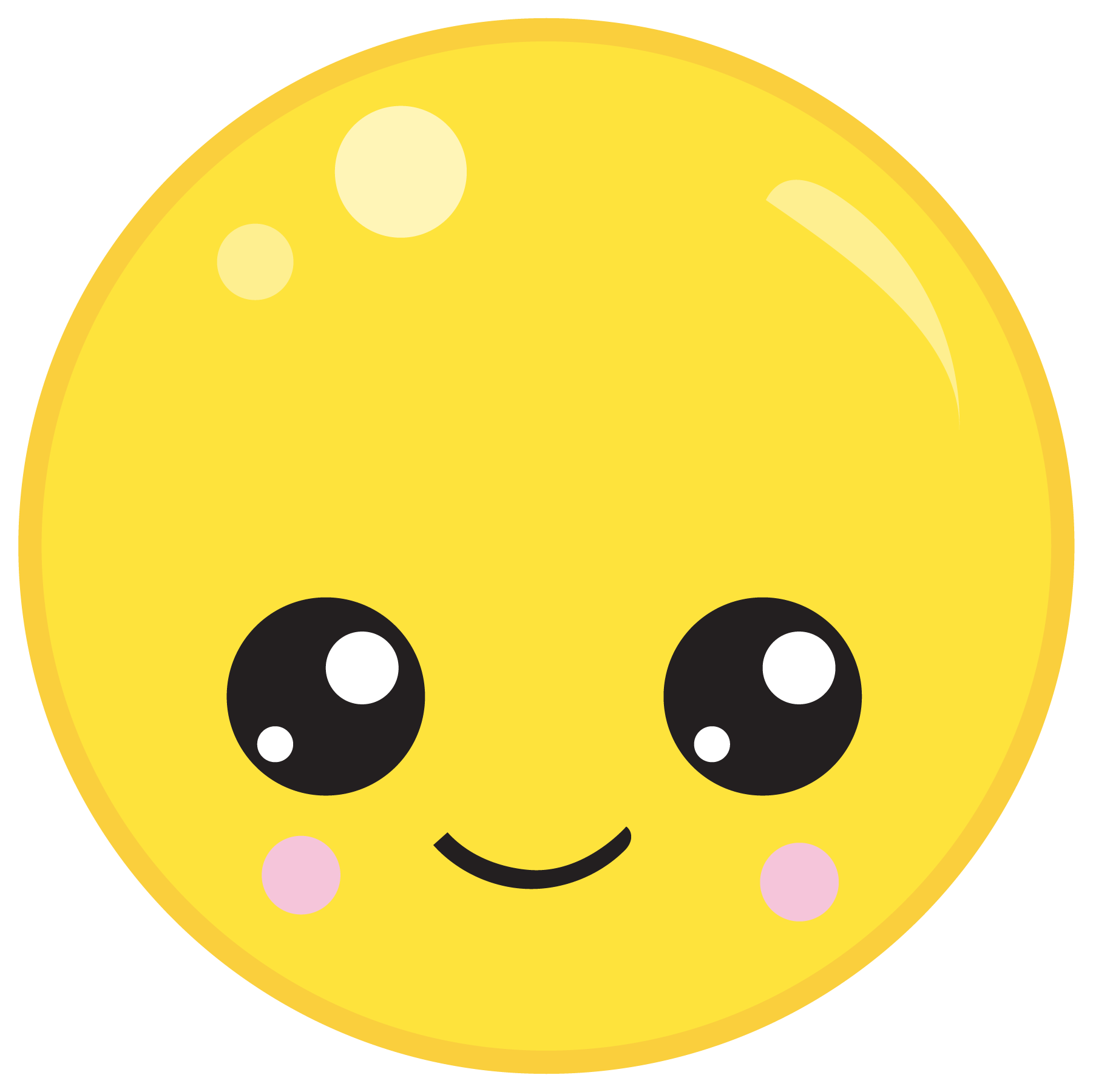 Click here to go to the next problem.
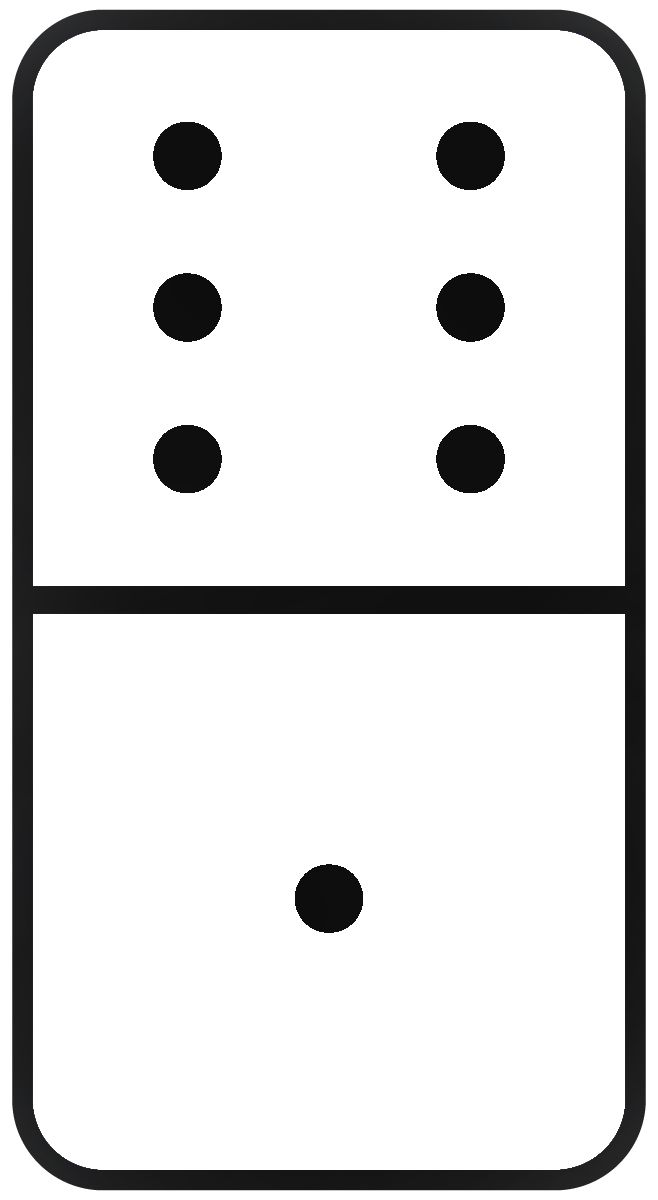 How many?
a. 8
b. 7
c. 9
Try again!
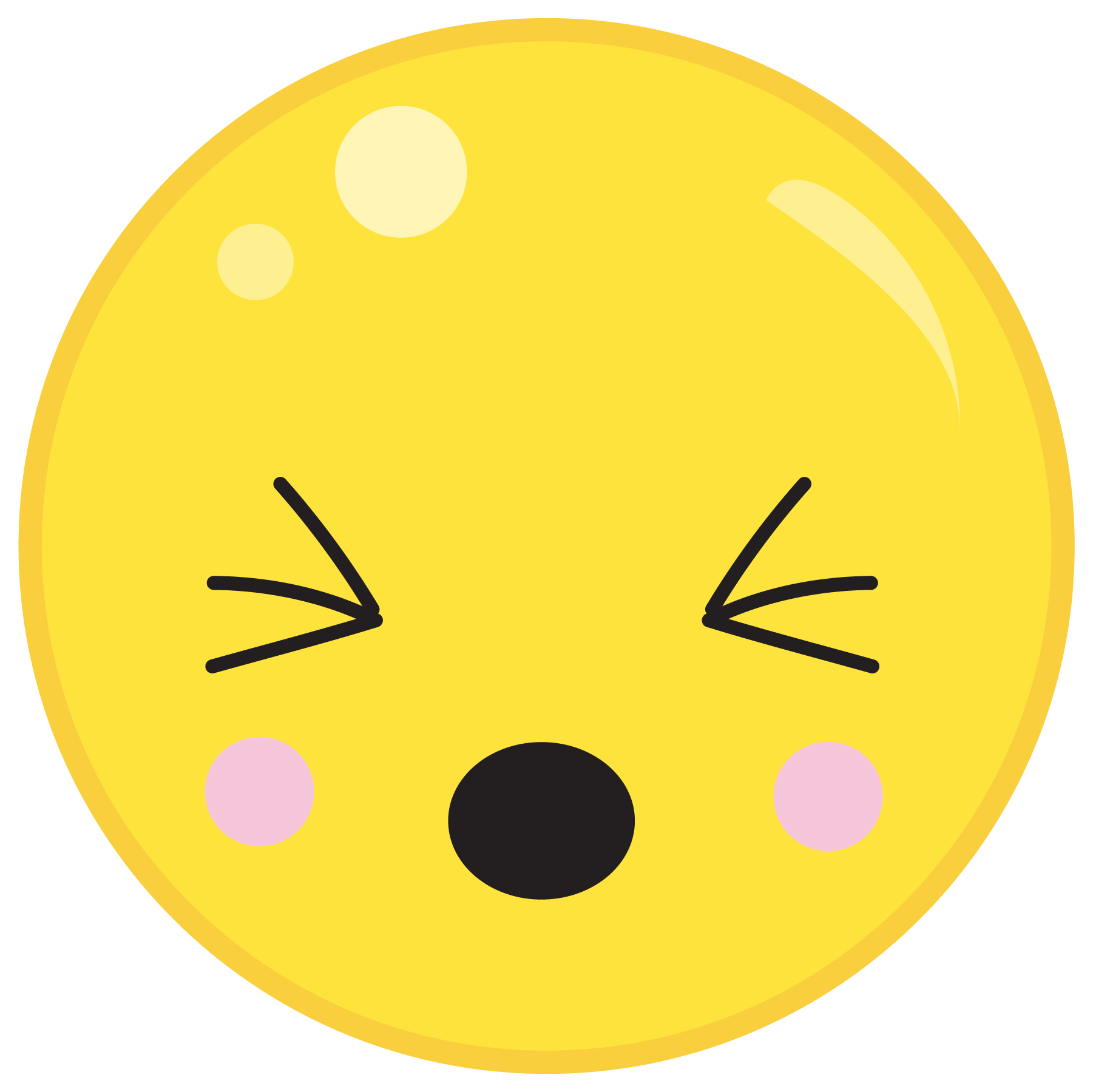 Click here to go back to the problem.
Good job!
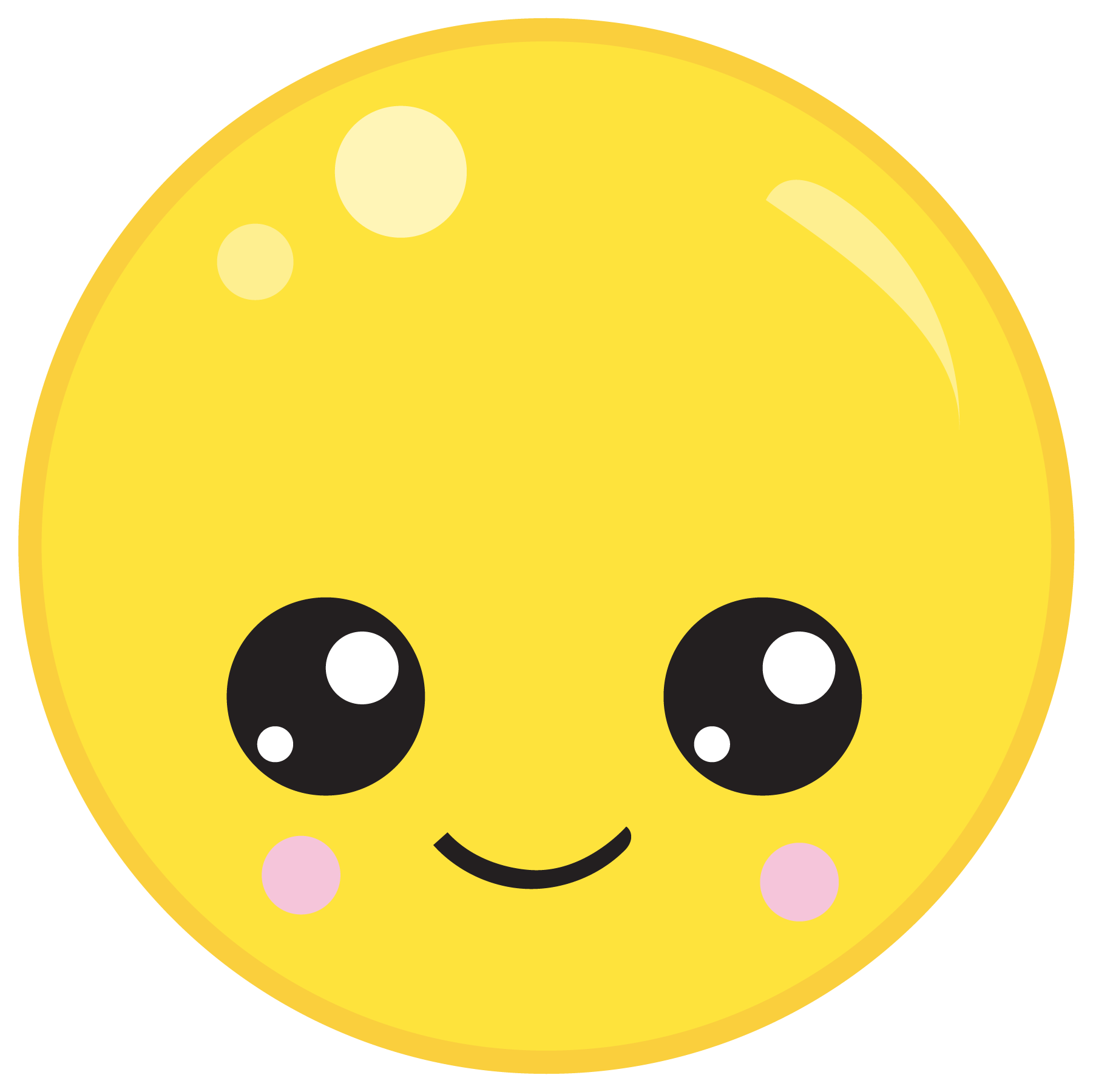 Click here to go to the next problem.
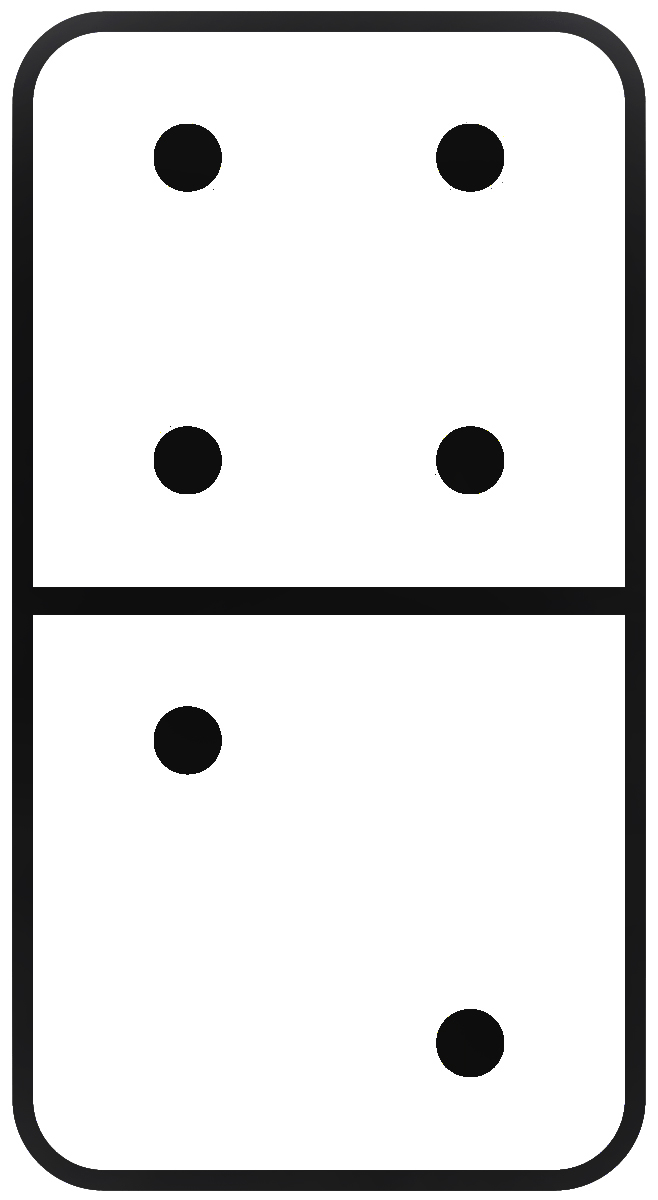 How many?
a. 6
b. 5
c. 7
Try again!
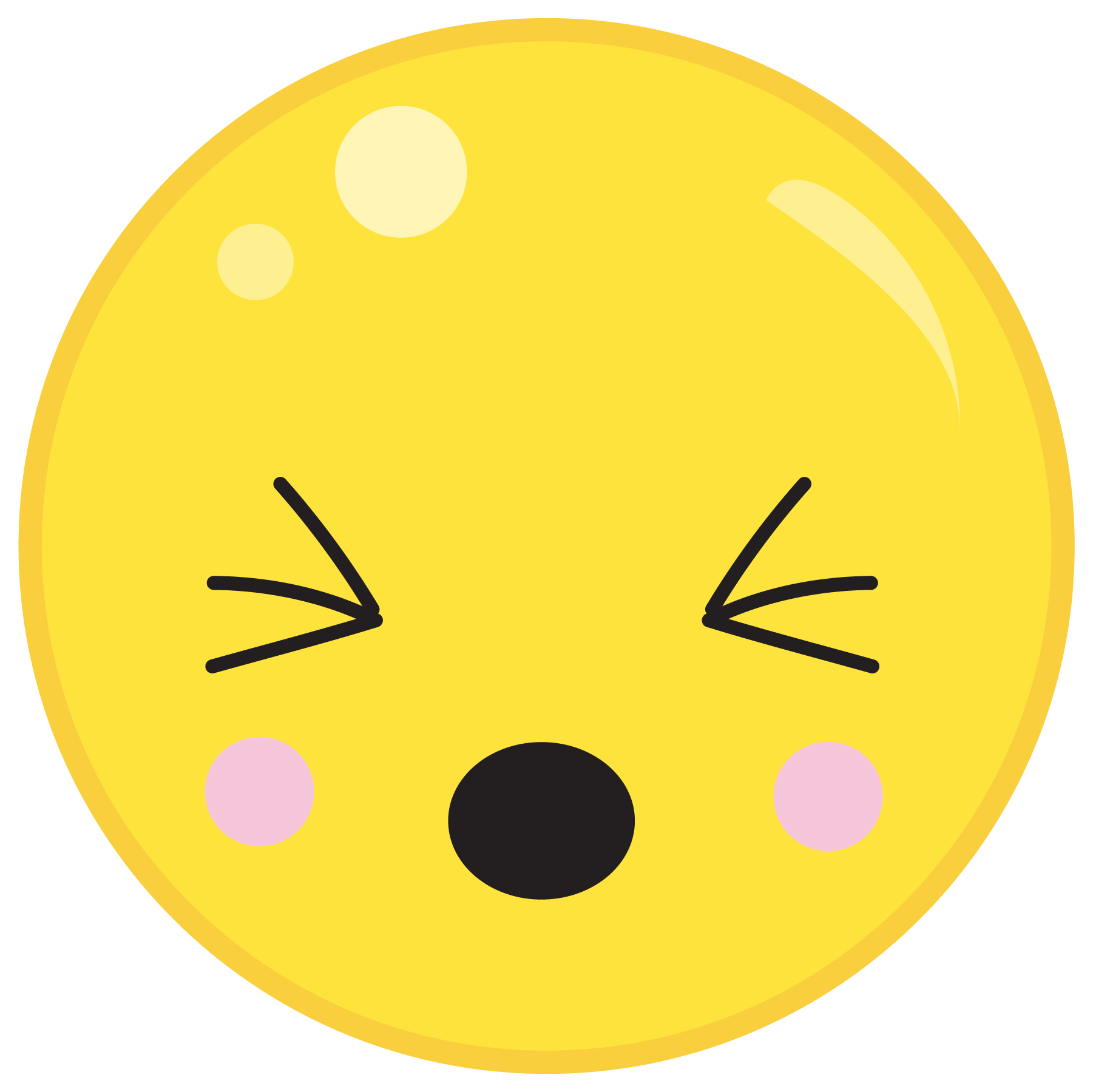 Click here to go back to the problem.
Wow!
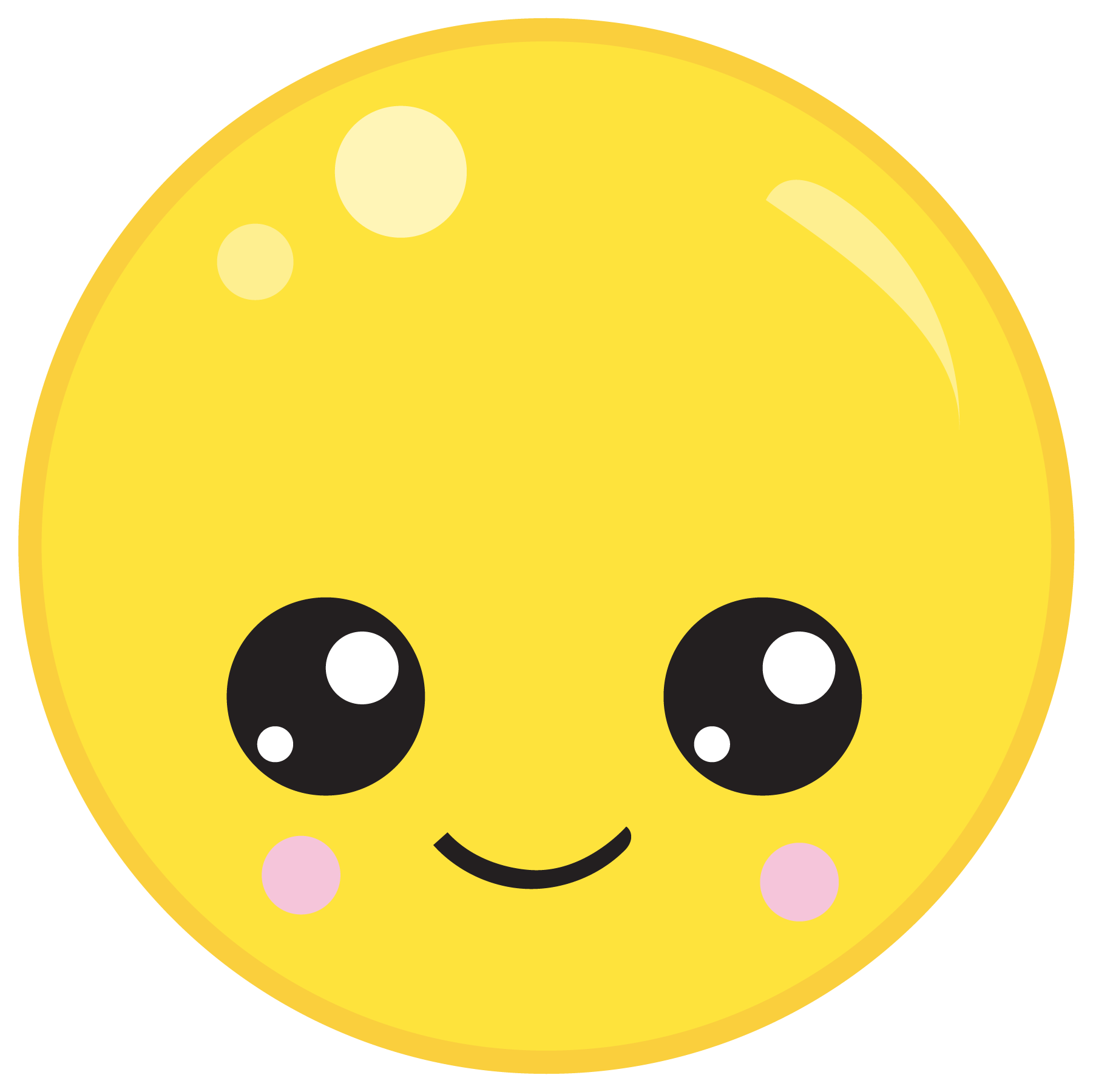 Click here to go to the next problem.
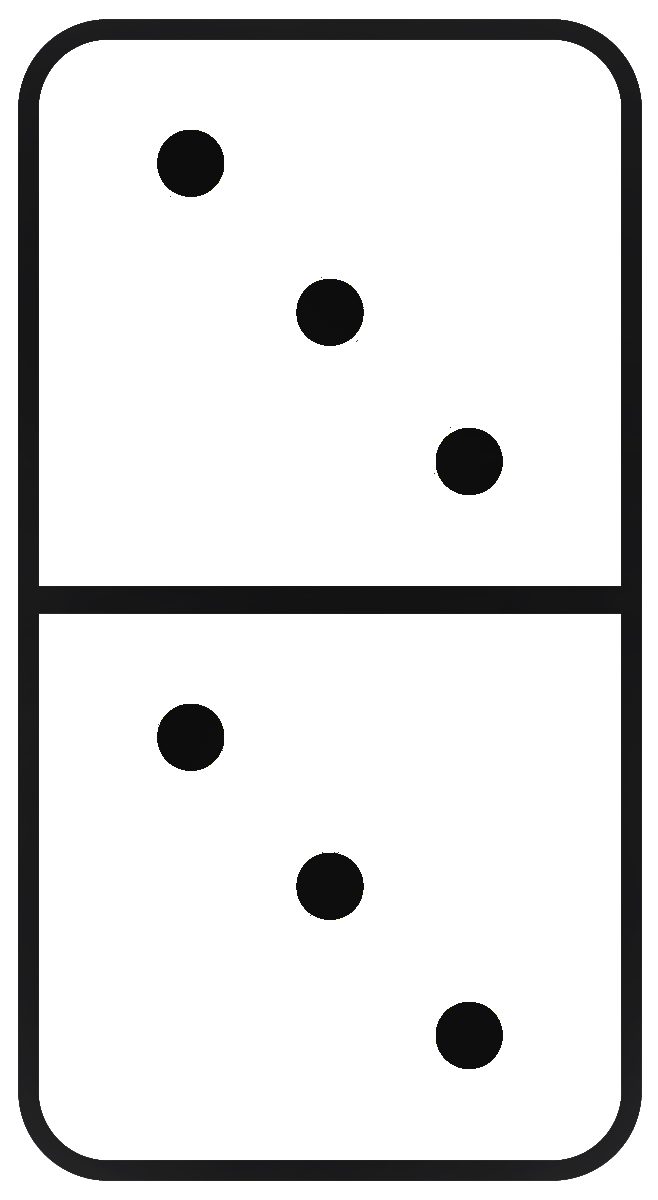 How many?
a. 4
b. 6
c. 5
Try again!
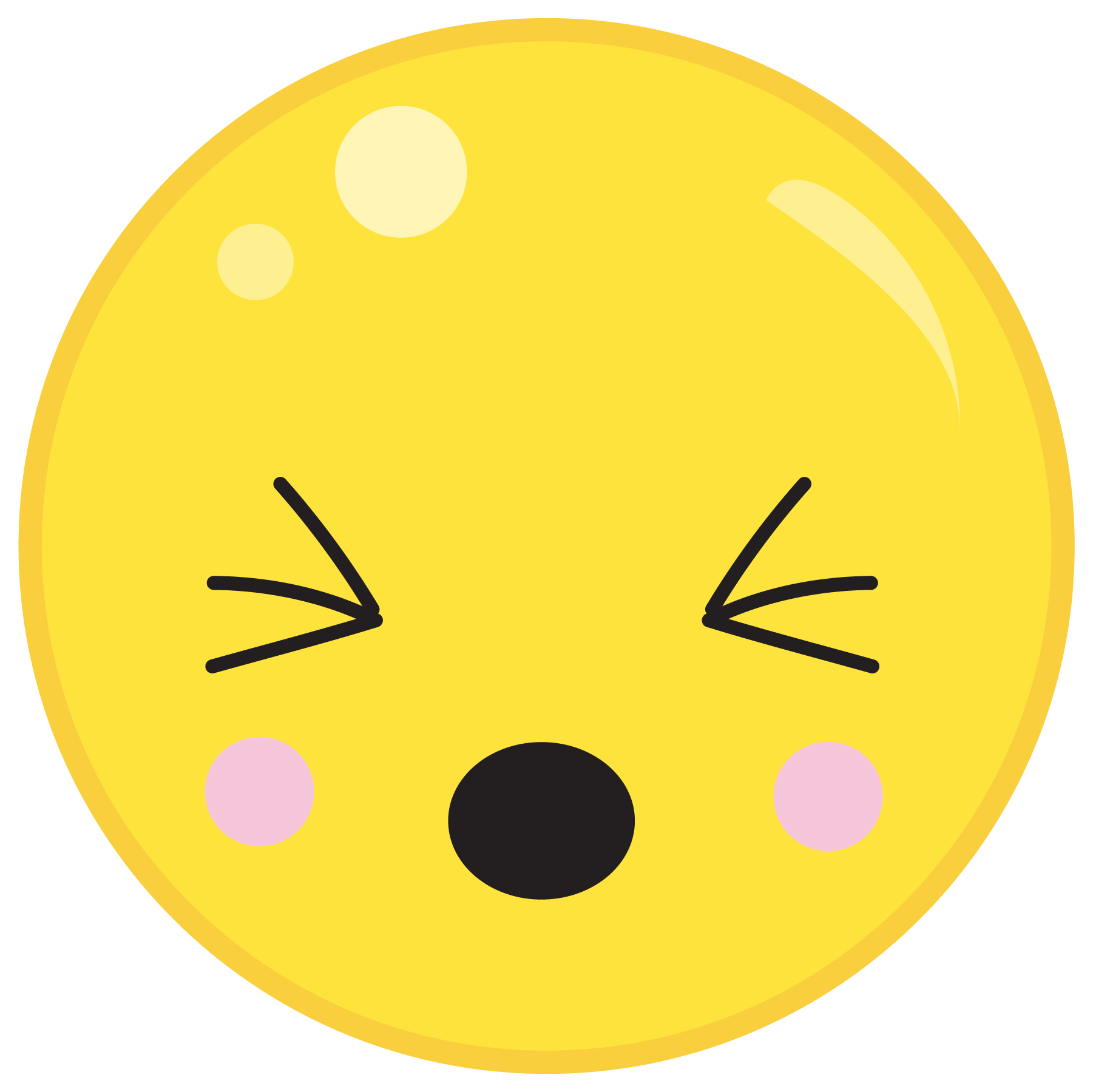 Click here to go back to the problem.
You’re a star!
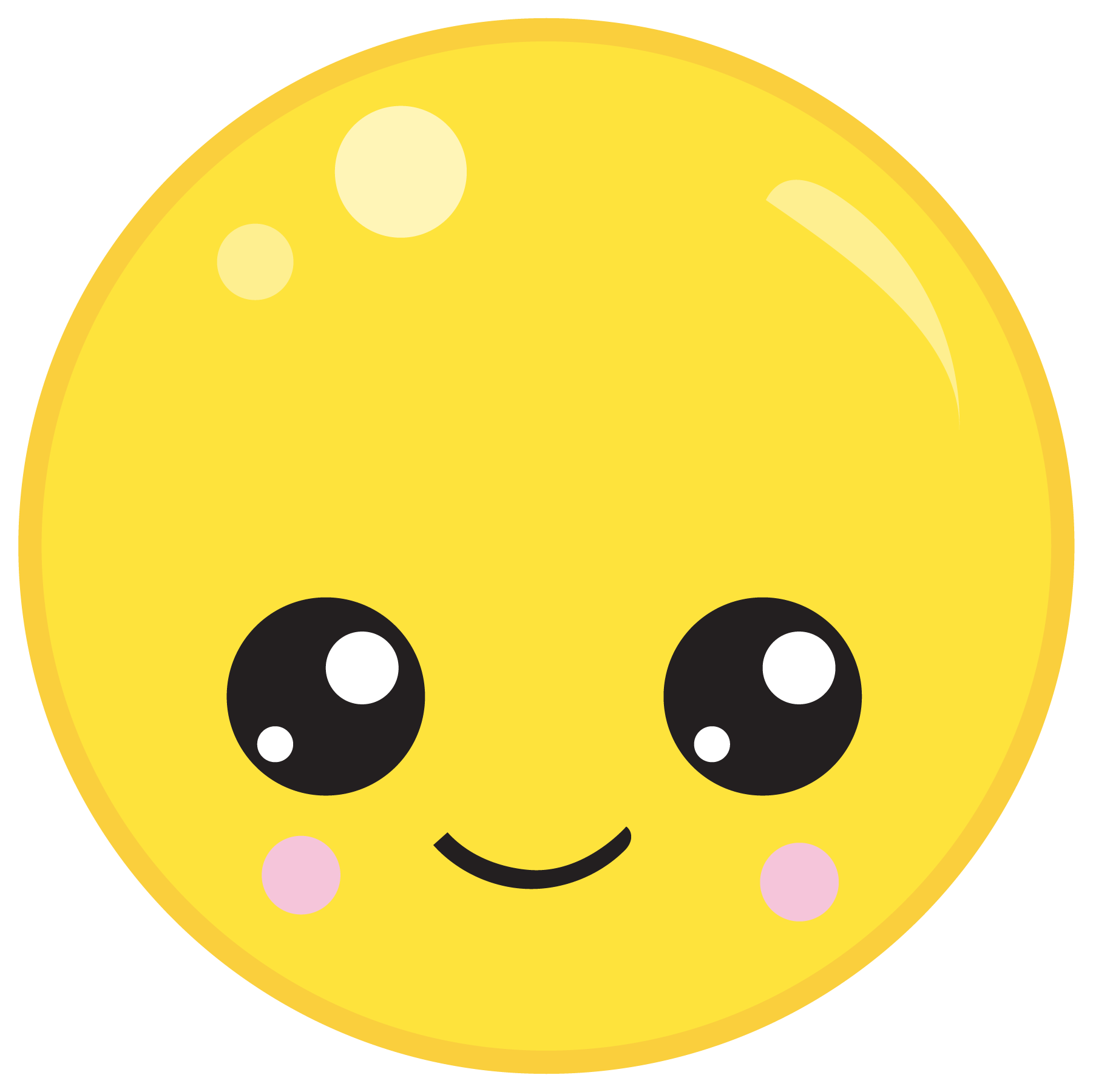 Click here to go back to the start.